Technologie Collège                                                                                                                                                                                                                                       4eme  -    3eme
Les réseaux informatiques
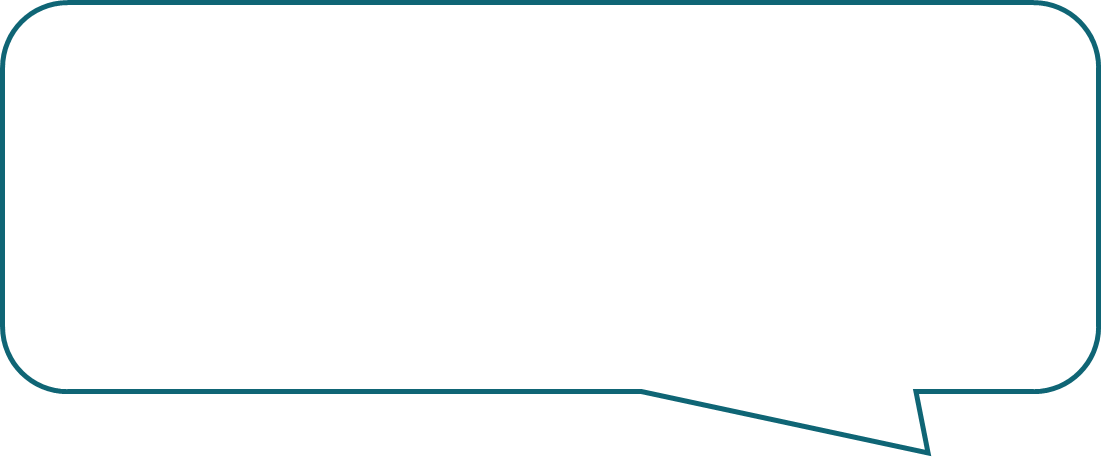 La Technologie permet de créer tous les objets dont les êtres humains ont besoin en s’appuyant sur les Sciences et Techniques.
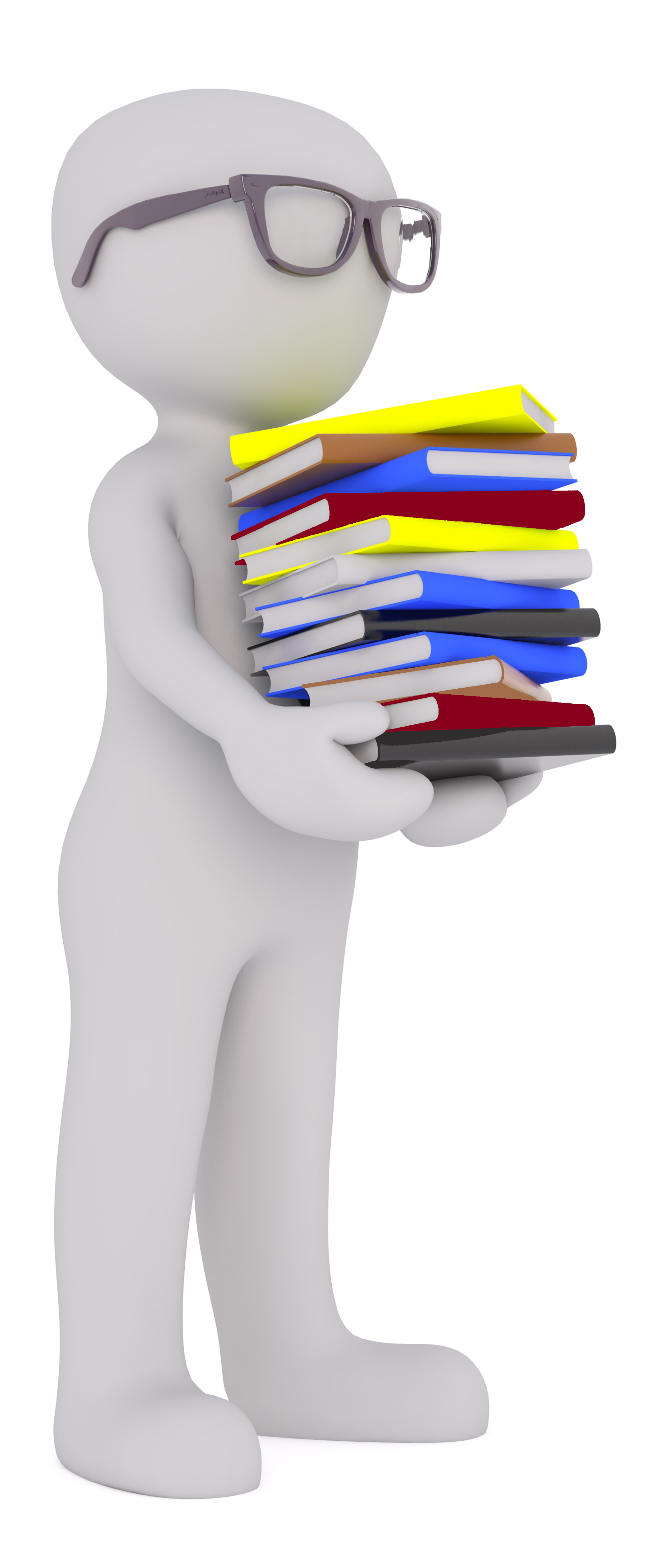 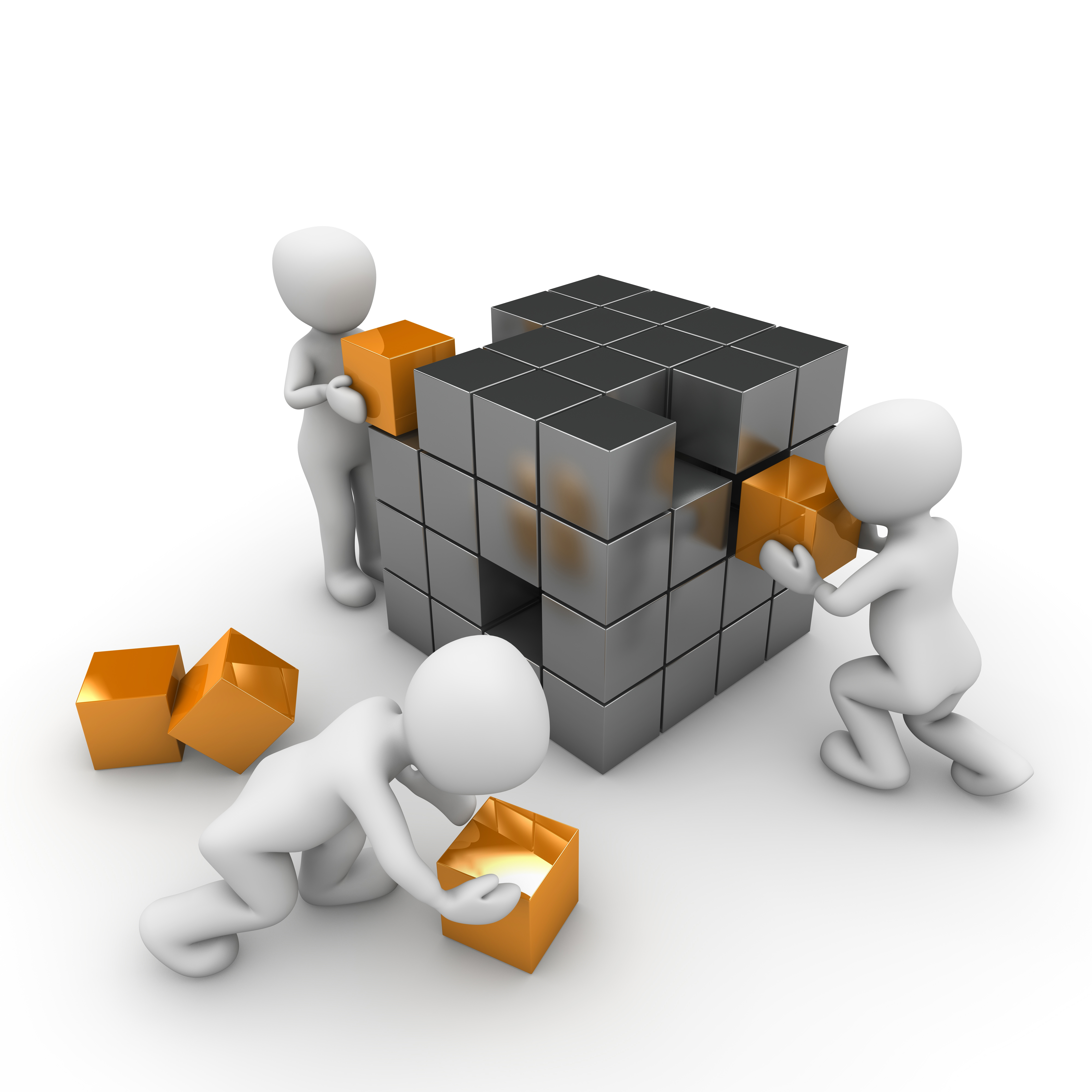 Qu’est-ce que la Technologie ?
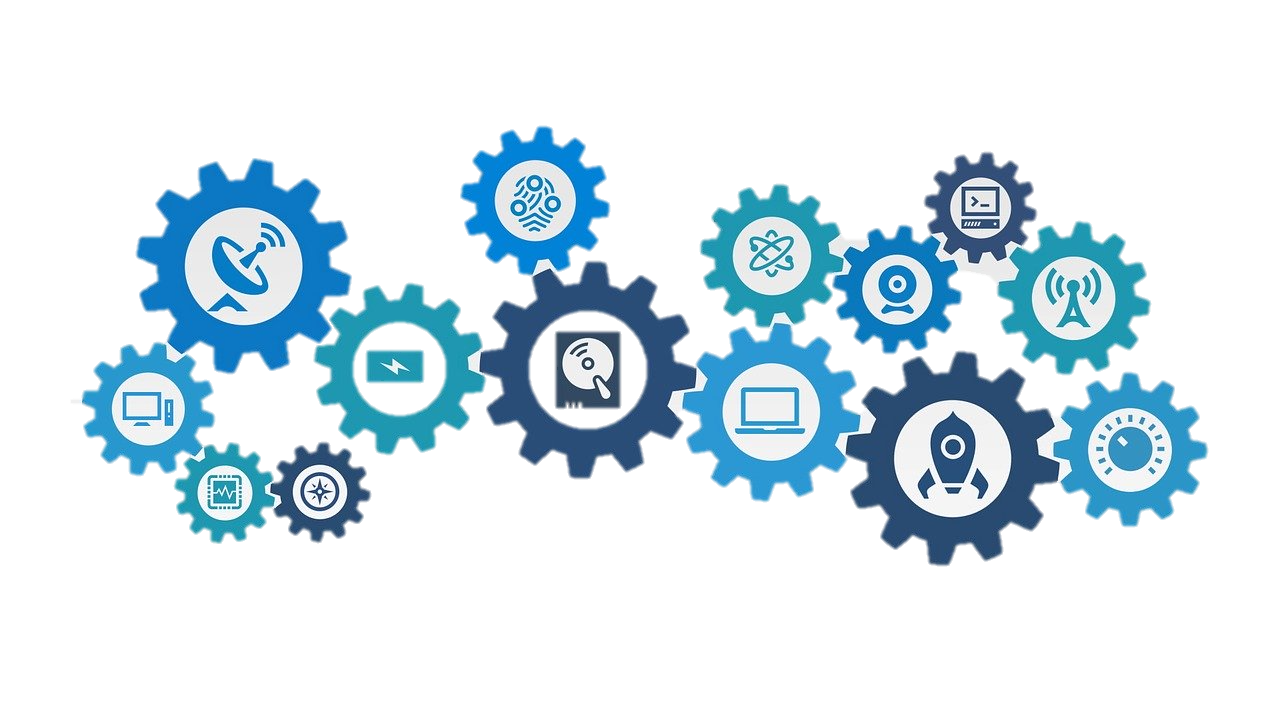 2
Technologie : Comprendre le fonctionnement d’un réseau informatique (Cycle 4 / 3eme)
Qu’est-ce que la Technologie ?
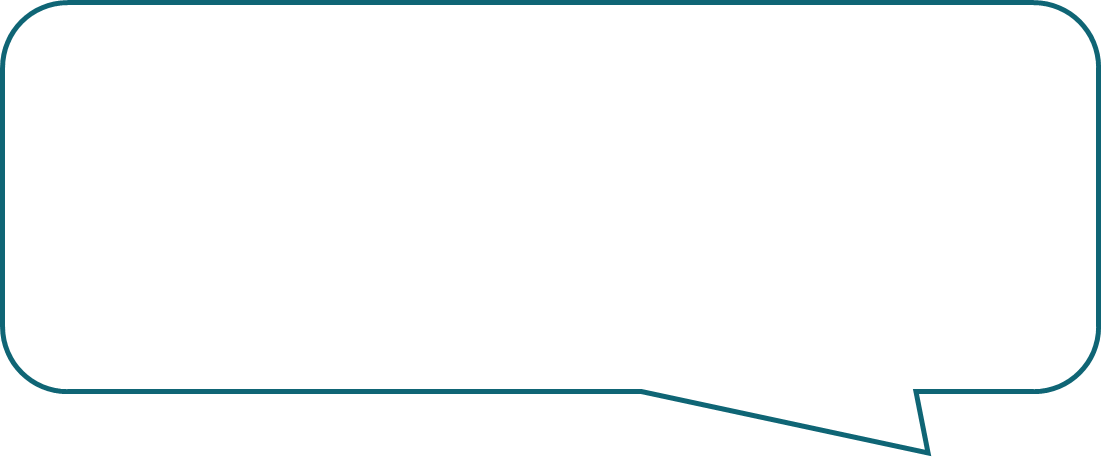 Elle se préoccupe de la préservation de l’environnement pour créer ces objets dans un souci de Développement Durable.
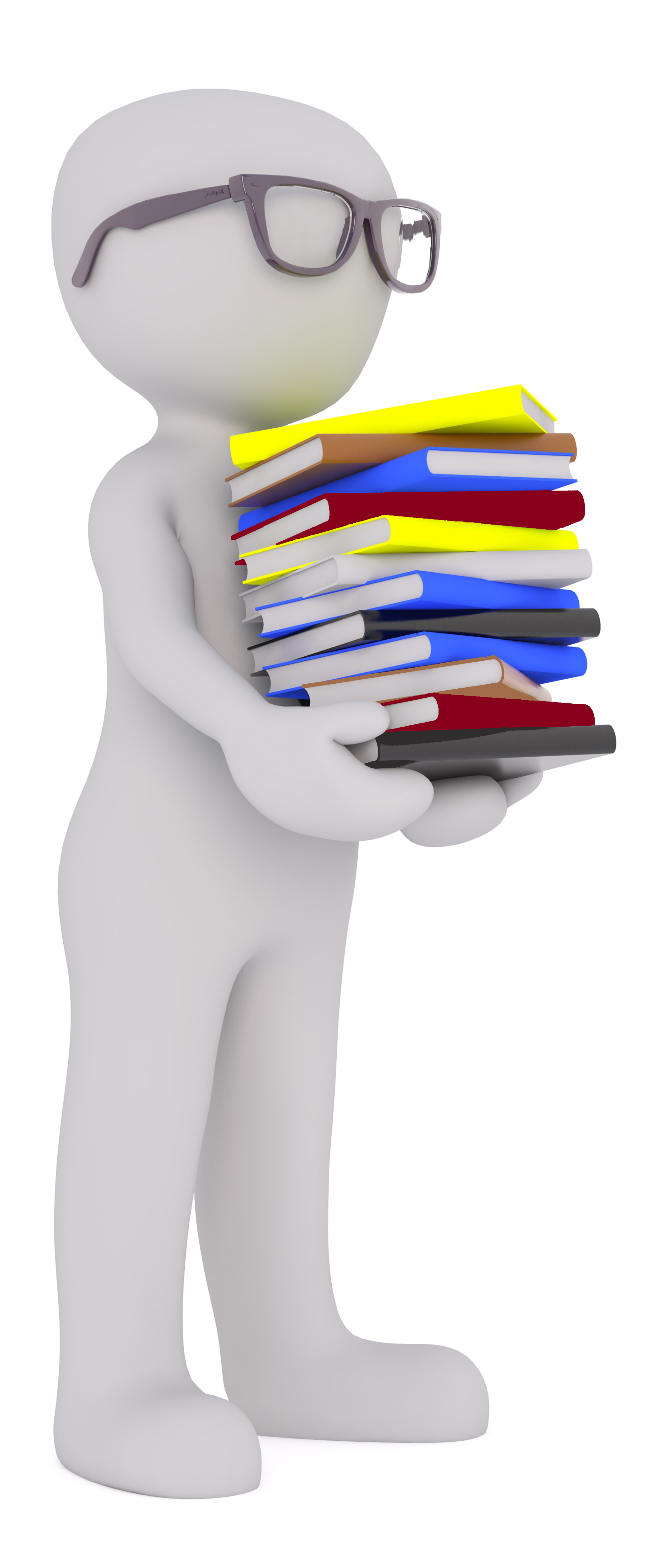 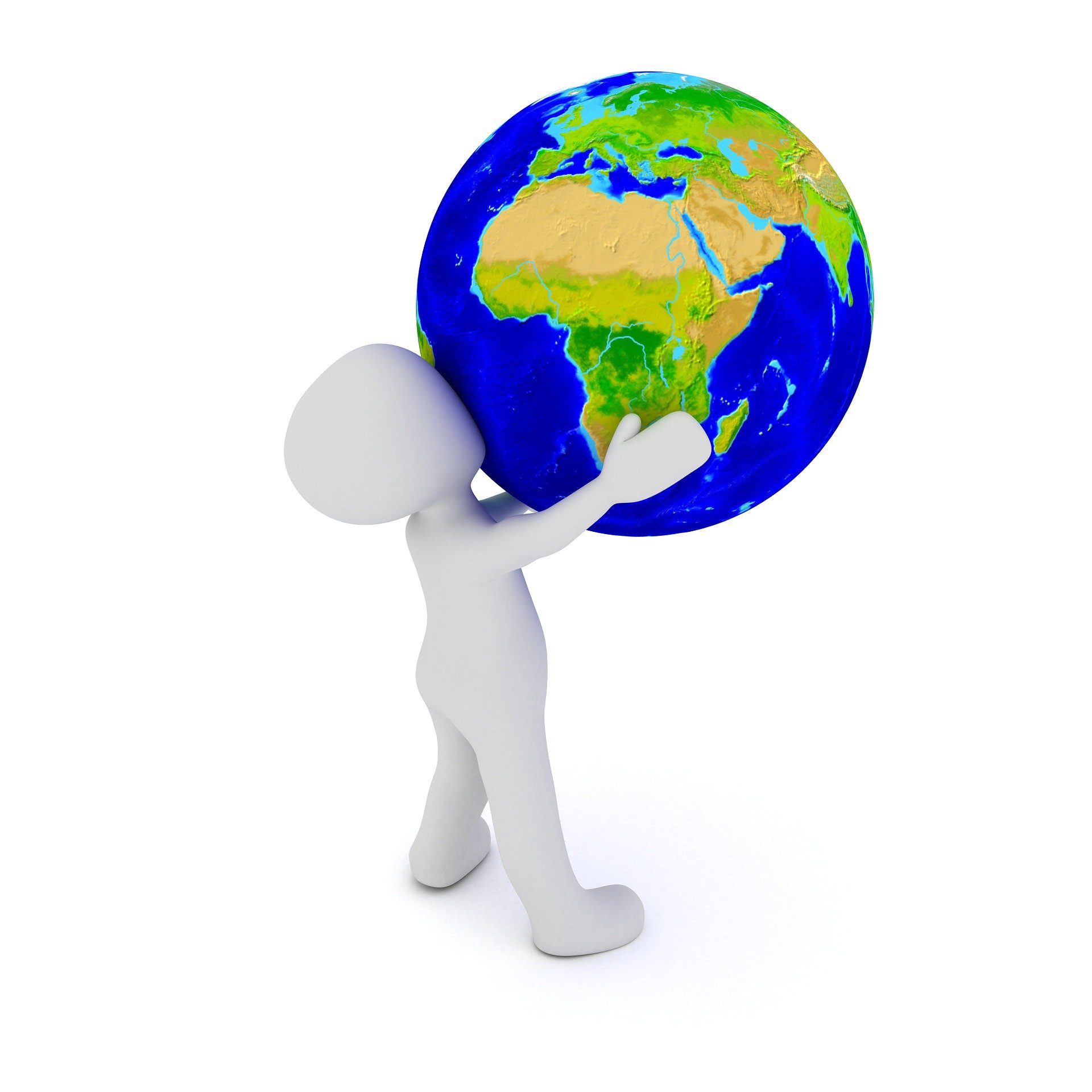 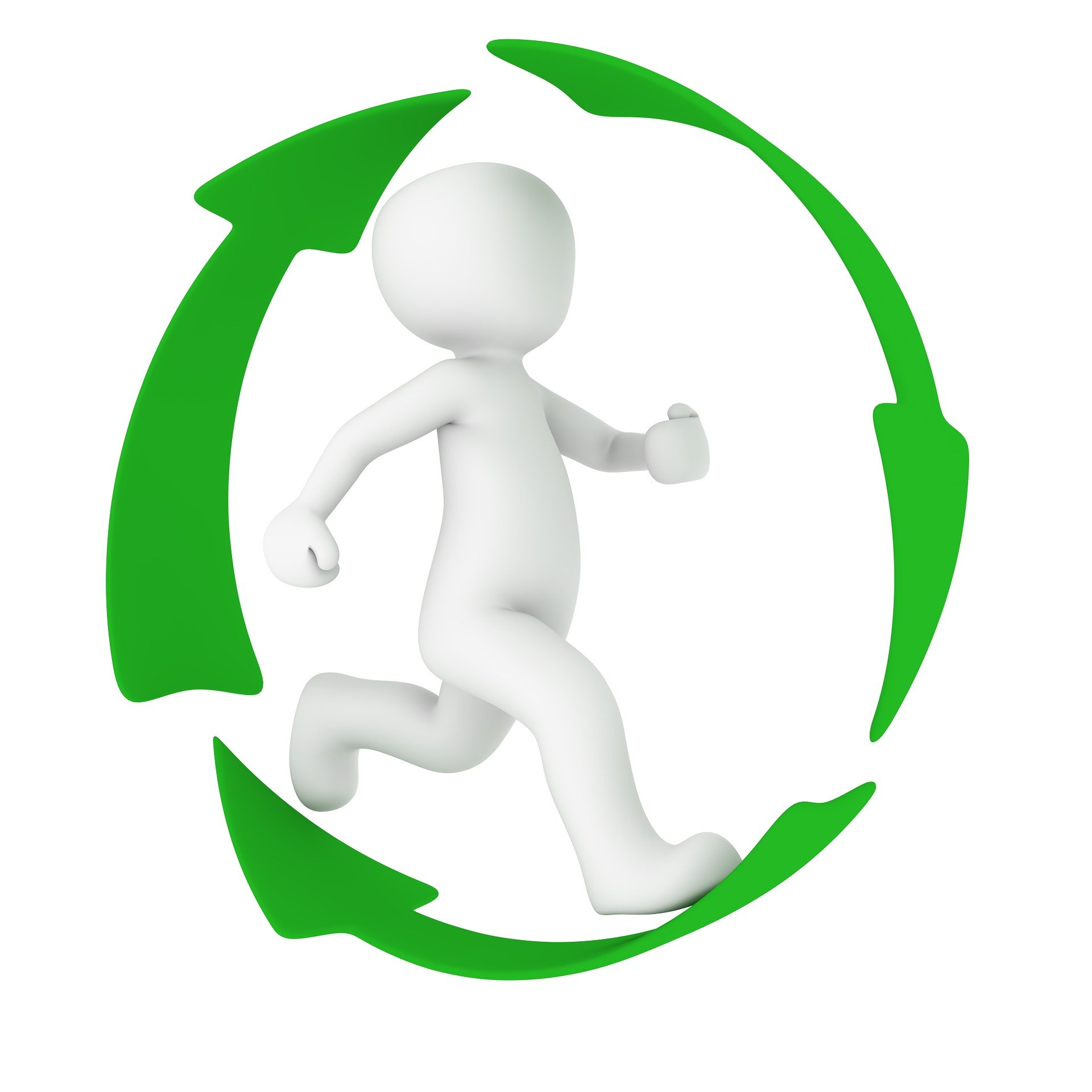 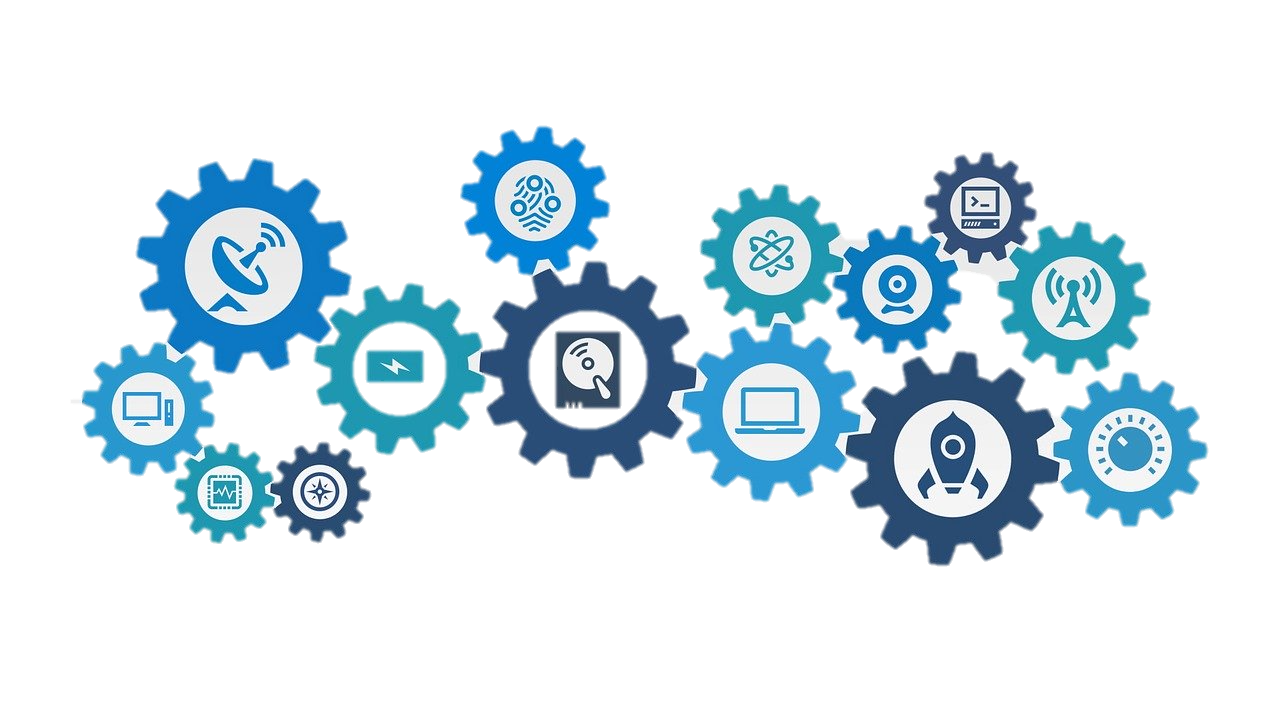 3
Technologie : Comprendre le fonctionnement d’un réseau informatique (Cycle 4 / 3eme)
Qu’est-ce que la Technologie ?
Mais pourquoi les êtres humains
fabriquent-ils des 
objets technologiques ?
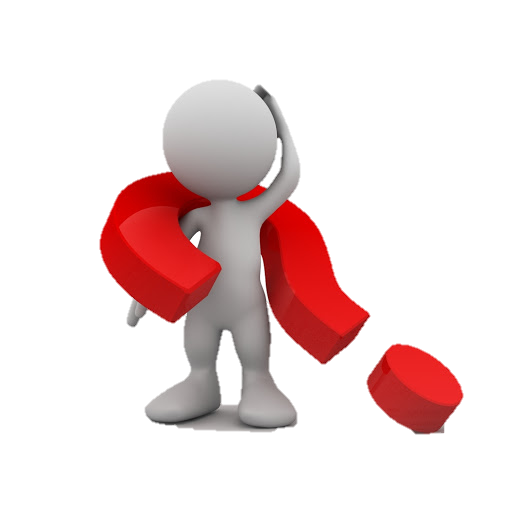 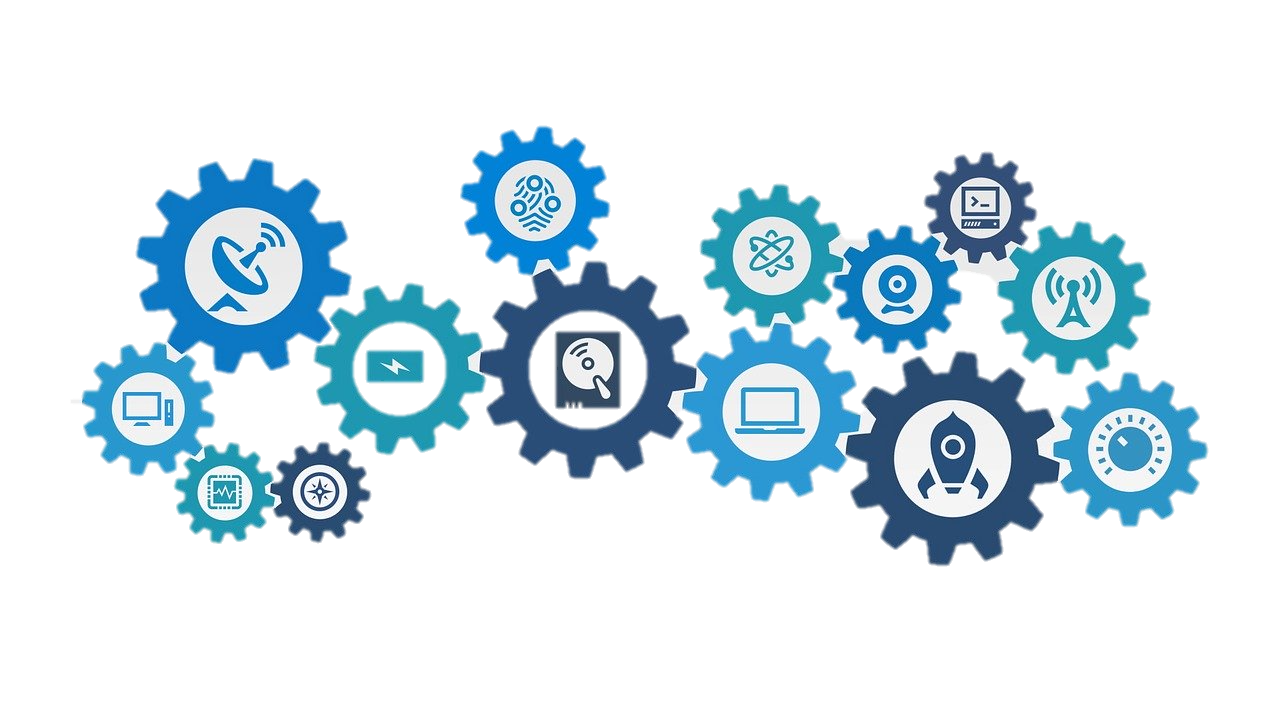 4
Technologie : Comprendre le fonctionnement d’un réseau informatique (Cycle 4 / 3eme)
Pour répondre aux besoins de l’être humain :
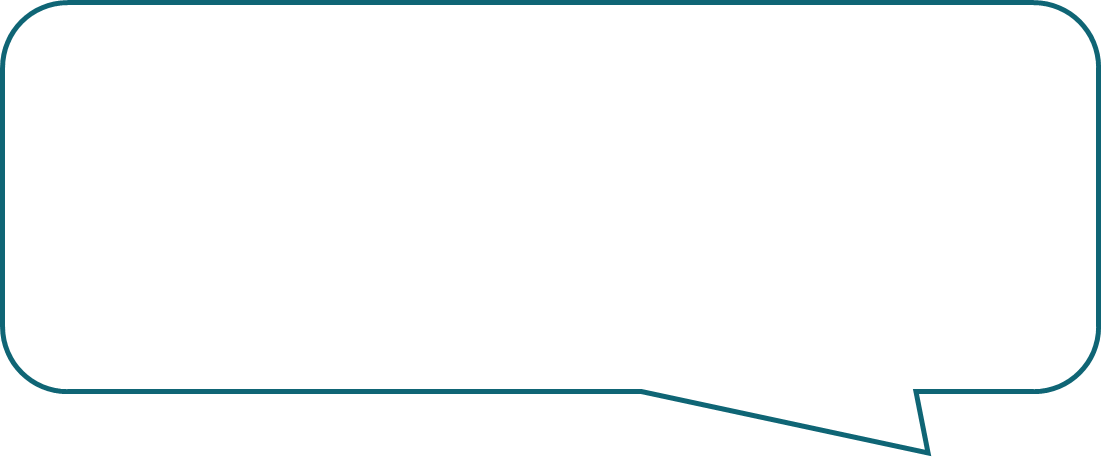 Se loger
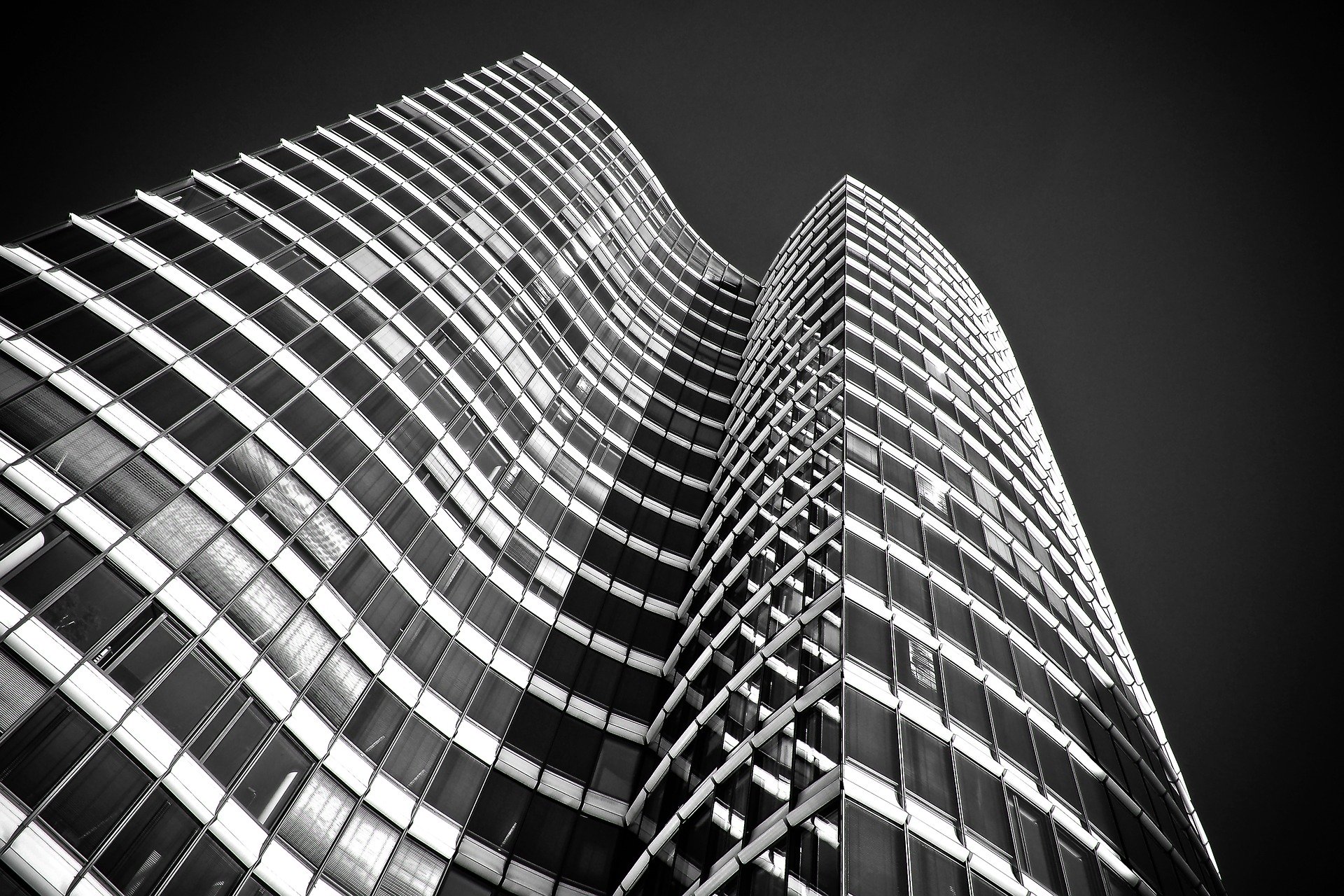 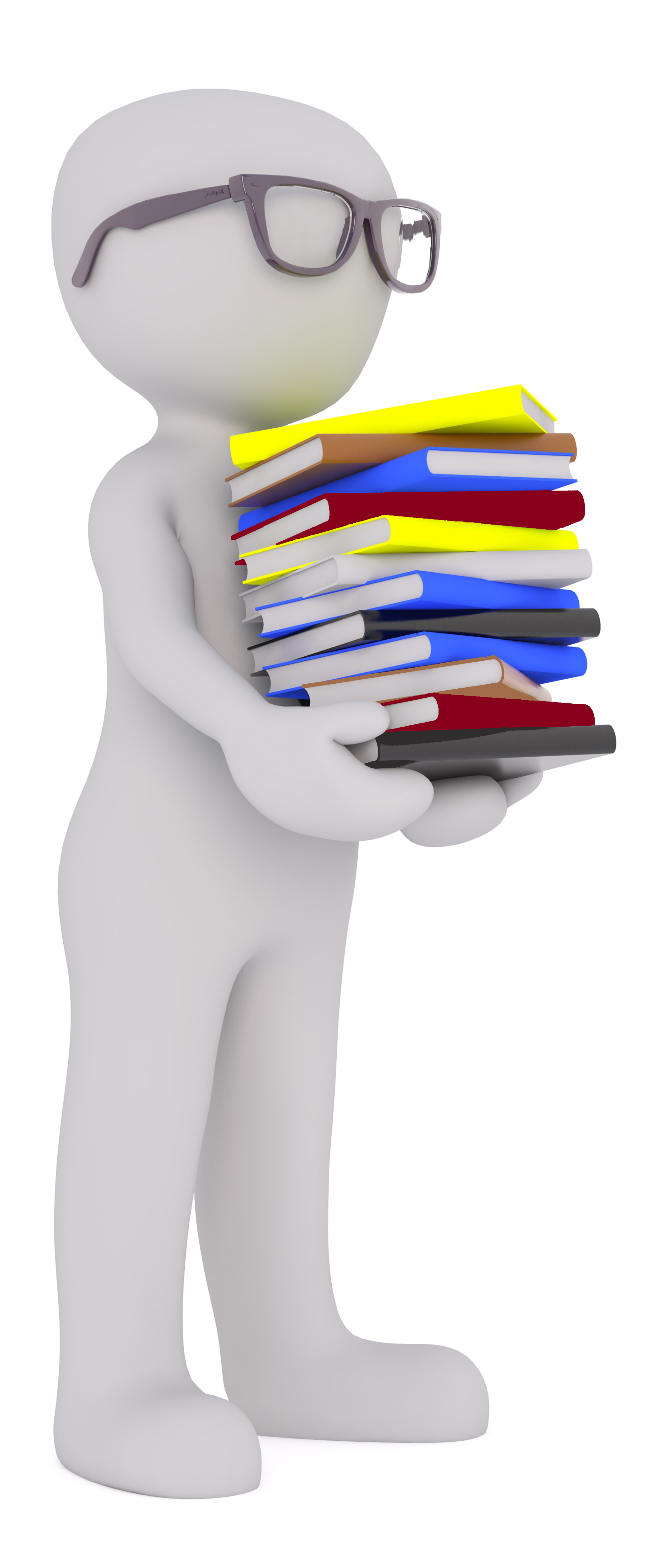 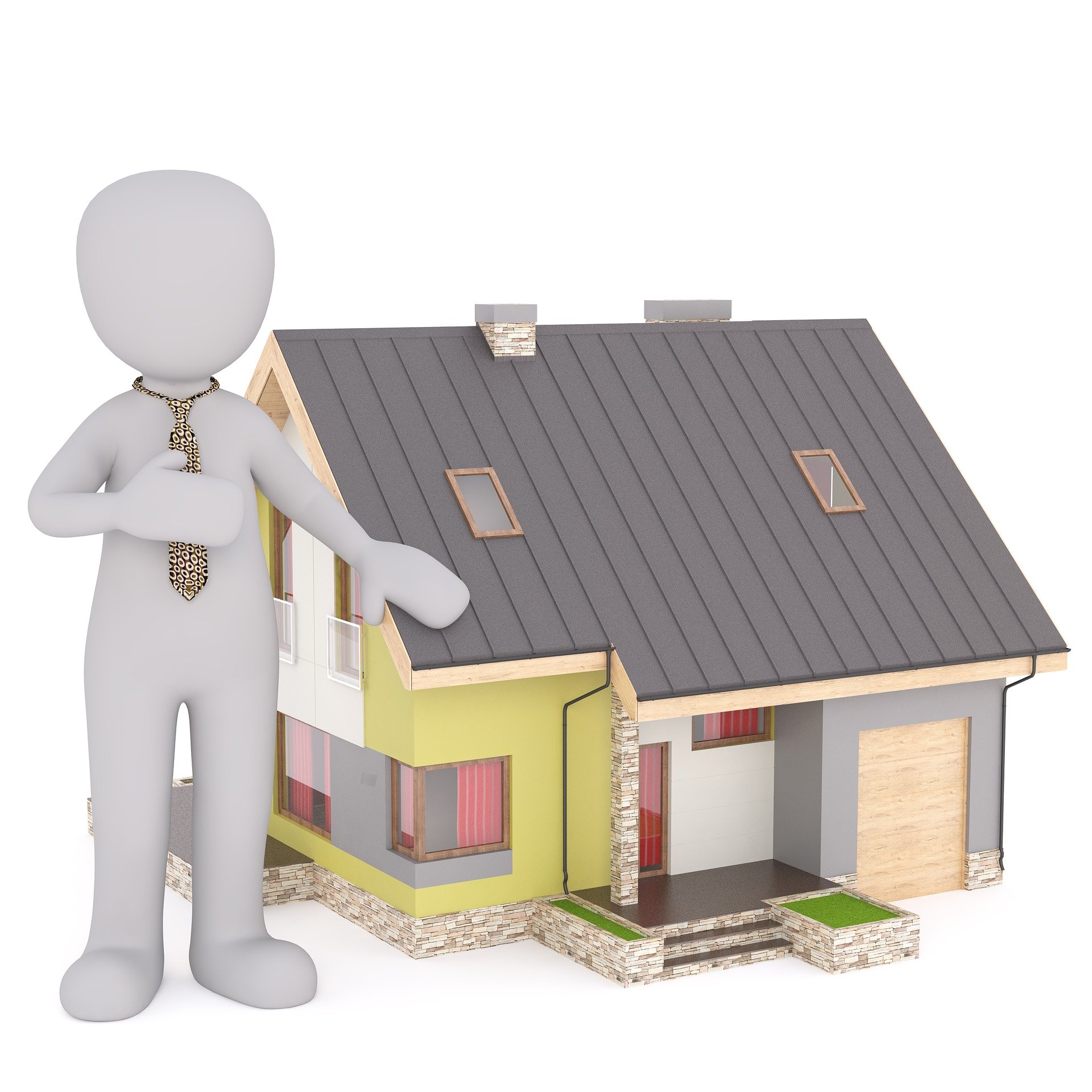 L’habitat
5
Technologie : Comprendre le fonctionnement d’un réseau informatique (Cycle 4 / 3eme)
Pour répondre aux besoins de l’être humain :
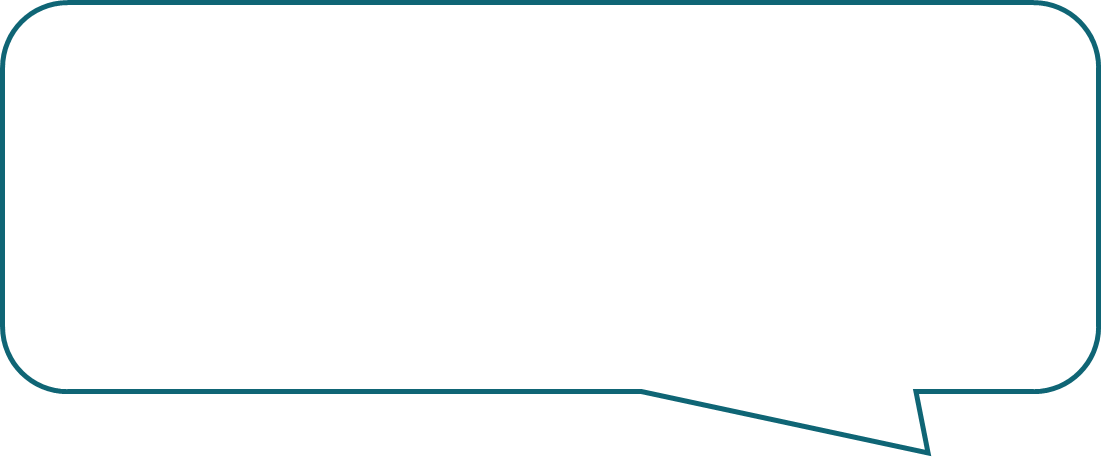 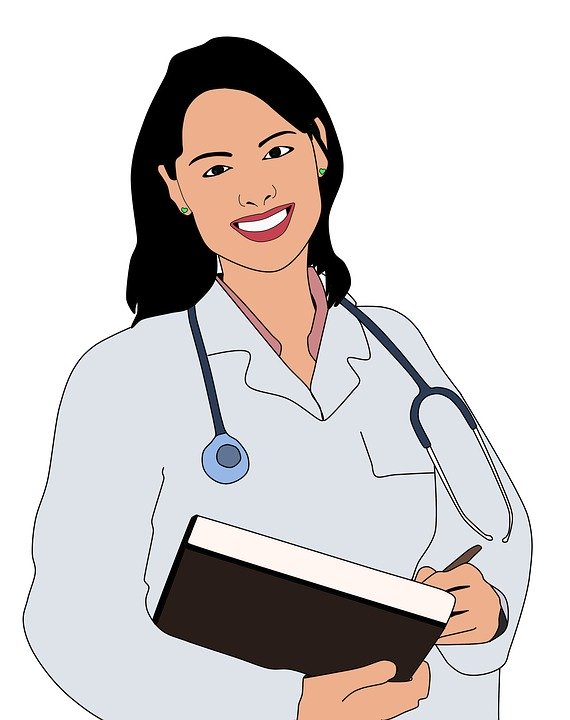 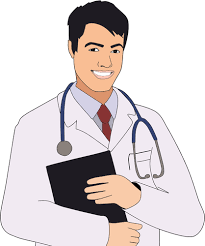 Se soigner
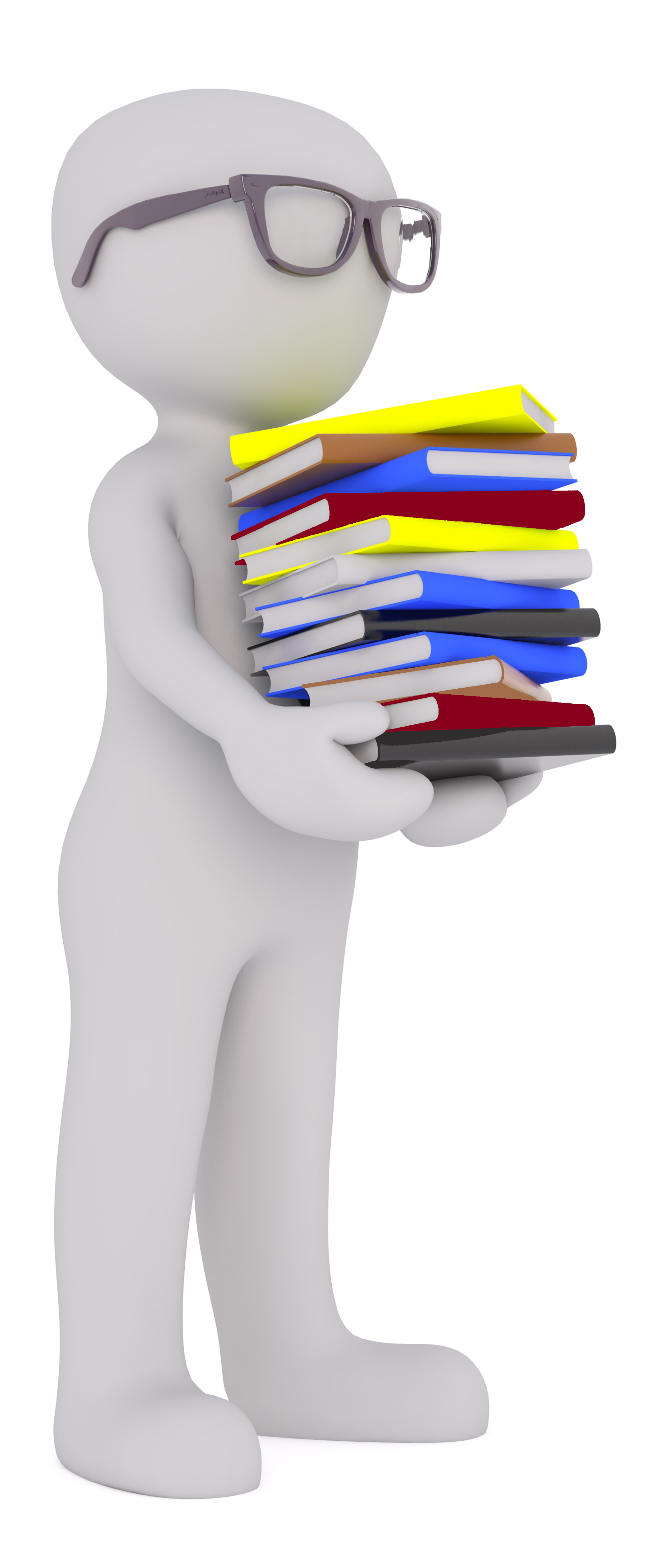 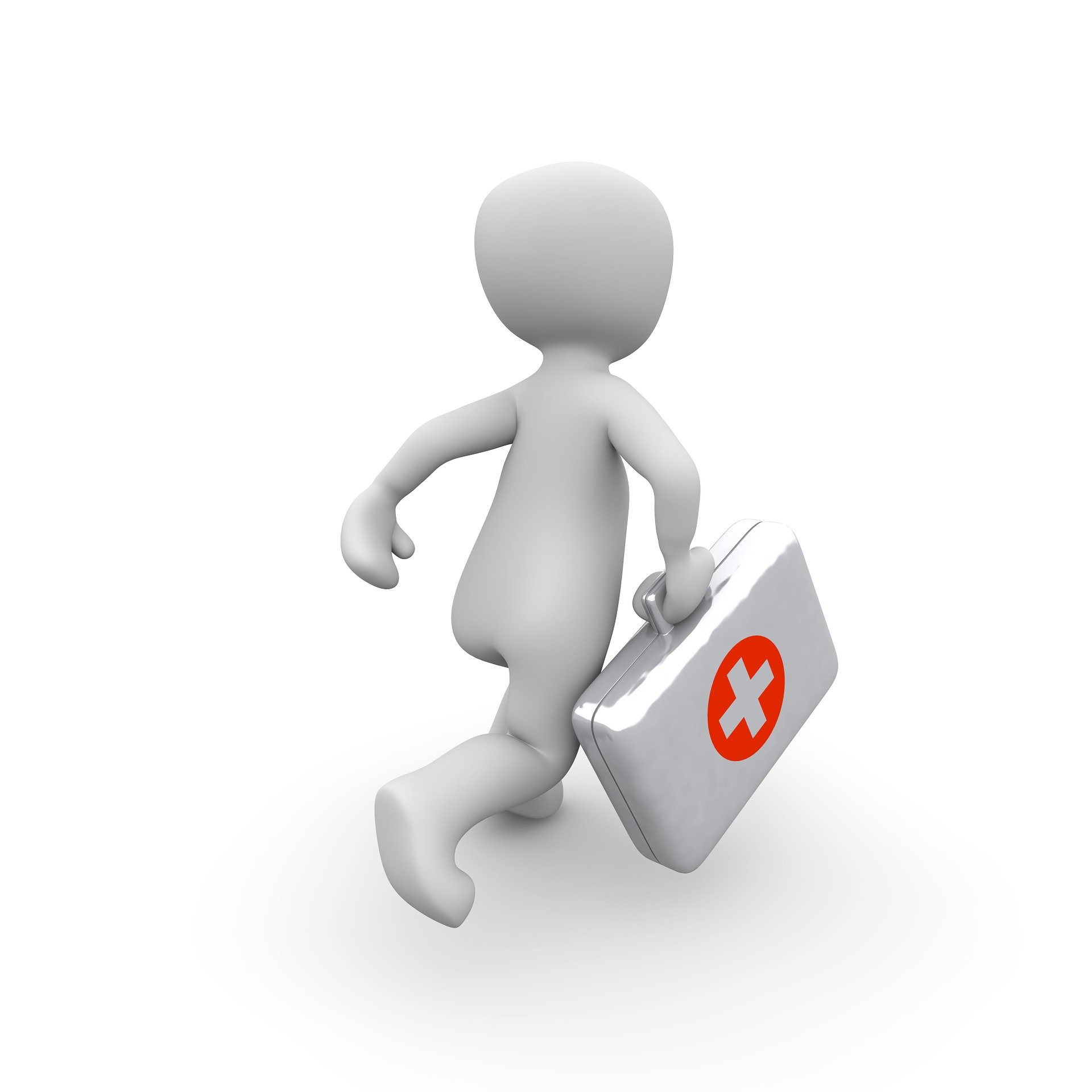 Tous les objets technologiques utiles aux personnels de santé et aux personnes qui ont besoin de soins.
6
Technologie : Comprendre le fonctionnement d’un réseau informatique (Cycle 4 / 3eme)
Pour répondre aux besoins de l’être humain :
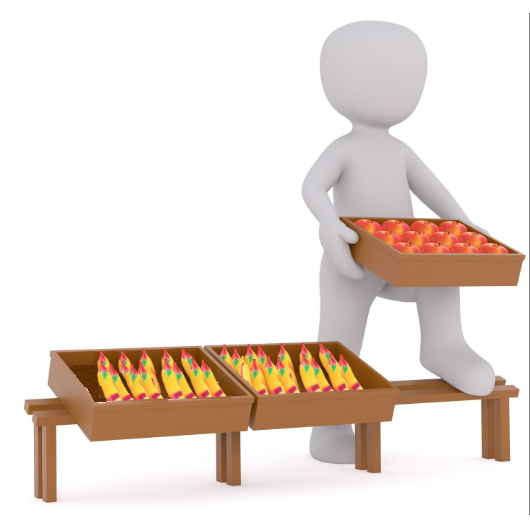 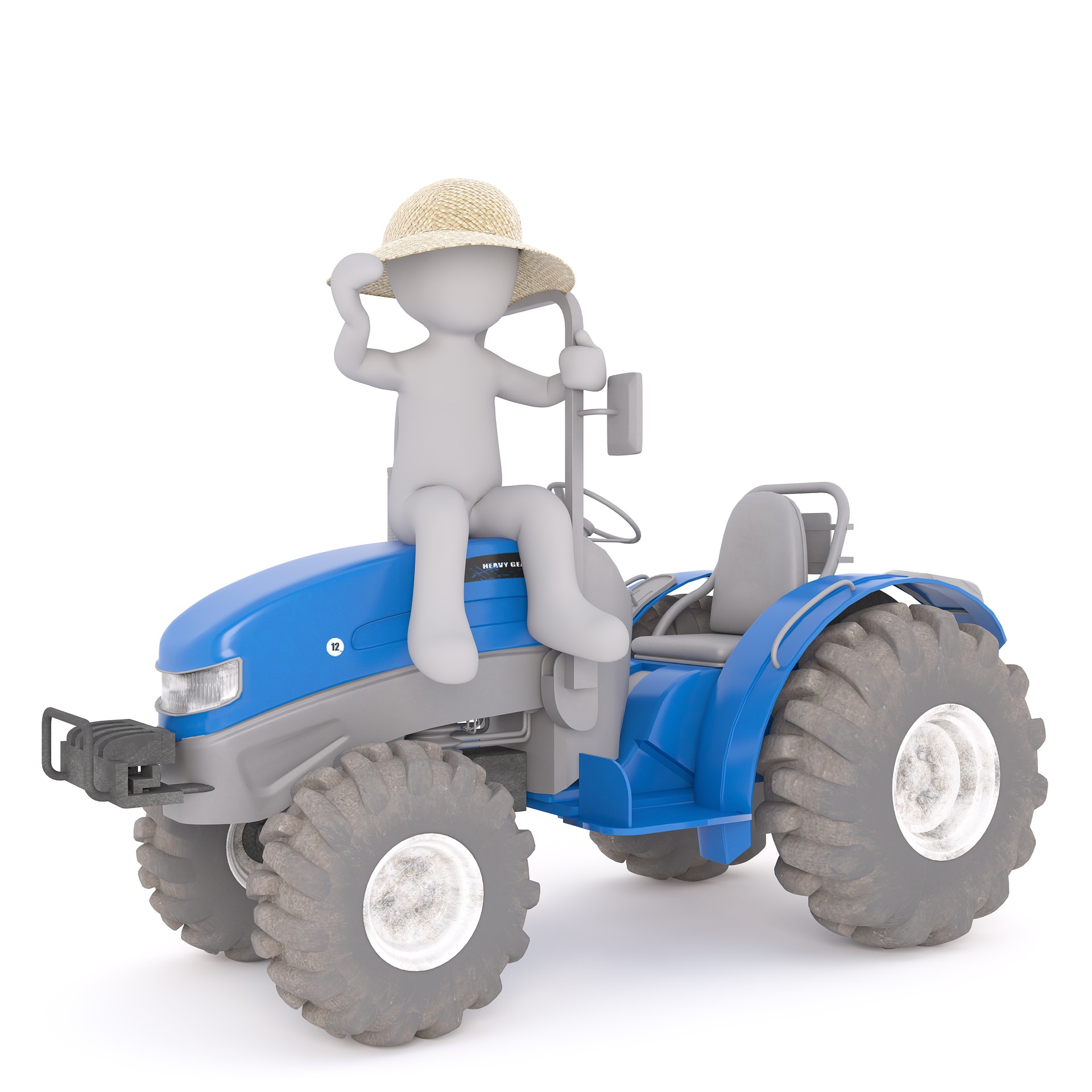 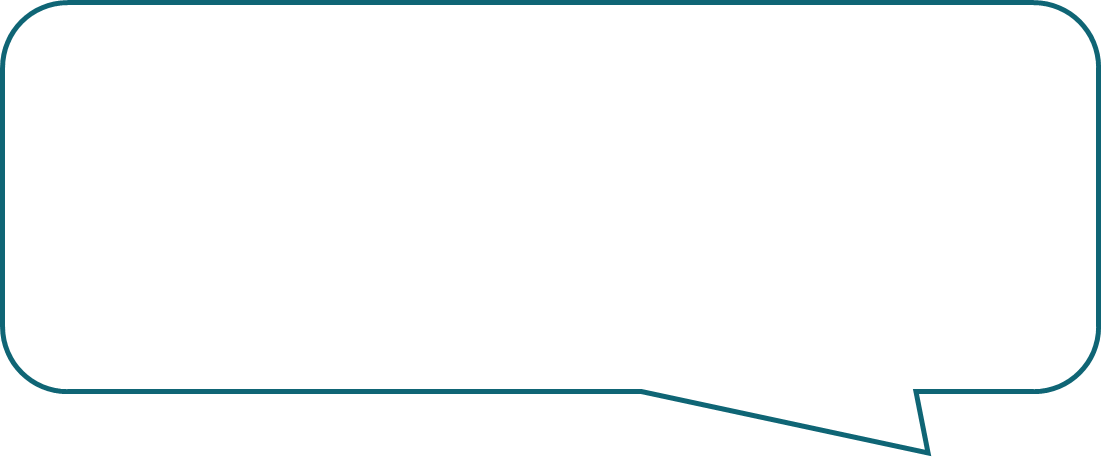 S’alimenter
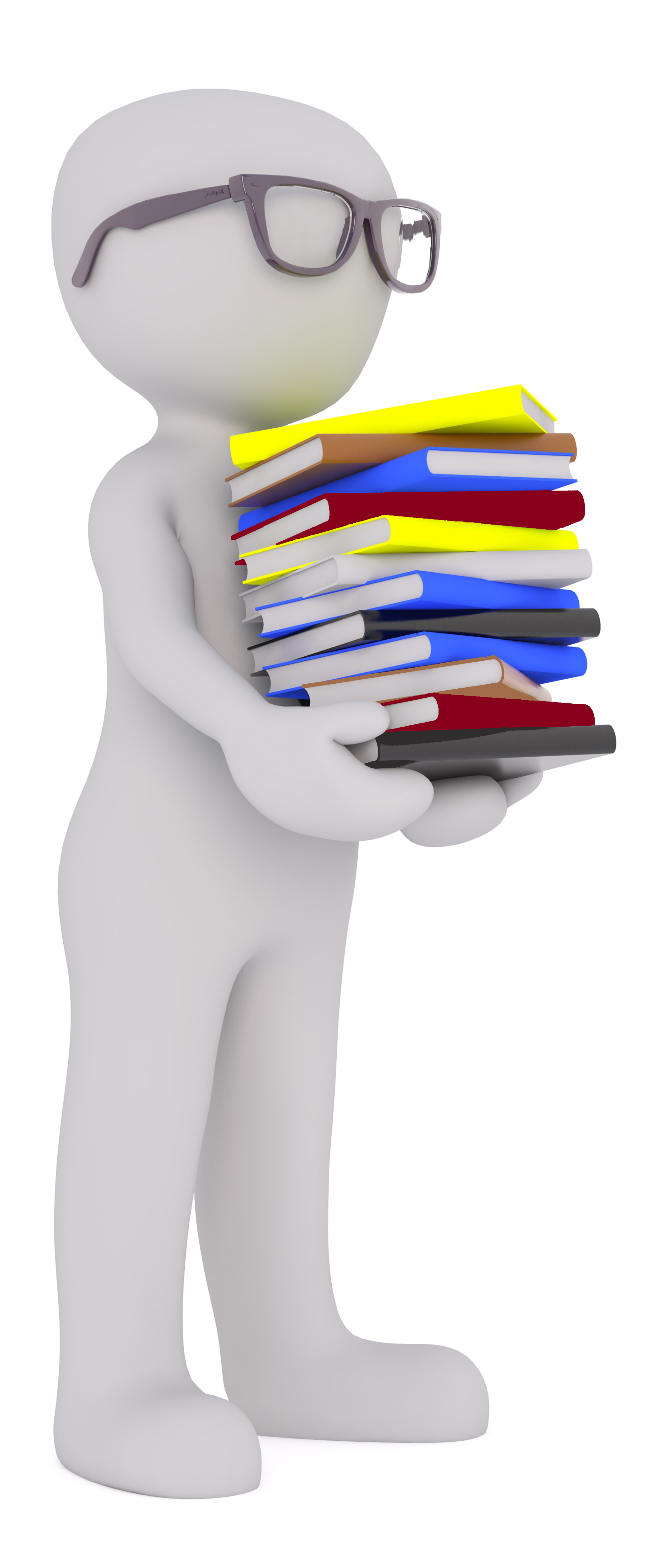 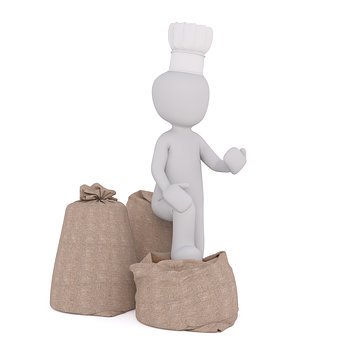 7
Technologie : Comprendre le fonctionnement d’un réseau informatique (Cycle 4 / 3eme)
[Speaker Notes: Diapo 7 : s’alimenter
Les humains ont eu aussi besoin de s’alimenter aussi, et donc de cultiver des céréales …des fruits des légumes…. Ainsi ils ont créé des machines (tracteurs, moissonneuses batteuses …)]
Pour répondre aux besoins de l’être humain :
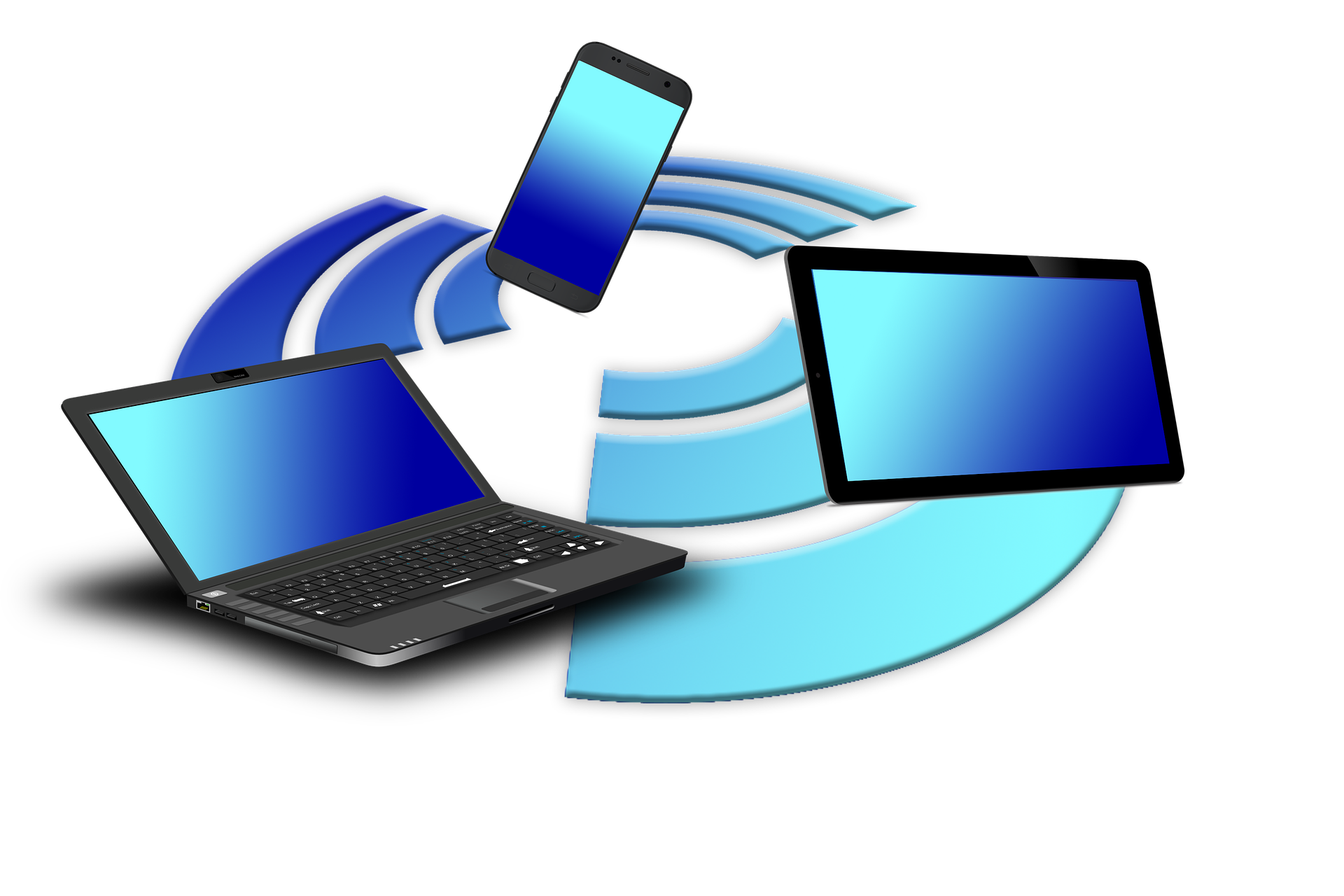 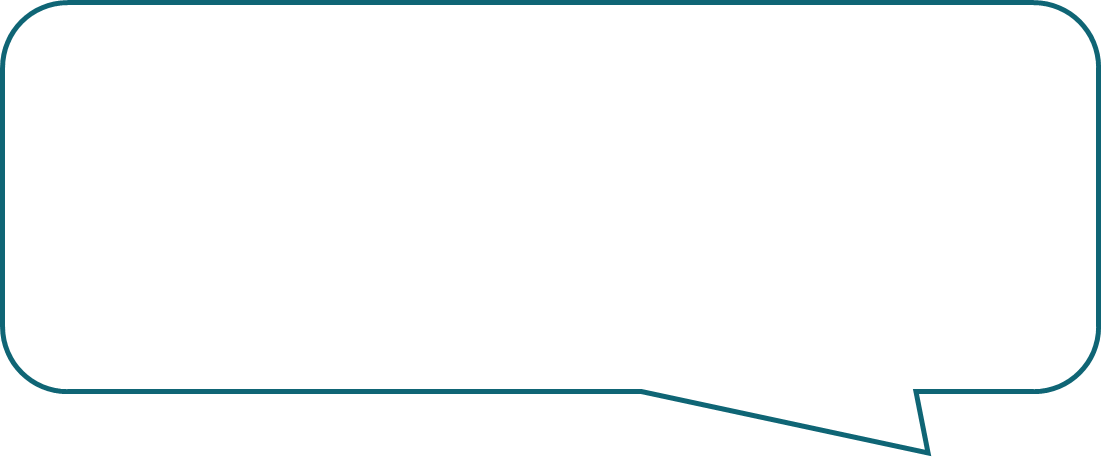 Communiquer
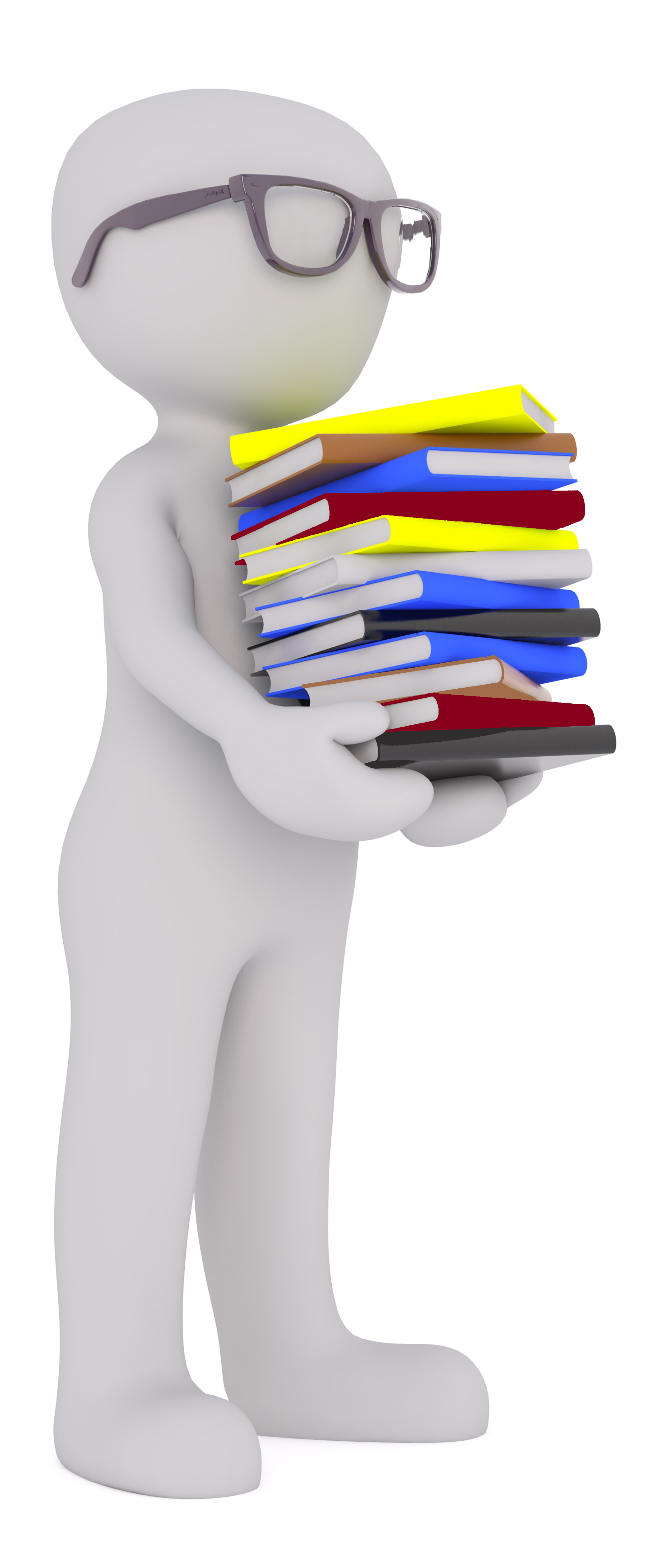 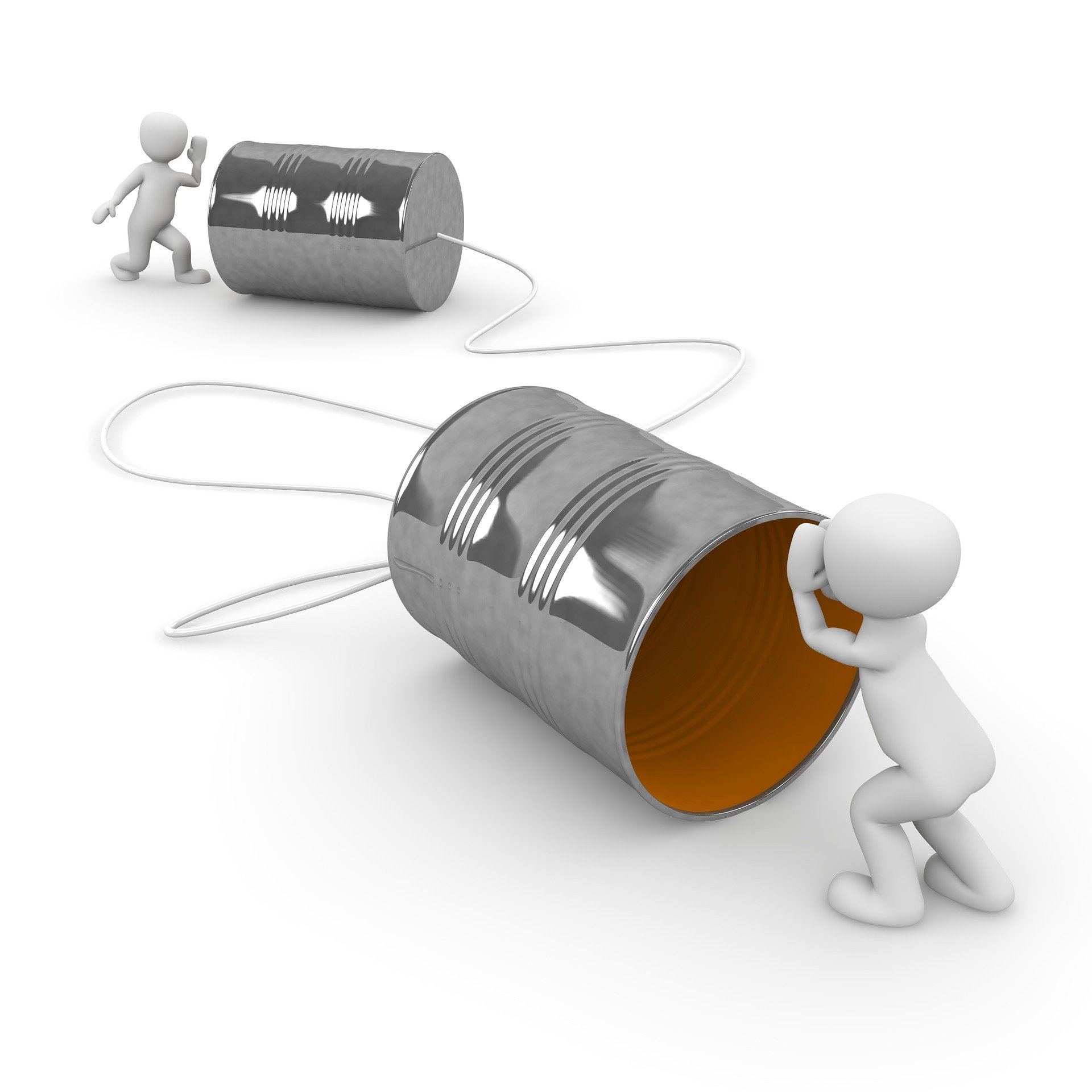 Les langages &
 les moyens de communication
8
Technologie : Comprendre le fonctionnement d’un réseau informatique (Cycle 4 / 3eme)
Pour répondre aux besoins de l’être humain :
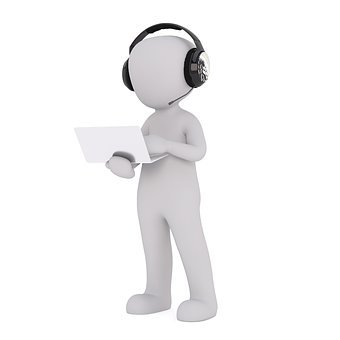 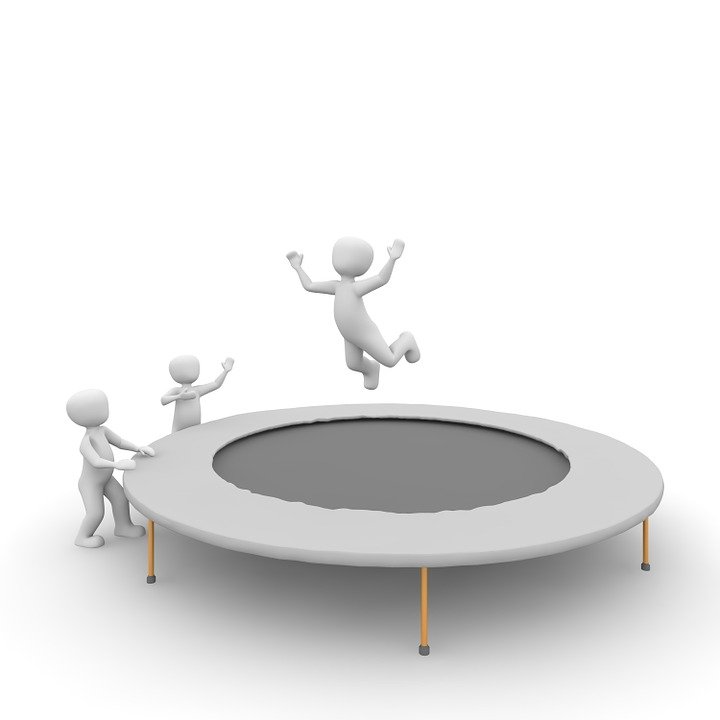 et d’autres 
besoins …
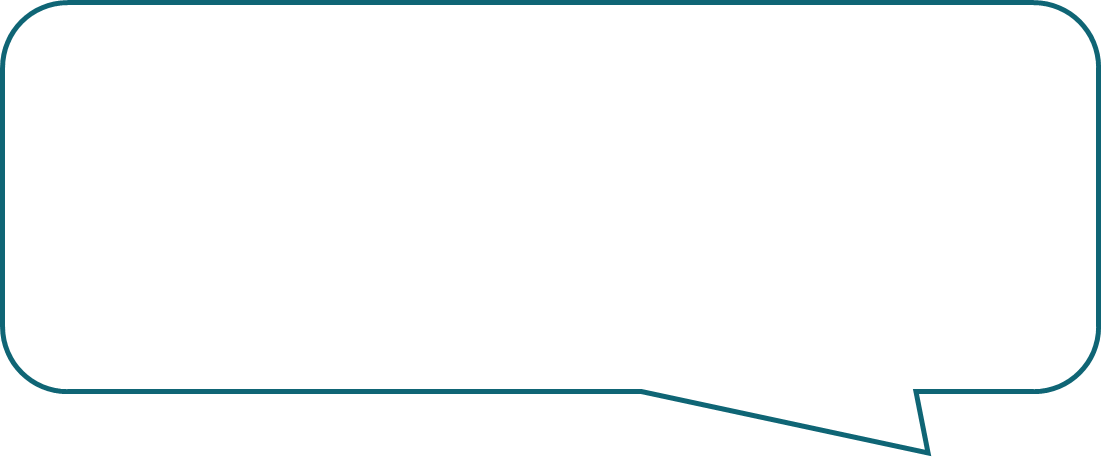 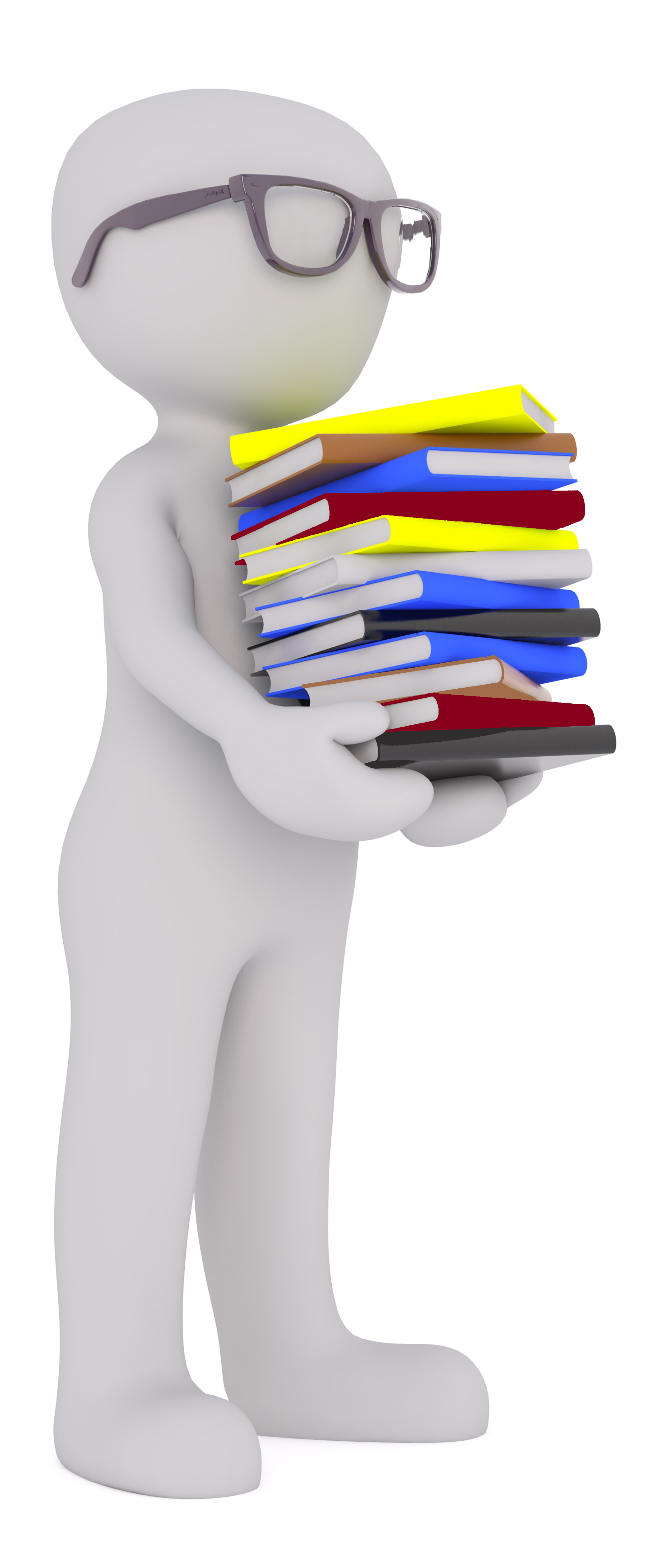 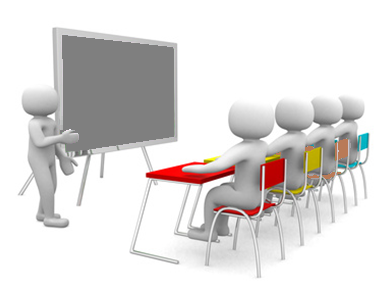 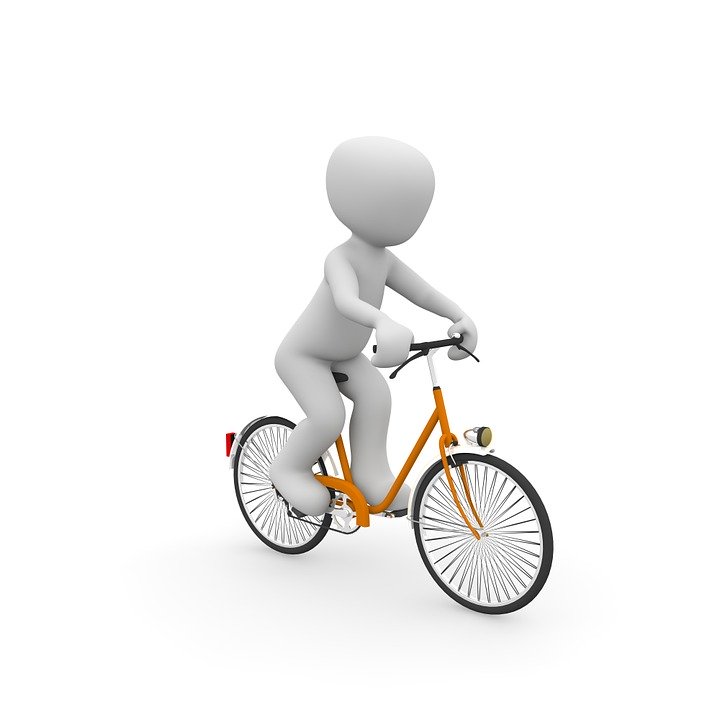 9
Technologie : Comprendre le fonctionnement d’un réseau informatique (Cycle 4 / 3eme)
En résumé :
La Technologie nous permet de répondre à nos besoins, d’améliorer le confort de la vie tout en préservant l’environnement et les ressources de la planète.
10
Technologie : Comprendre le fonctionnement d’un réseau informatique (Cycle 4 / 3eme)
Quel est notre besoin aujourd’hui ?
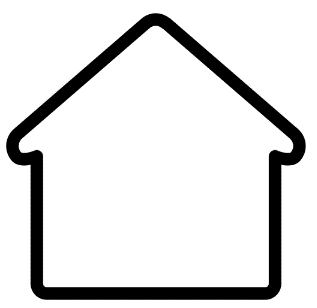 Comment vivons
 nous actuellement ?
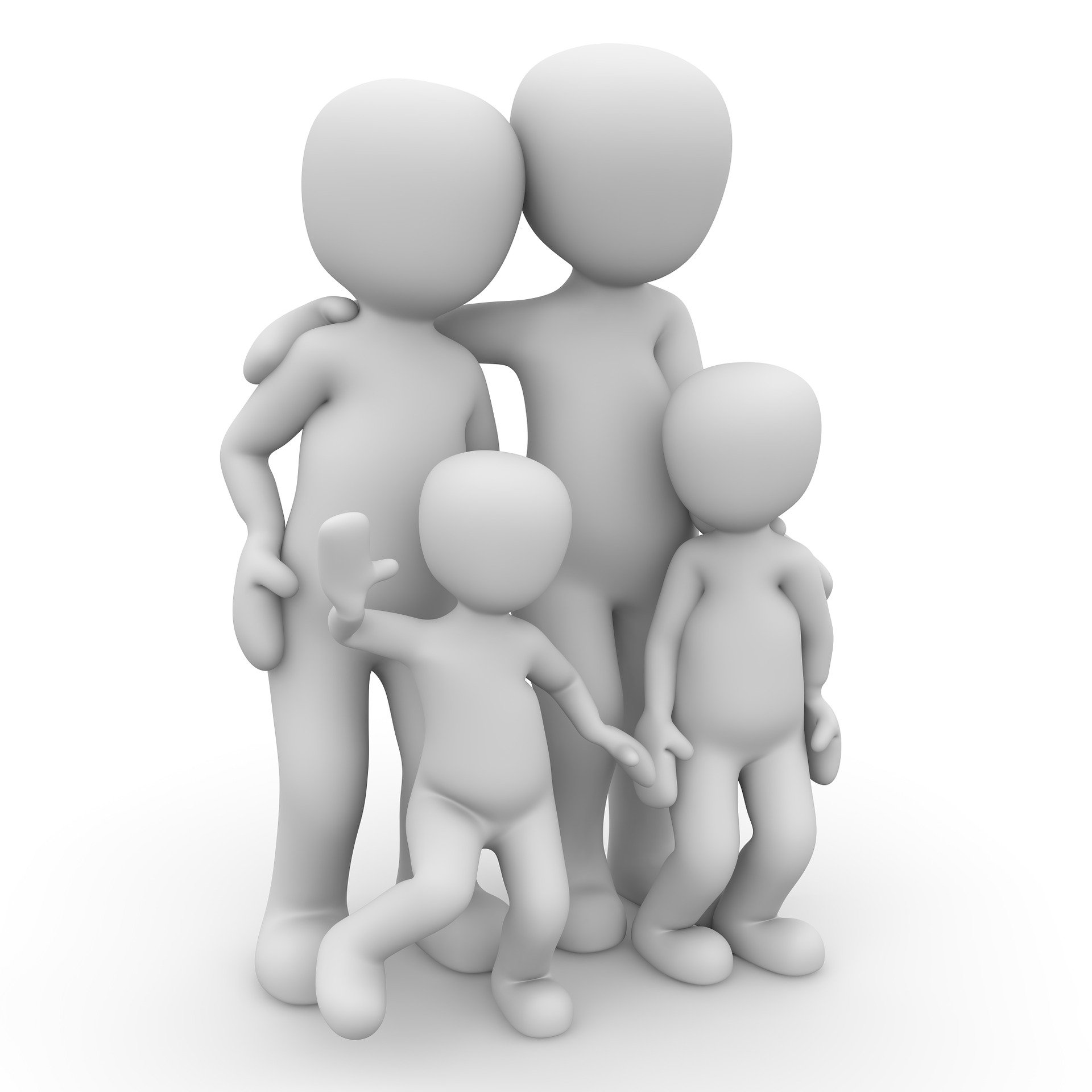 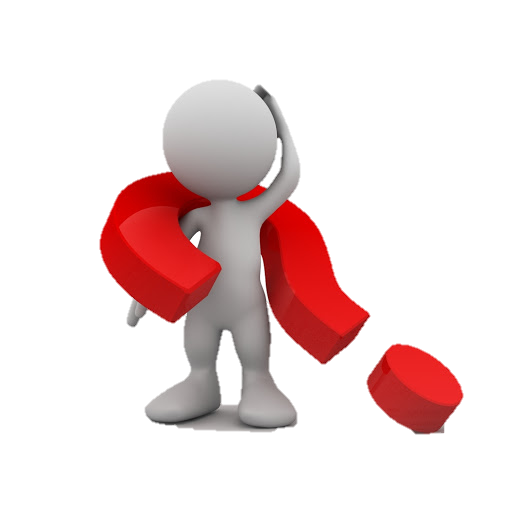 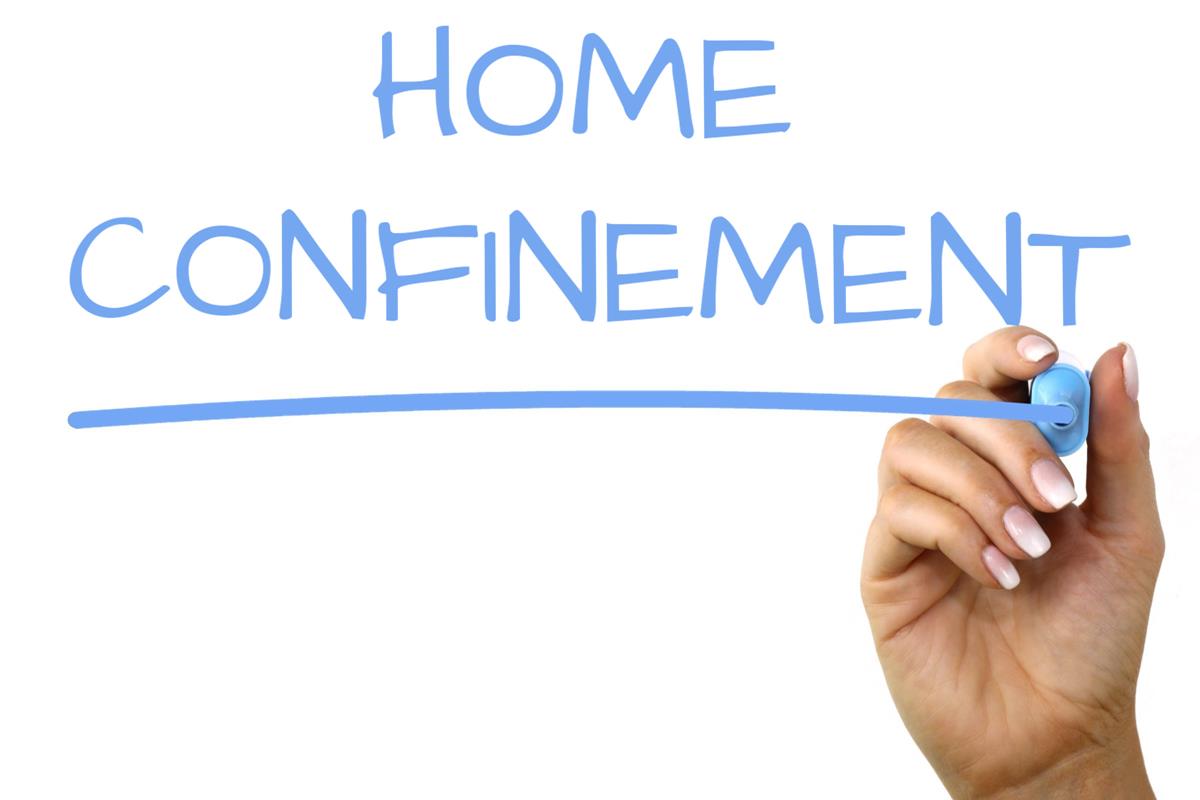 # RESTER CHEZ SOI
11
Technologie : Comprendre le fonctionnement d’un réseau informatique (Cycle 4 / 3eme)
Quel est notre besoin aujourd’hui ?
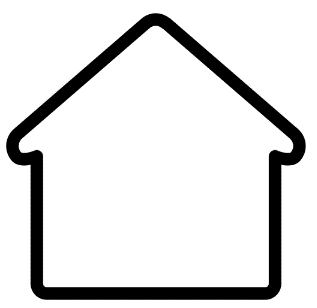 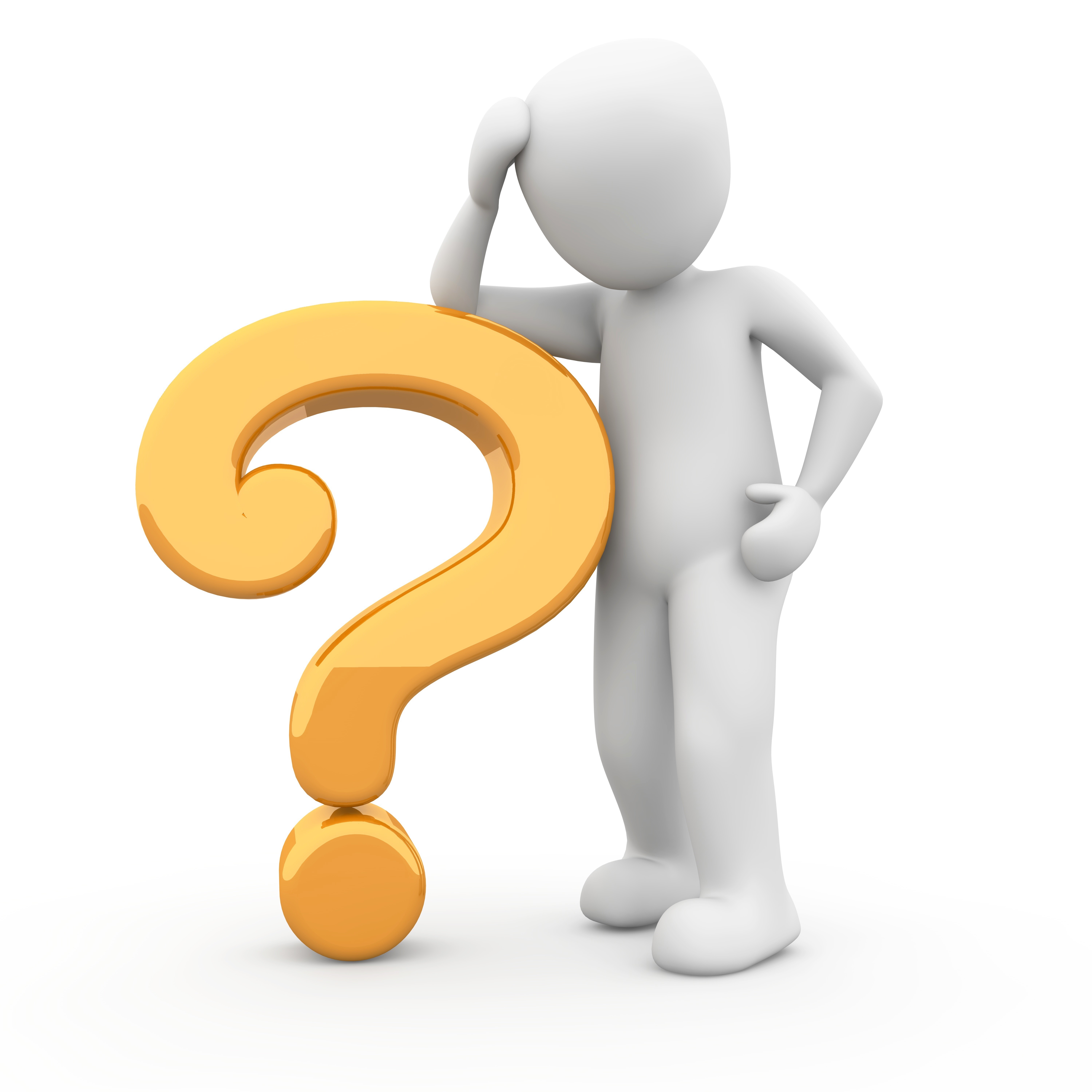 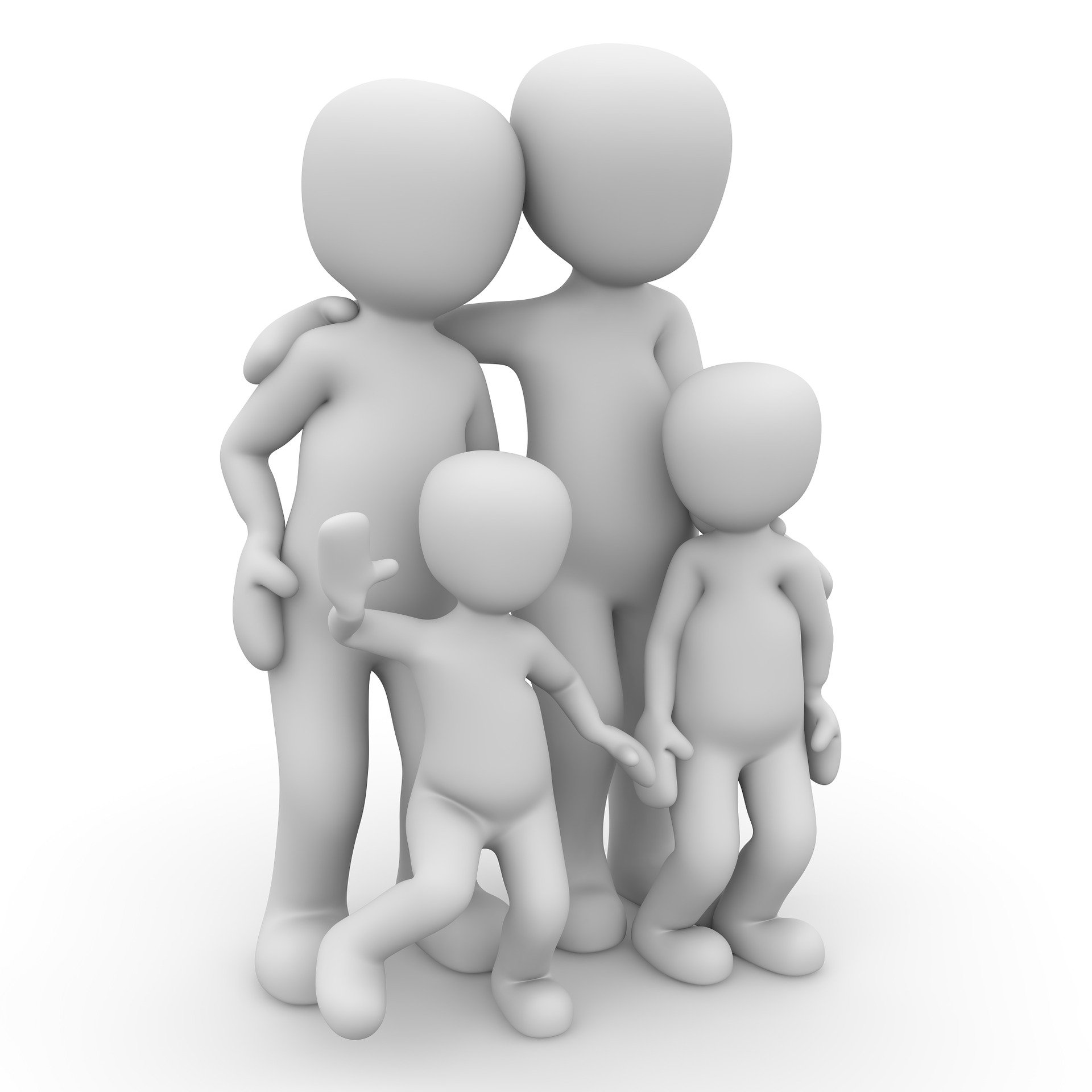 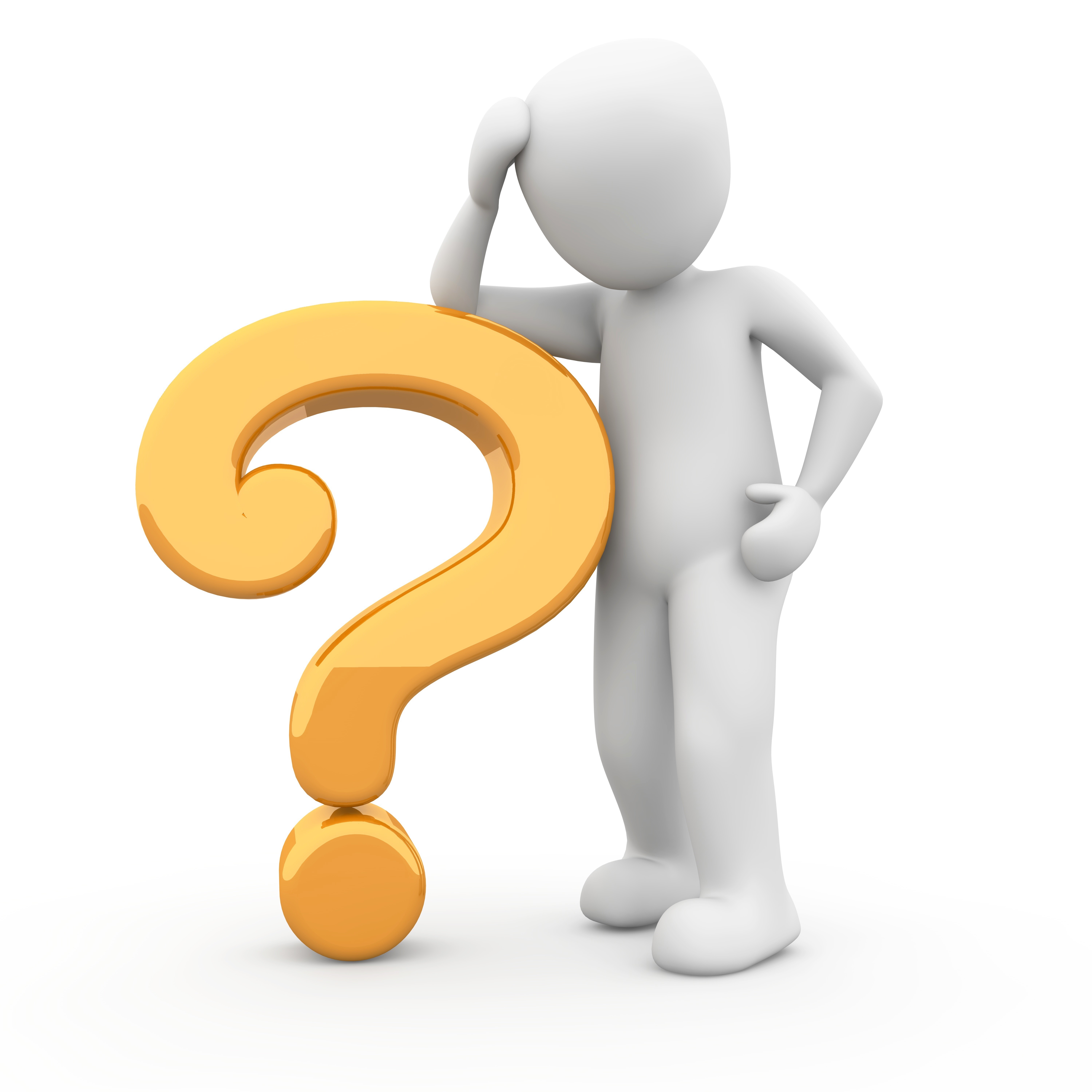 Communiquer
Apprendre
# RESTER CHEZ SOI
12
Technologie : Comprendre le fonctionnement d’un réseau informatique (Cycle 4 / 3eme)
Quel est notre besoin aujourd’hui ?
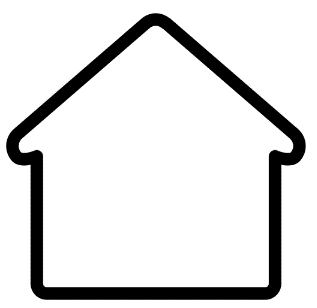 Comment faire pour garder le contact, continuer à garder des liens, à rester connecté ?
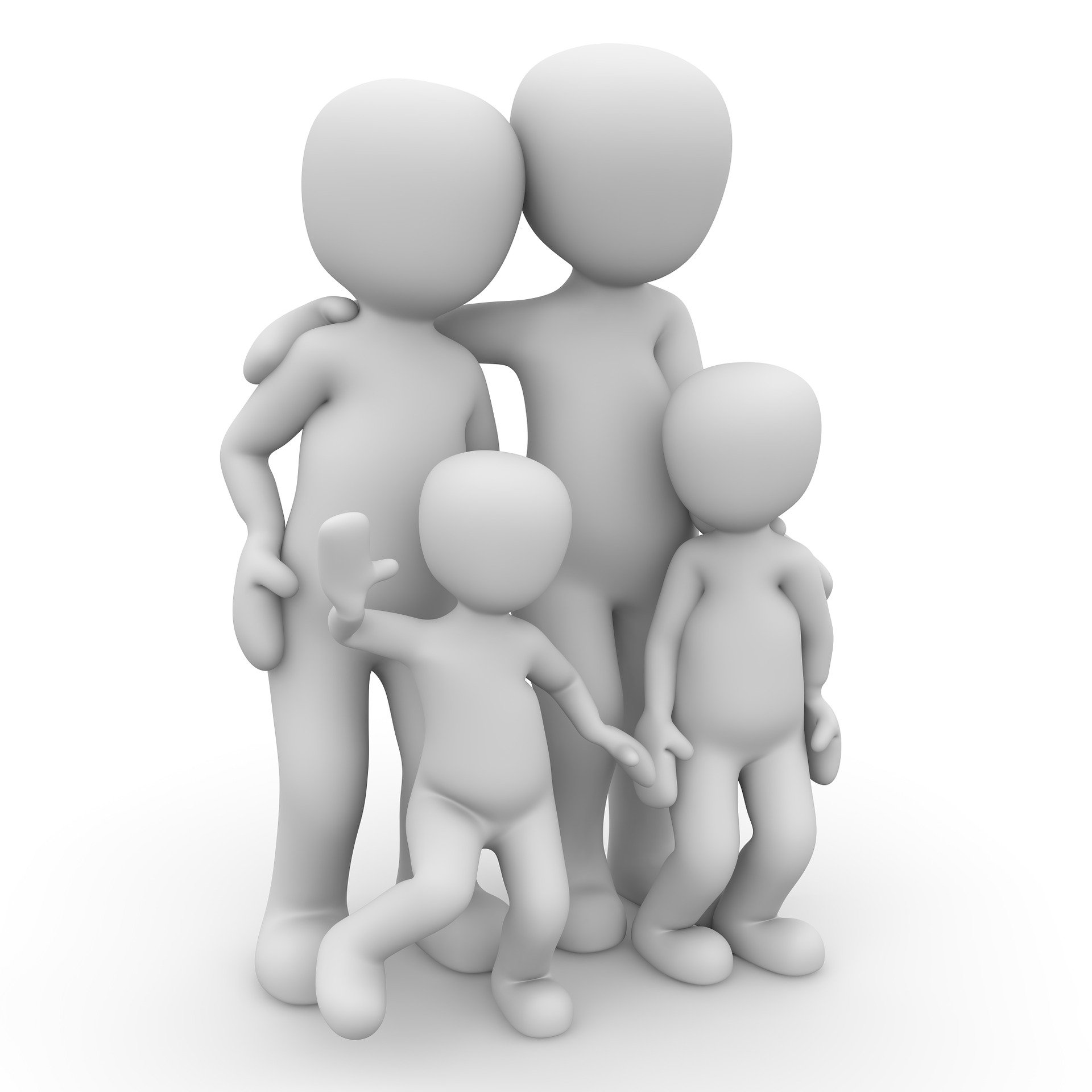 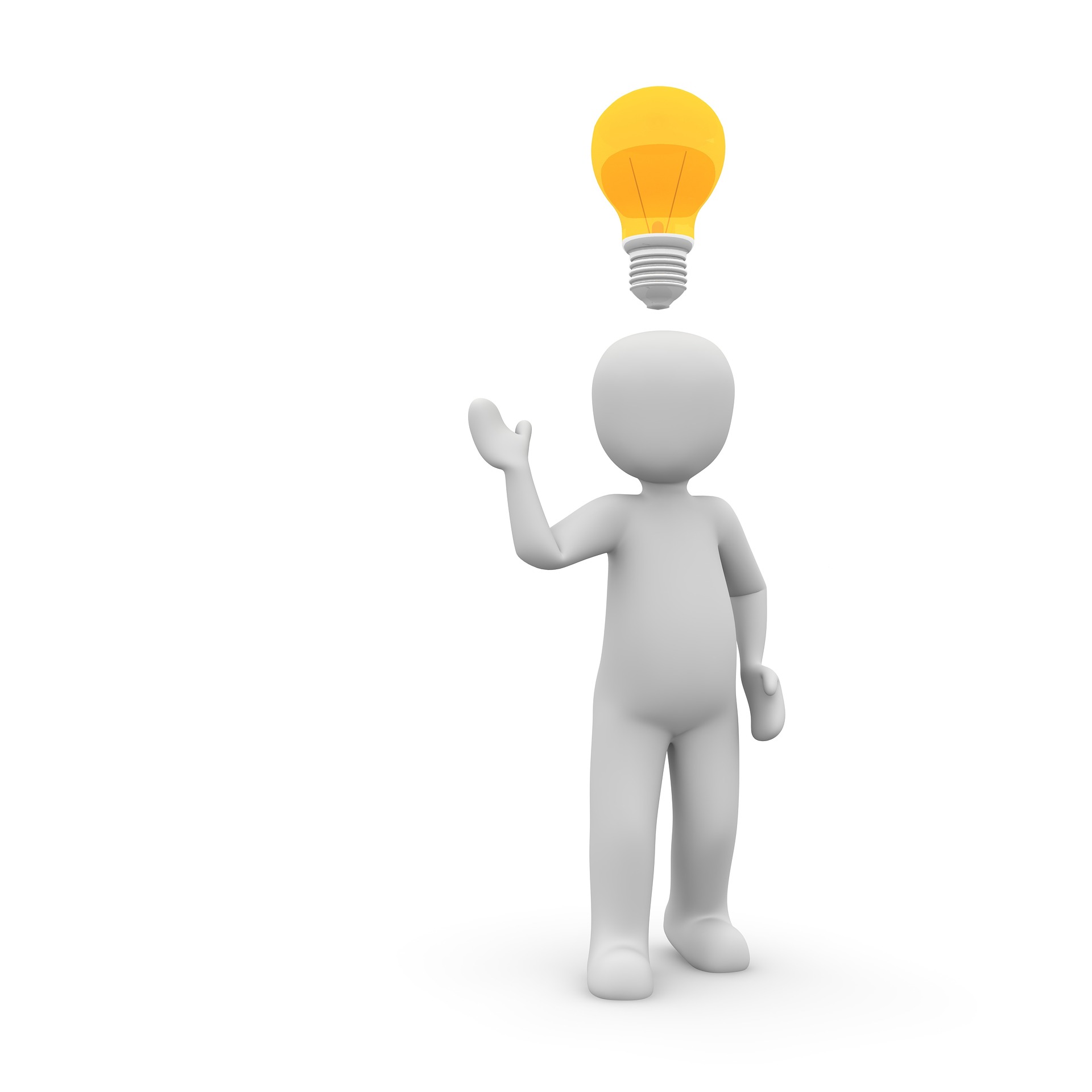 Expression du besoin
# RESTER CHEZ SOI
13
Technologie : Comprendre le fonctionnement d’un réseau informatique (Cycle 4 / 3eme)
Les moyens de communication
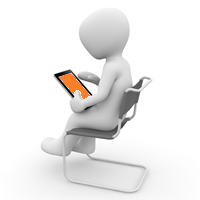 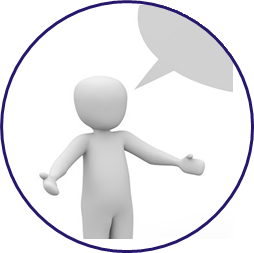 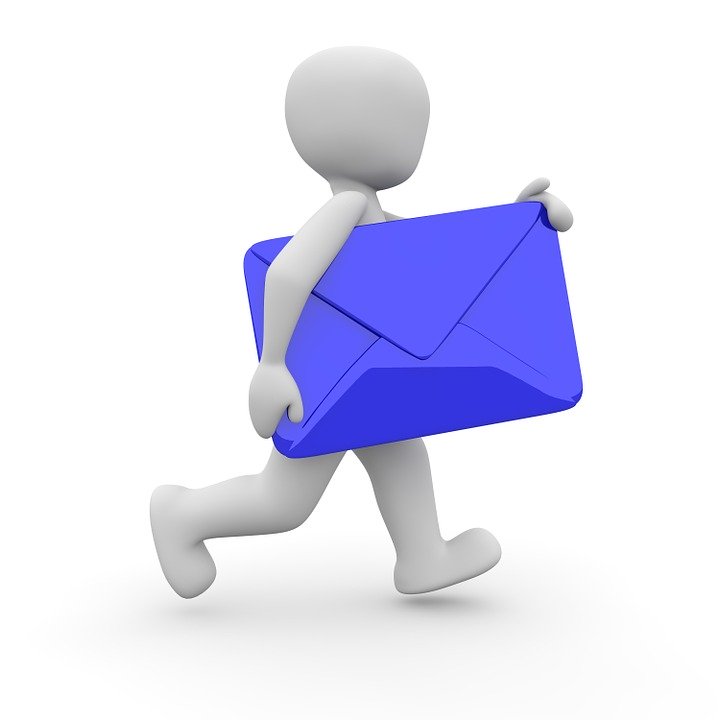 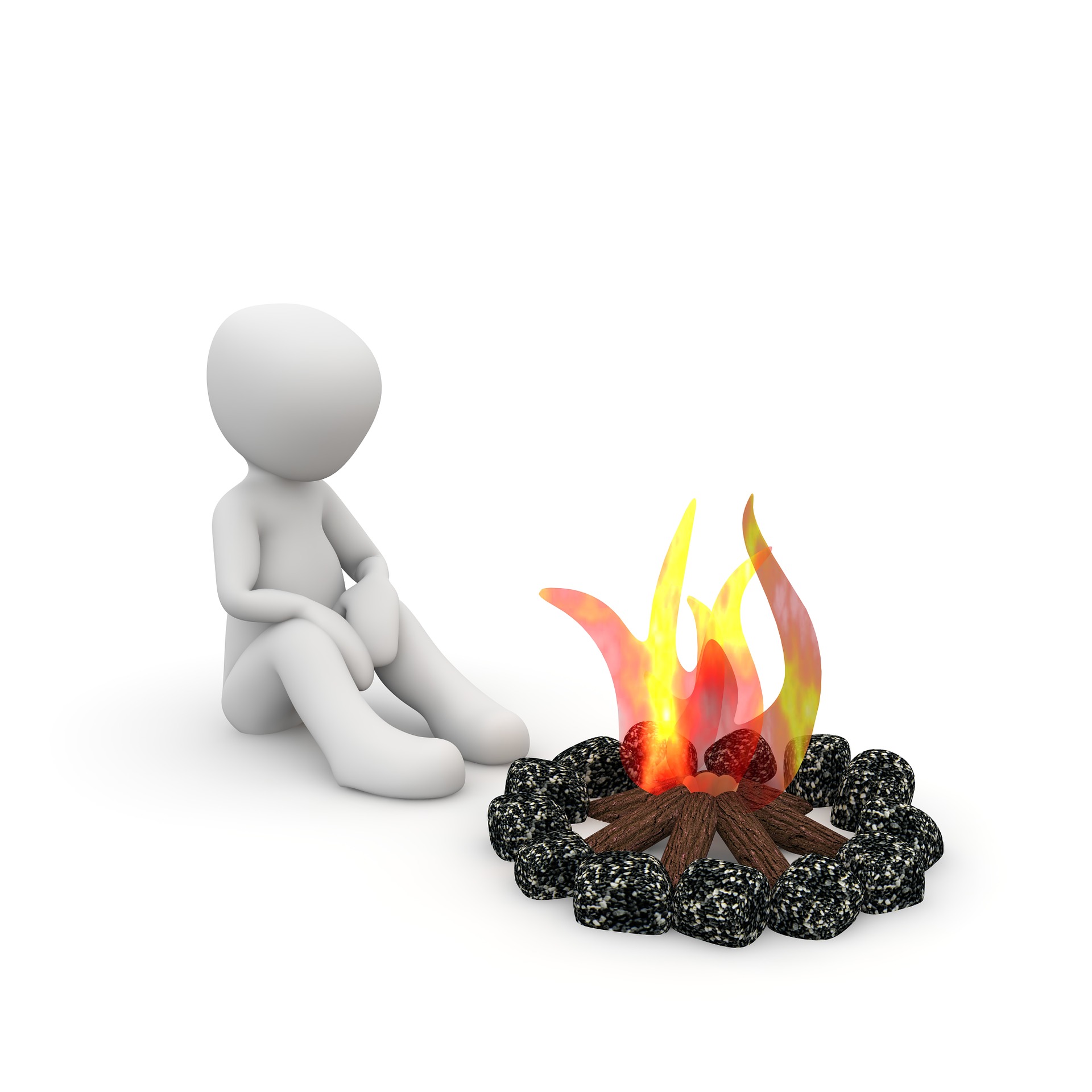 Réseau informatique
Liaison visuelle
tablette
Réseau informatique
Liaison postale
Réseau téléphonique
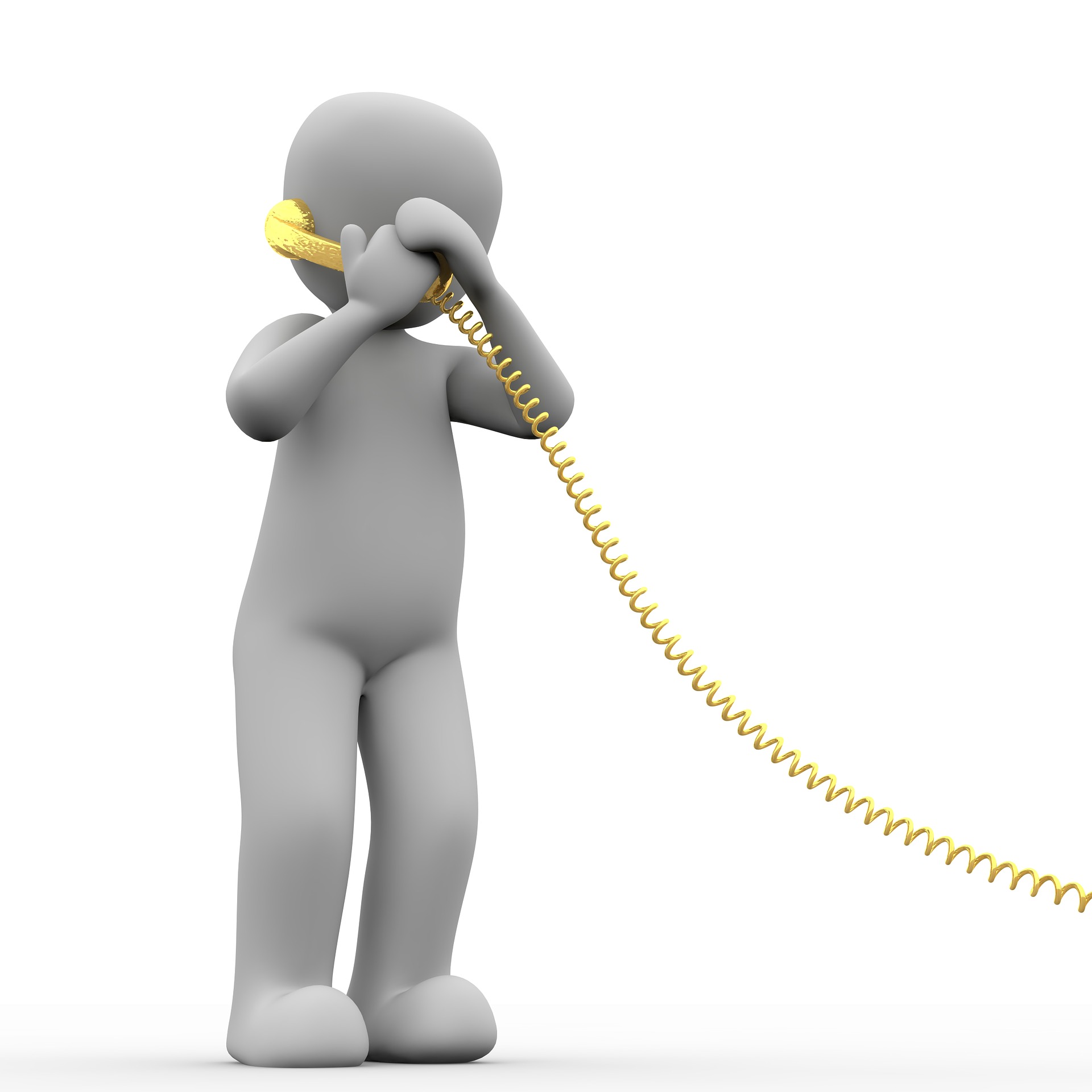 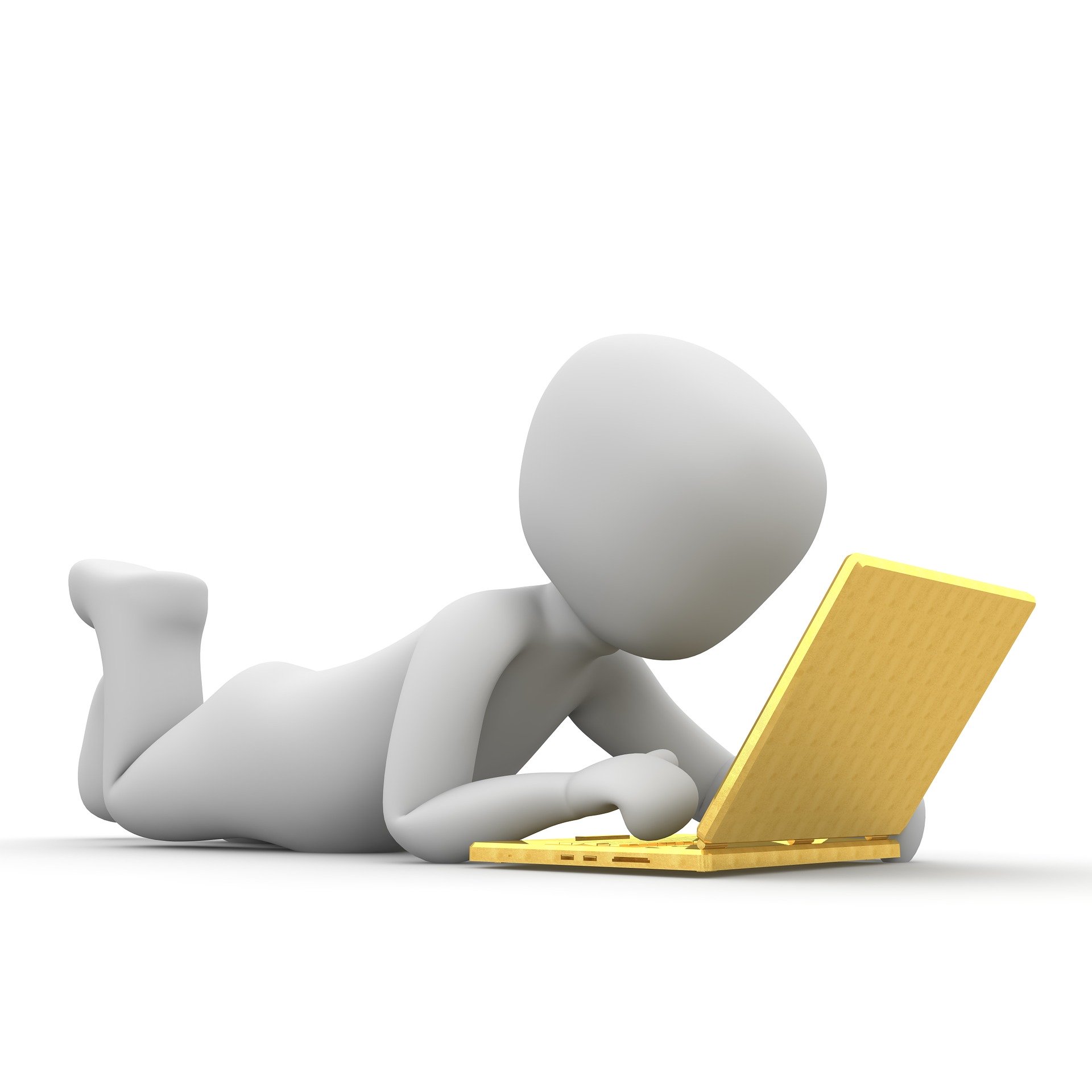 Signaux de fumée
ordinateur
courrier
téléphone
14
Technologie : Comprendre le fonctionnement d’un réseau informatique (Cycle 4 / 3eme)
Comment le professeur peut communiquer facilement avec ses élèves ?
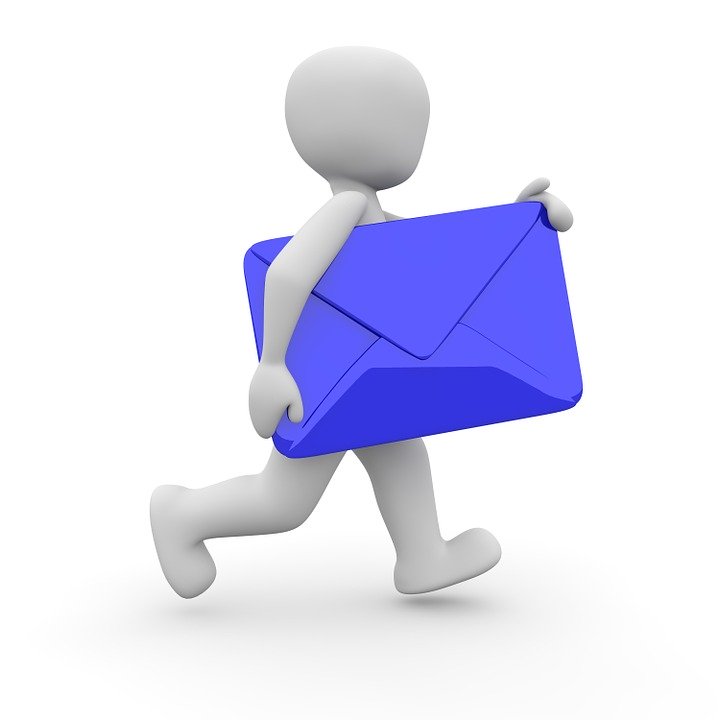 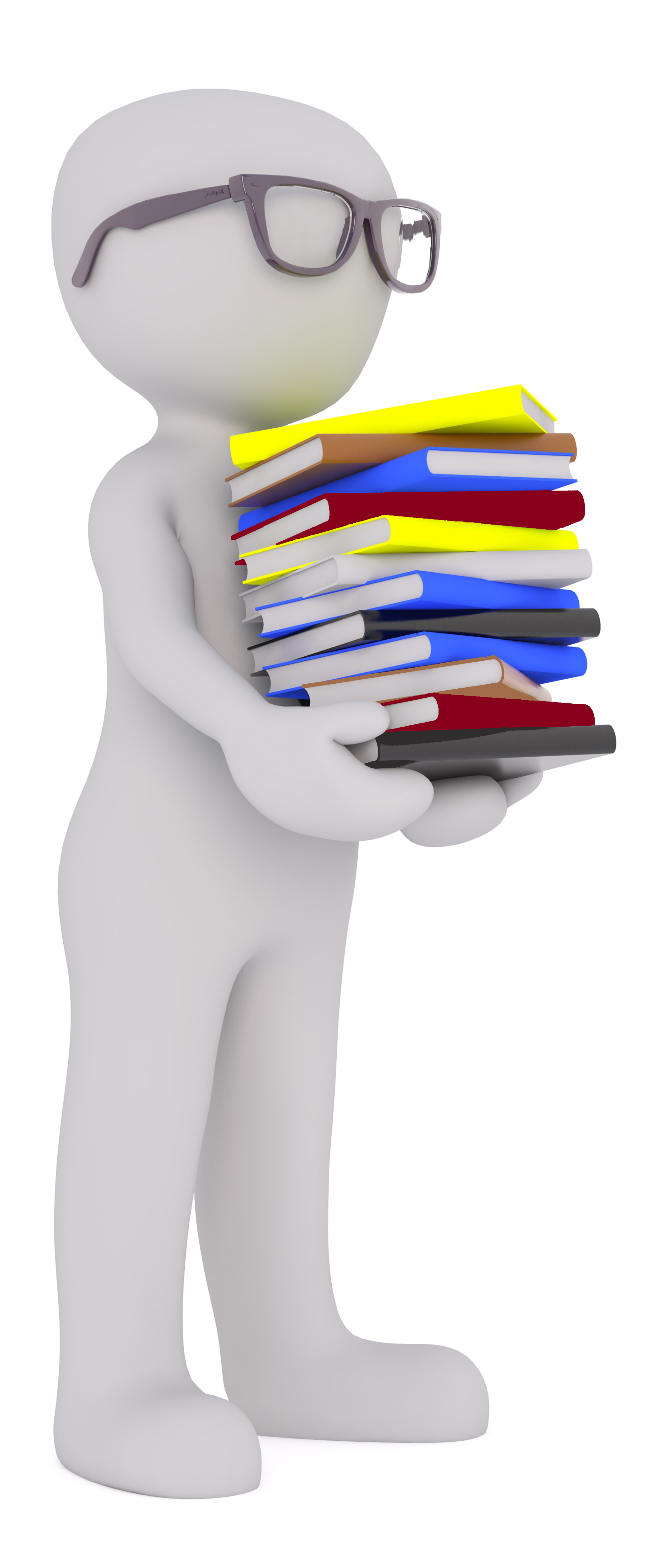 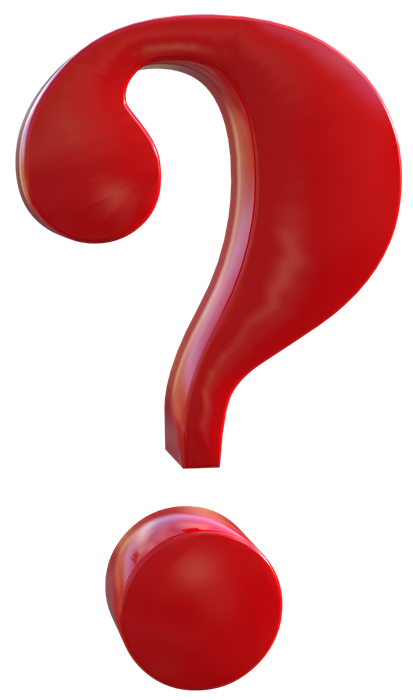 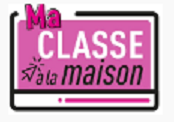 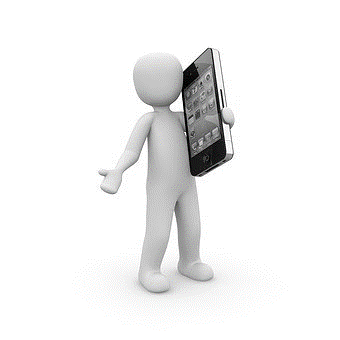 courrier
smartphone
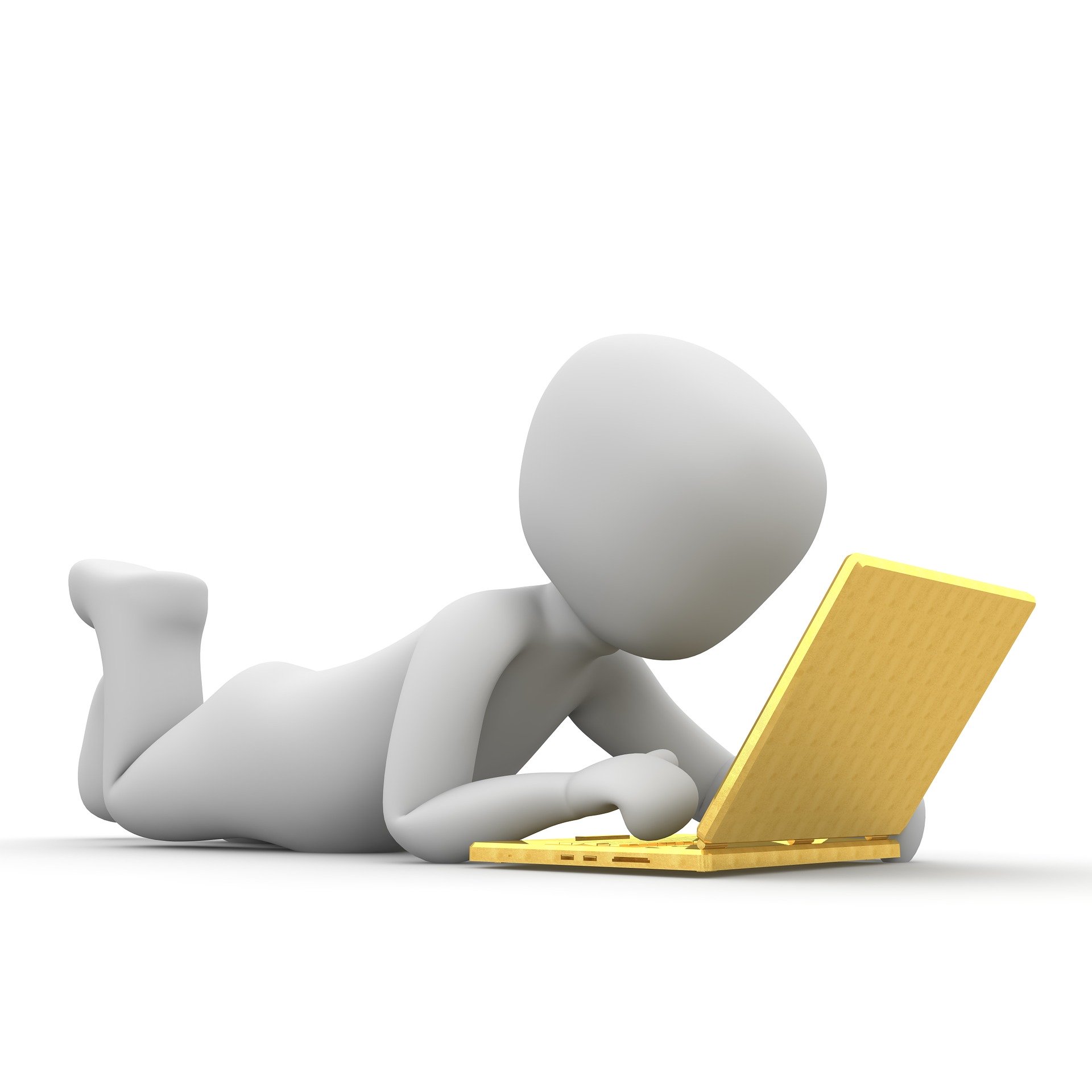 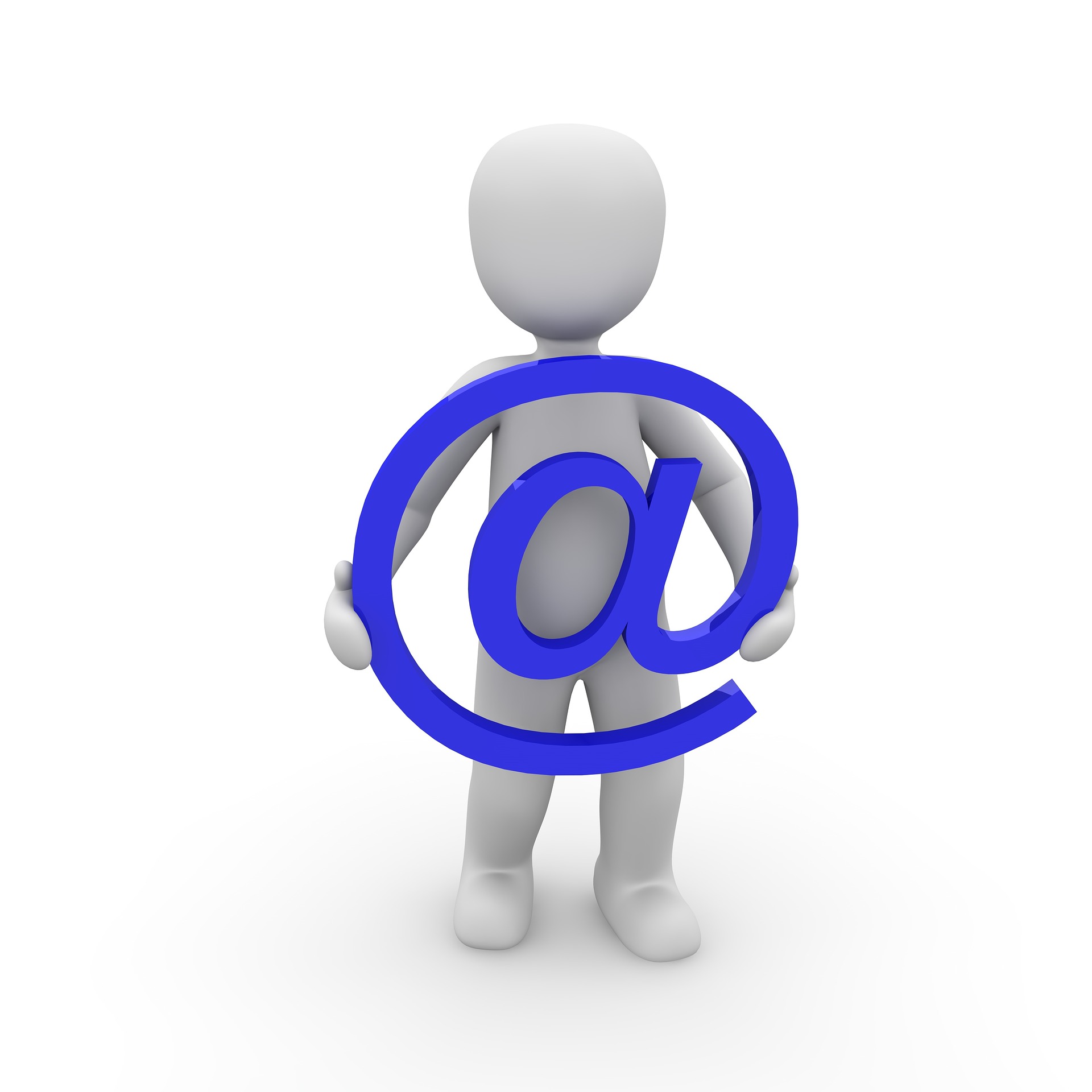 ordinateur
messagerie
15
Technologie : Comprendre le fonctionnement d’un réseau informatique (Cycle 4 / 3eme)
La classe virtuelle
Définition : La classe virtuelle désigne la simulation d'une classe réelle. La diffusion du cours se fait à l'aide d'un réseau informatique et d’une application, à une date et une heure précise (synchrone) auprès d'apprenants éloignés géographiquement.
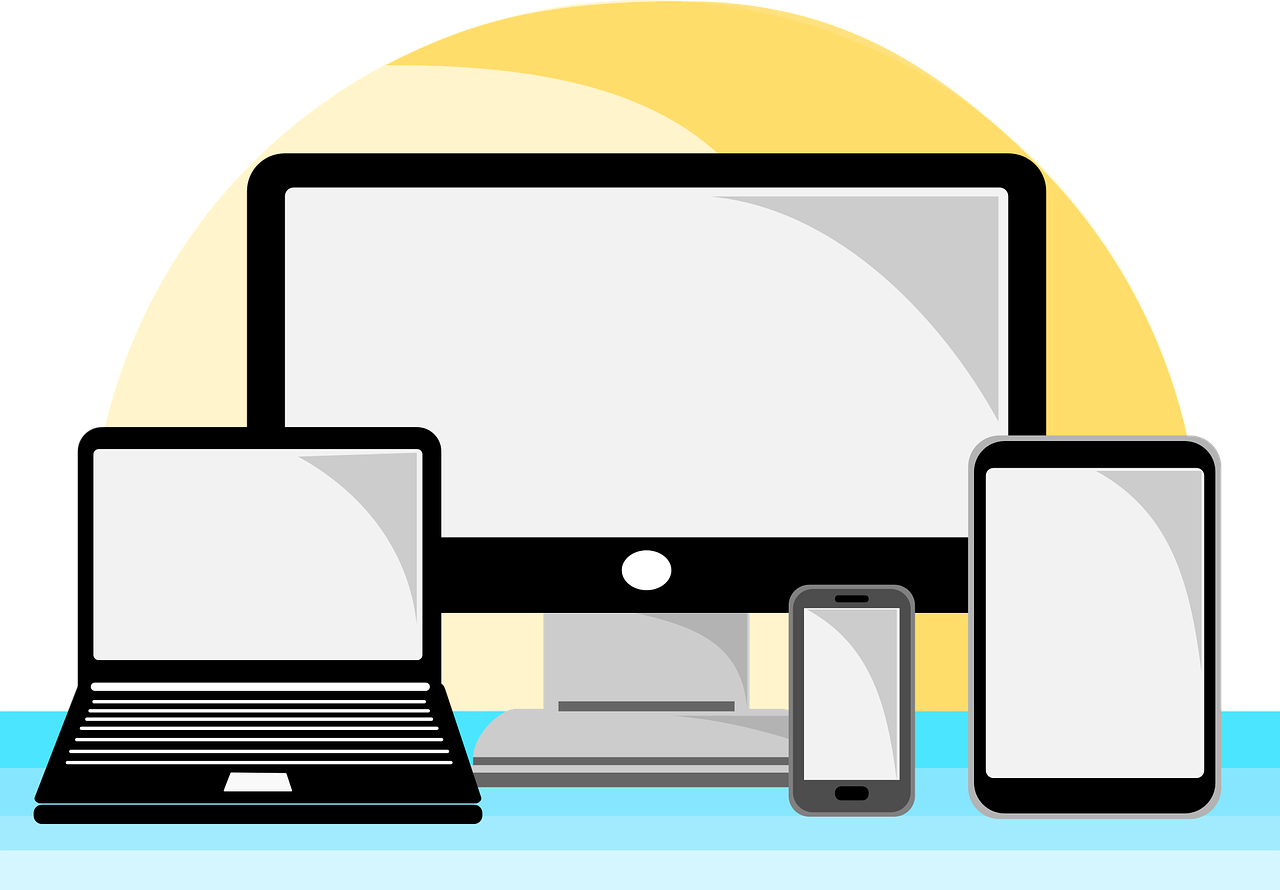 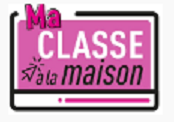 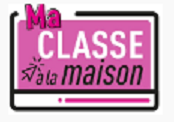 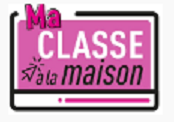 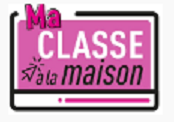 16
Technologie : Comprendre le fonctionnement d’un réseau informatique (Cycle 4 / 3eme)
La classe virtuelle
en réseau
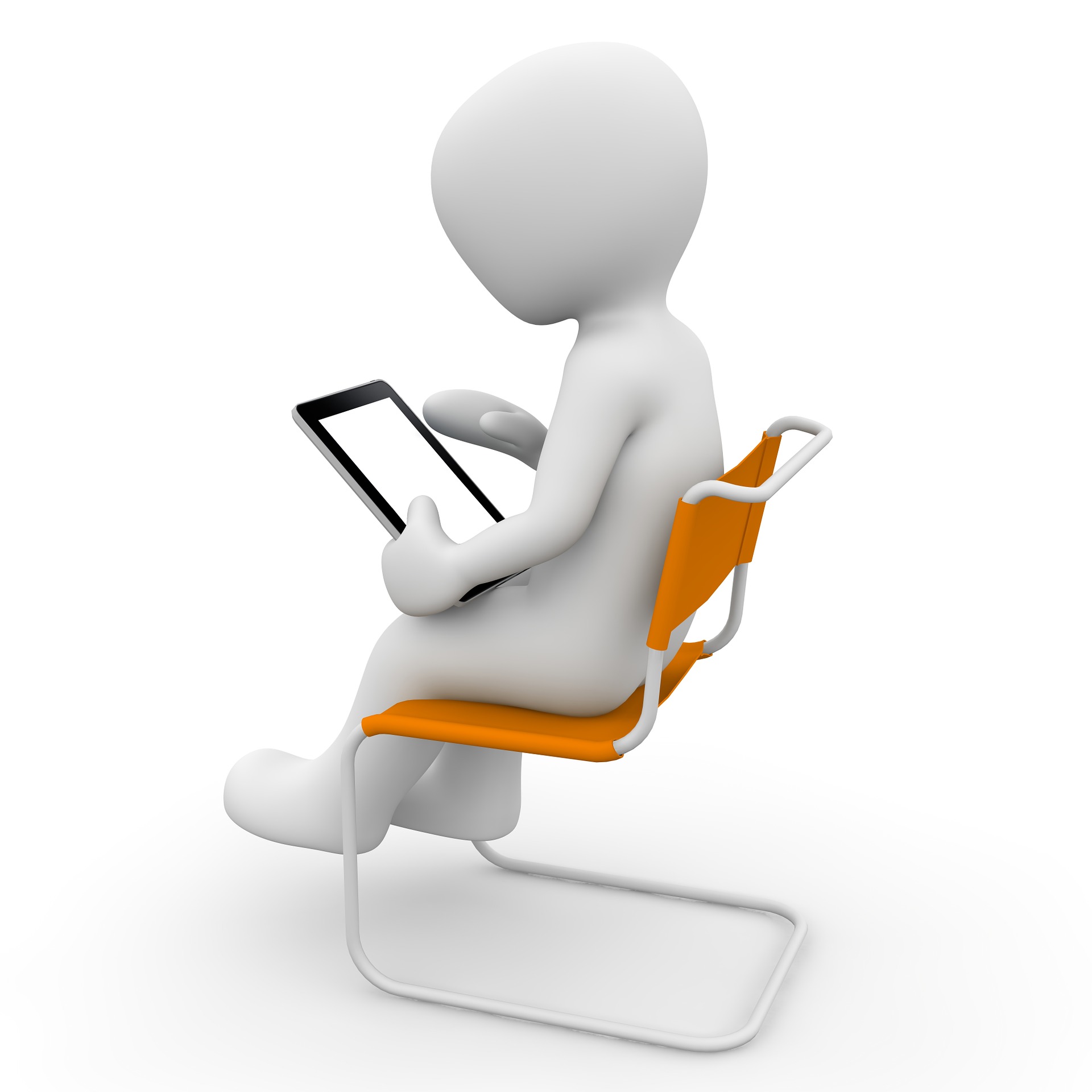 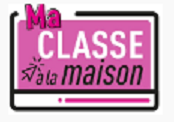 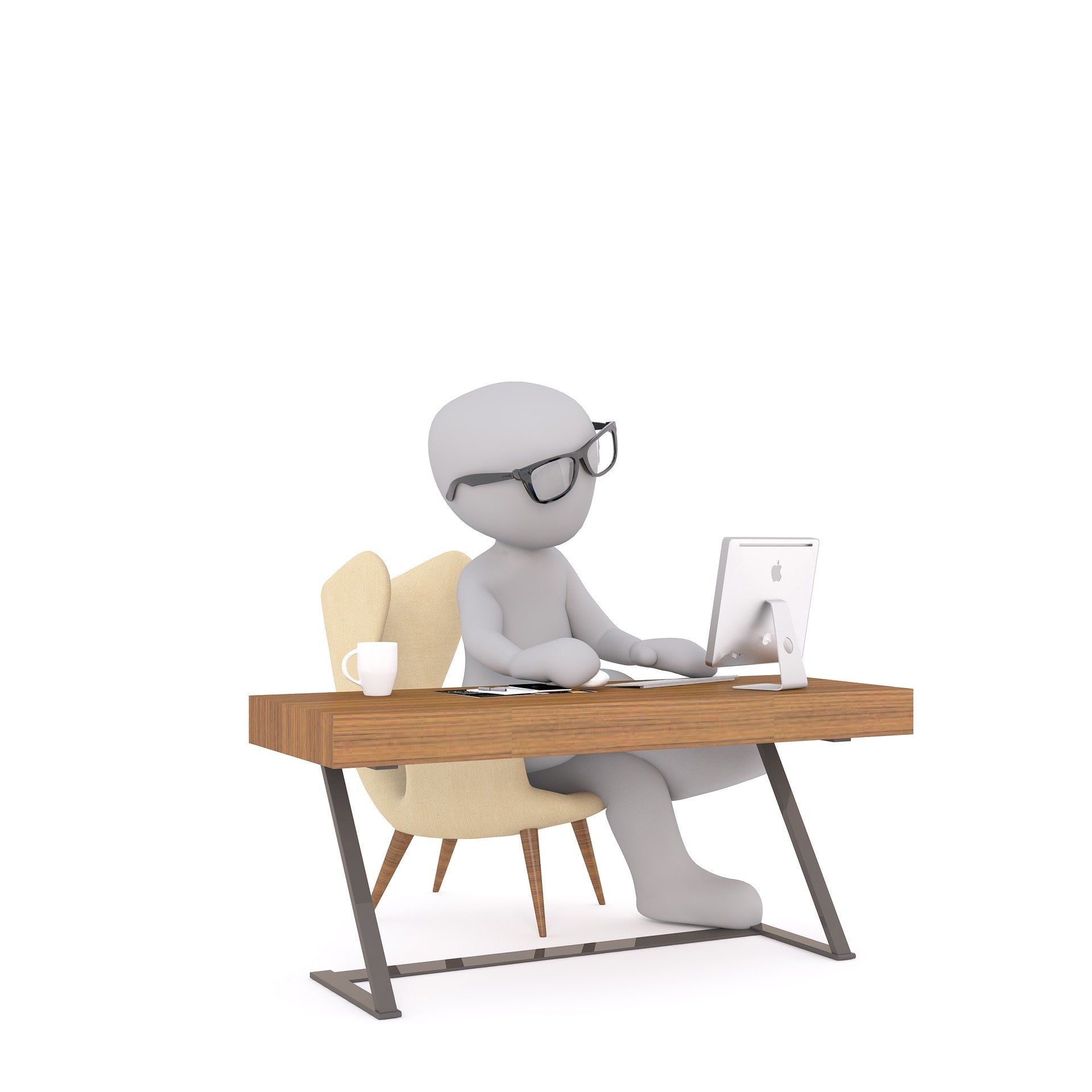 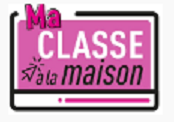 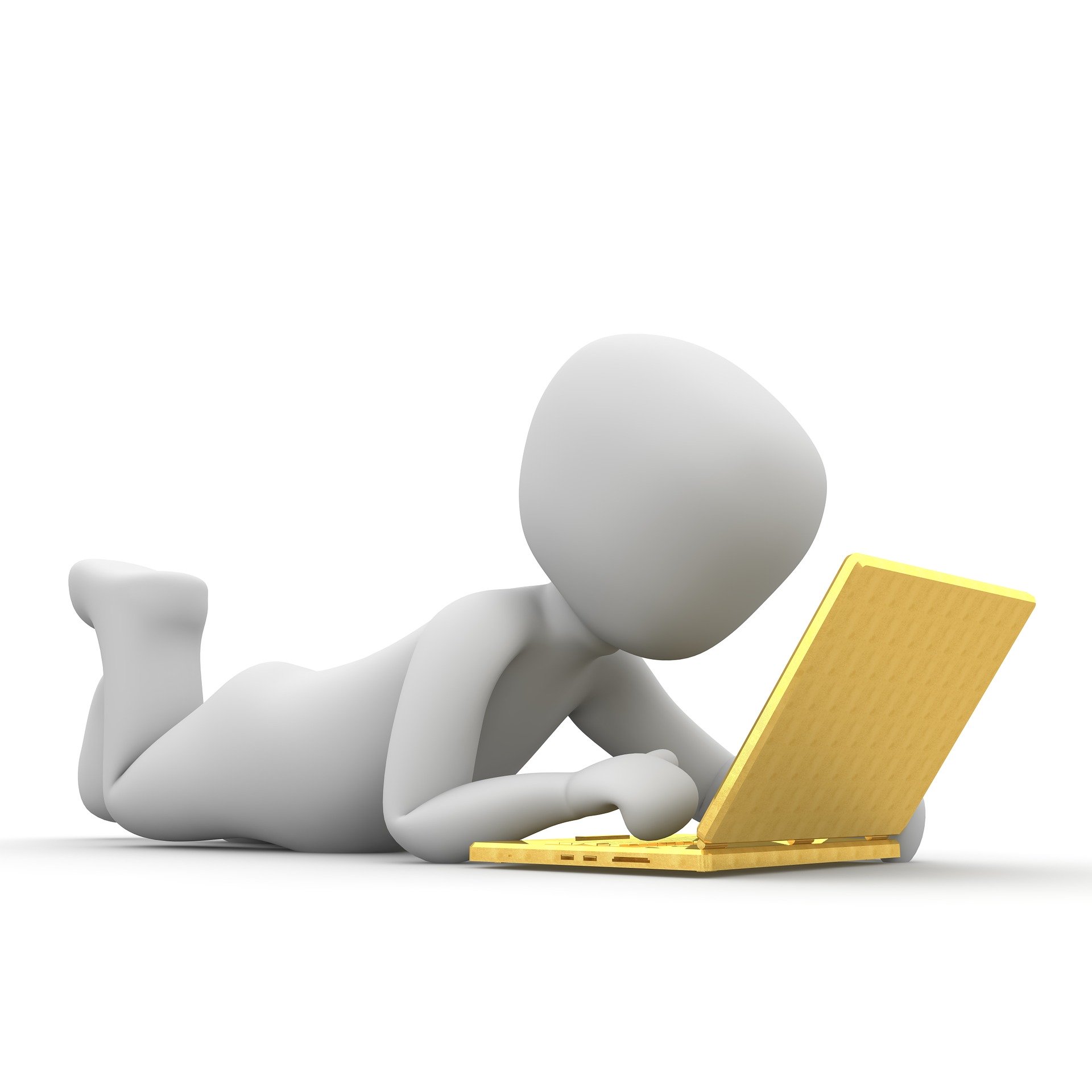 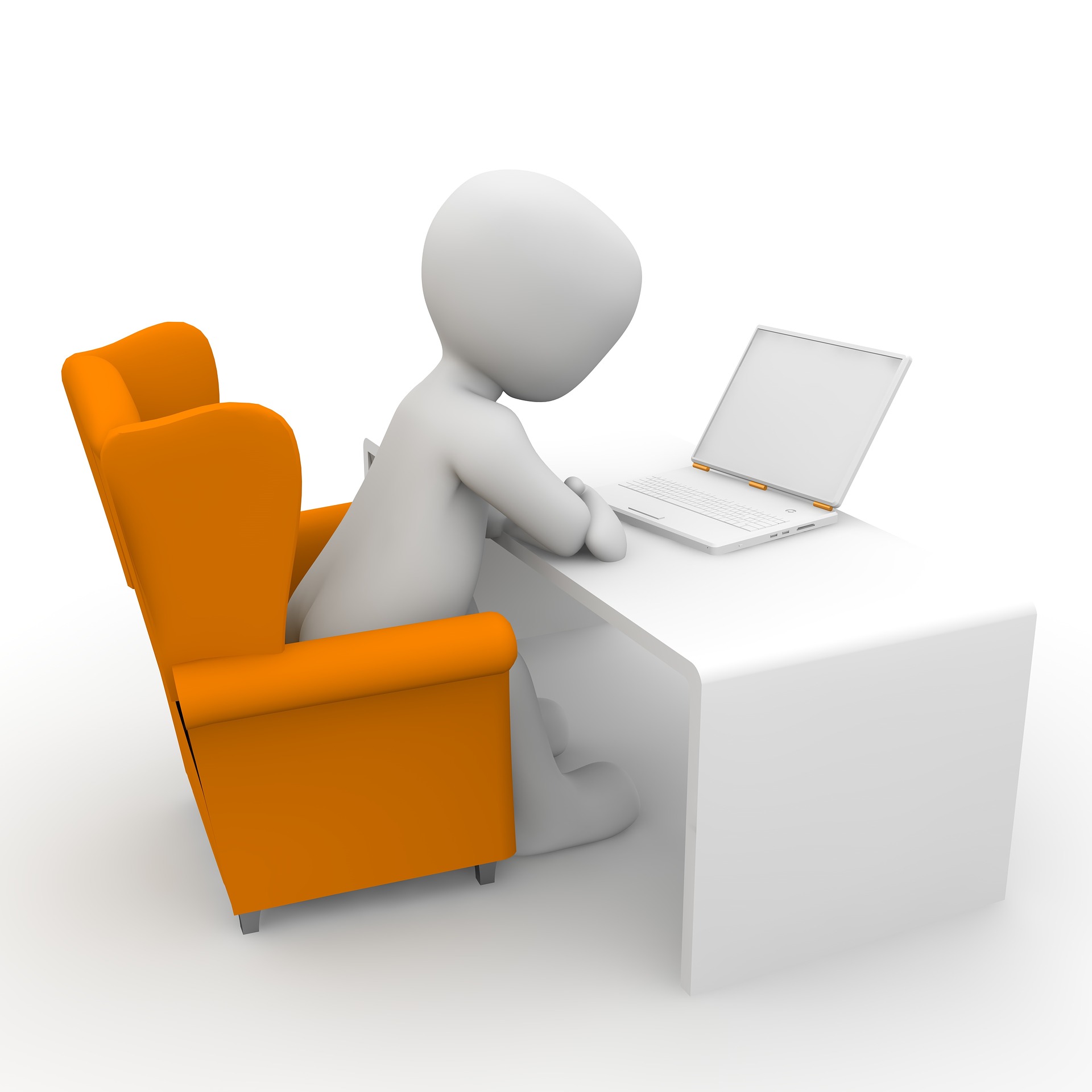 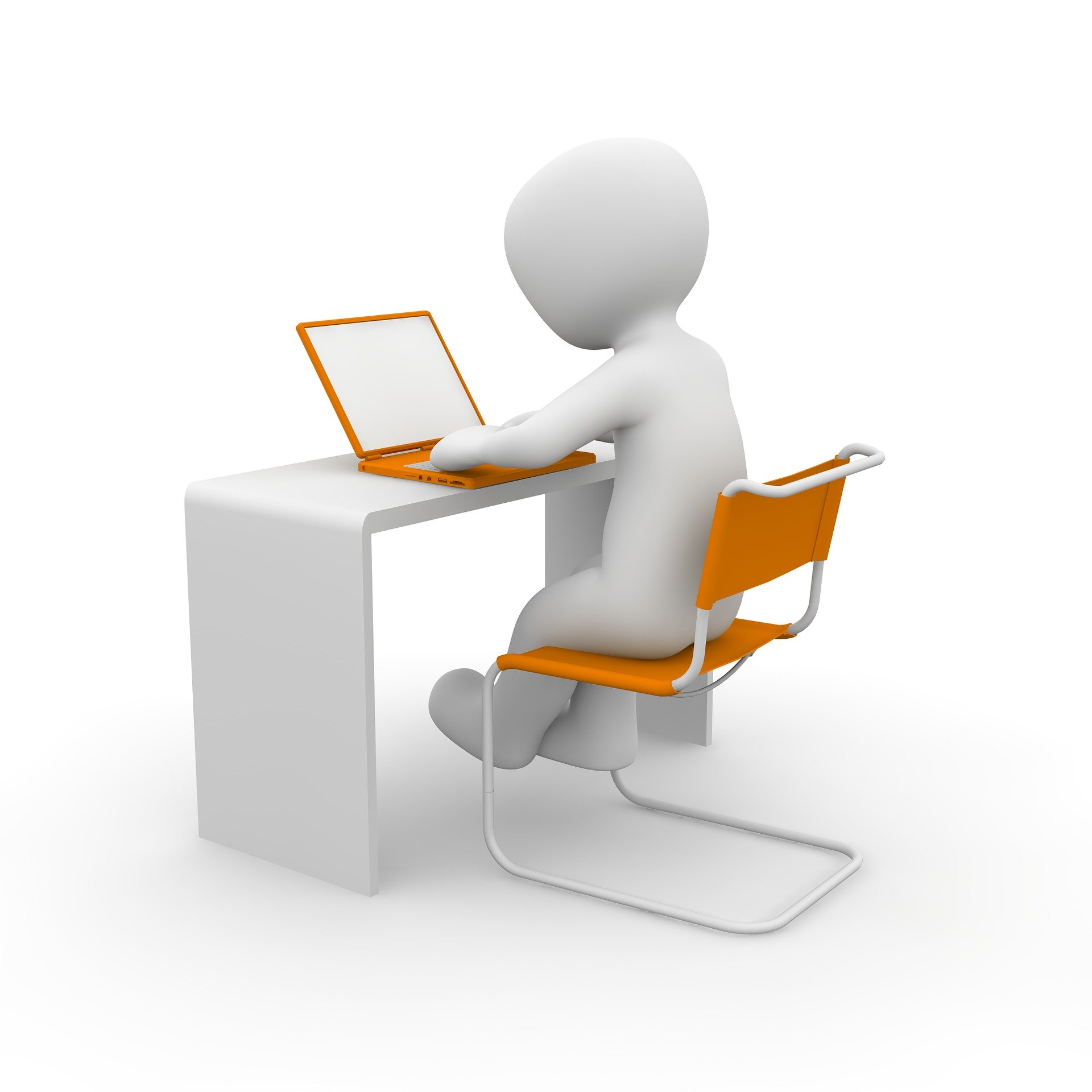 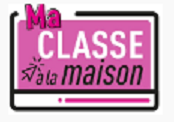 17
Technologie : Comprendre le fonctionnement d’un réseau informatique (Cycle 4 / 3eme)
Qu’est ce qu’un réseau ?
C’est un ensemble d’éléments de même nature reliés les uns aux autres.
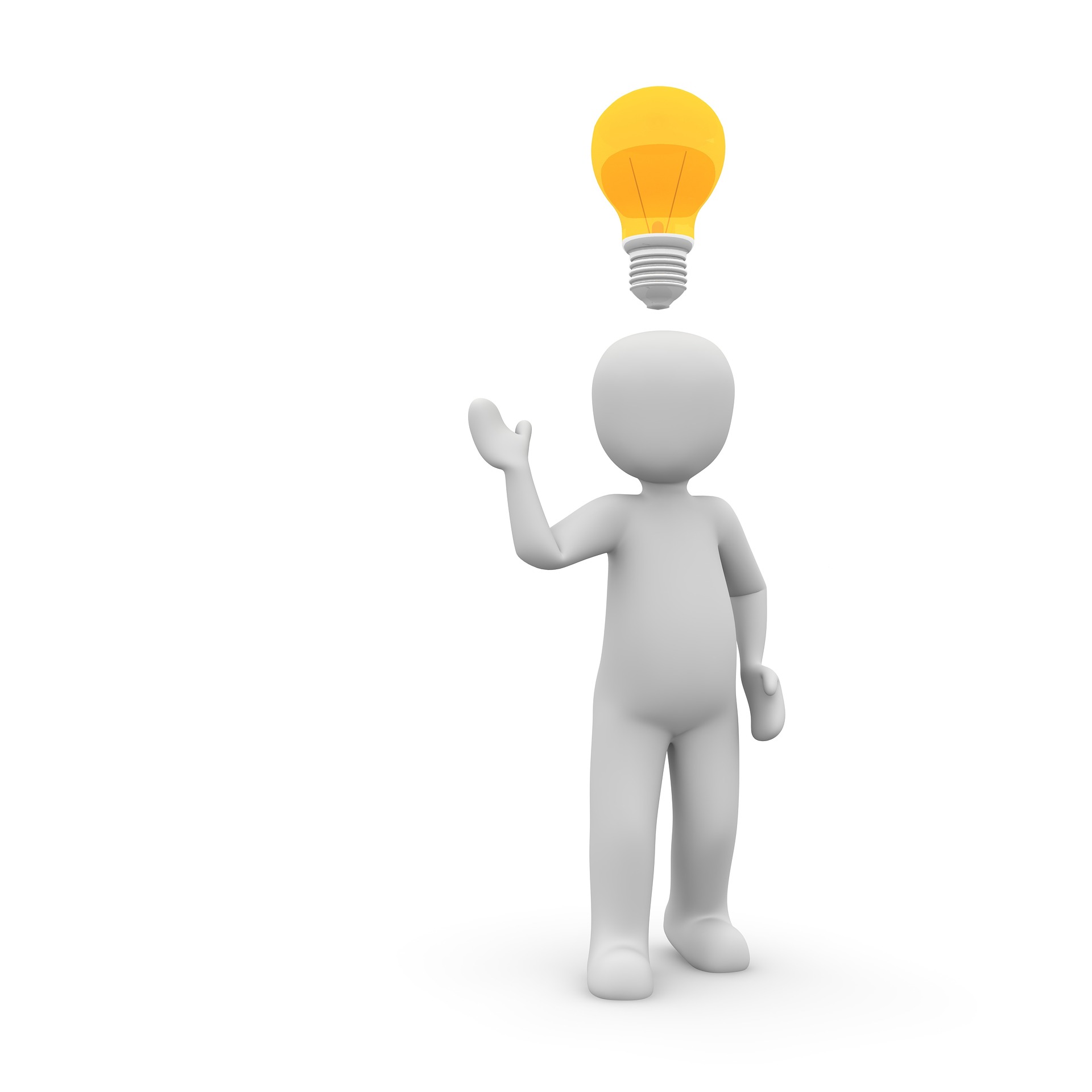 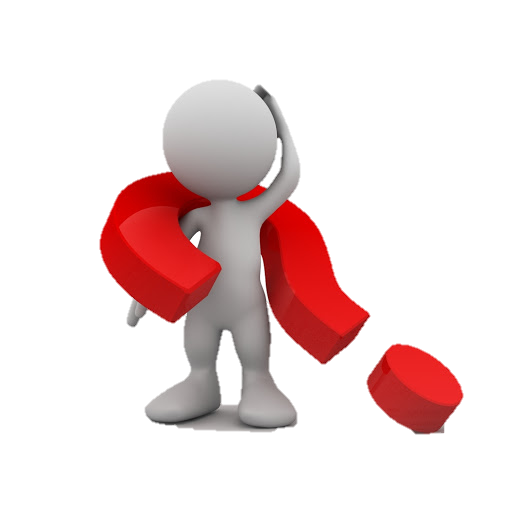 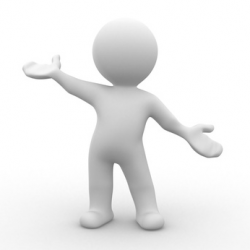 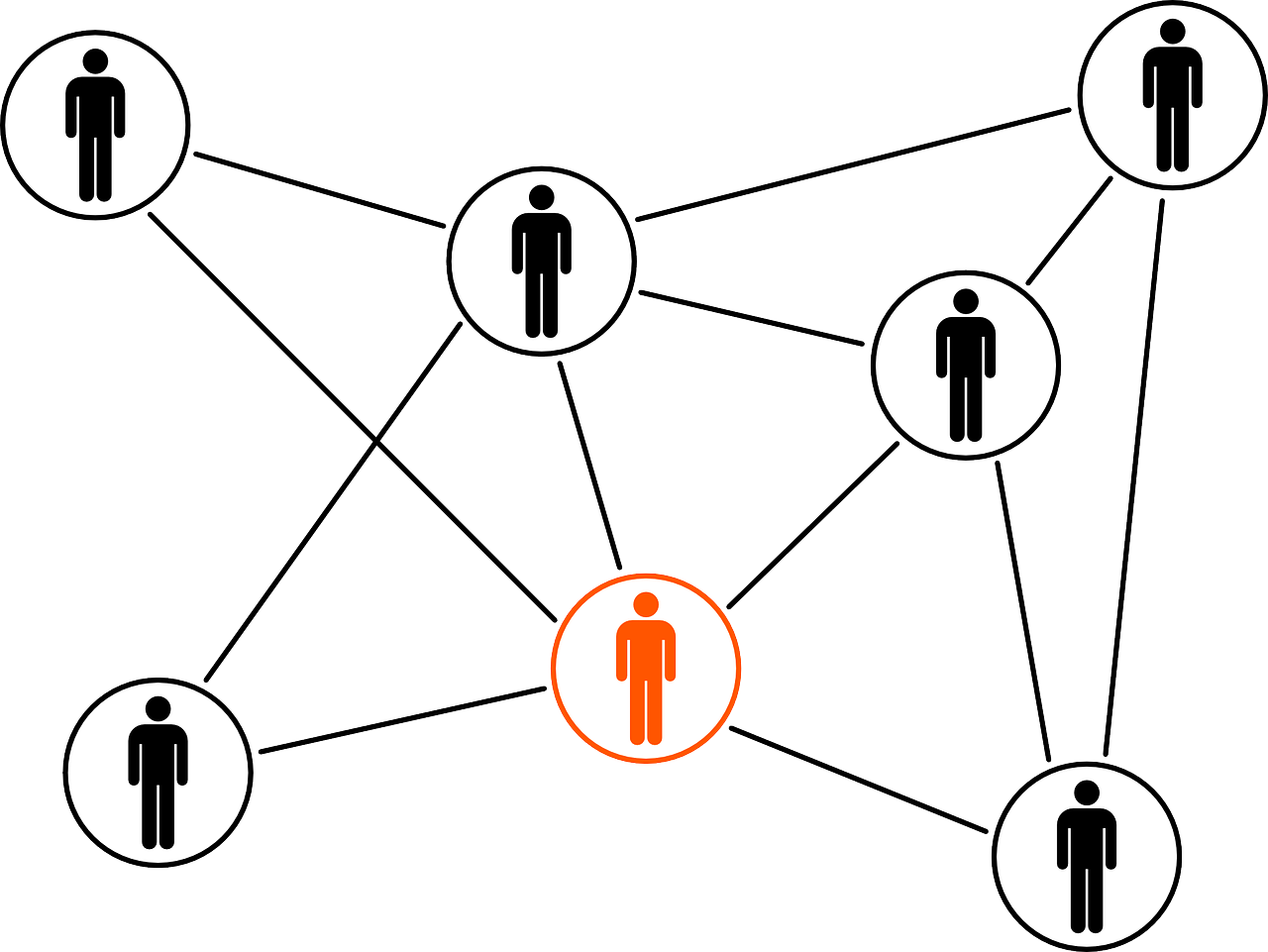 18
Technologie : Comprendre le fonctionnement d’un réseau informatique (Cycle 4 / 3eme)
[Speaker Notes: On va maintenant s’intéresser à qu’est ce qu’un réseau ?
C’est un ensemble d’éléments de même nature reliés les uns aux autres. 
Je connais les réseaux sociaux, c’est pareil.
Un réseau social est un service permettant de regrouper diverses personnes afin de partager et d’échanger sur des sujets.
Il y a aussi le réseau informatique qui permet de relier plusieurs ordinateurs ou autres appareils (tablettes, smartphone ou ordinateur portable) entre eux afin qu’ils puissent échanger des informations.]
Les réseaux…
Réseaux sociaux :
Réseaux informatiques :
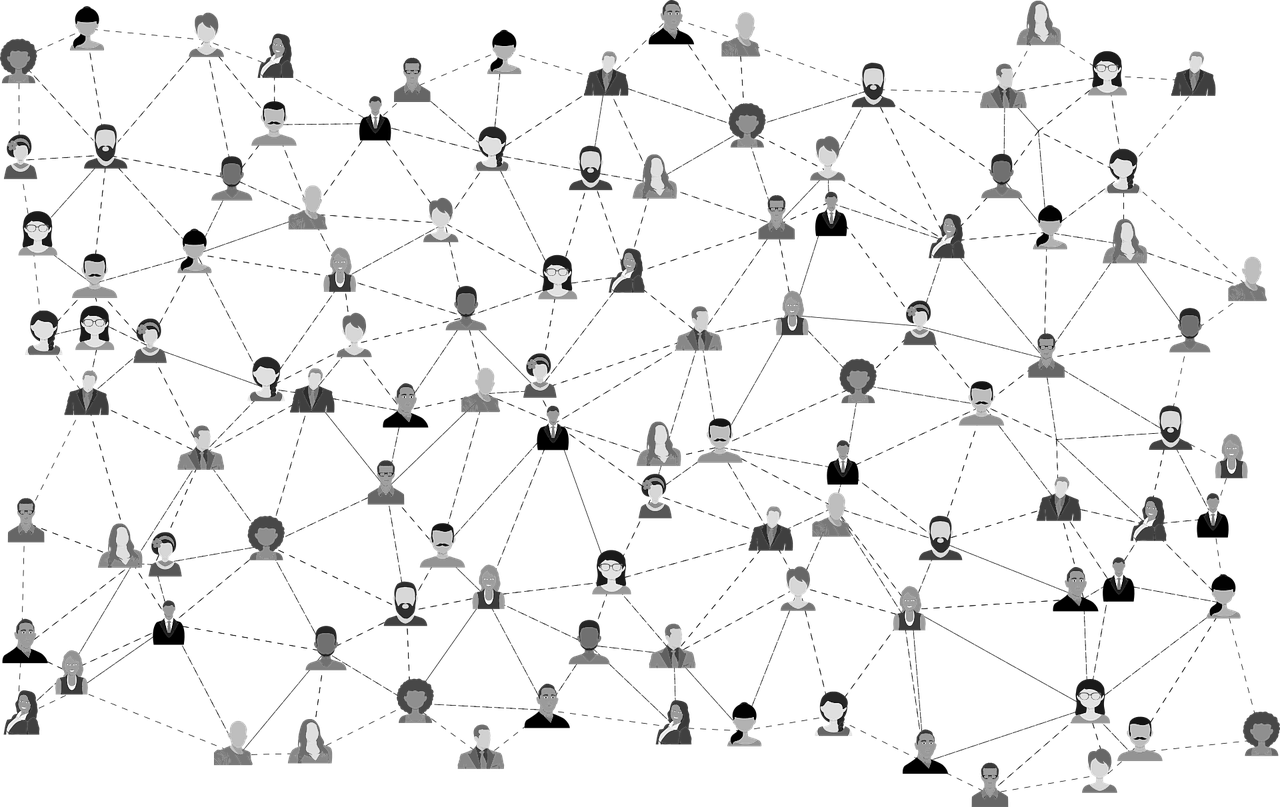 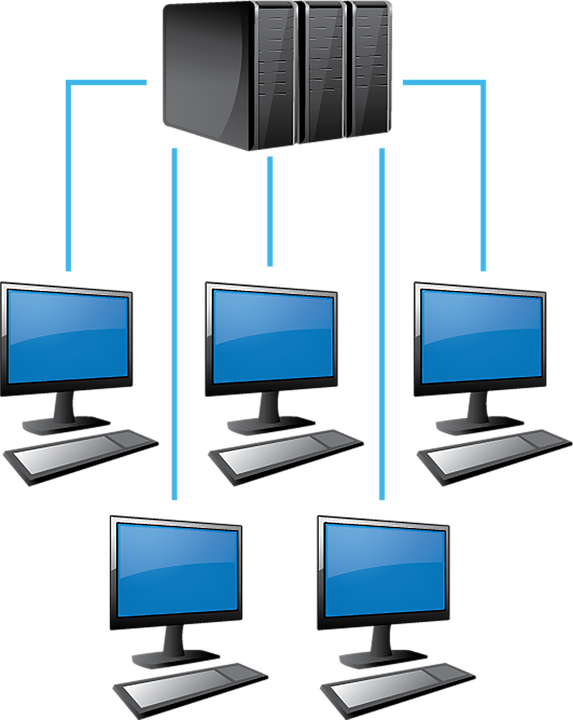 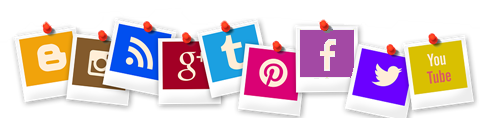 un service permettant de regrouper diverses personnes afin de partager et d ’échanger.
Il permet de relier plusieurs ordinateurs entre eux afin d’échanger des informations.
19
Technologie : Comprendre le fonctionnement d’un réseau informatique (Cycle 4 / 3eme)
Lien avec le programme de Technologie du Cycle 4
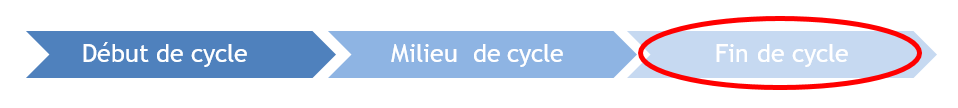 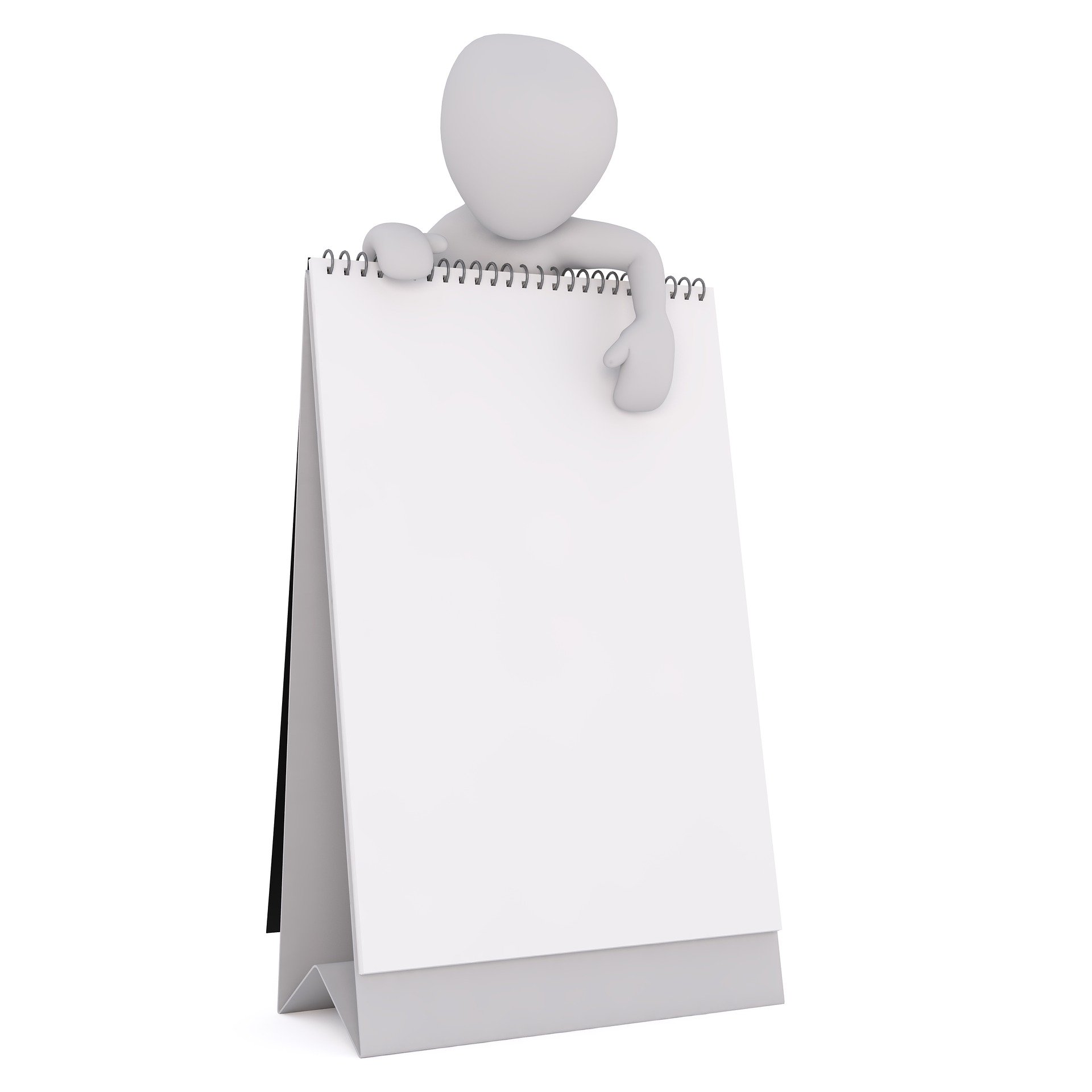 Comprendre le fonctionnement d’un réseau informatique.
Composants
Internet
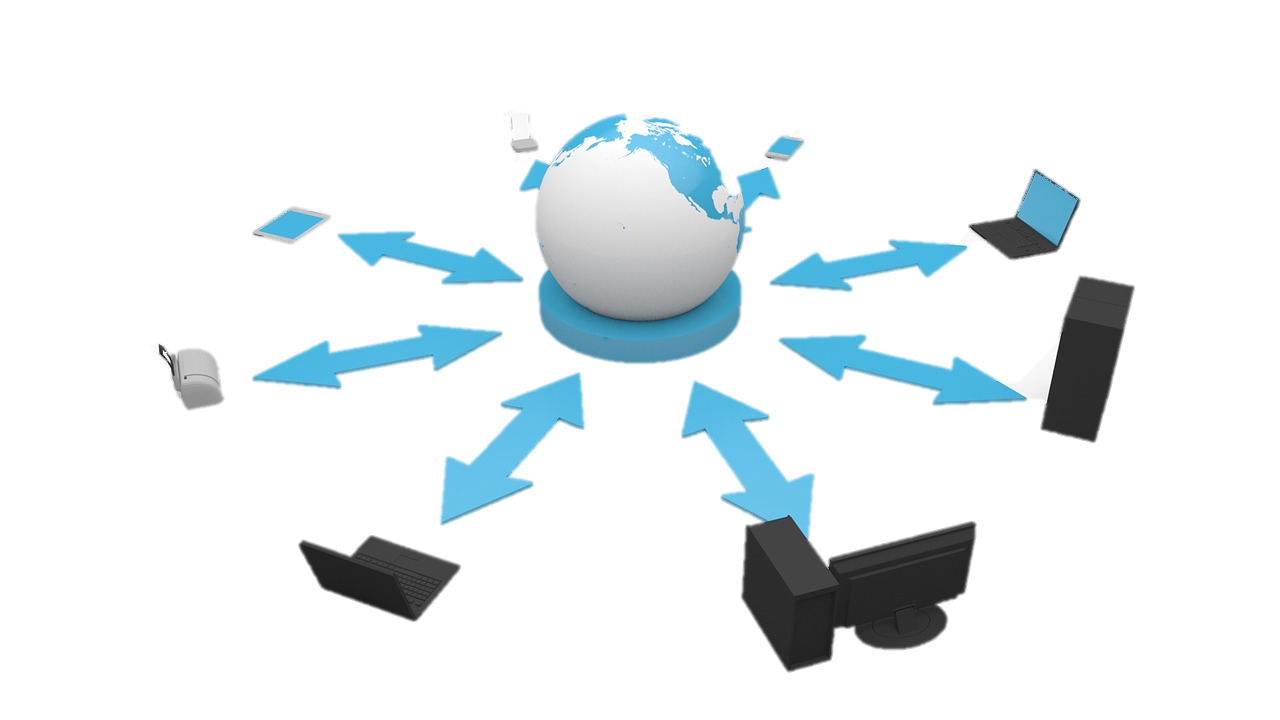 objectif
pédagogique
Protocole
Architecture
20
Technologie : Comprendre le fonctionnement d’un réseau informatique (Cycle 4 / 3eme)
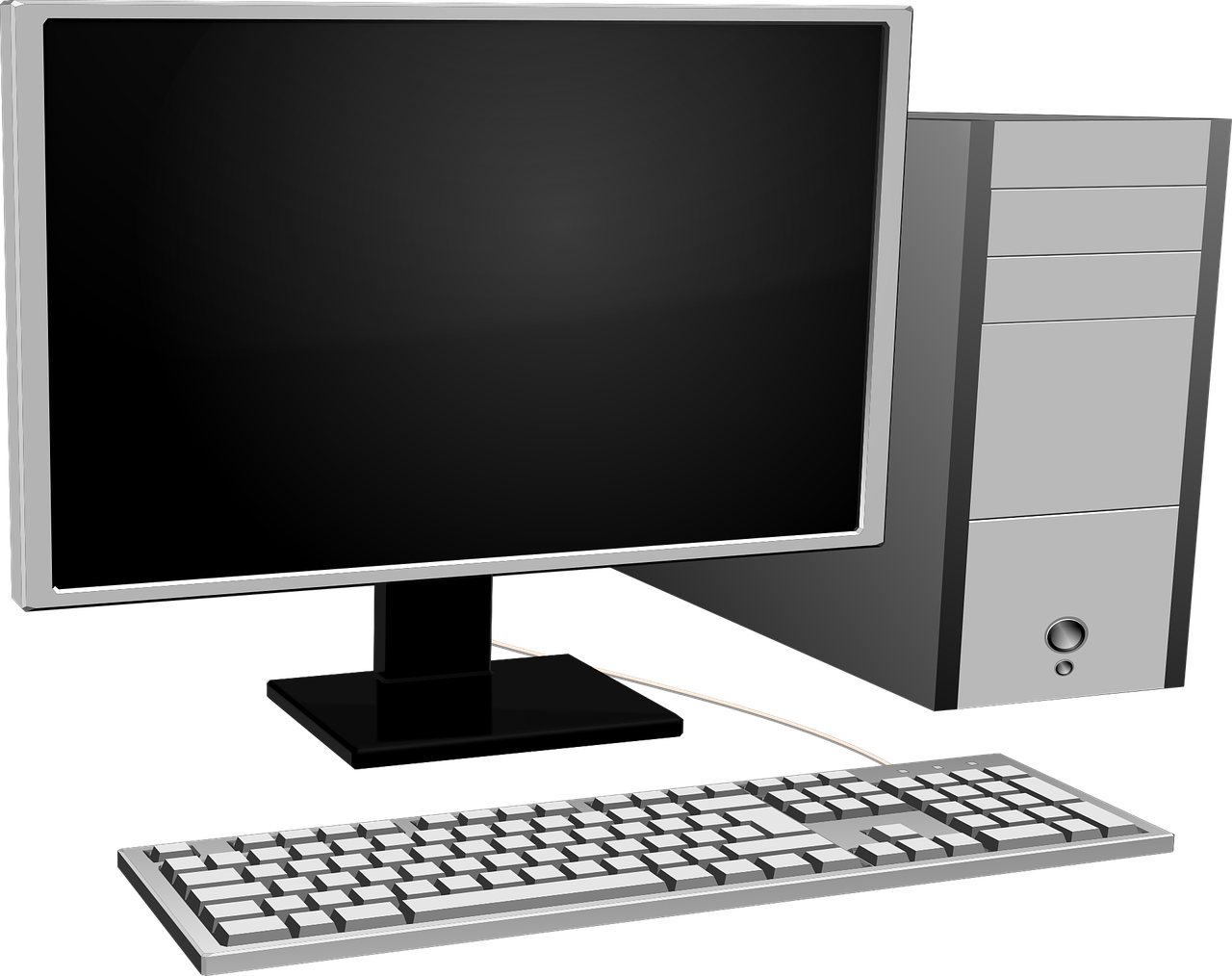 un réseau informatique
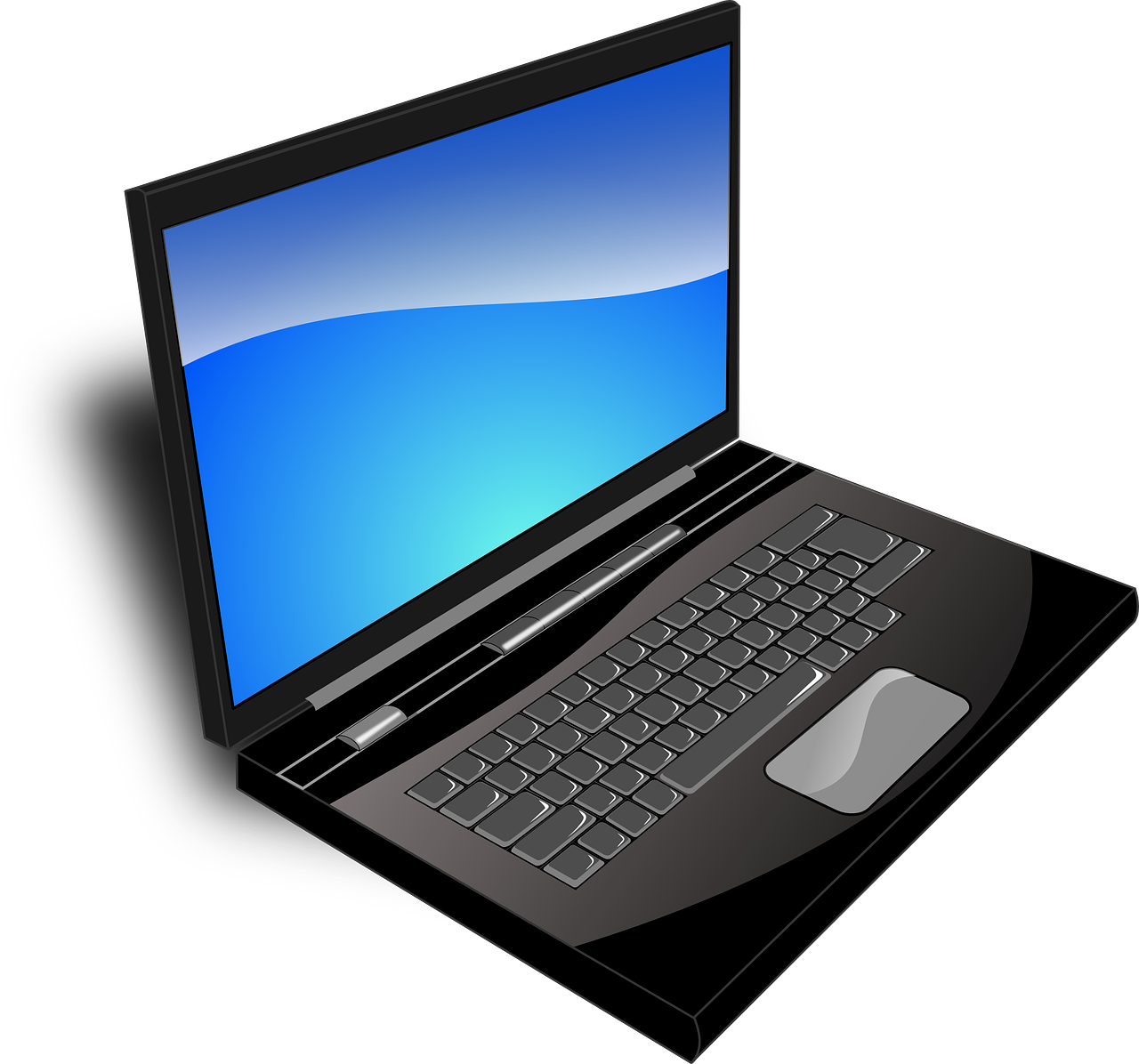 Un réseau informatique désigne 
un ensemble d’ordinateurs et / ou 
de périphériques reliés entre eux.
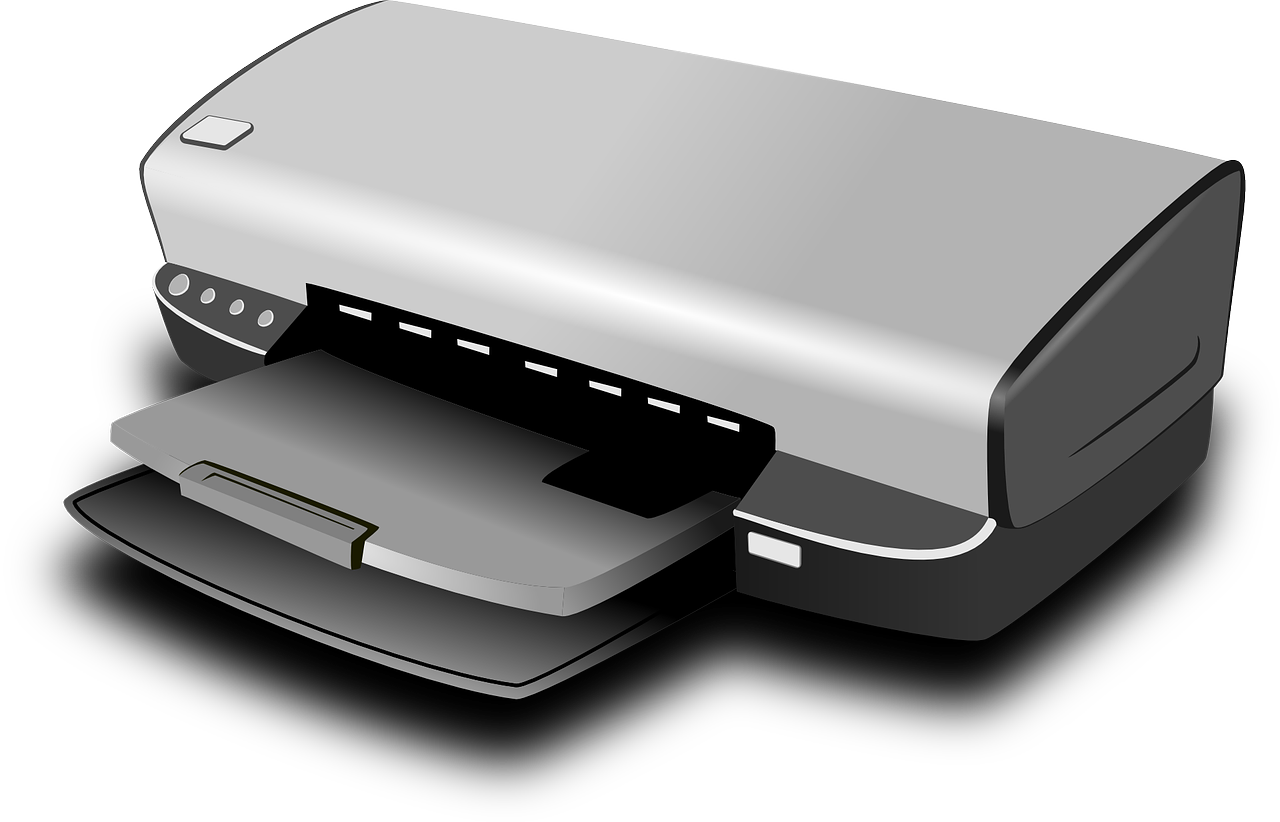 Fonctions :
Communiquer ; 
Stocker et partager des données ;
partager des applications ;
partager des matériels.
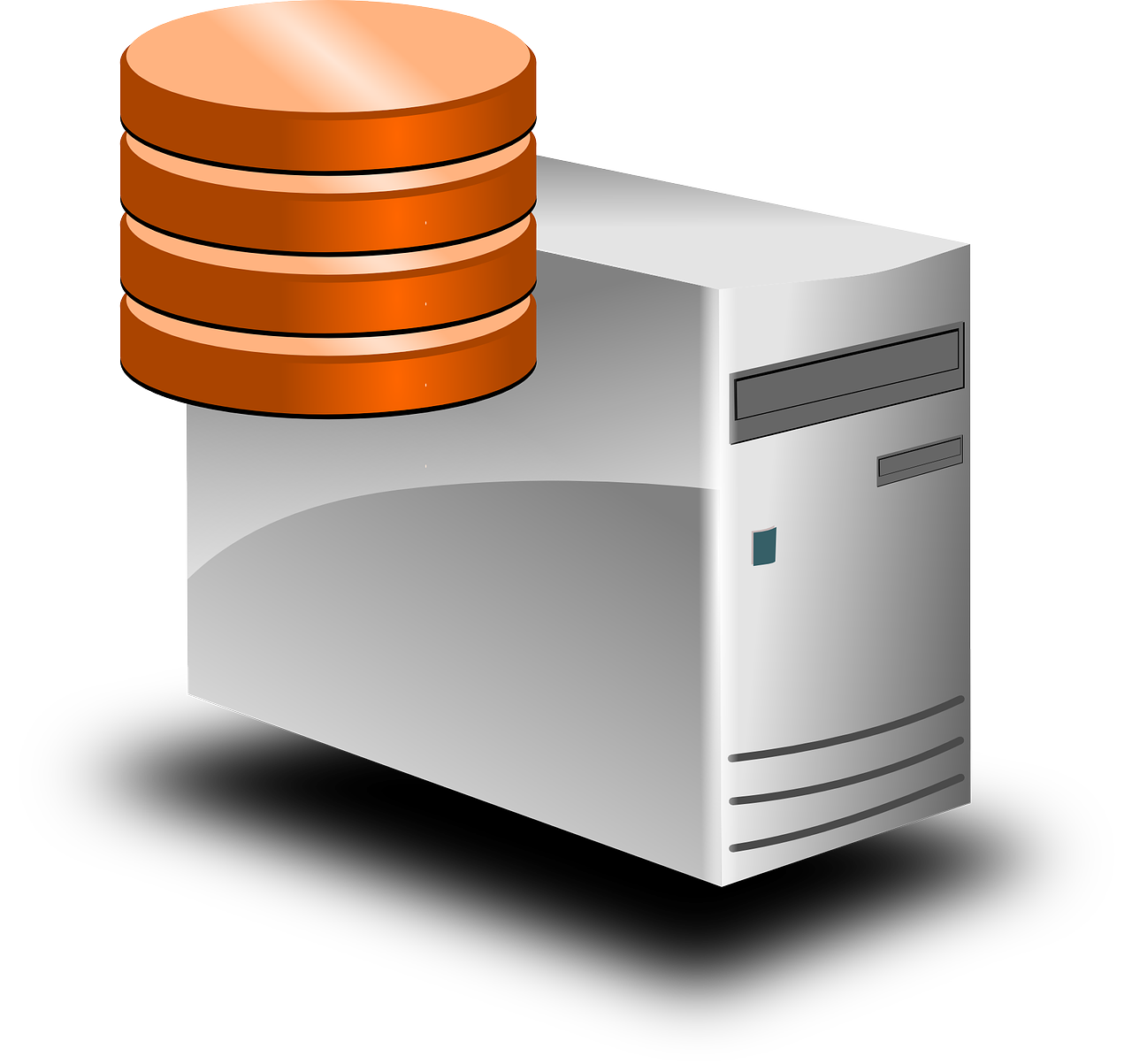 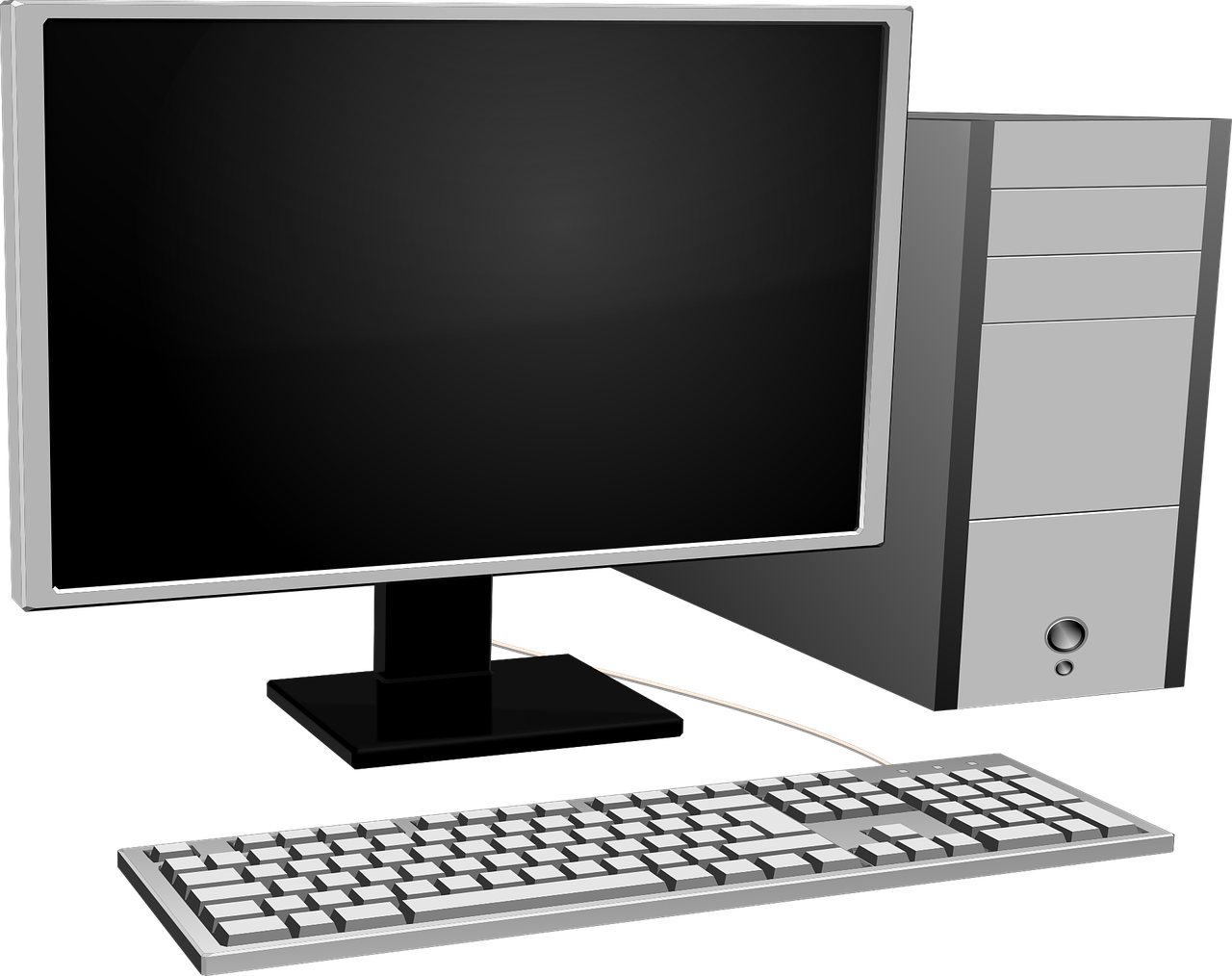 21
Technologie : Comprendre le fonctionnement d’un réseau informatique (Cycle 4 / 3eme)
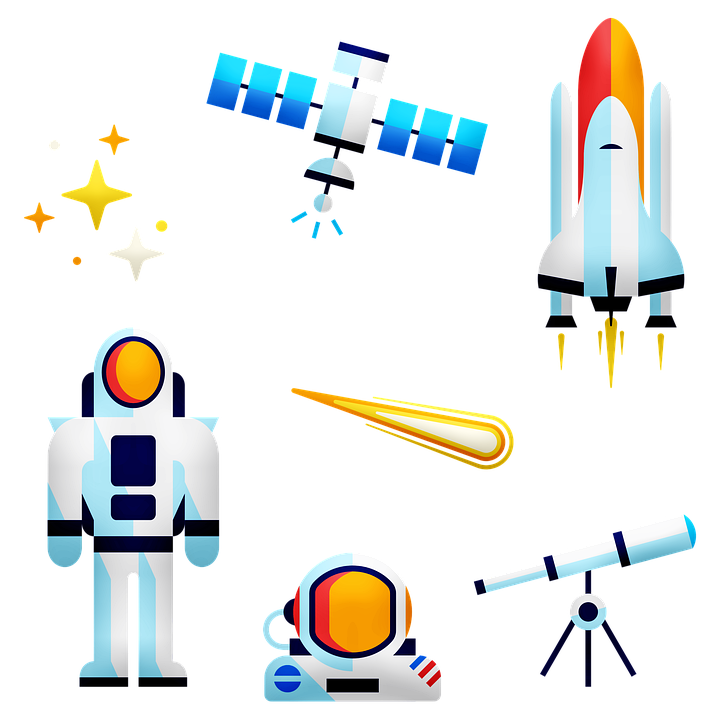 Internet
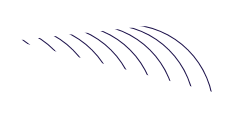 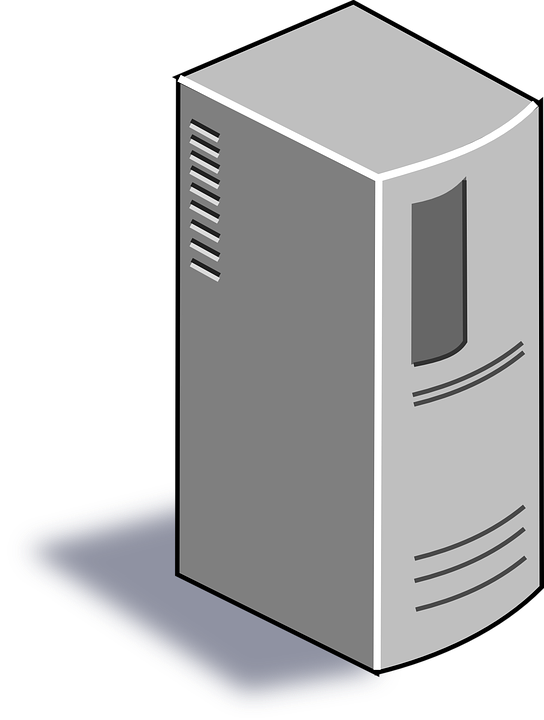 Fournisseur d’accès internet

serveurs
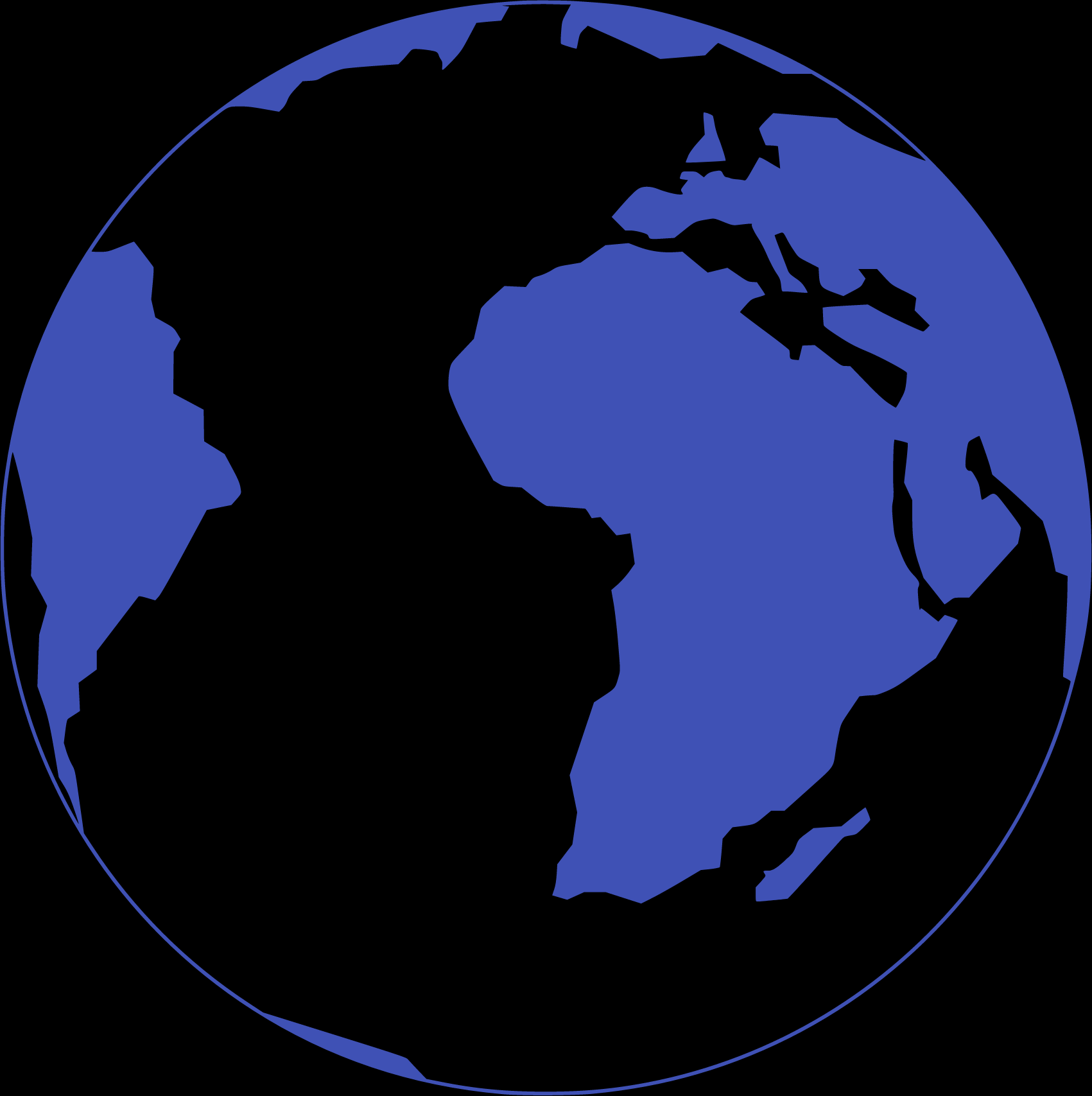 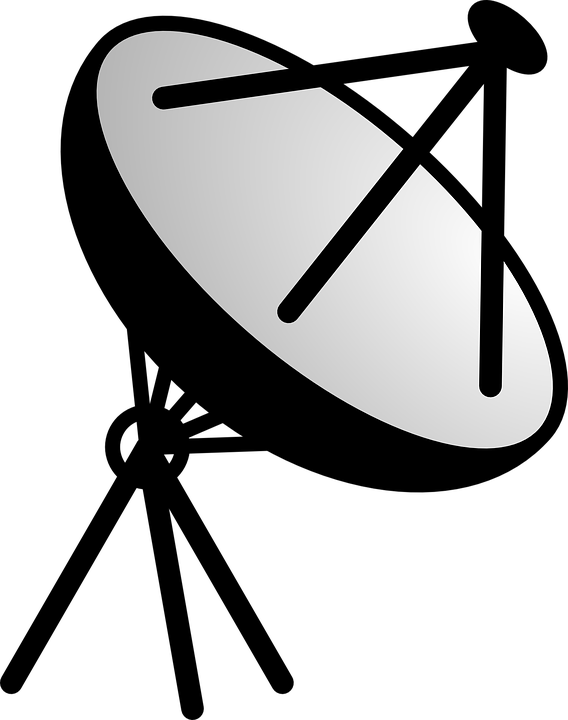 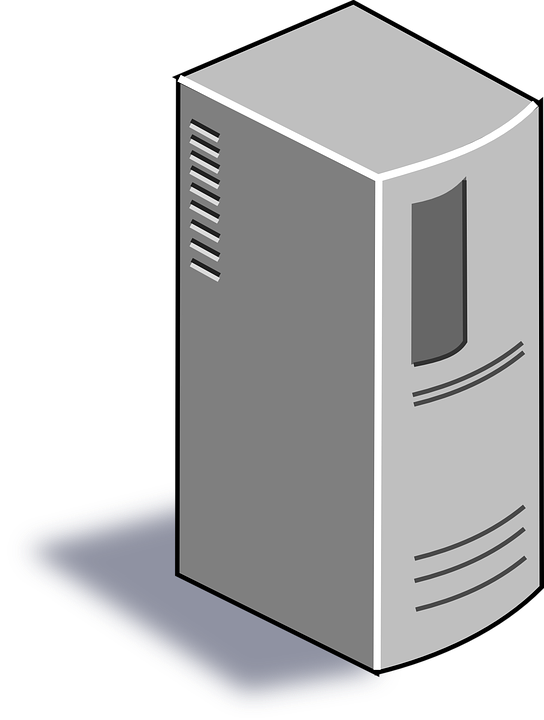 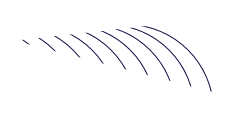 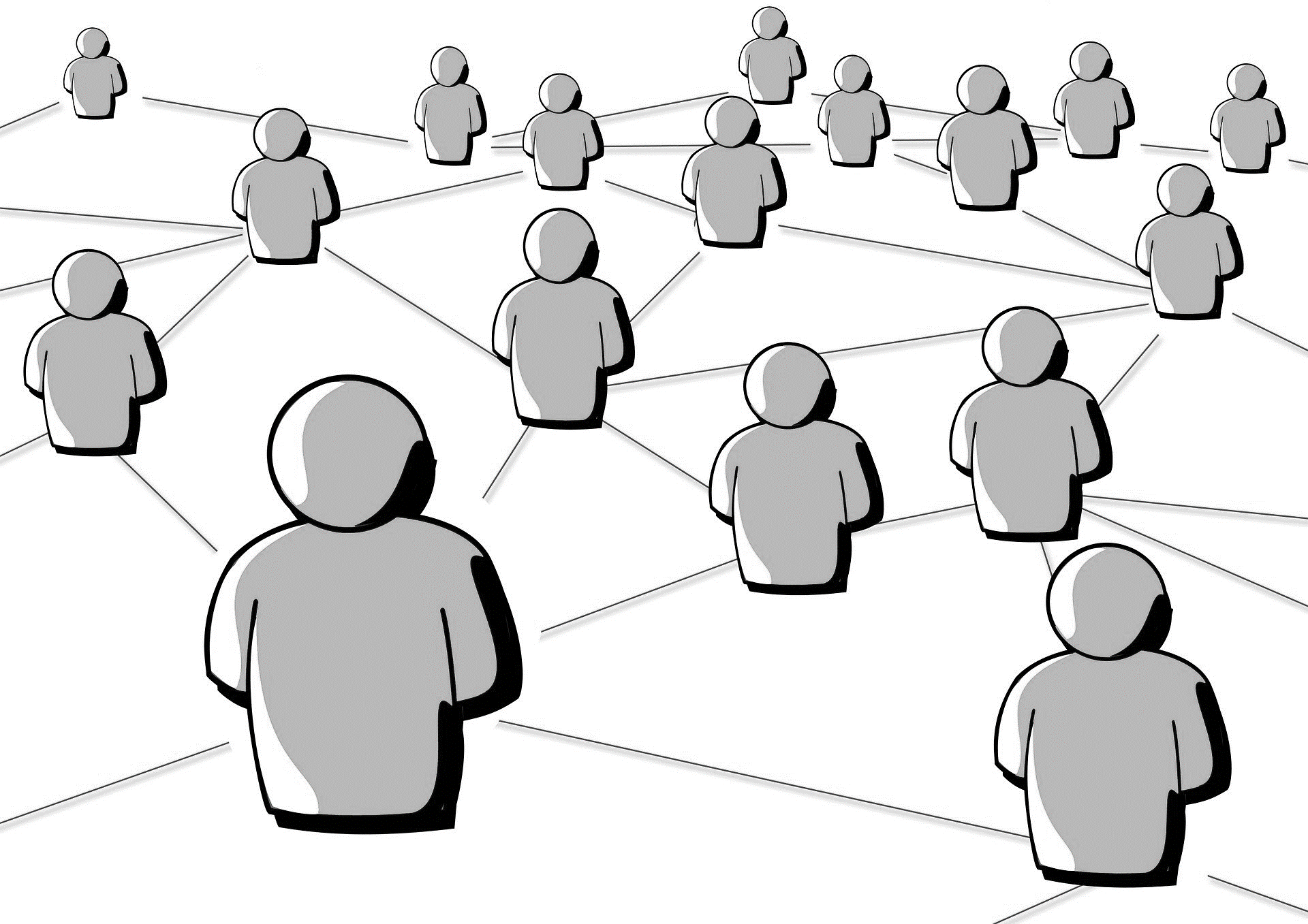 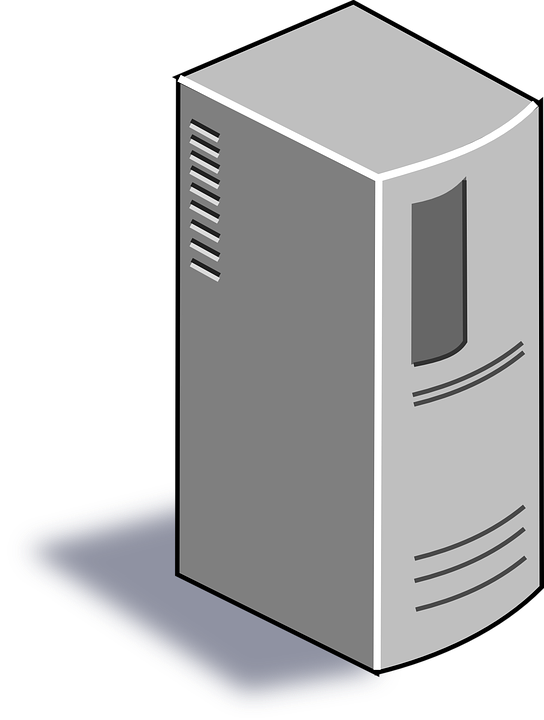 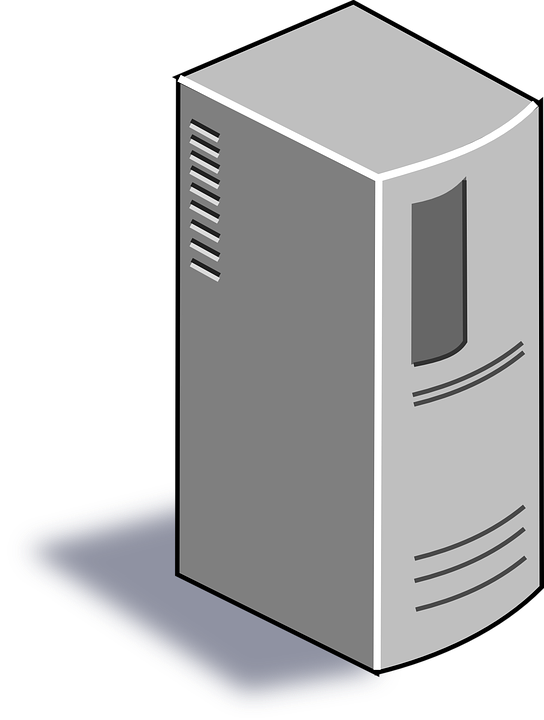 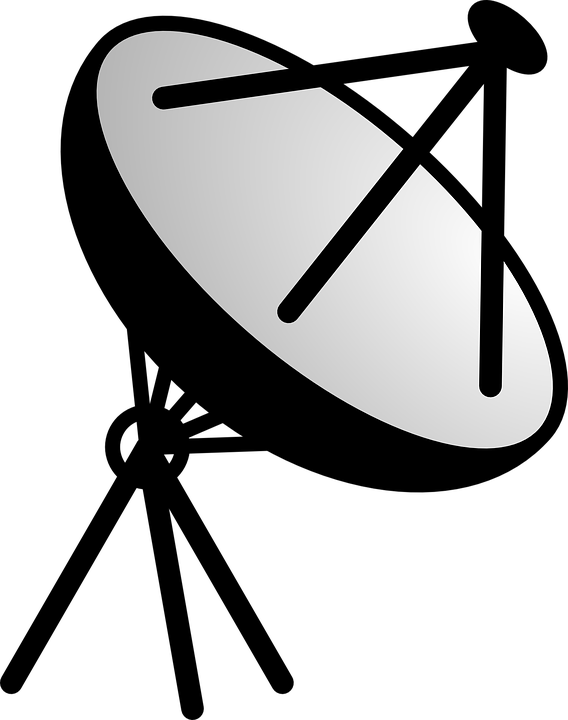 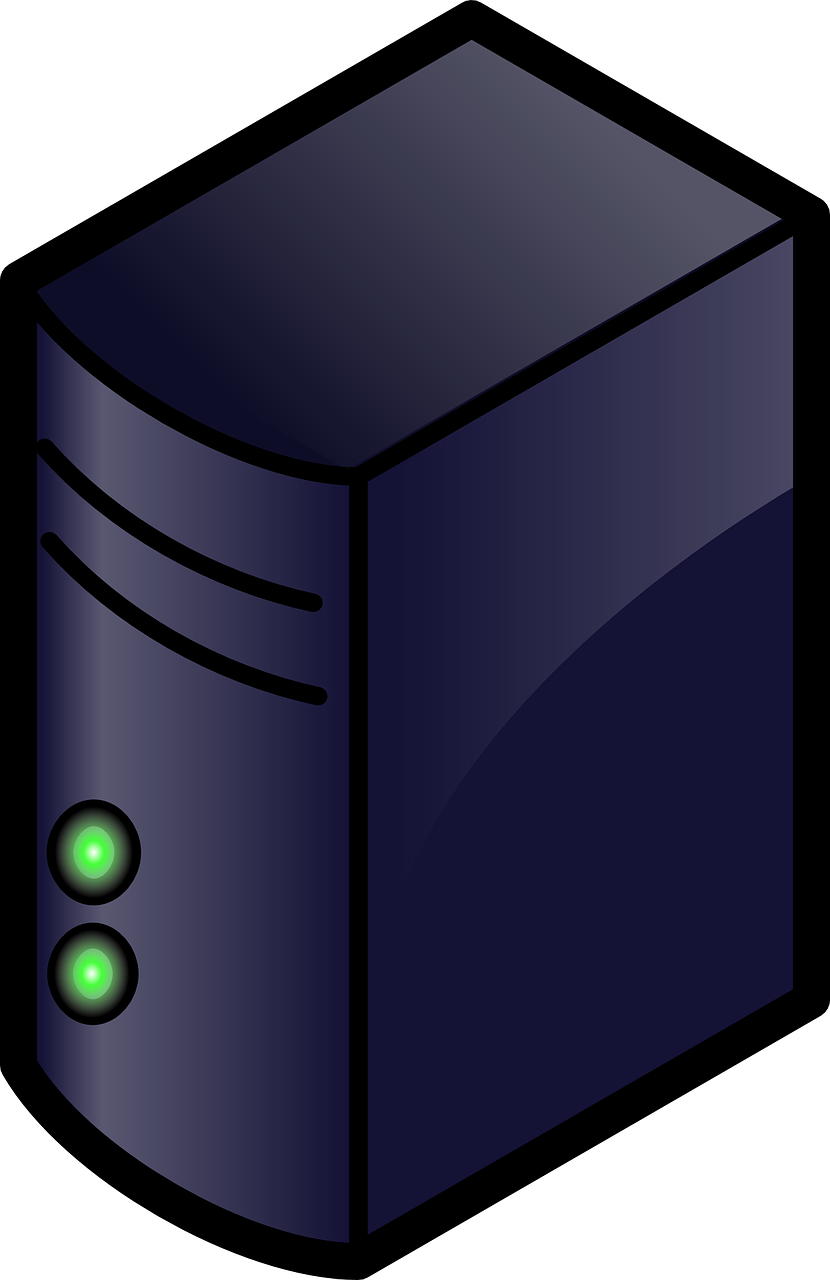 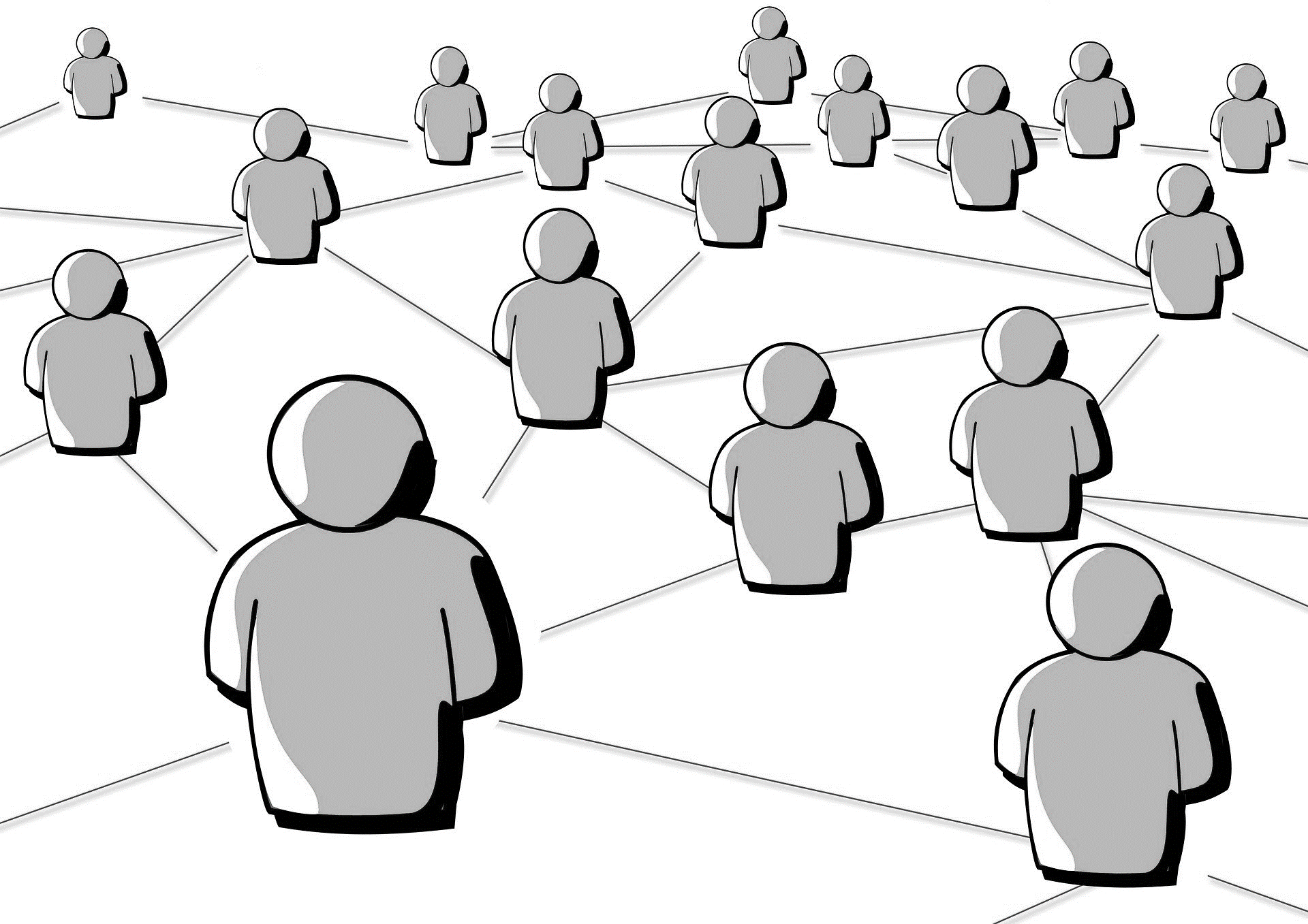 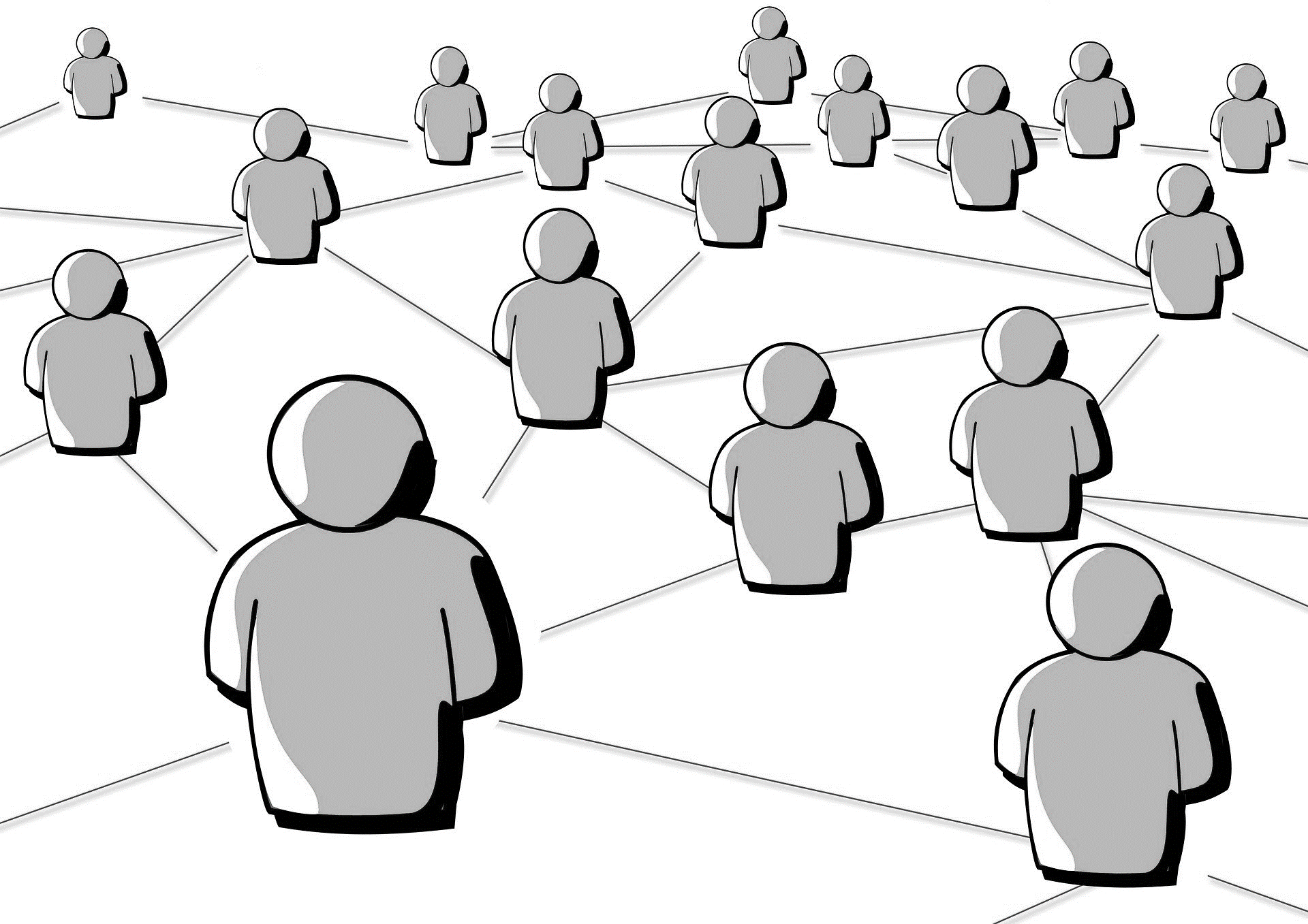 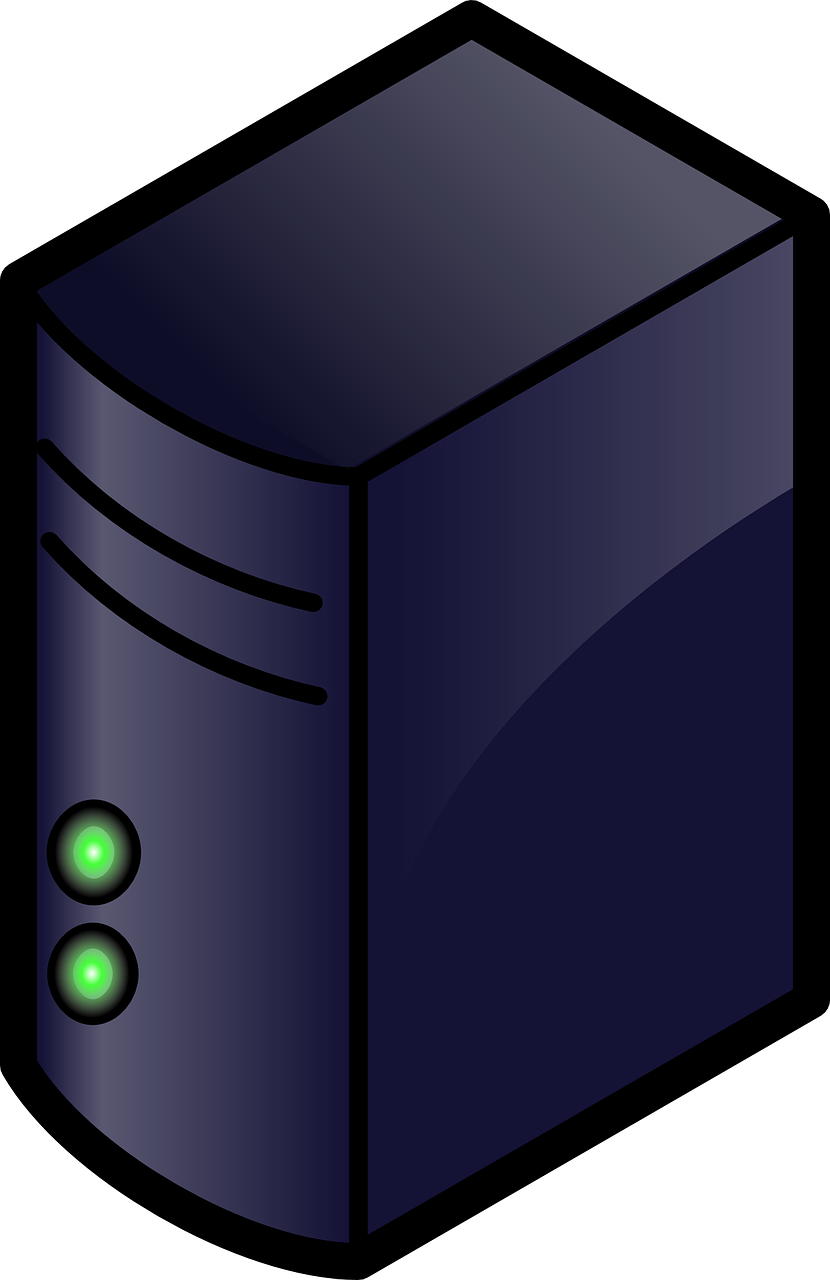 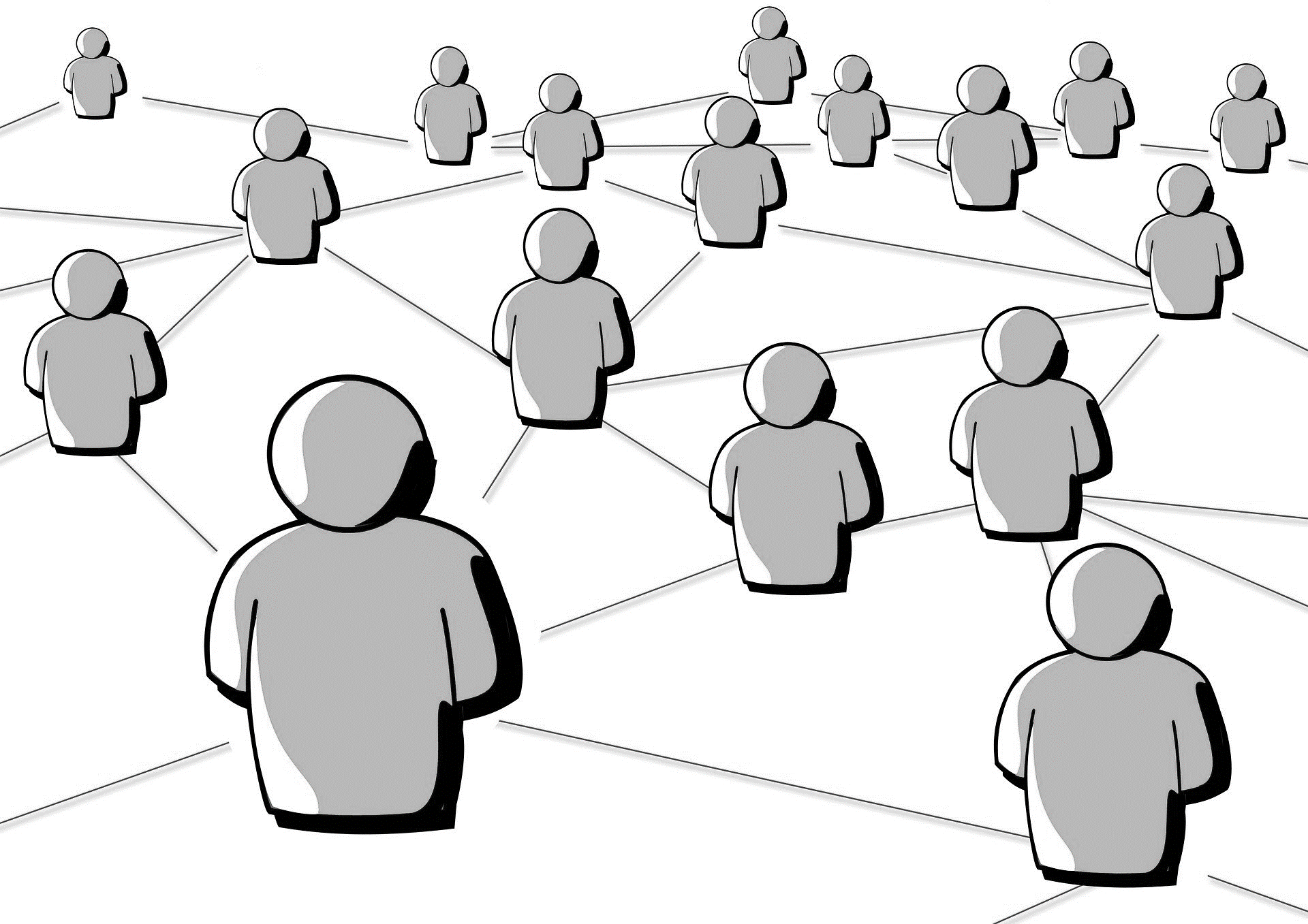 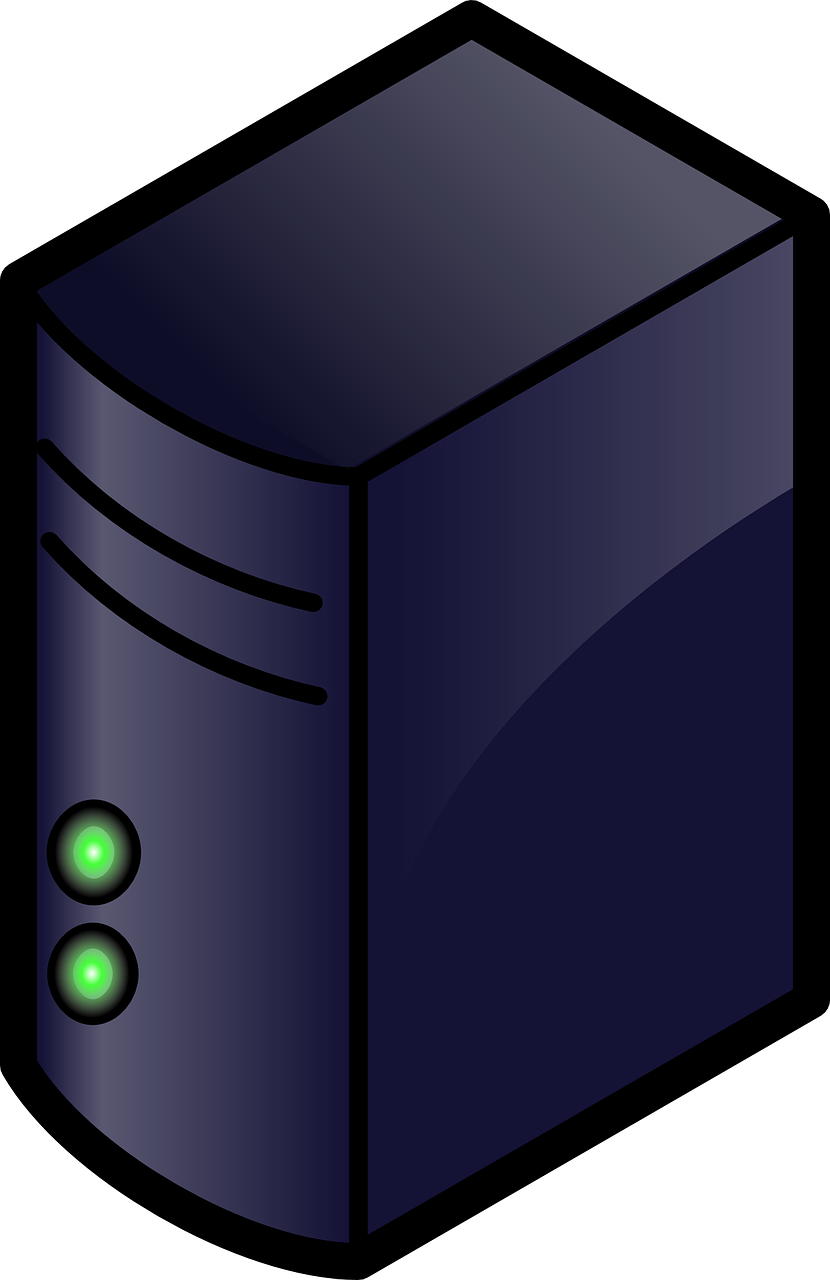 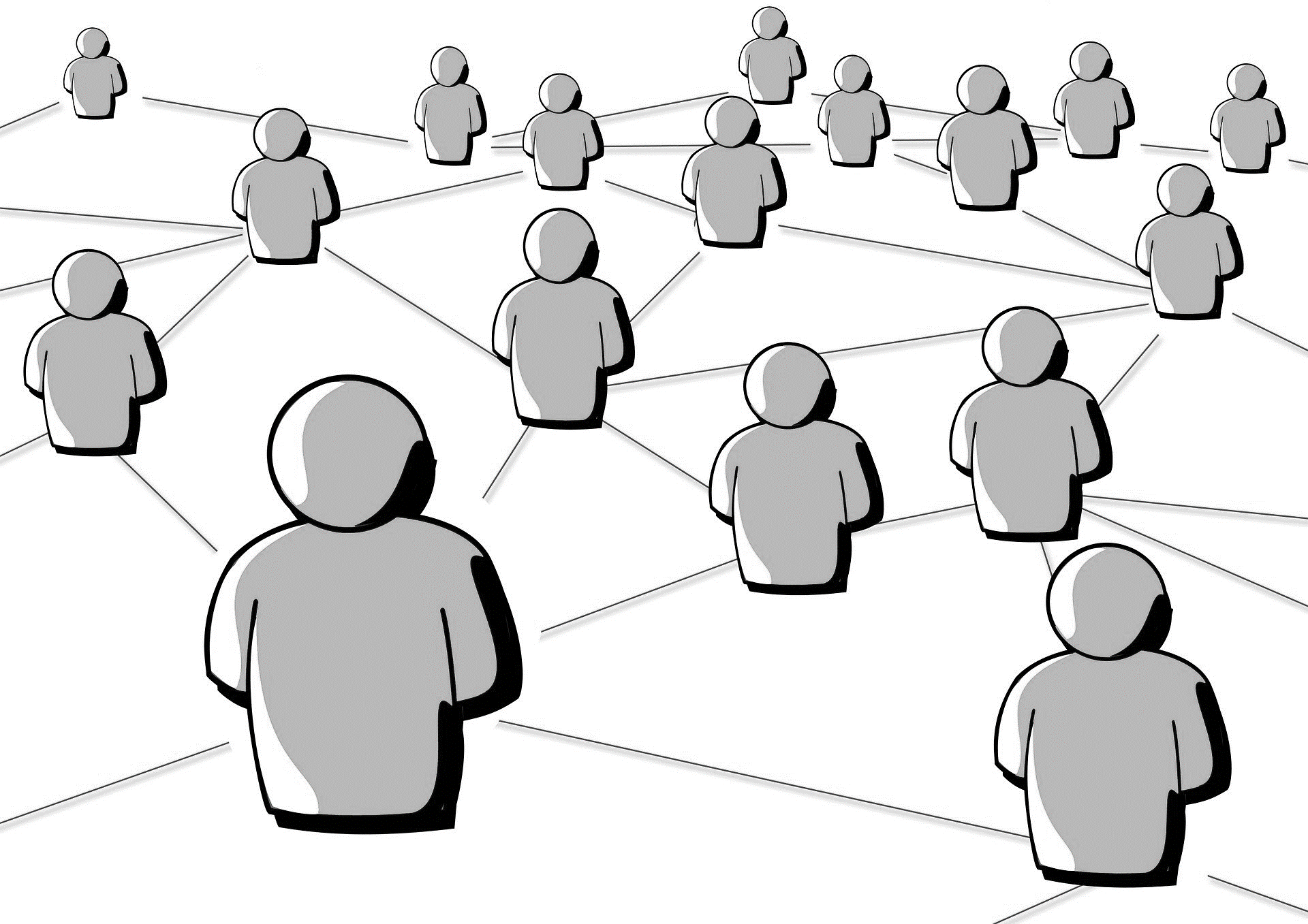 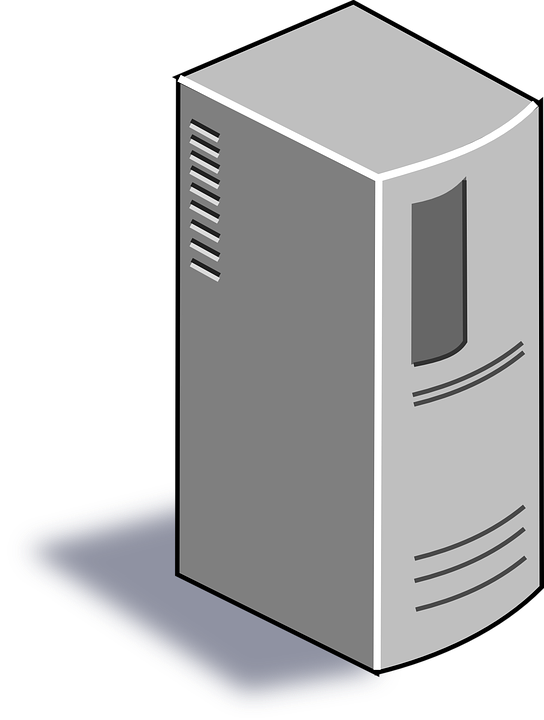 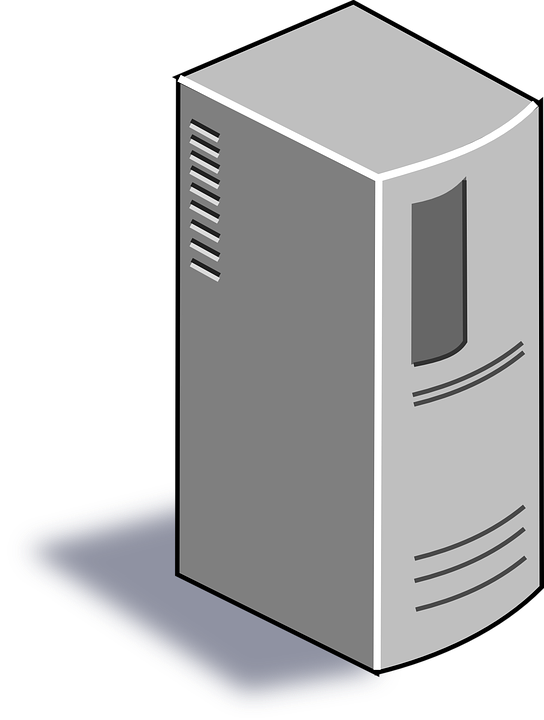 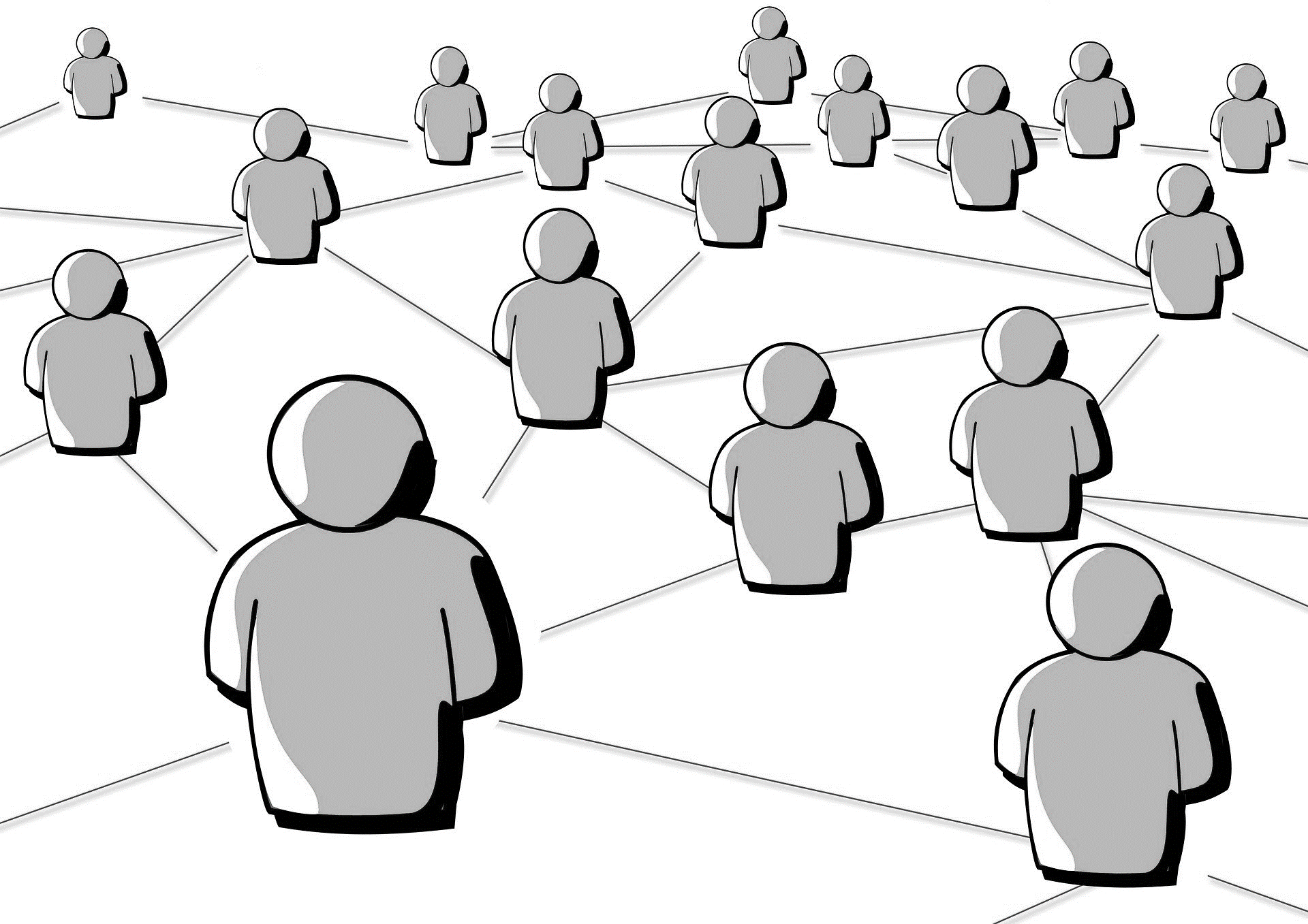 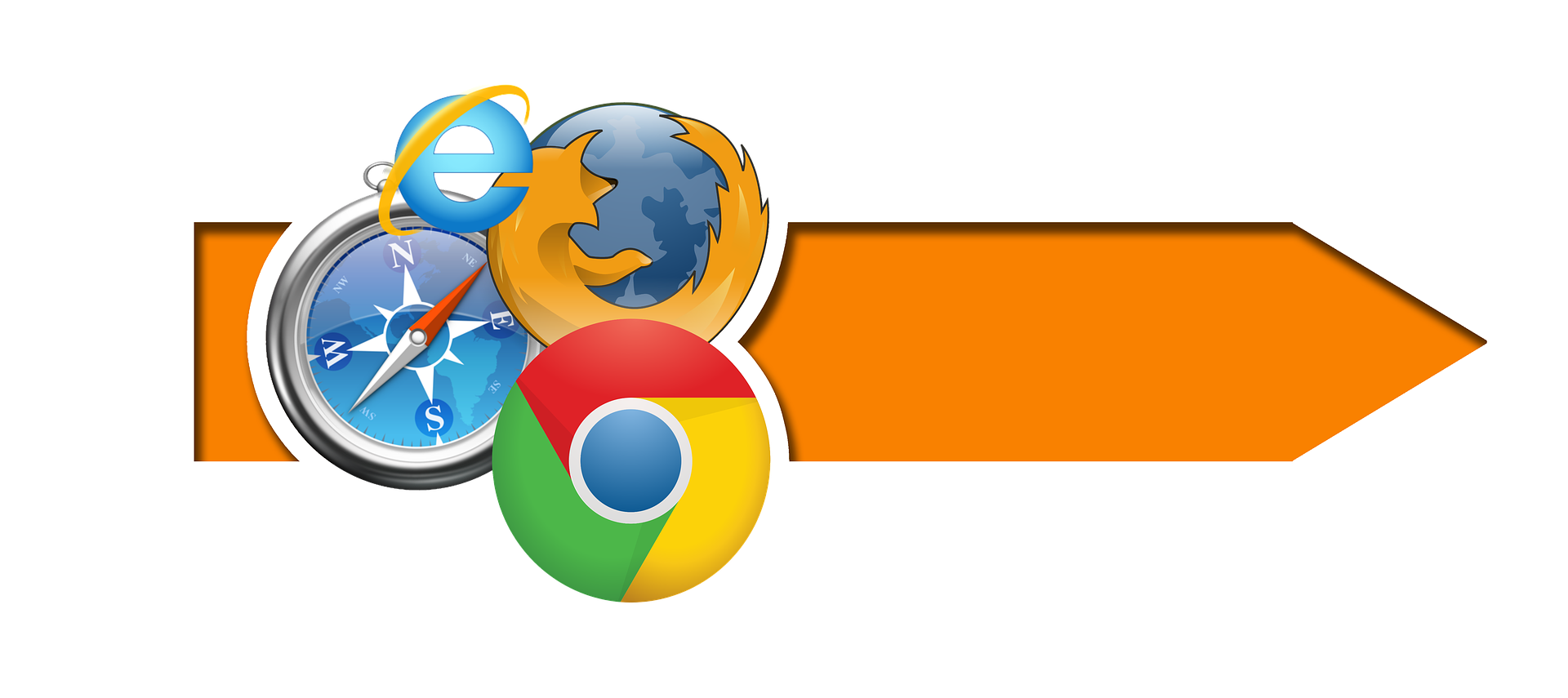 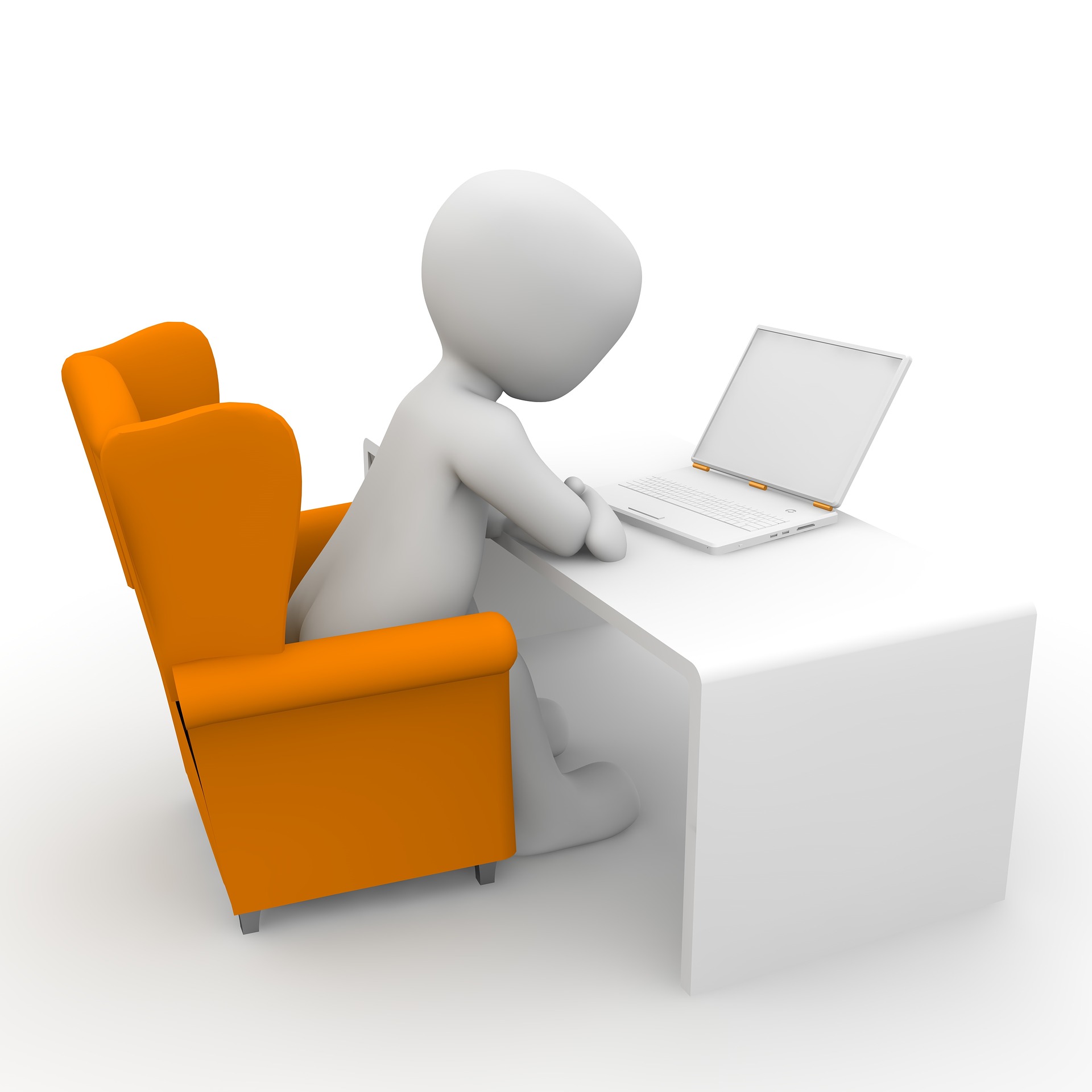 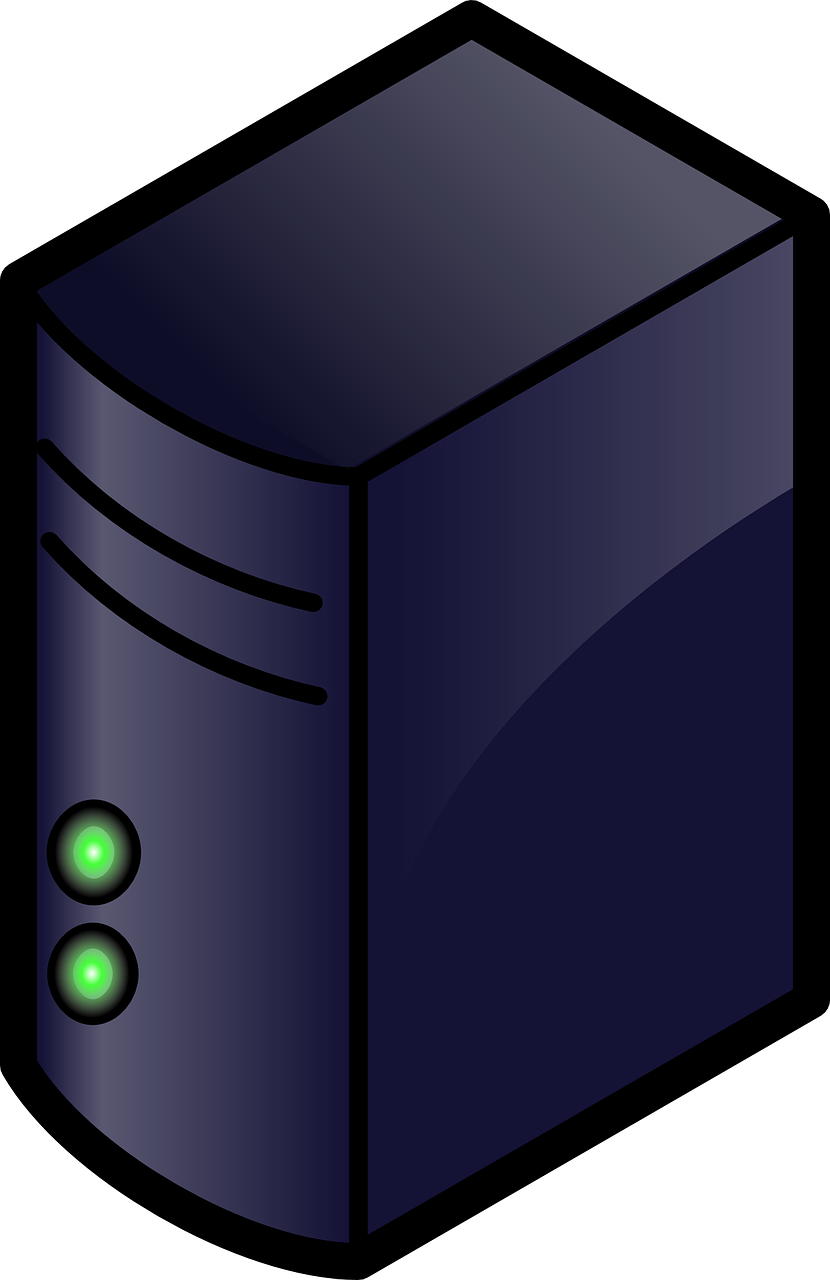 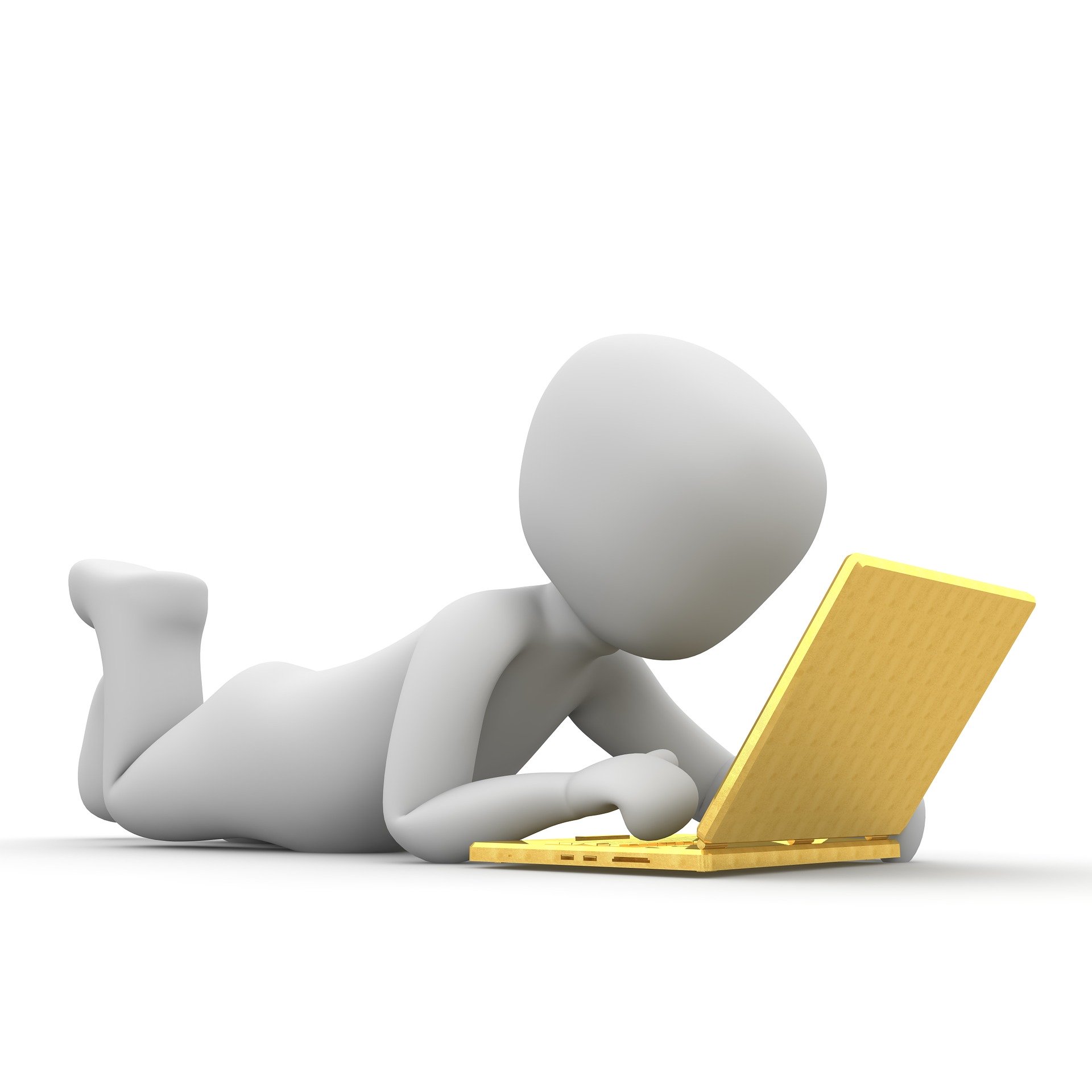 22
Technologie : Comprendre le fonctionnement d’un réseau informatique (Cycle 4 / 3eme)
[Speaker Notes: Diapo 22 : Internet
En réalité c’est LE réseau mondial !
Voilà comment fonctionne internet …
Eh bien un réseau internet, ce sont des millions d’ordinateurs qui communiquent entre eux avec 
L’utilisateur qui se connecte grâce à son FAI (fournisseur d’accès internet) comme par exemple Free, Orange, Bouygues, SFR…
C’est lui qui va délivrer un accès à internet qui permet de communiquer. 
Ce sont les serveurs qui délivrent les contenus….
Il y a des serveurs qui ont chacun leur spécificité
de données,
De messagerie
De sites internet comme l’environnement numérique de travail (ENT)
Antivirus …]
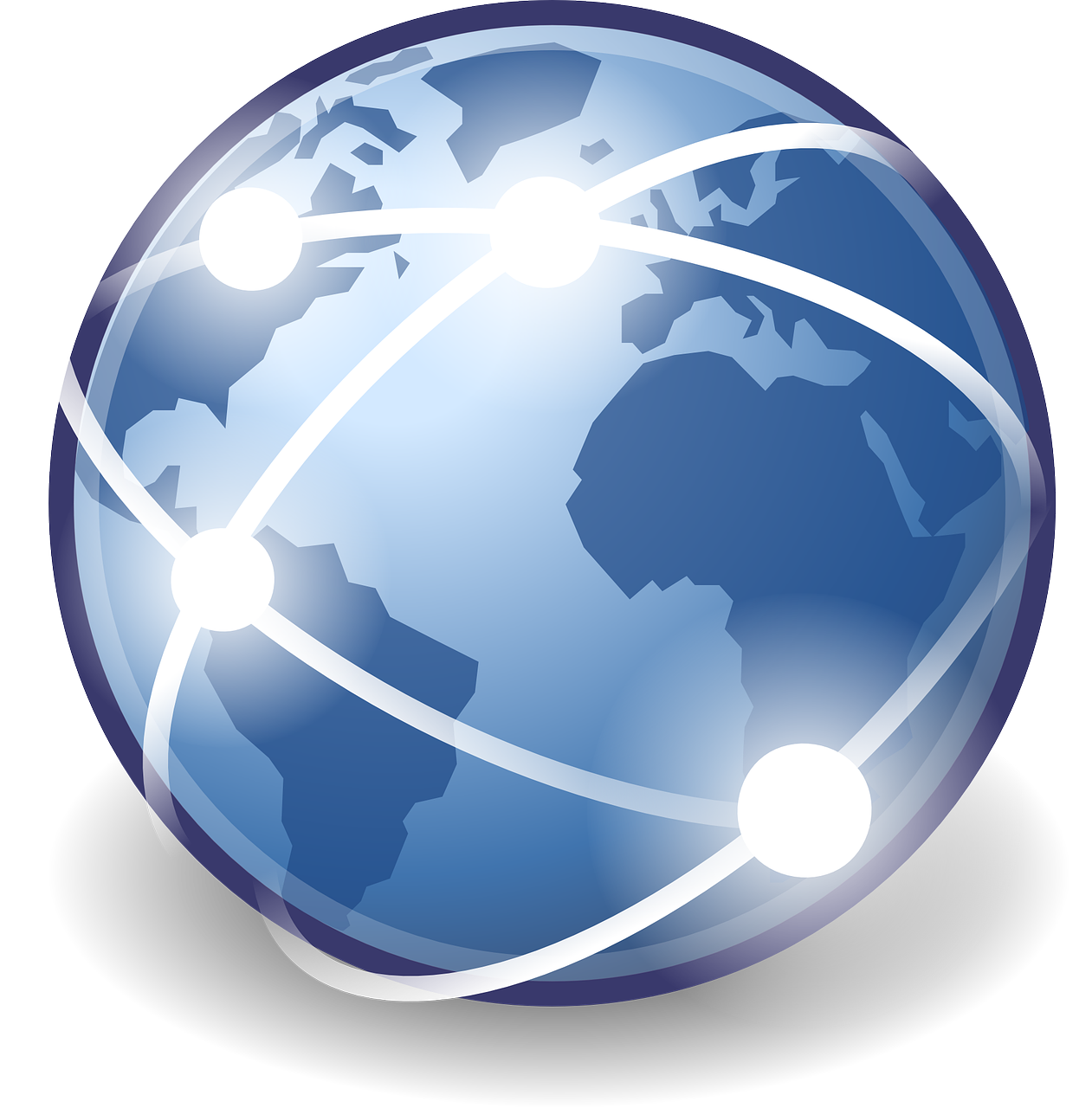 Structure du réseau domestique
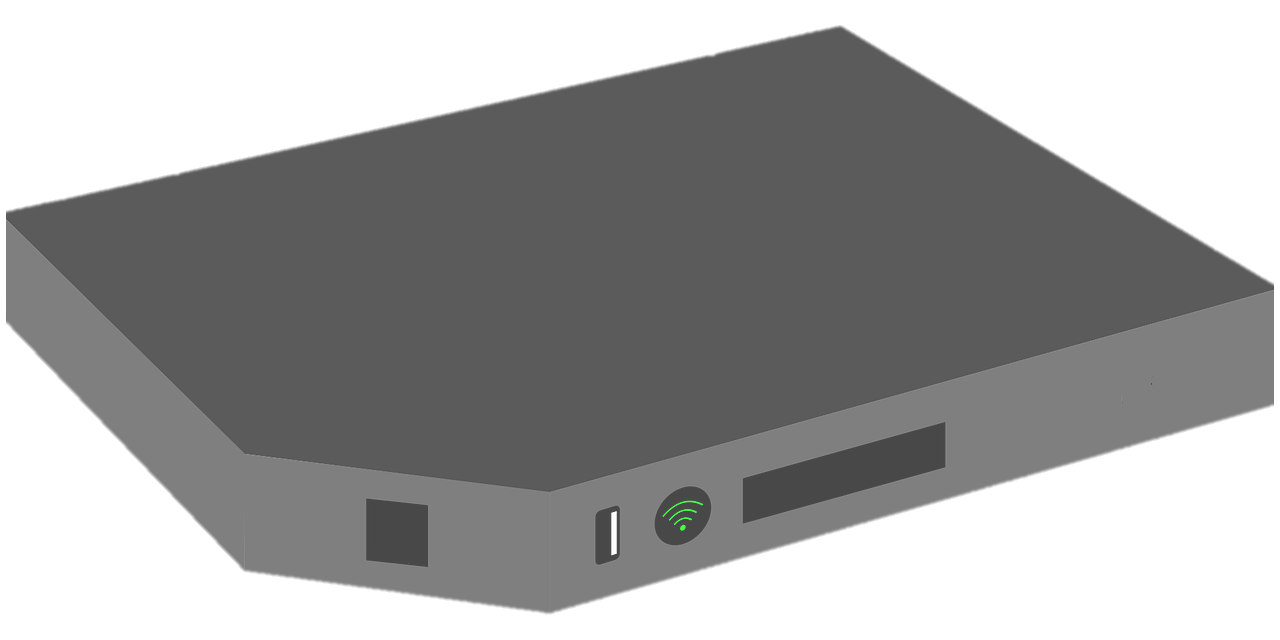 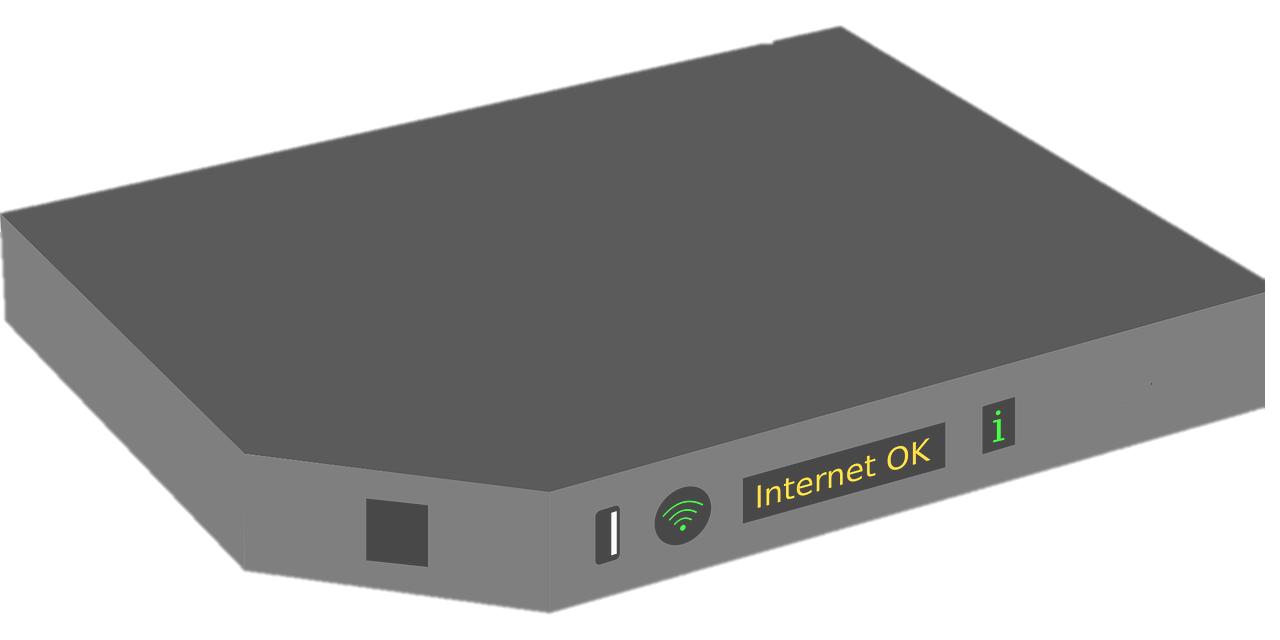 Décodeur
TV
Box
Internet
Internet
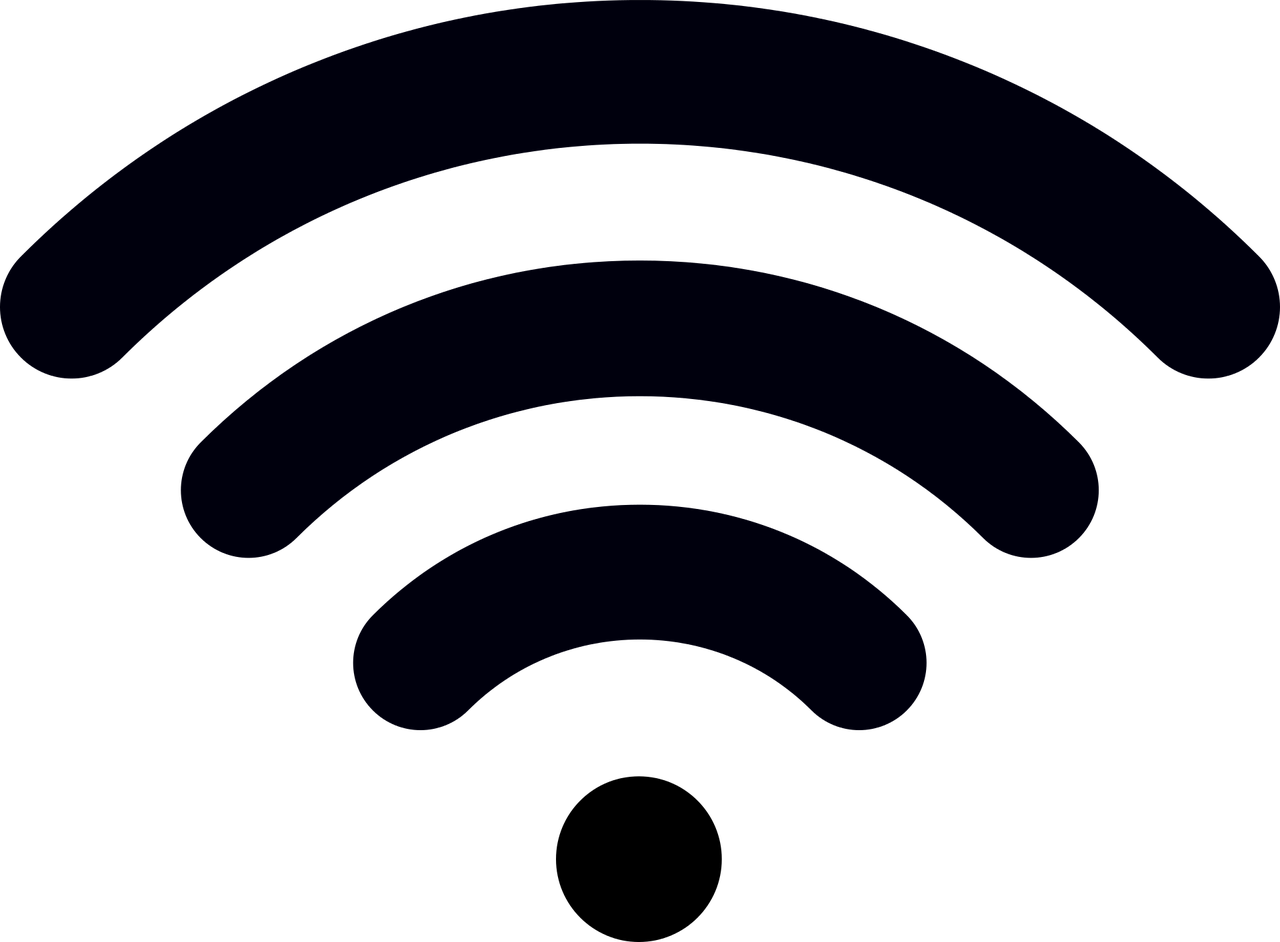 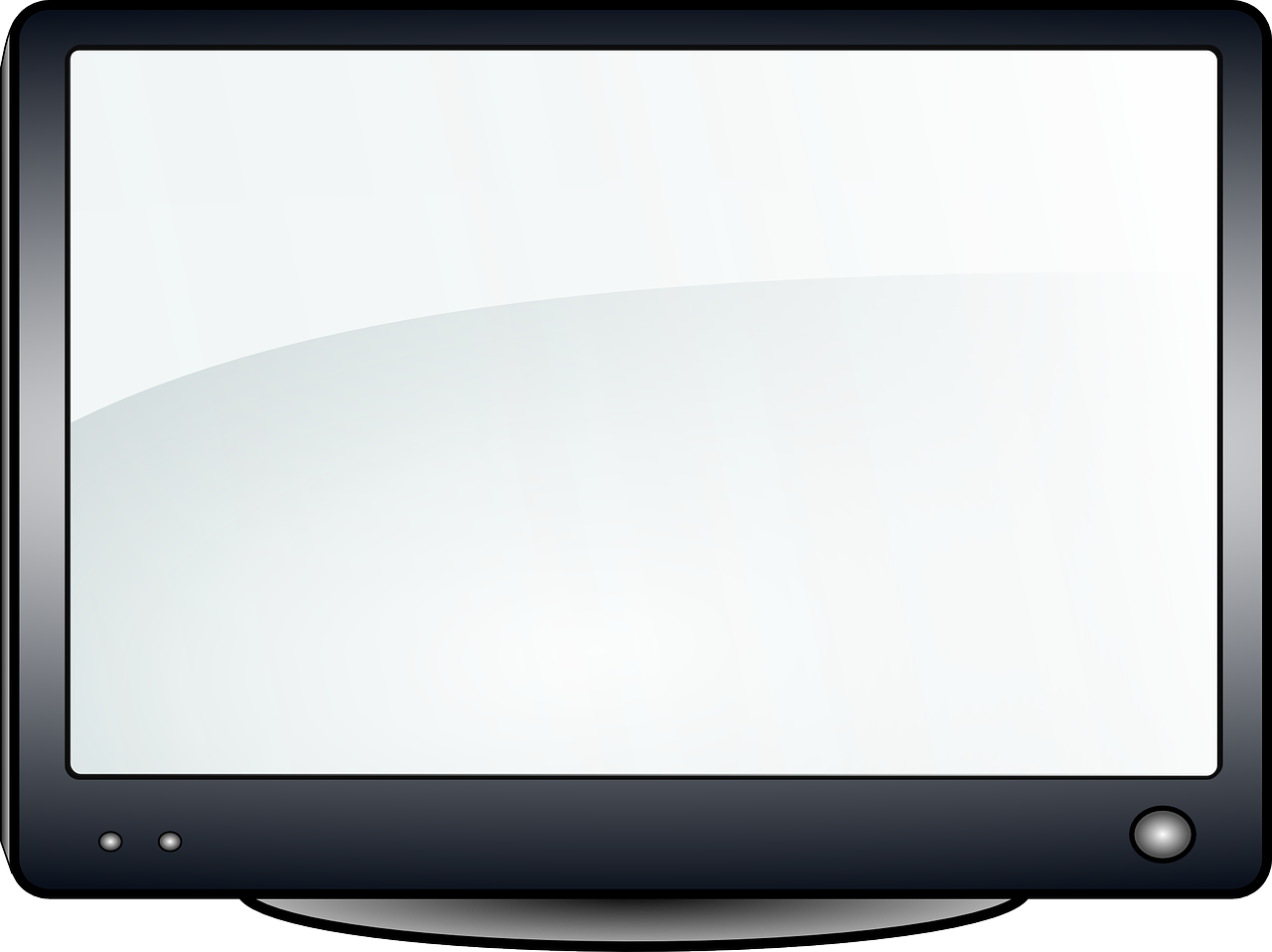 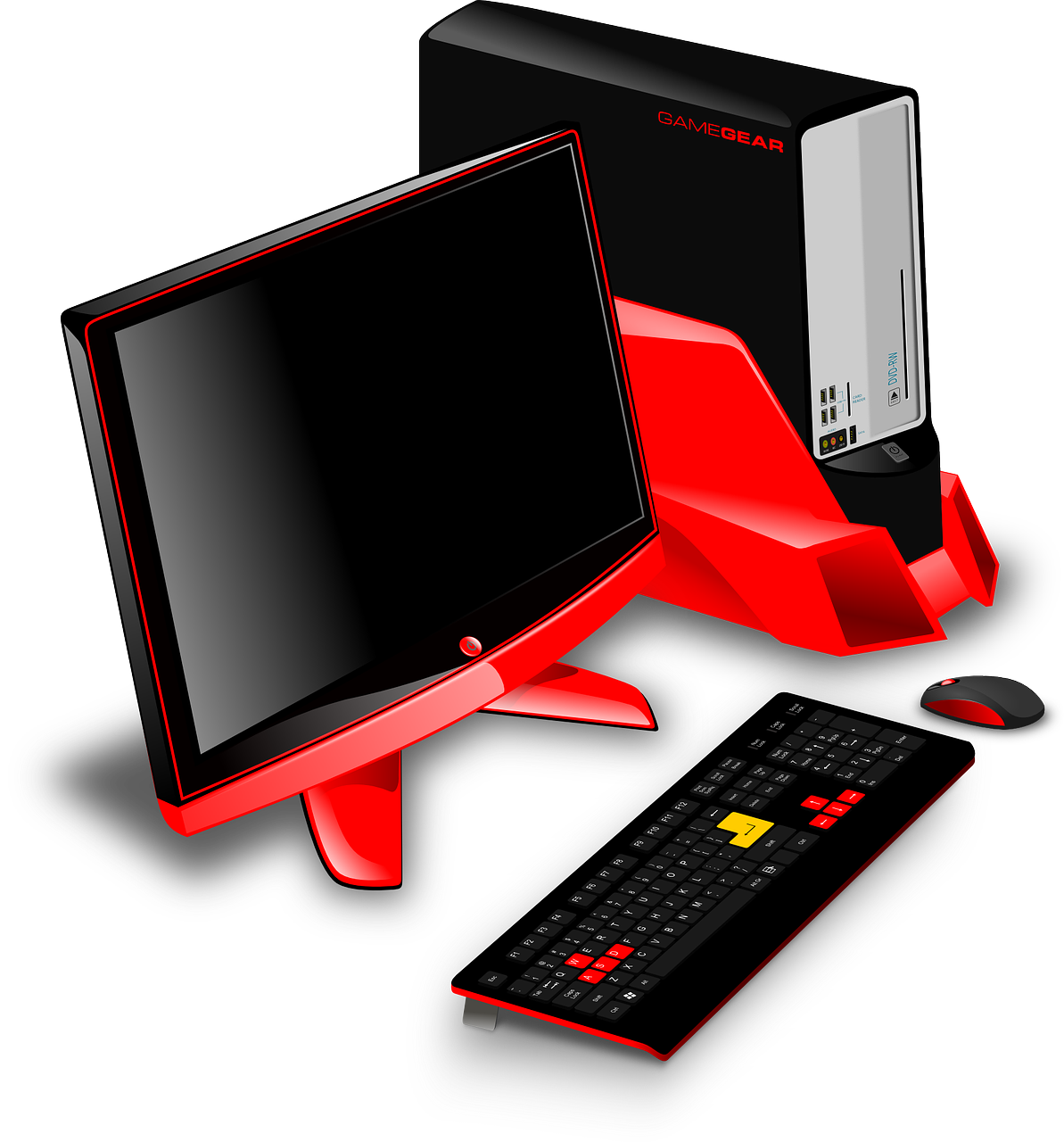 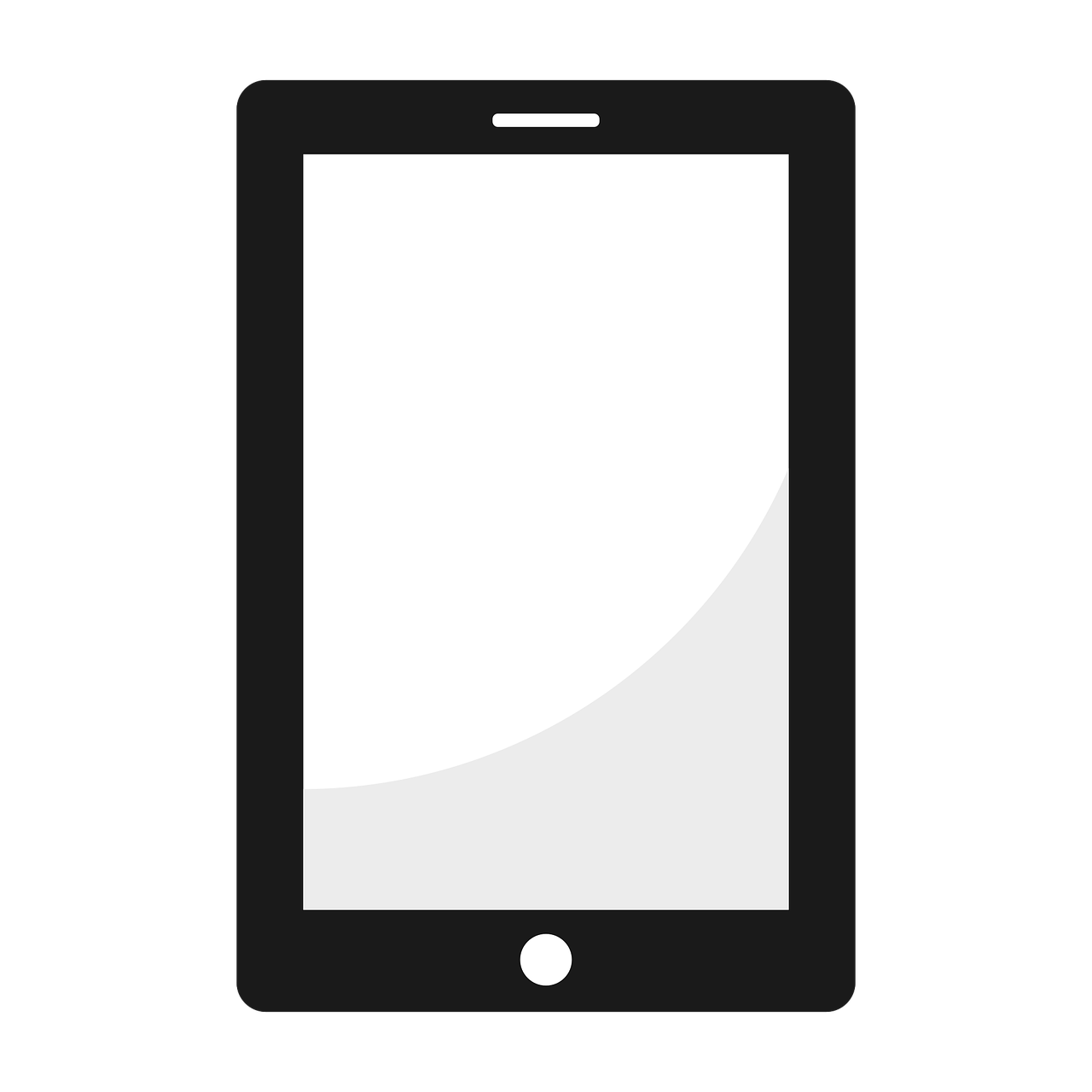 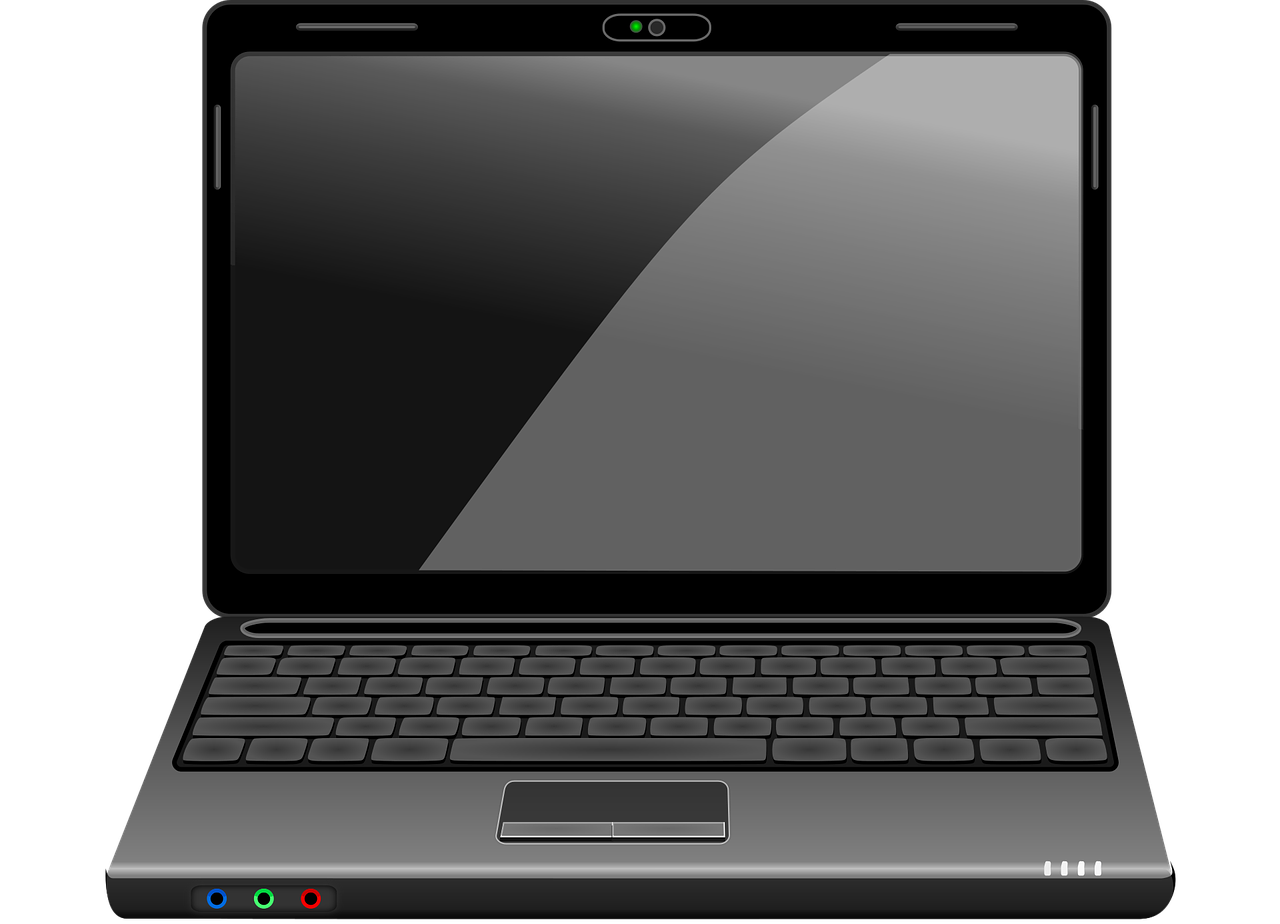 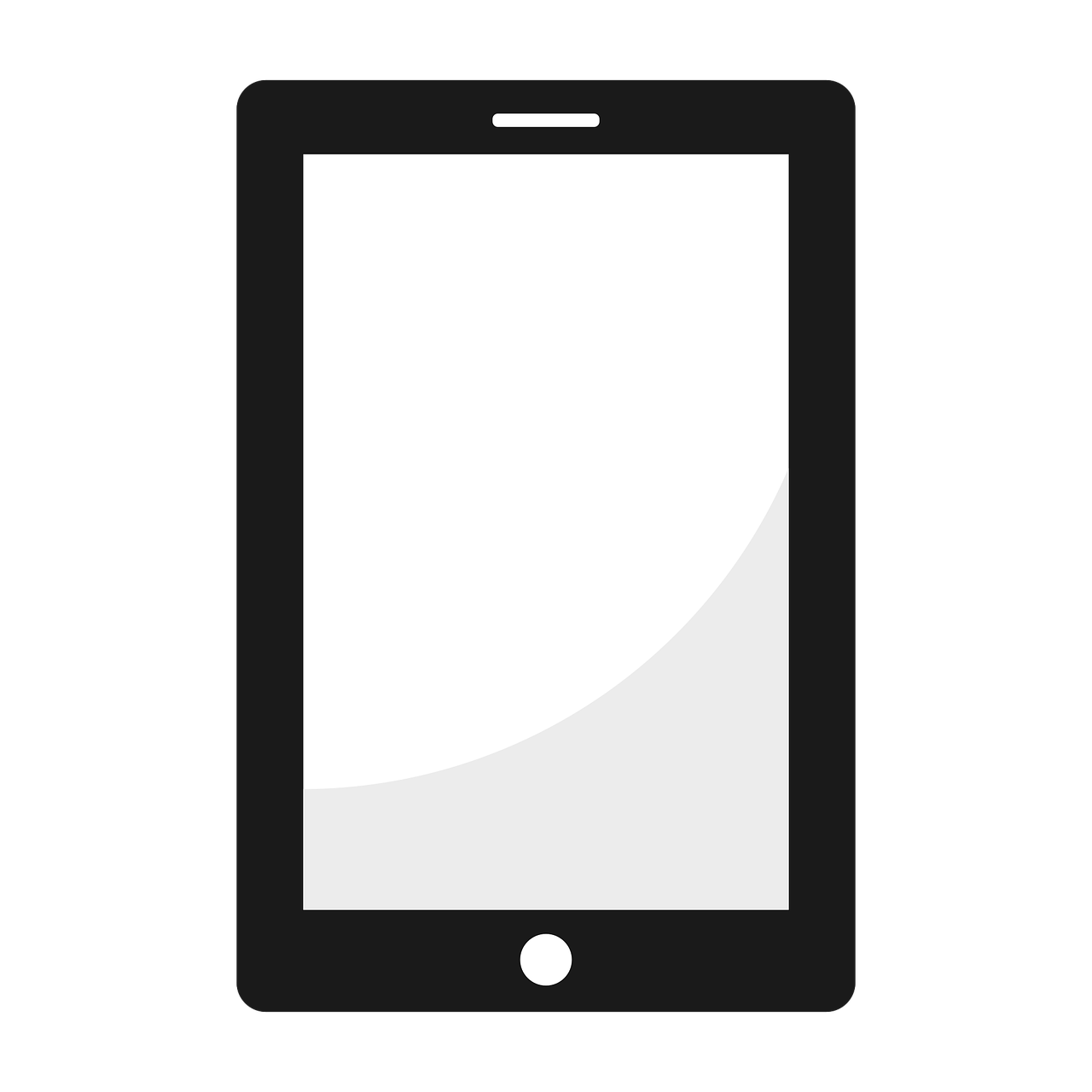 23
Technologie : Comprendre le fonctionnement d’un réseau informatique (Cycle 4 / 3eme)
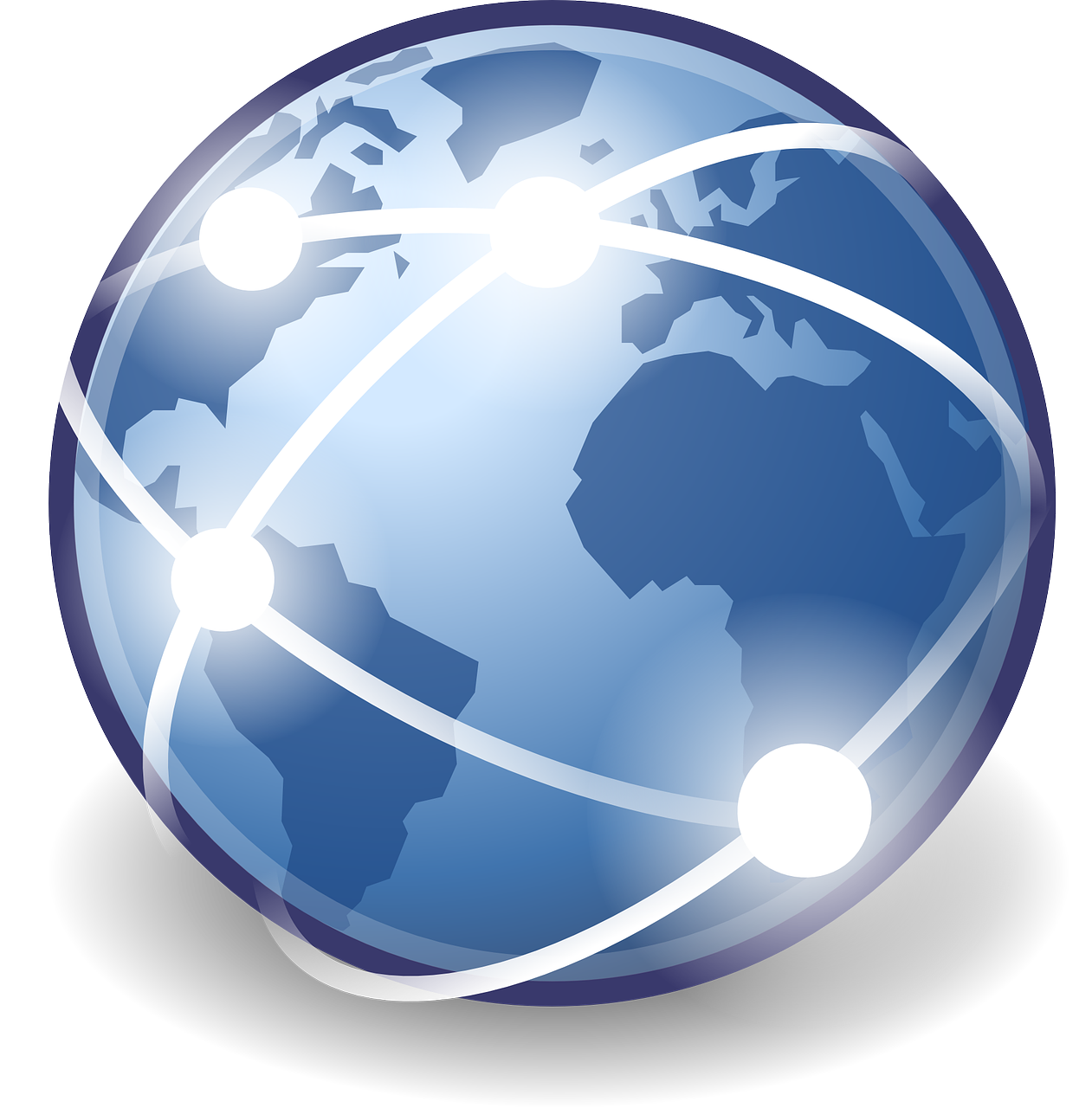 Structure du réseau du collège
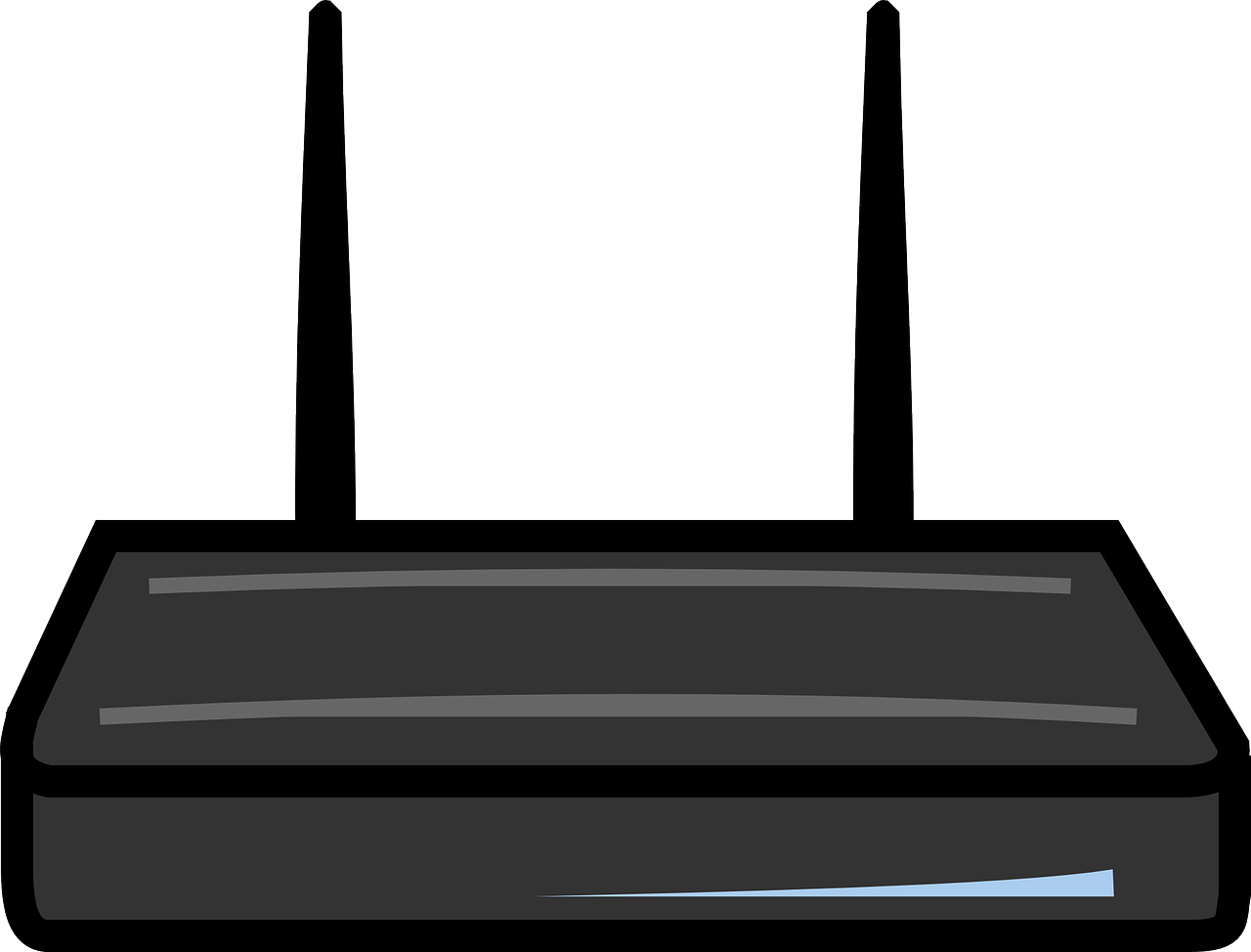 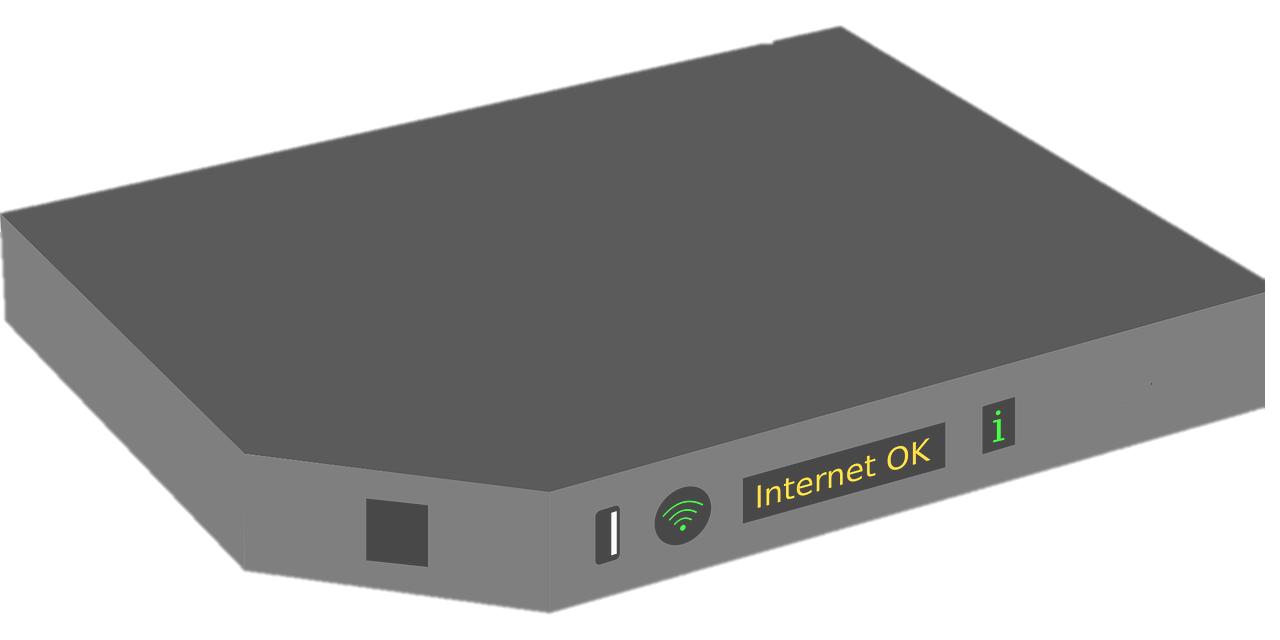 modem
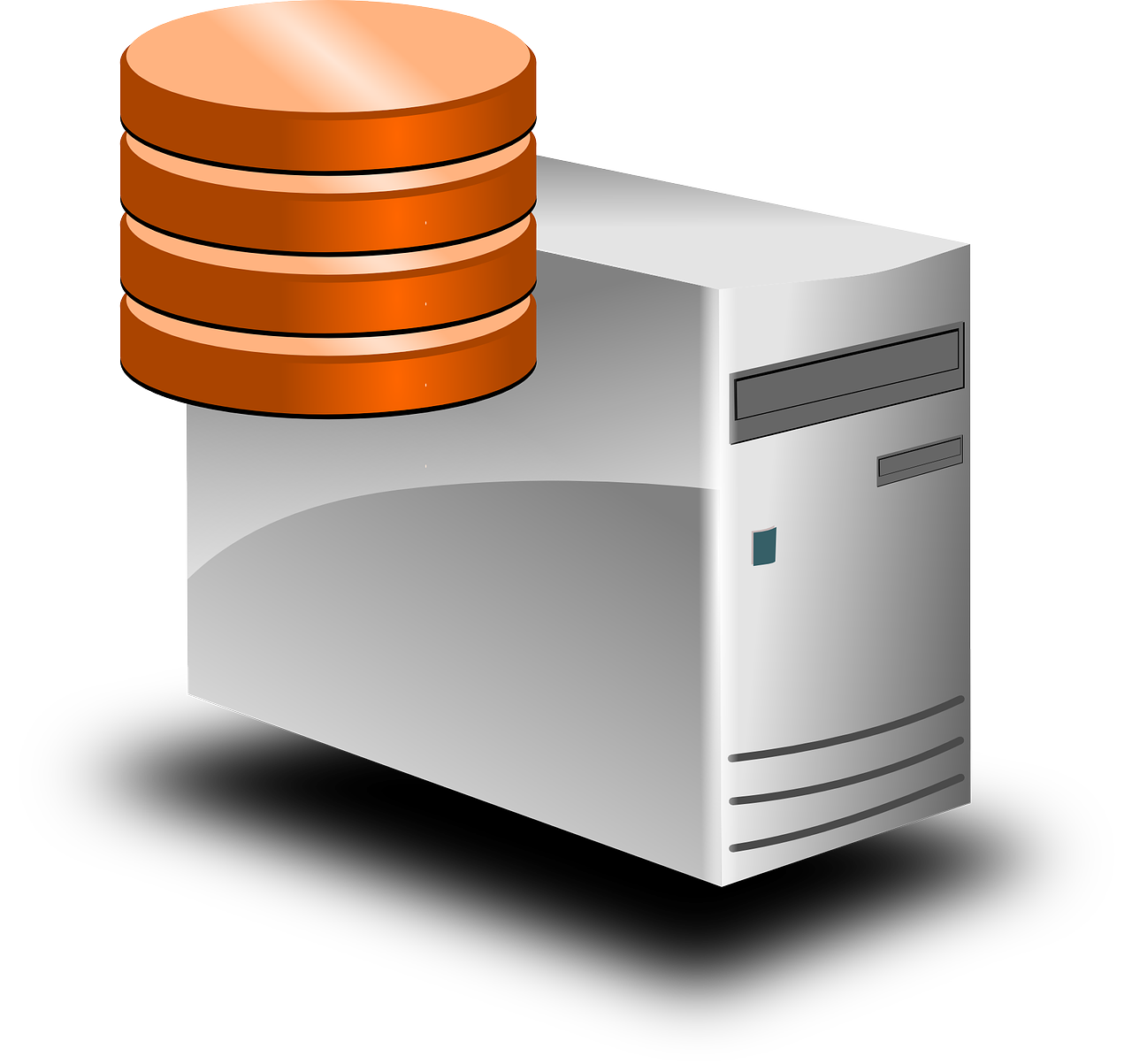 serveur
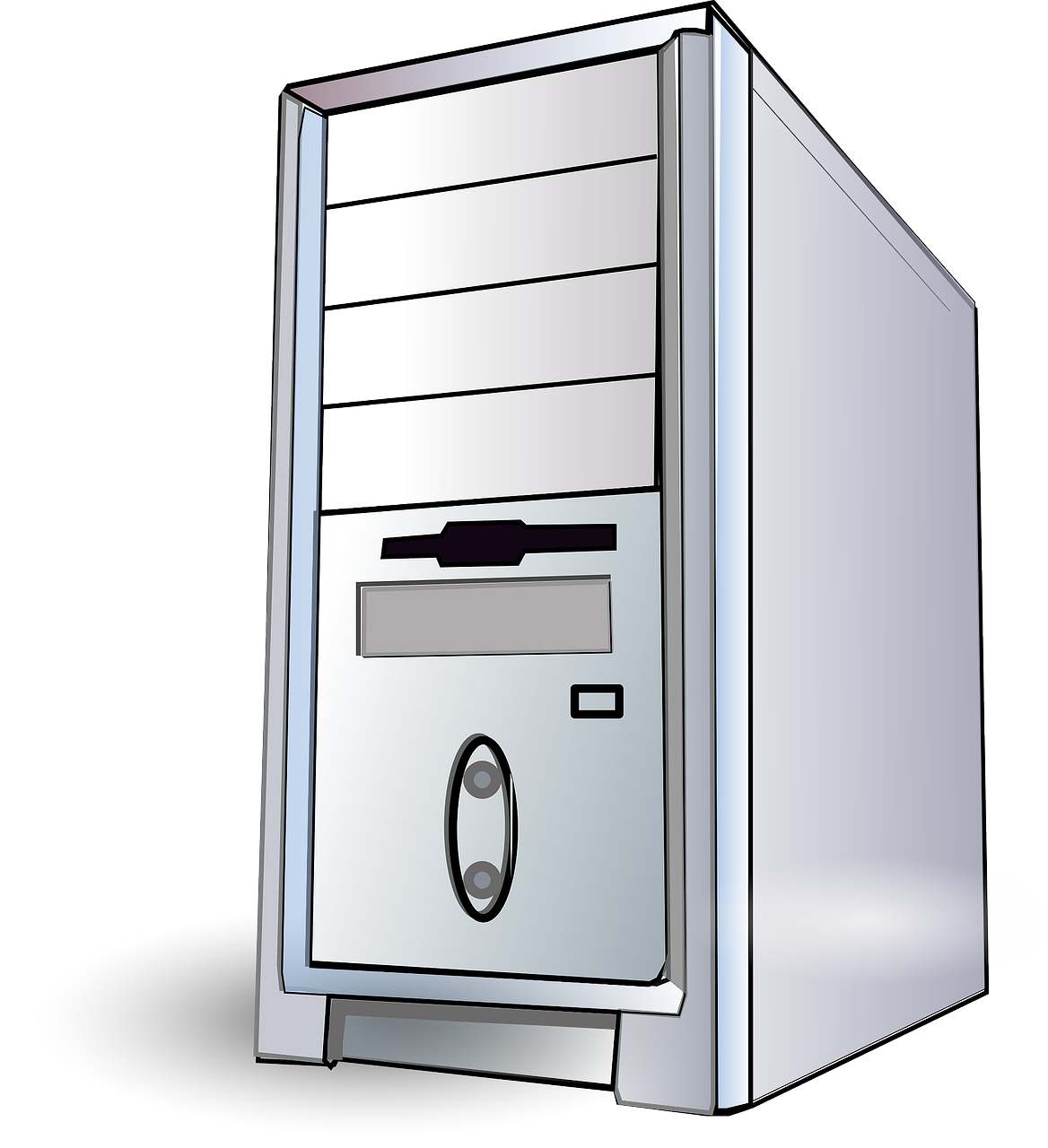 Internet
Borne Wi Fi
Passerelle
commutateur
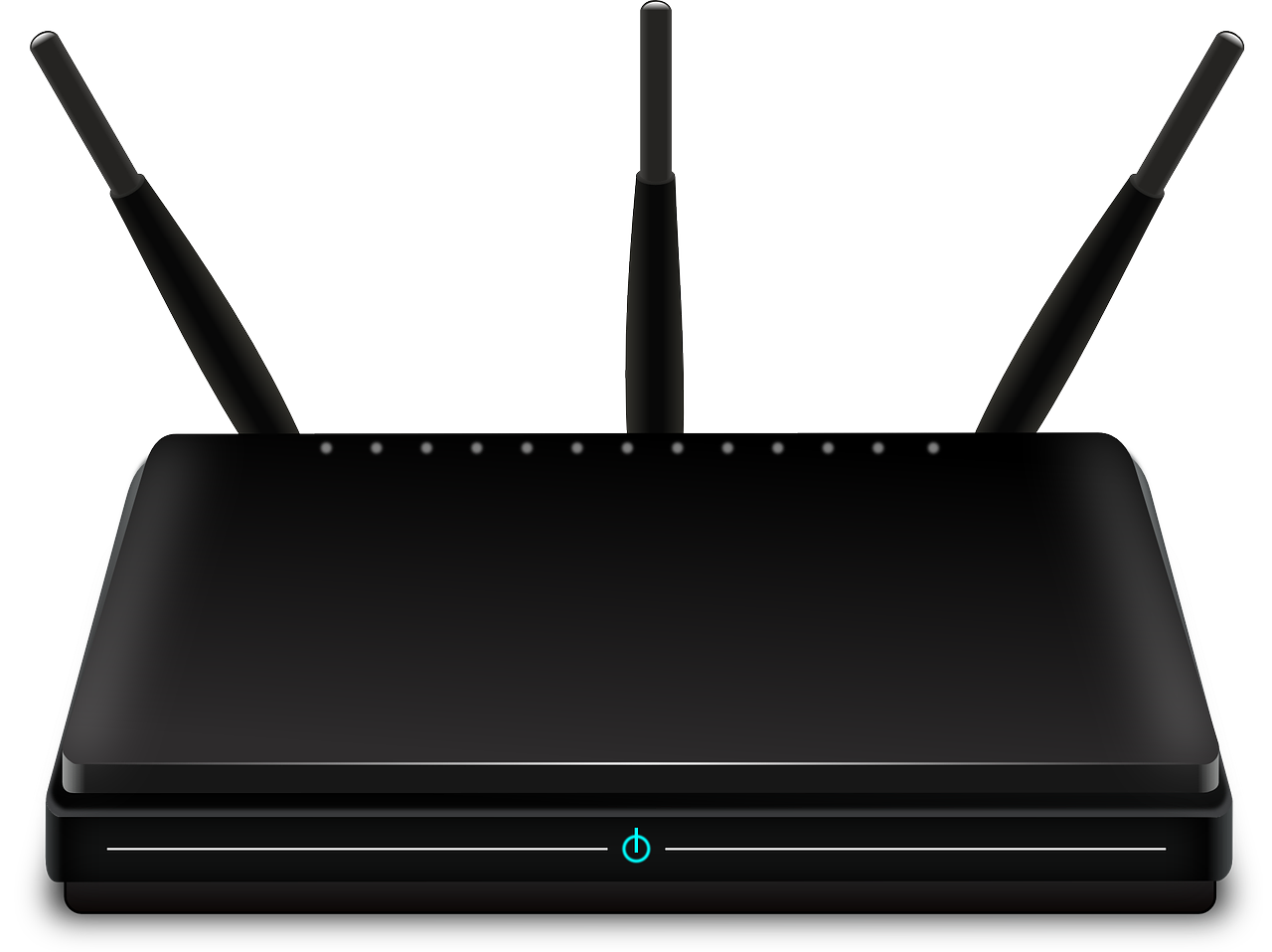 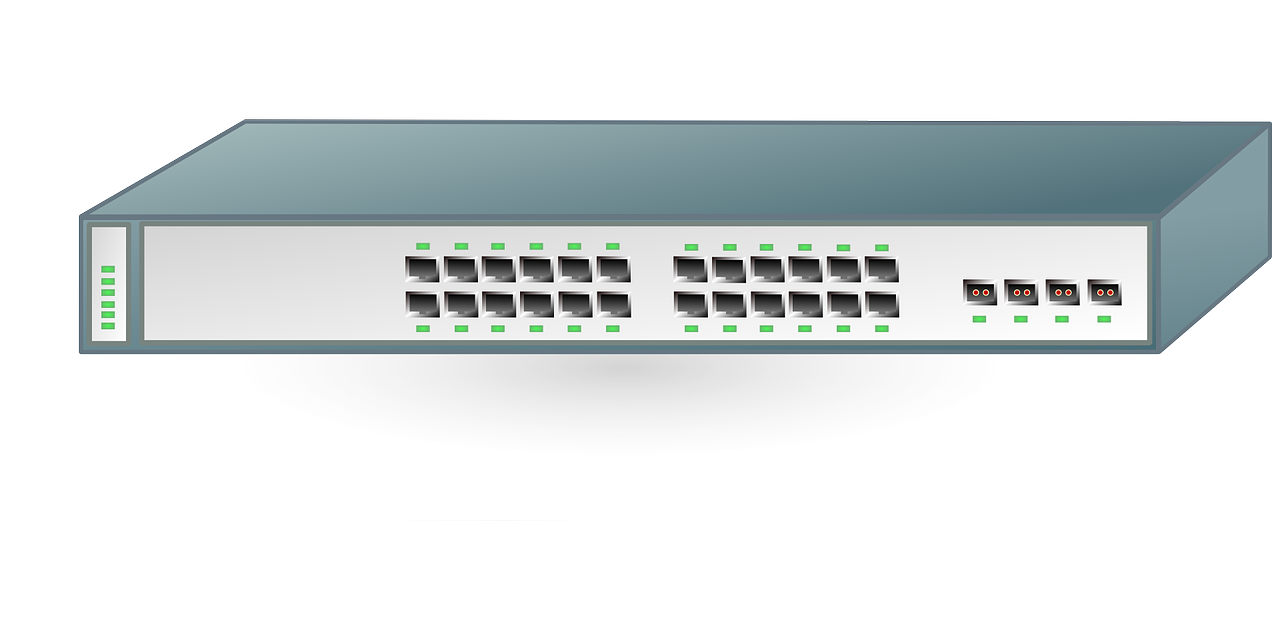 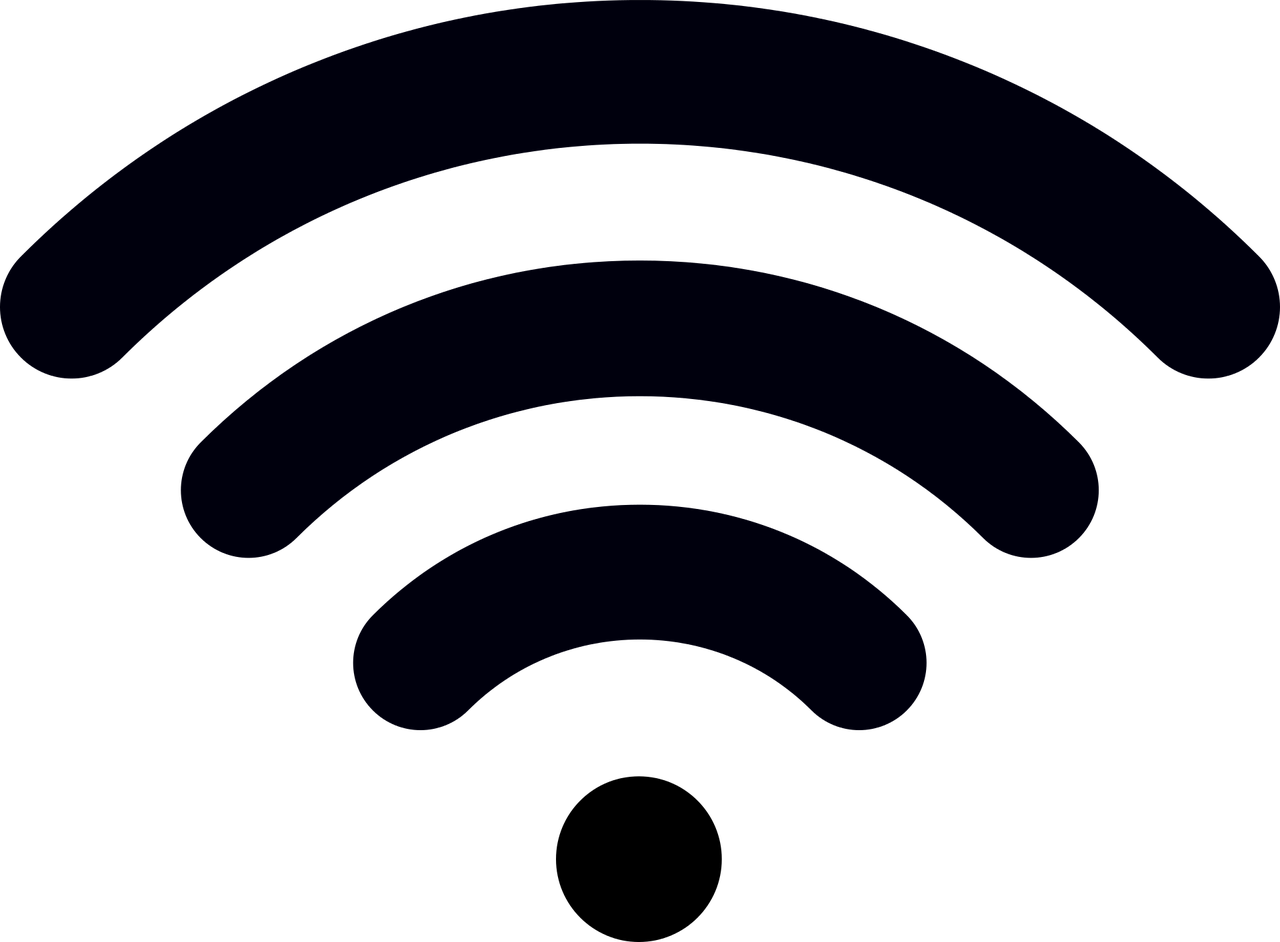 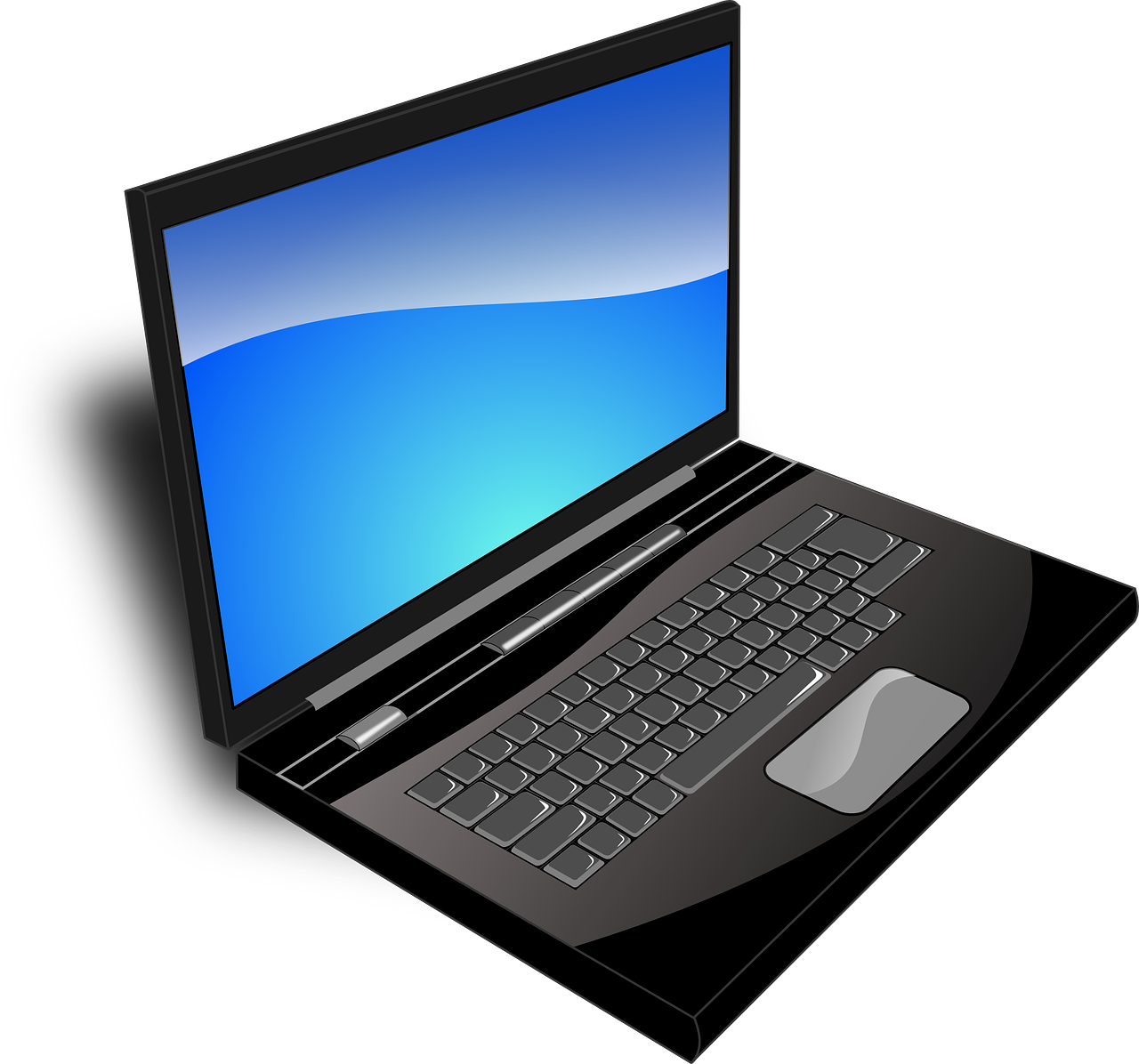 PC
PC
PC
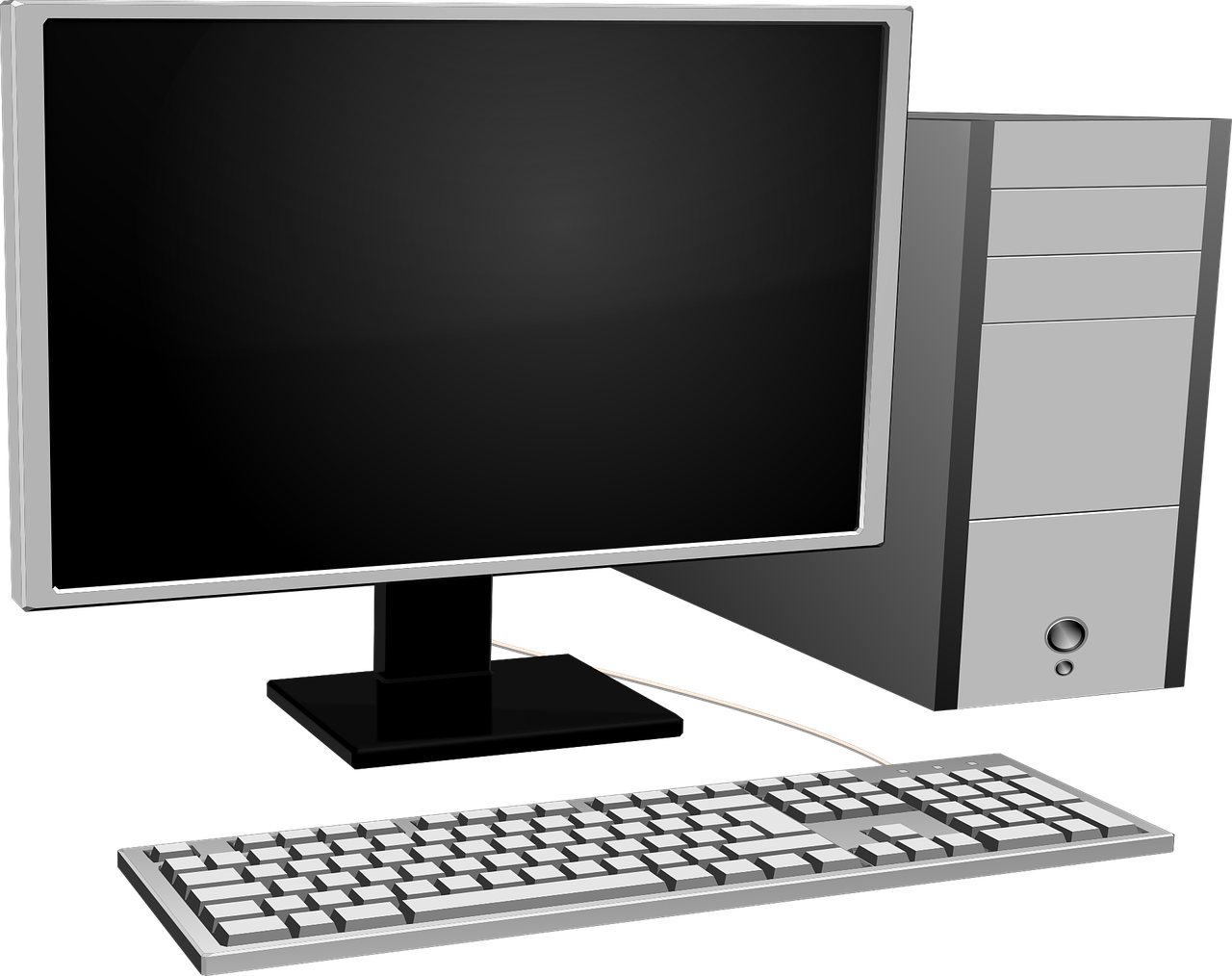 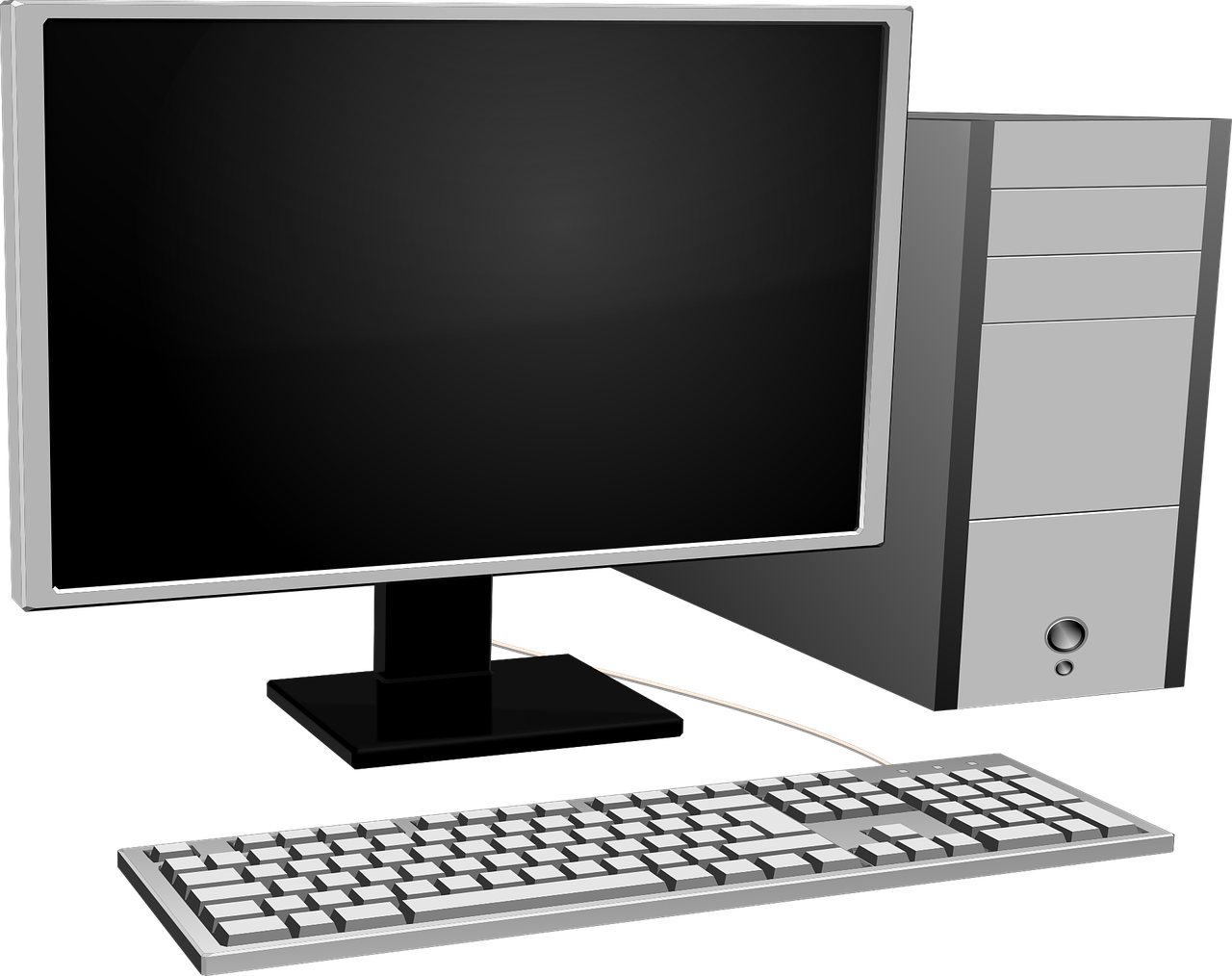 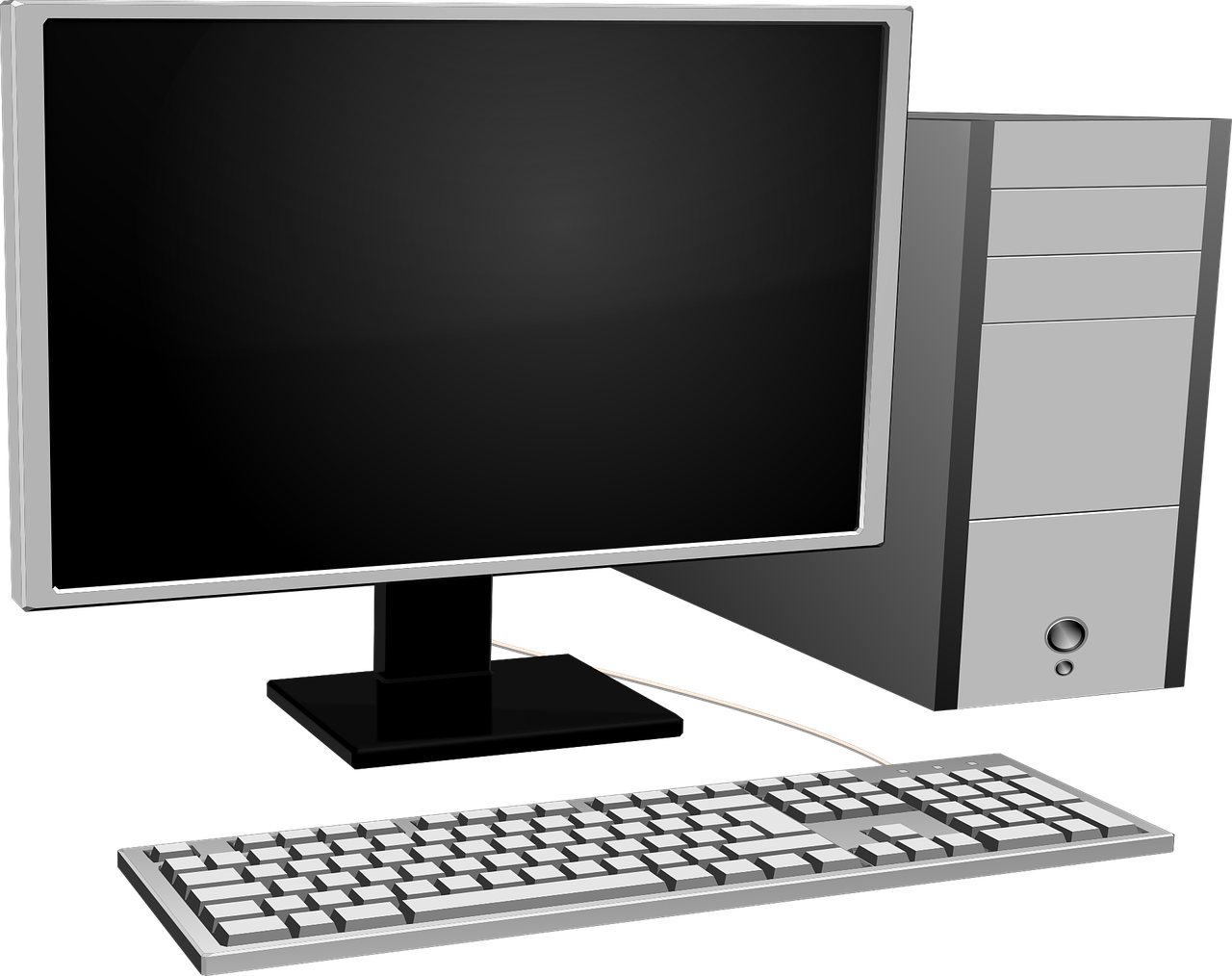 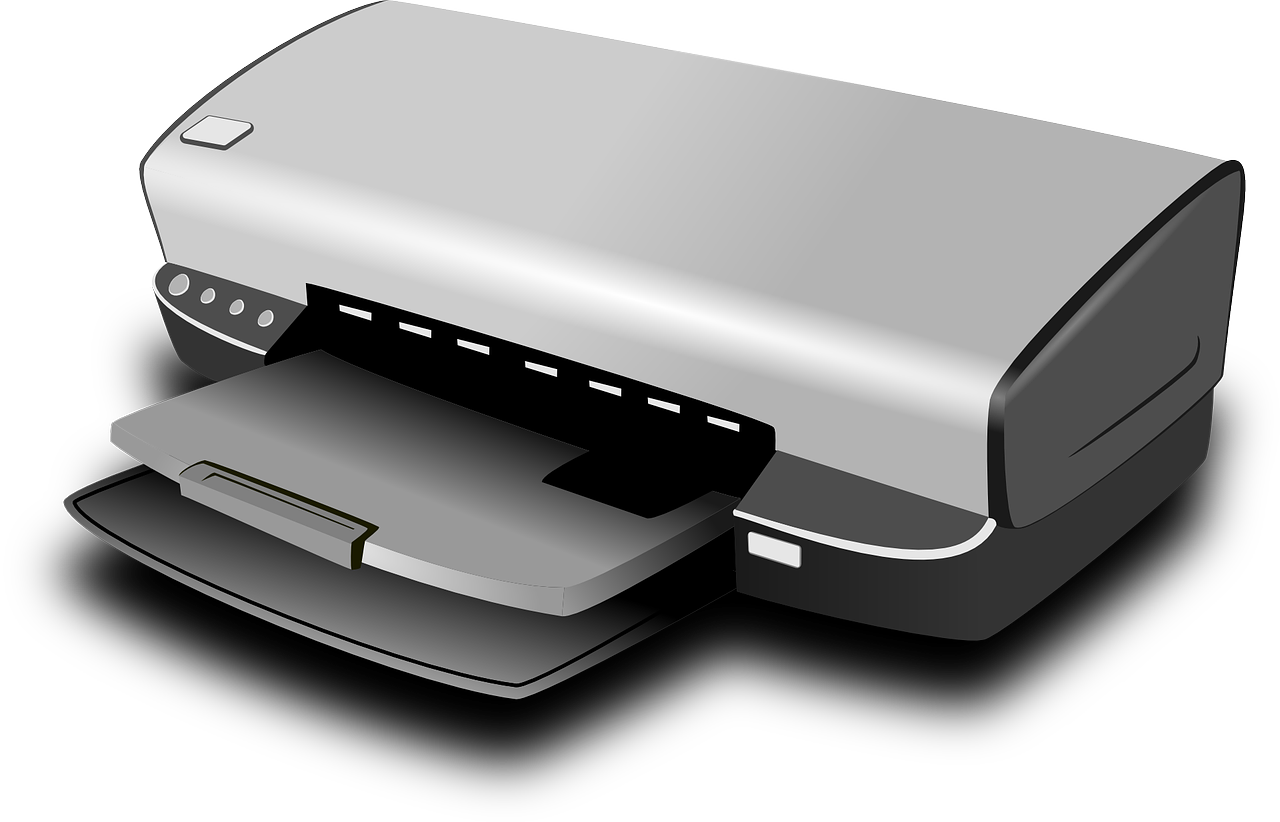 PC
portable
Borne Wi Fi
24
Technologie : Comprendre le fonctionnement d’un réseau informatique (Cycle 4 / 3eme)
Dans un réseau…
Comment faire en sorte que chacun des périphériques connectés soit reconnus ?
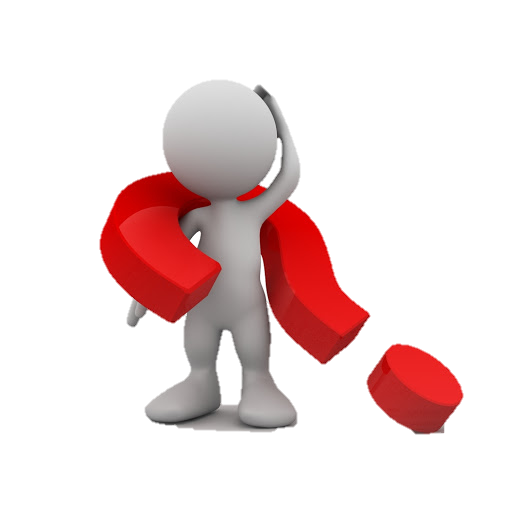 25
Technologie : Comprendre le fonctionnement d’un réseau informatique (Cycle 4 / 3eme)
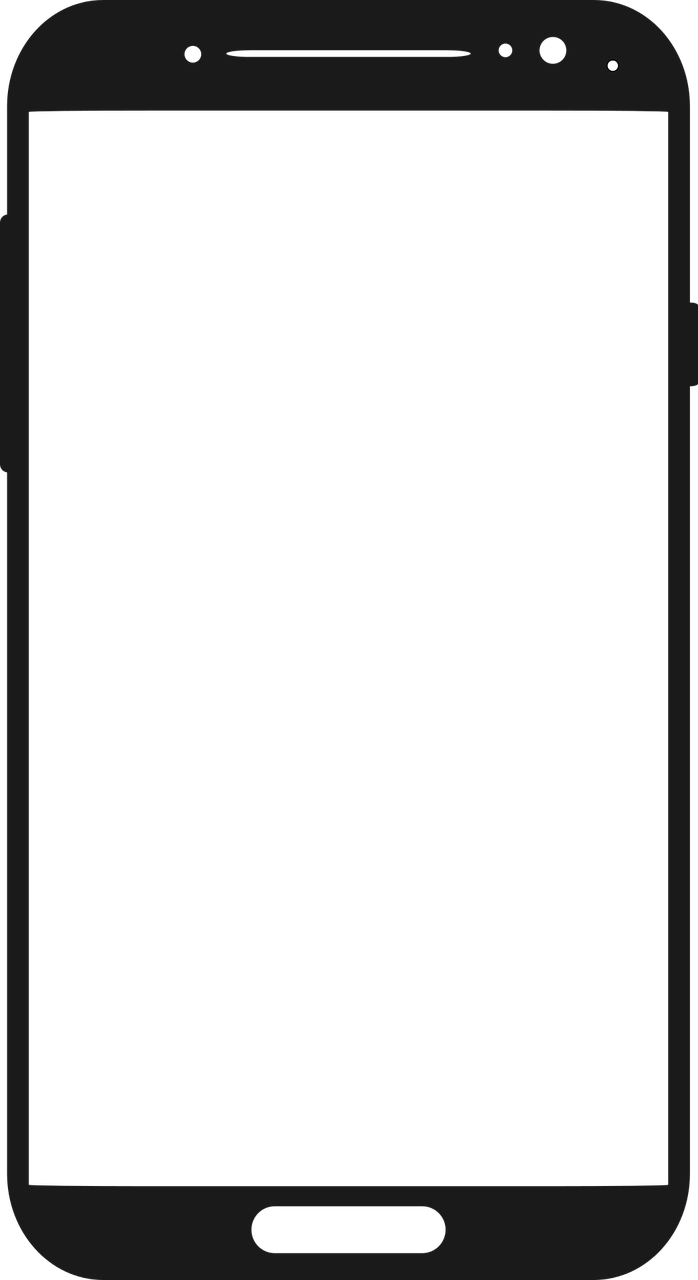 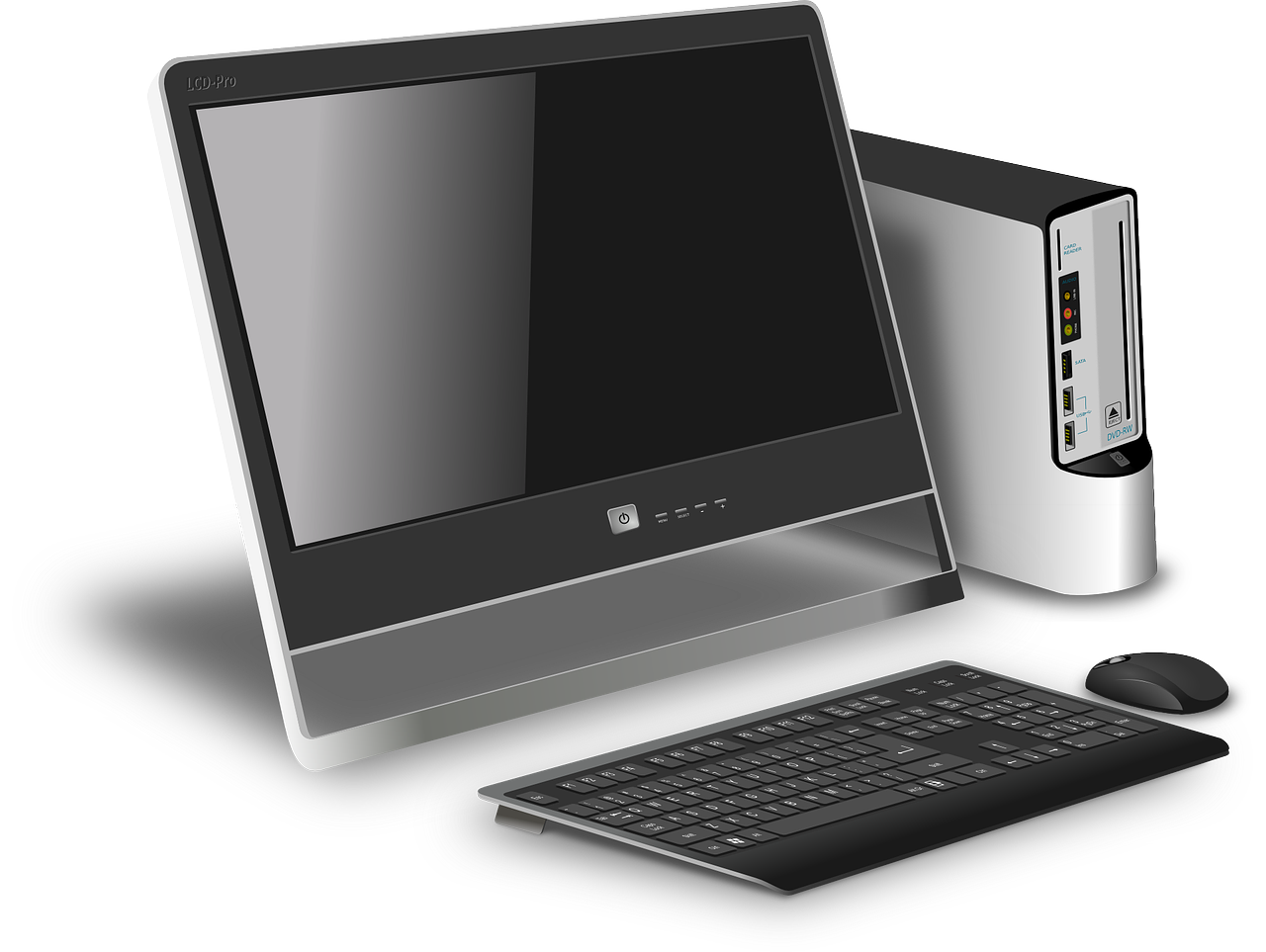 Chaque appareil connecté à un réseau possède une adresse IP (Internet Protocole) qui permet de l’identifier sur ce réseau.
 
Elle est composée de 
4 nombres
 
(exemple : 192.168.0.2)
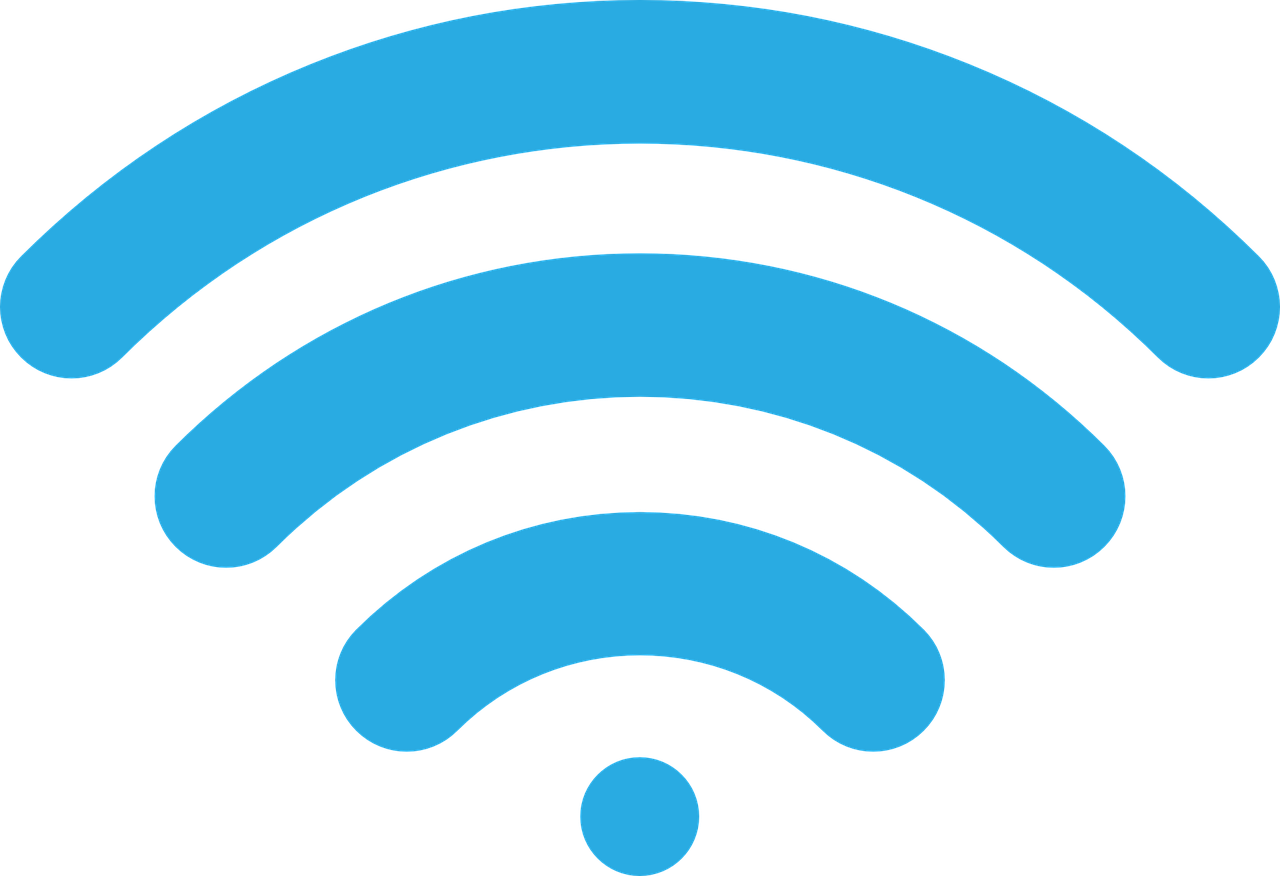 Ordinateur 
192.168.0.2
Smartphone
192.168.0.8
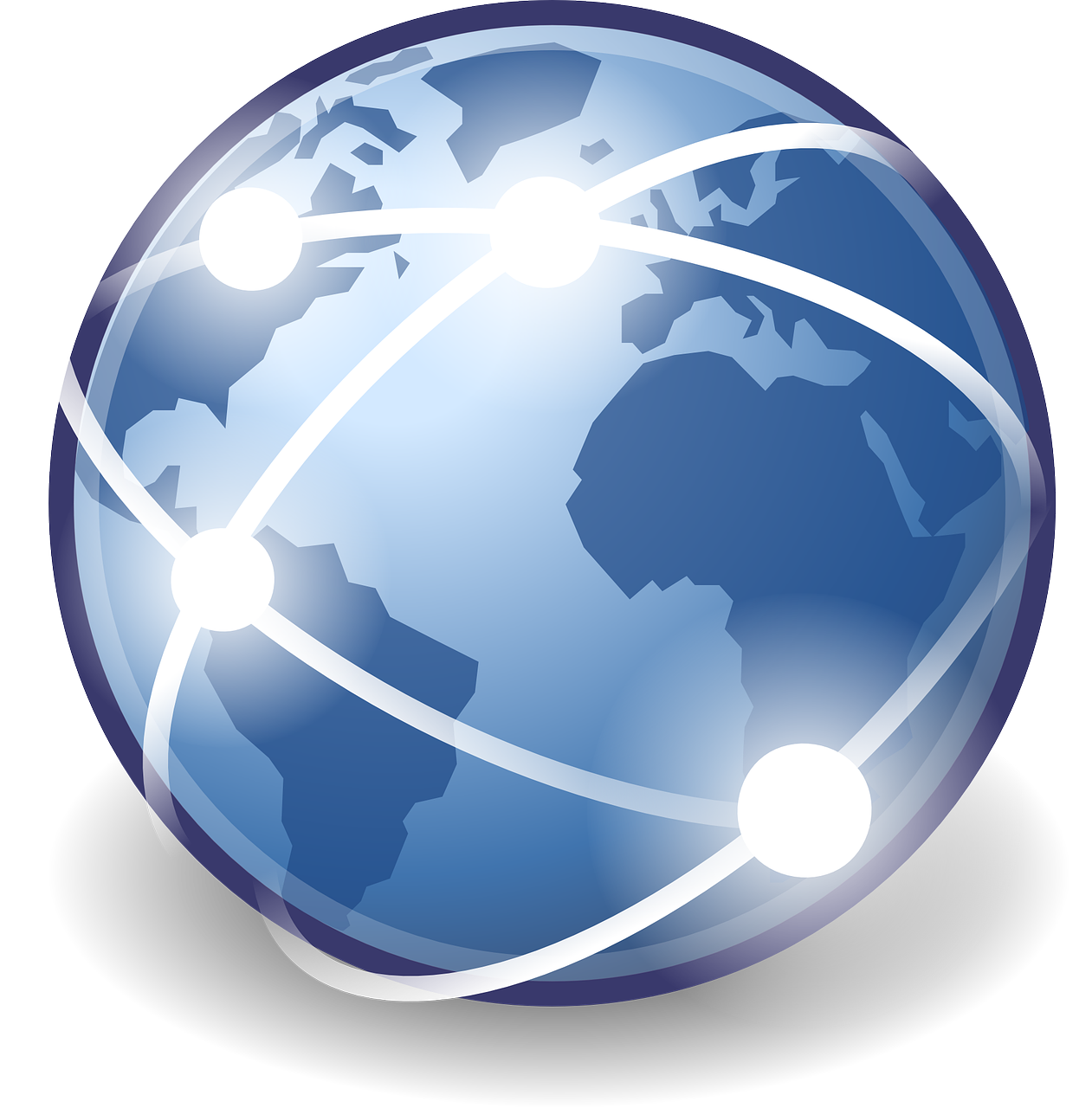 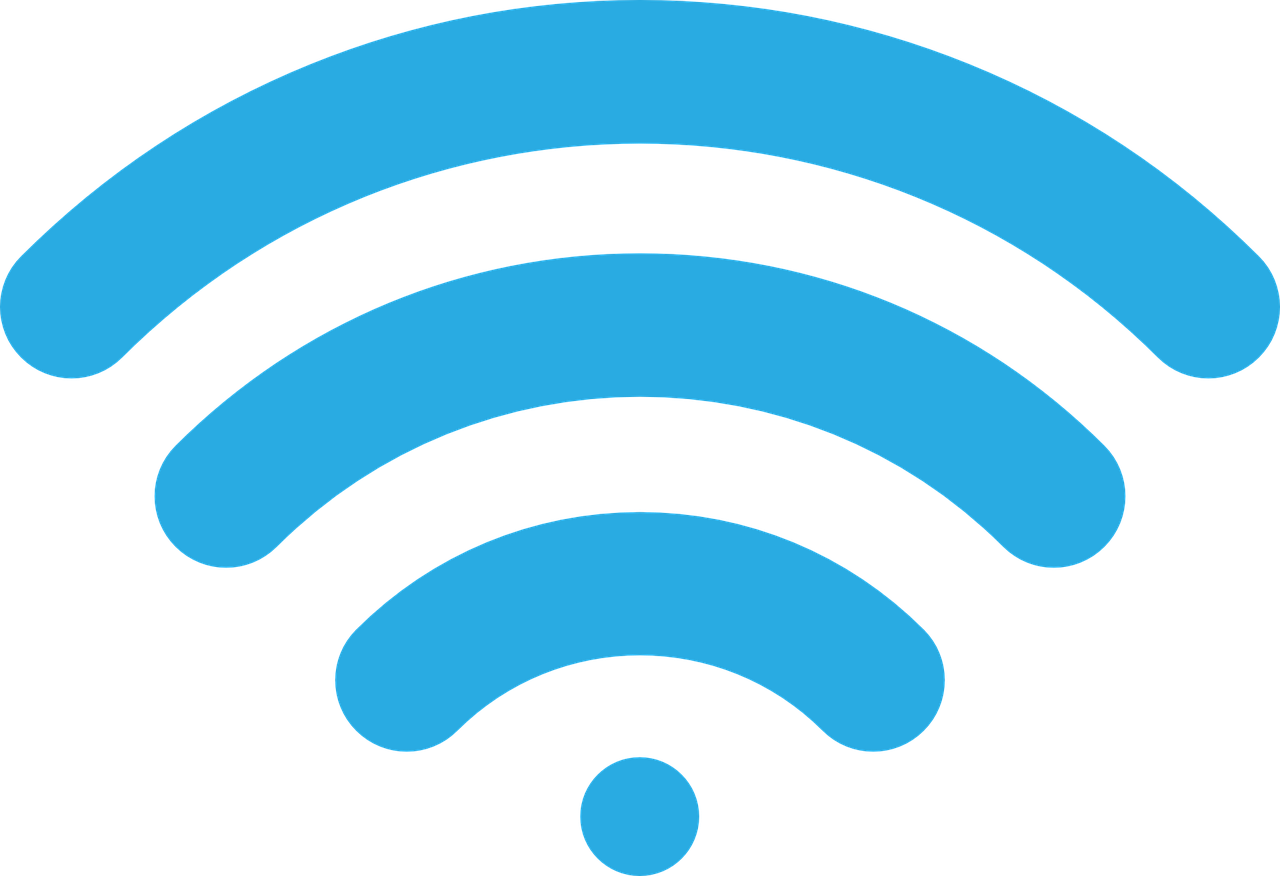 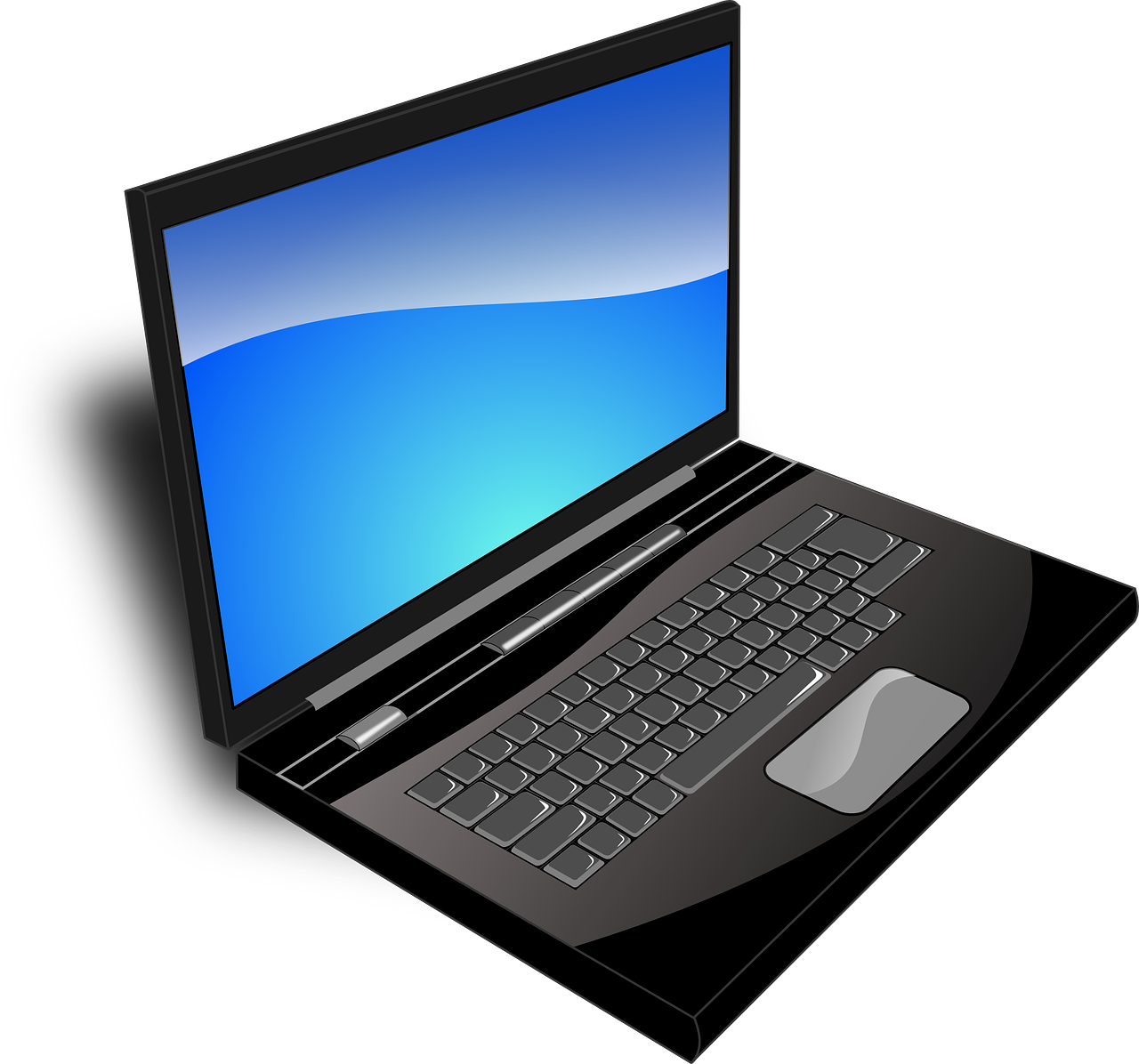 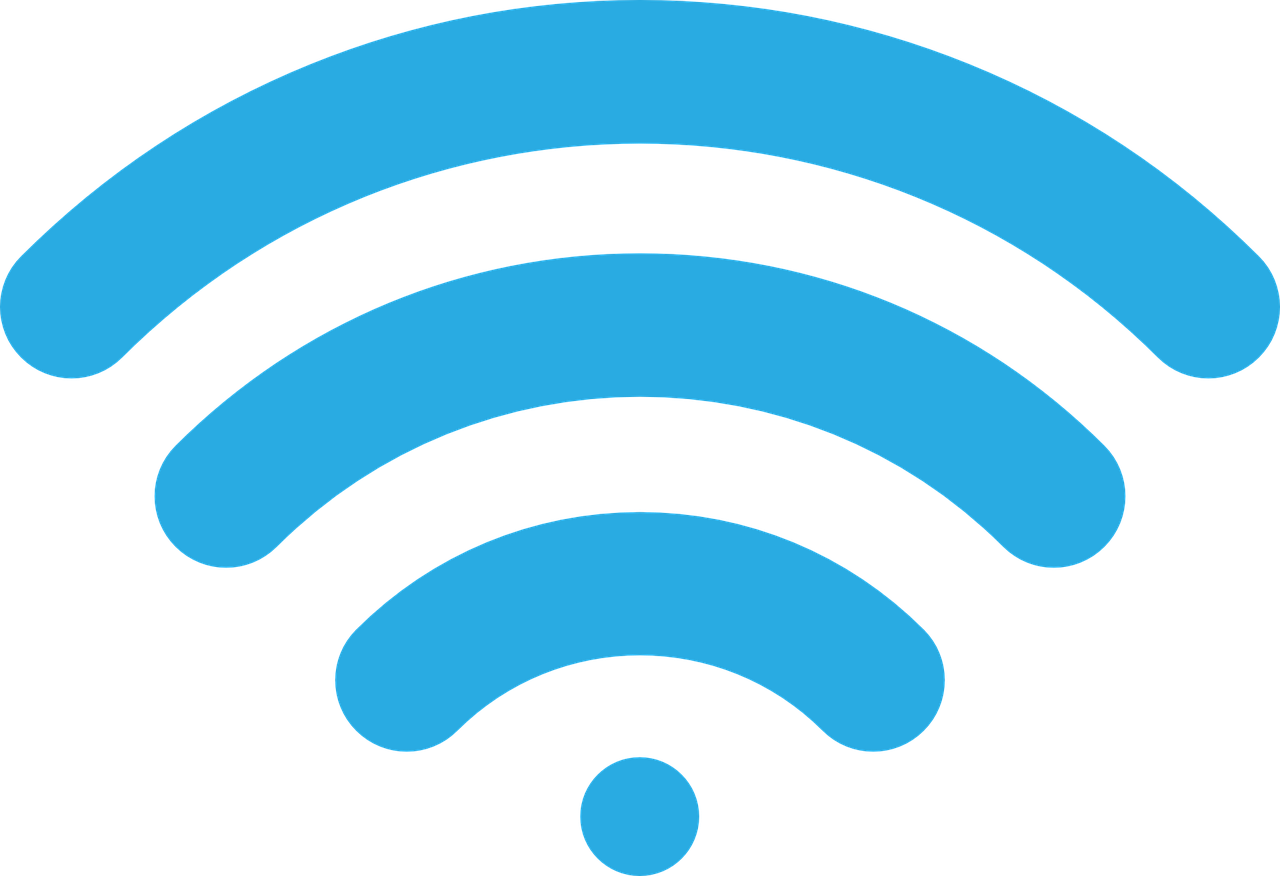 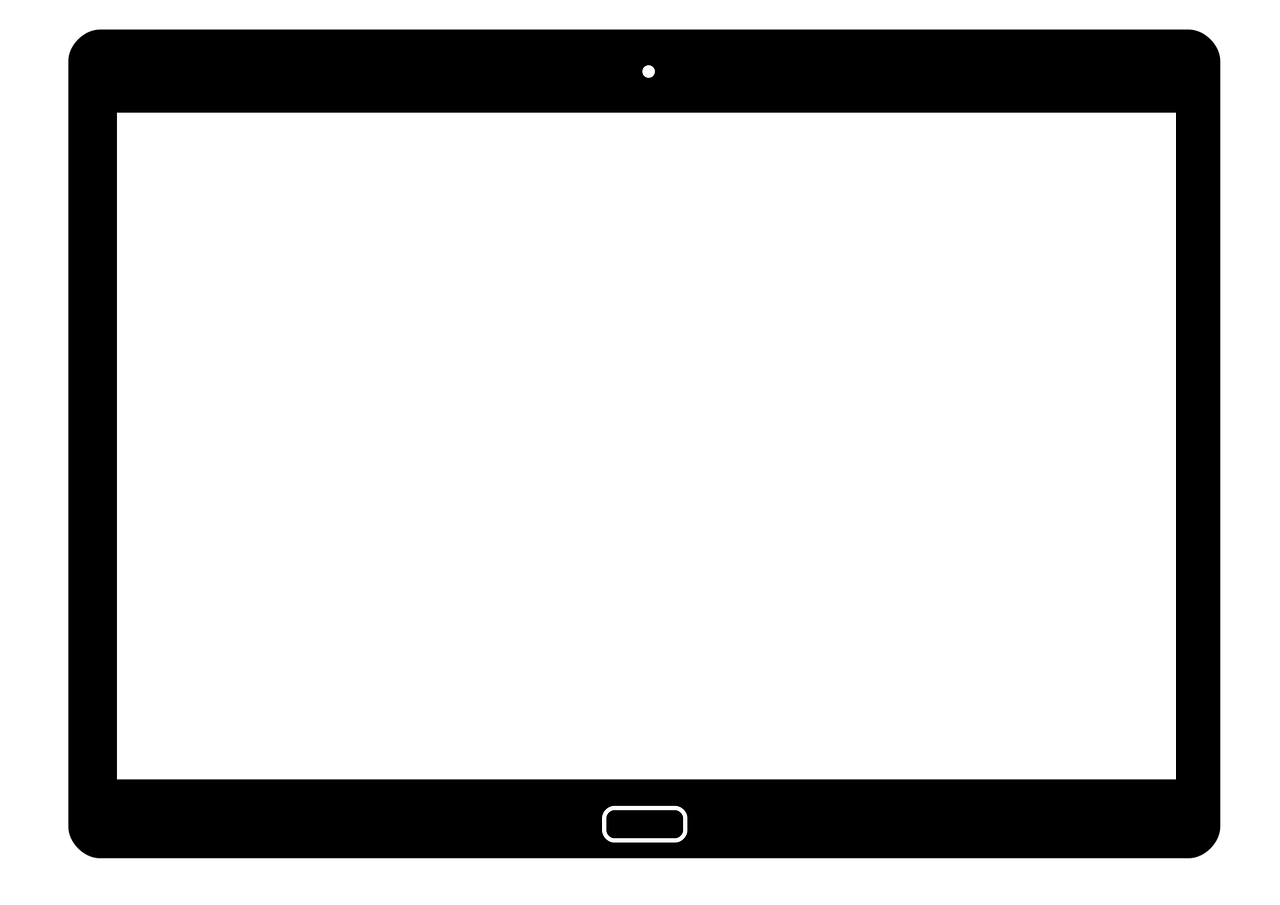 Tablette 
192.168.0.5
Ordinateur portable
192.168.0.6
26
Technologie : Comprendre le fonctionnement d’un réseau informatique (Cycle 4 / 3eme)
Expérimentation :  Comment trouver son adresse IP ?
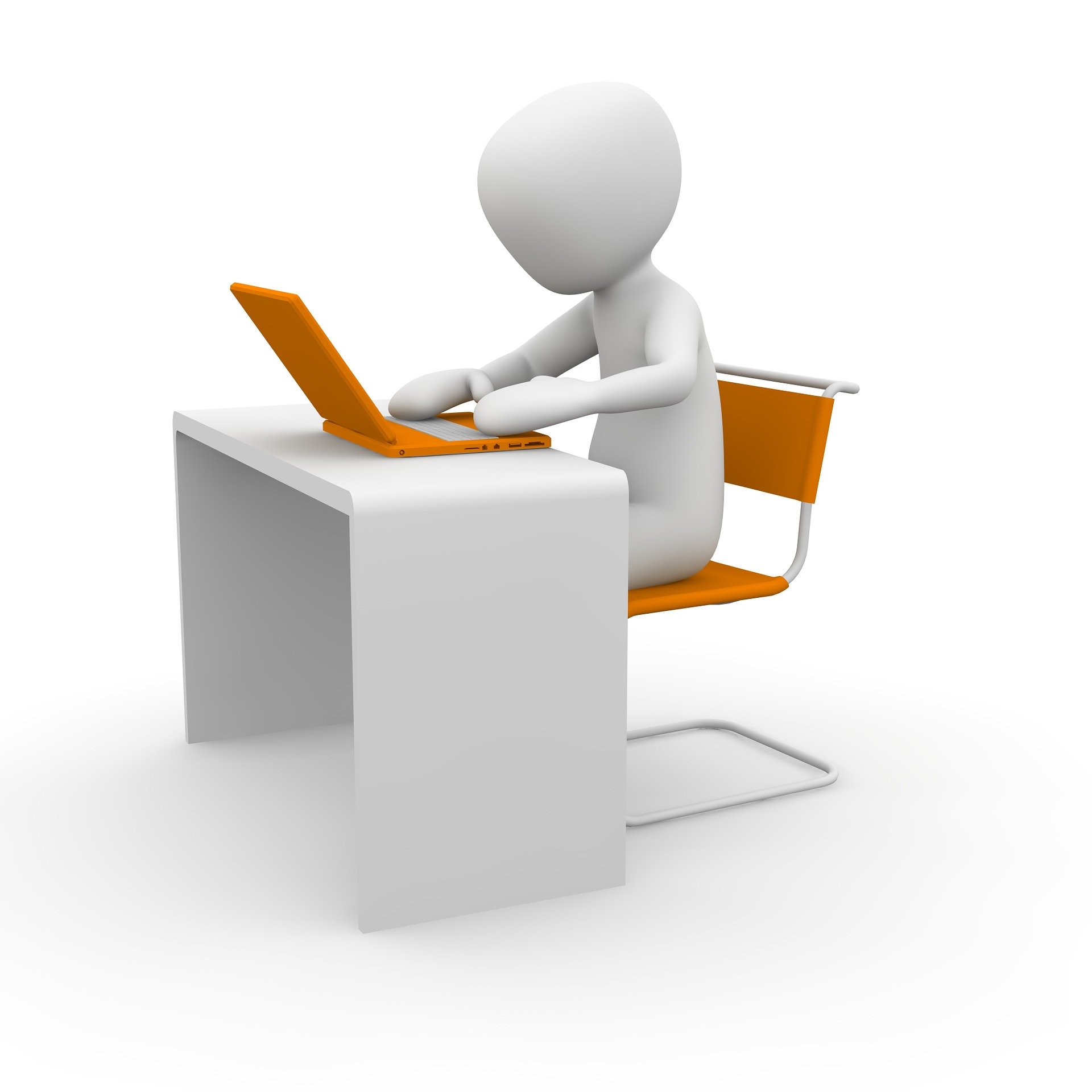 Cmd
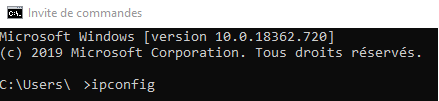 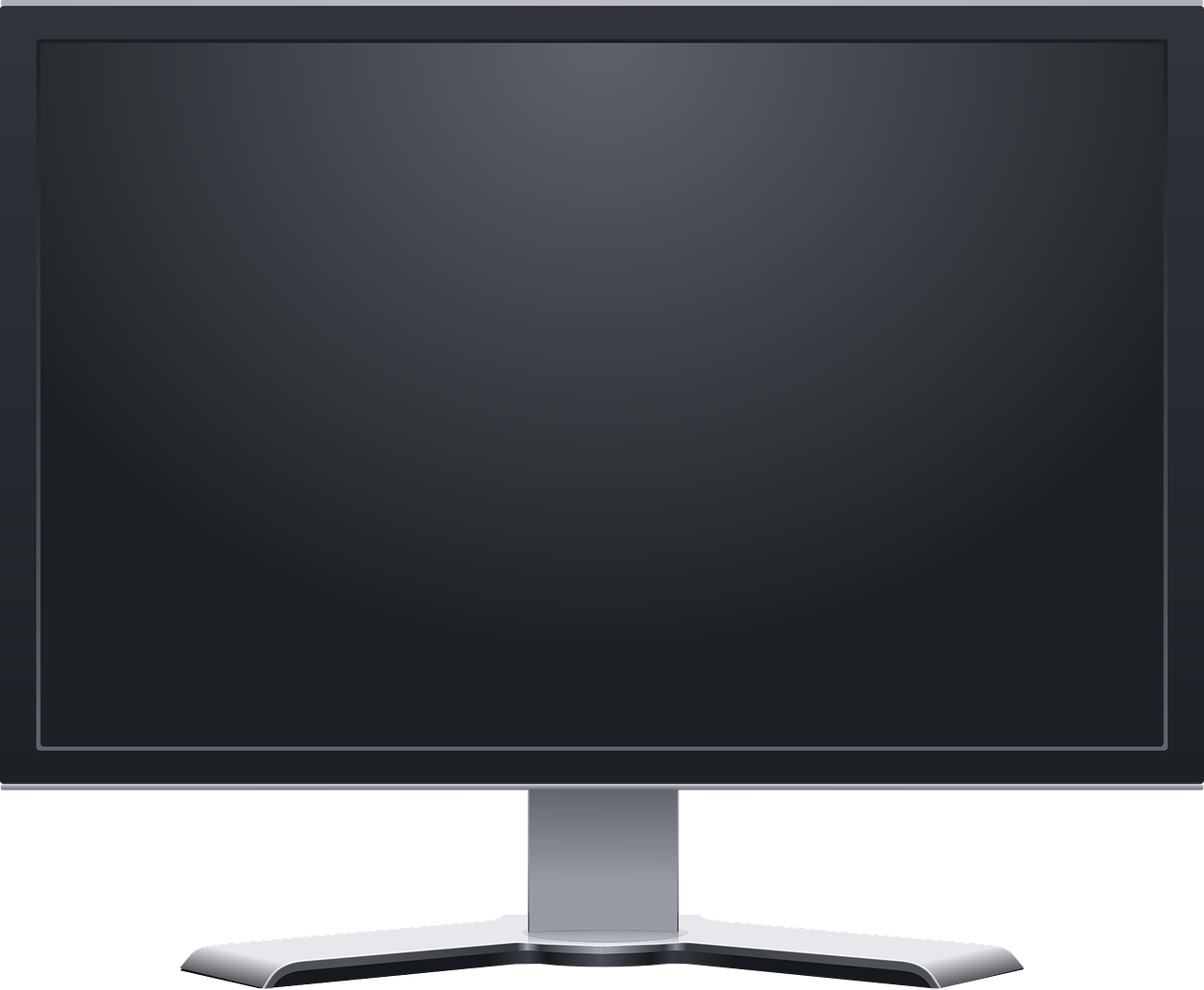 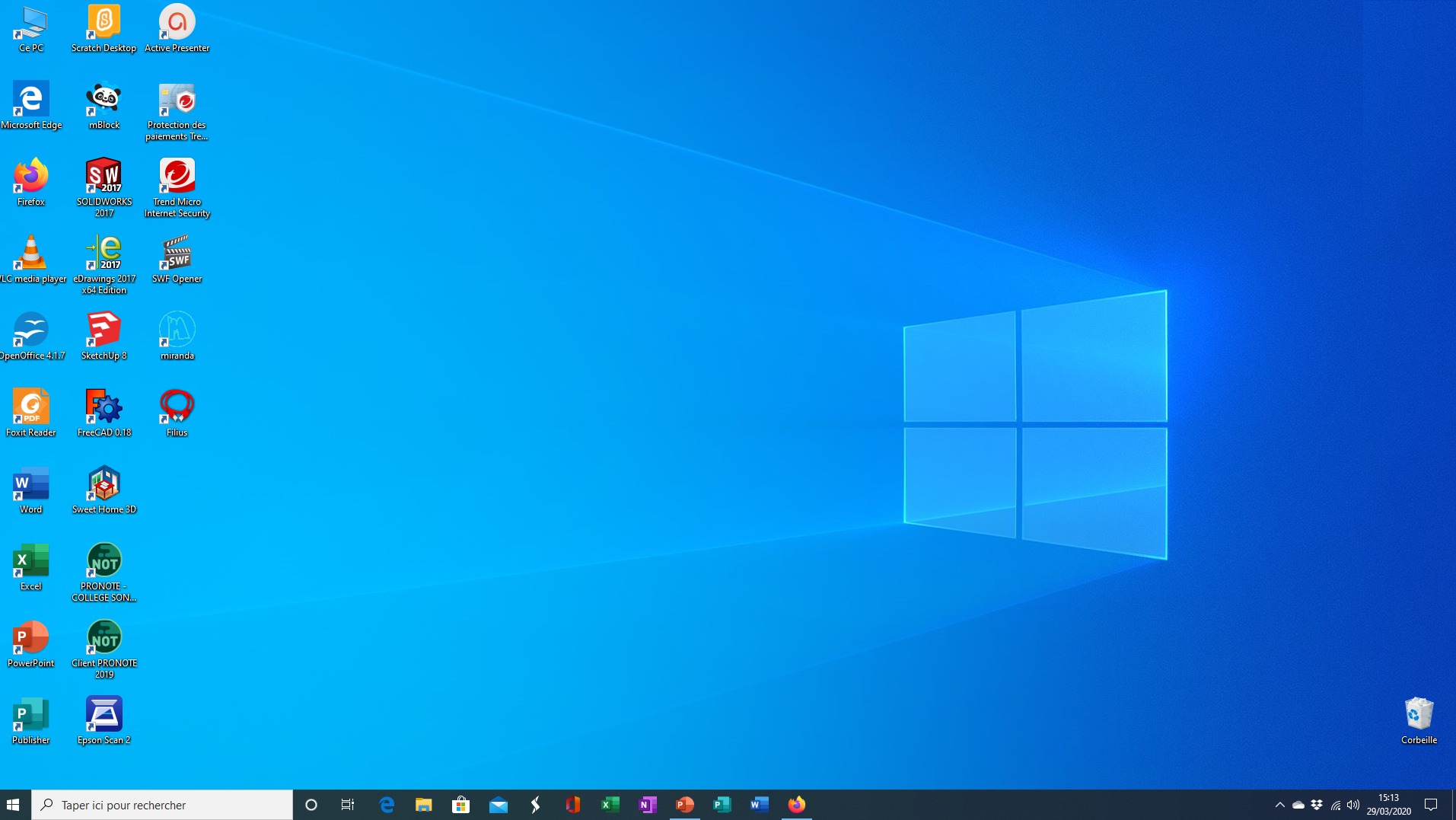 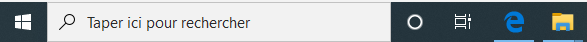 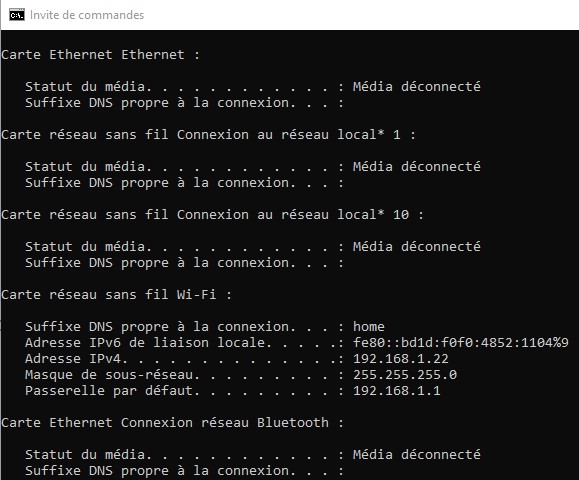 Pour connaitre l’adresse IP d’un PC
il faut taper dans la barre de recherche Windows 
cmd   puis    ipconfig
L’adresse IP est : 192.168.1.22
27
Technologie : Comprendre le fonctionnement d’un réseau informatique (Cycle 4 / 3eme)
Expérimentation :  Comment trouver son adresse IP ?
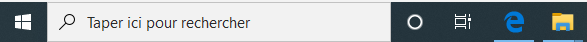 cmd
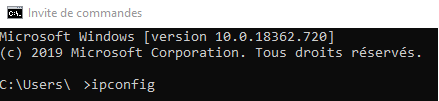 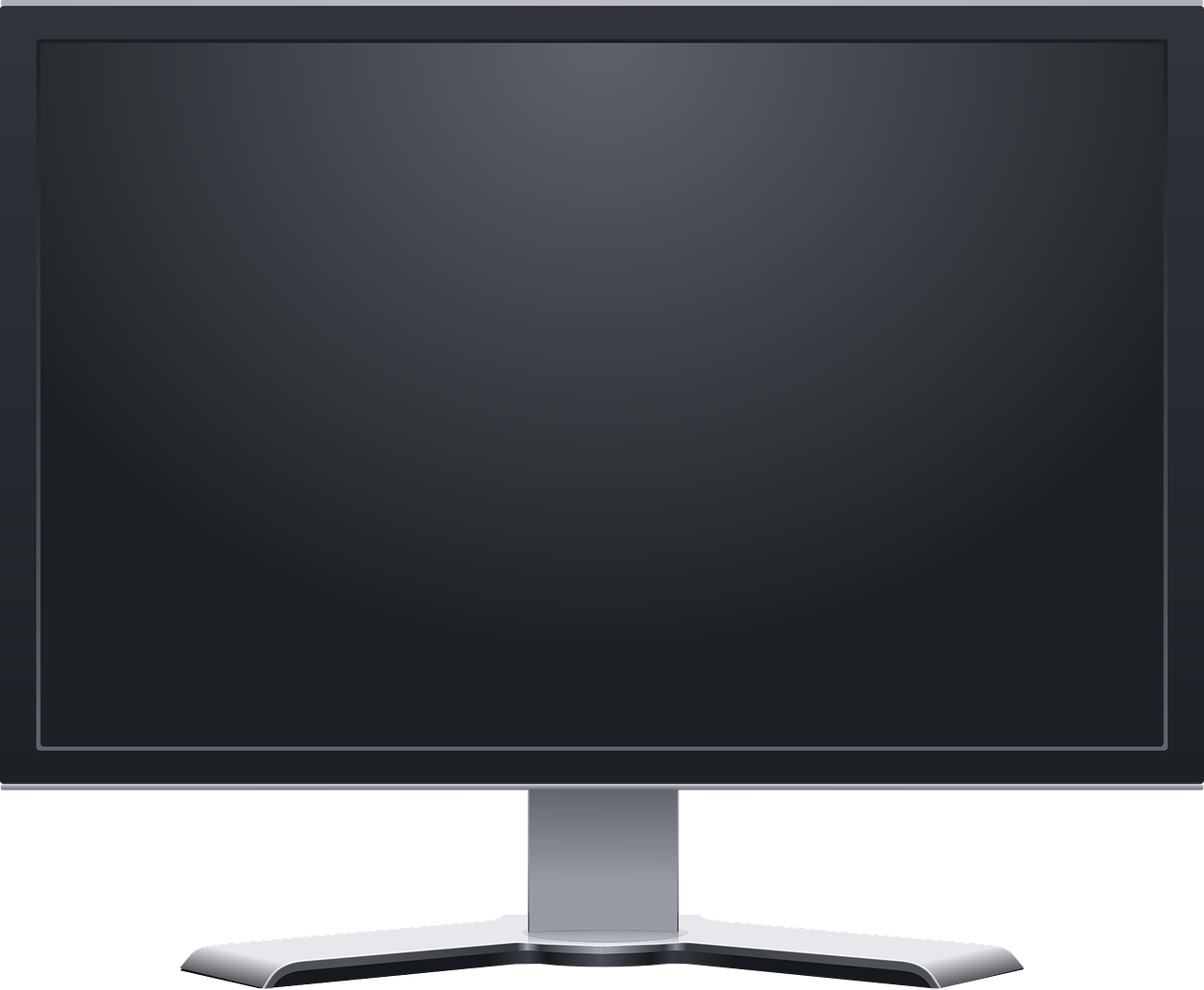 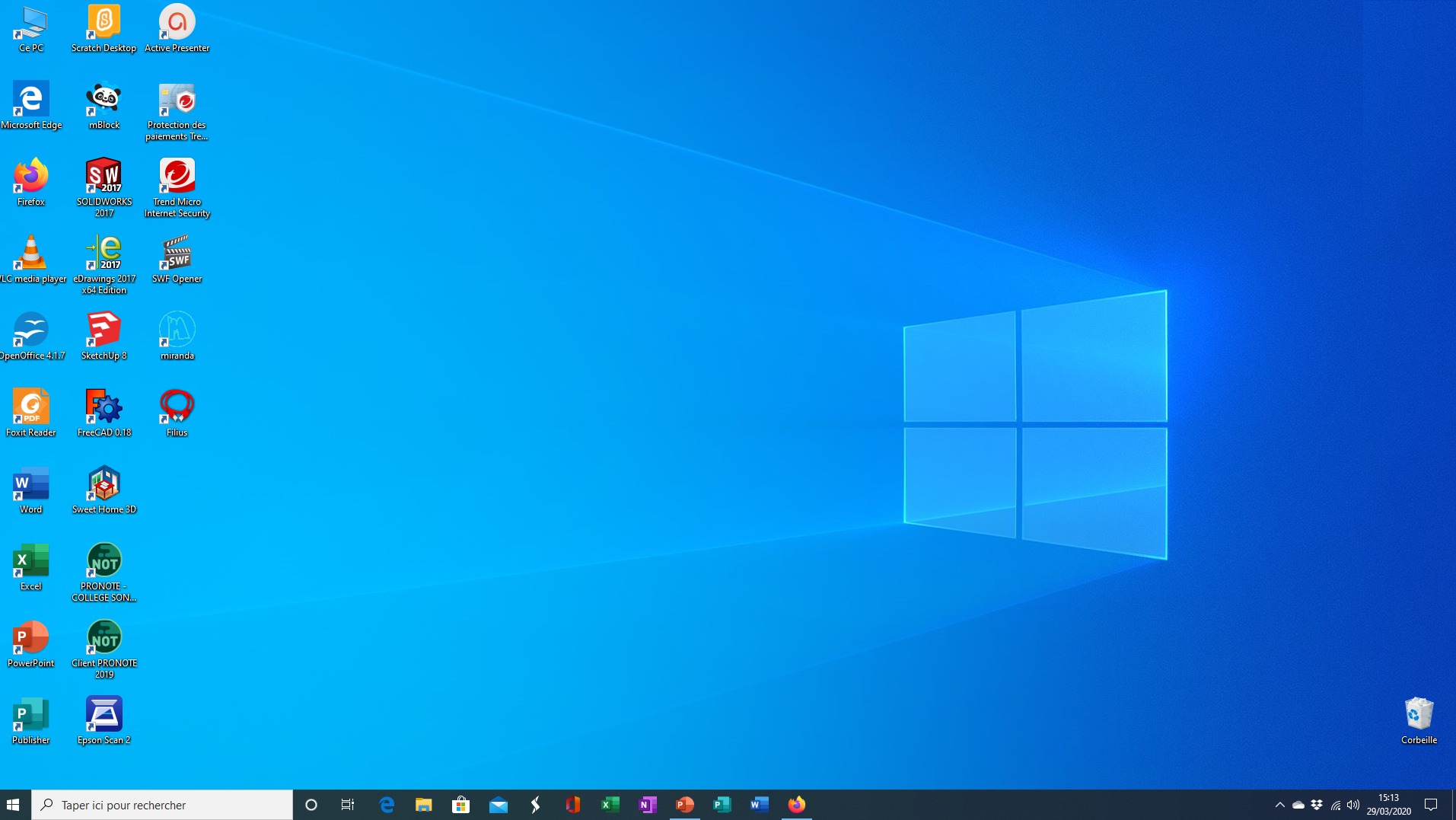 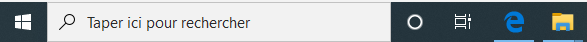 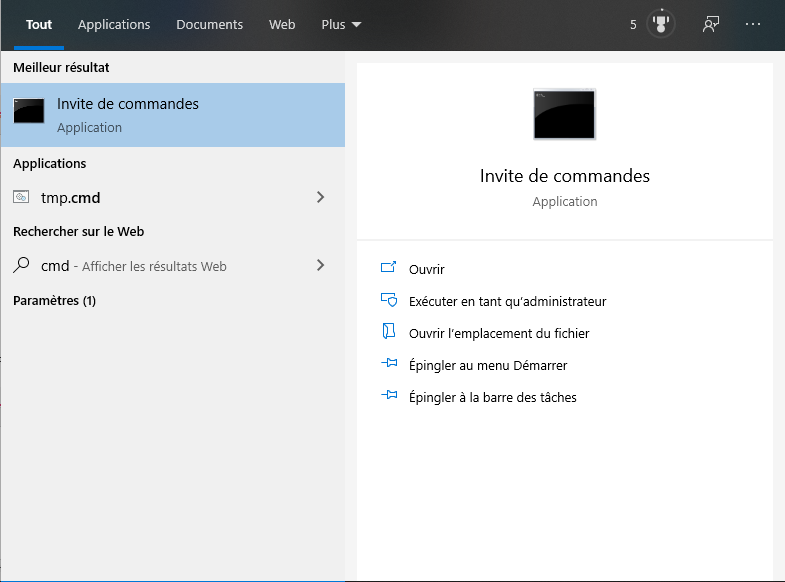 ipconfig
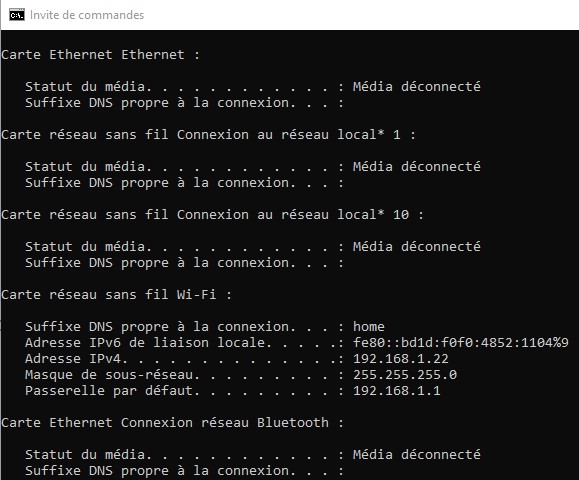 L’adresse IP est : 192.168.1.22
28
Technologie : Comprendre le fonctionnement d’un réseau informatique (Cycle 4 / 3eme)
Expérimentation :  Comment trouver son adresse IP ?
Paramètres : Connexions, Wifi, sélectionner le réseau
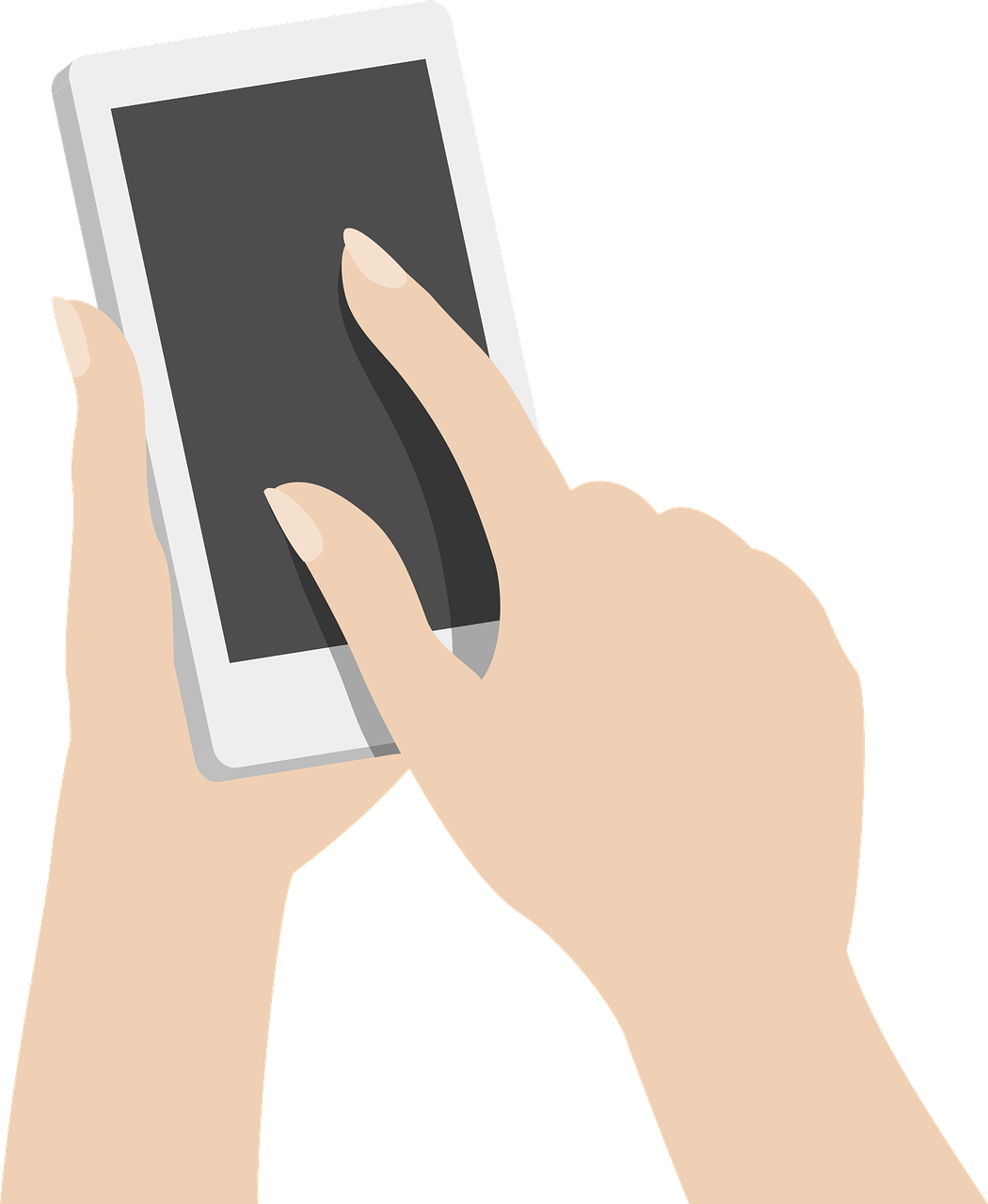 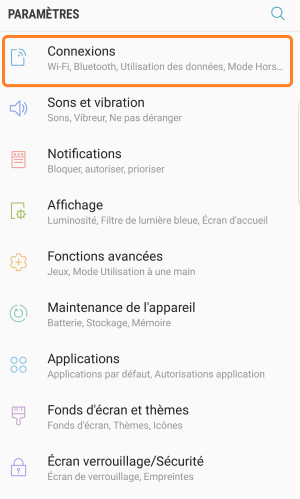 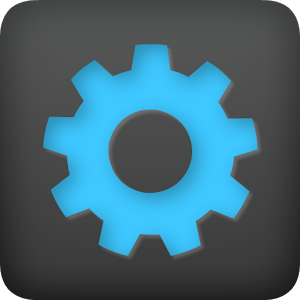 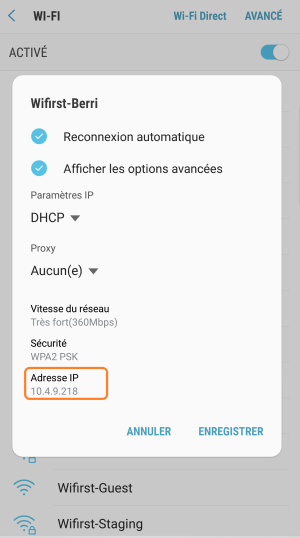 Androïd
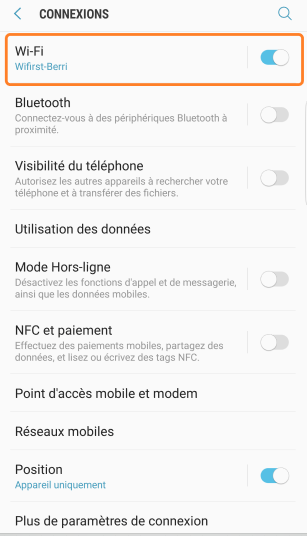 L’adresse IP est : 10.4.9.218
Pour connaitre l’adresse IP d’un smartphone Androïd :
29
Technologie : Comprendre le fonctionnement d’un réseau informatique (Cycle 4 / 3eme)
Expérimentation :  Comment trouver son adresse IP ?
Réglages : valider le wifi  puis appuyez sur   i
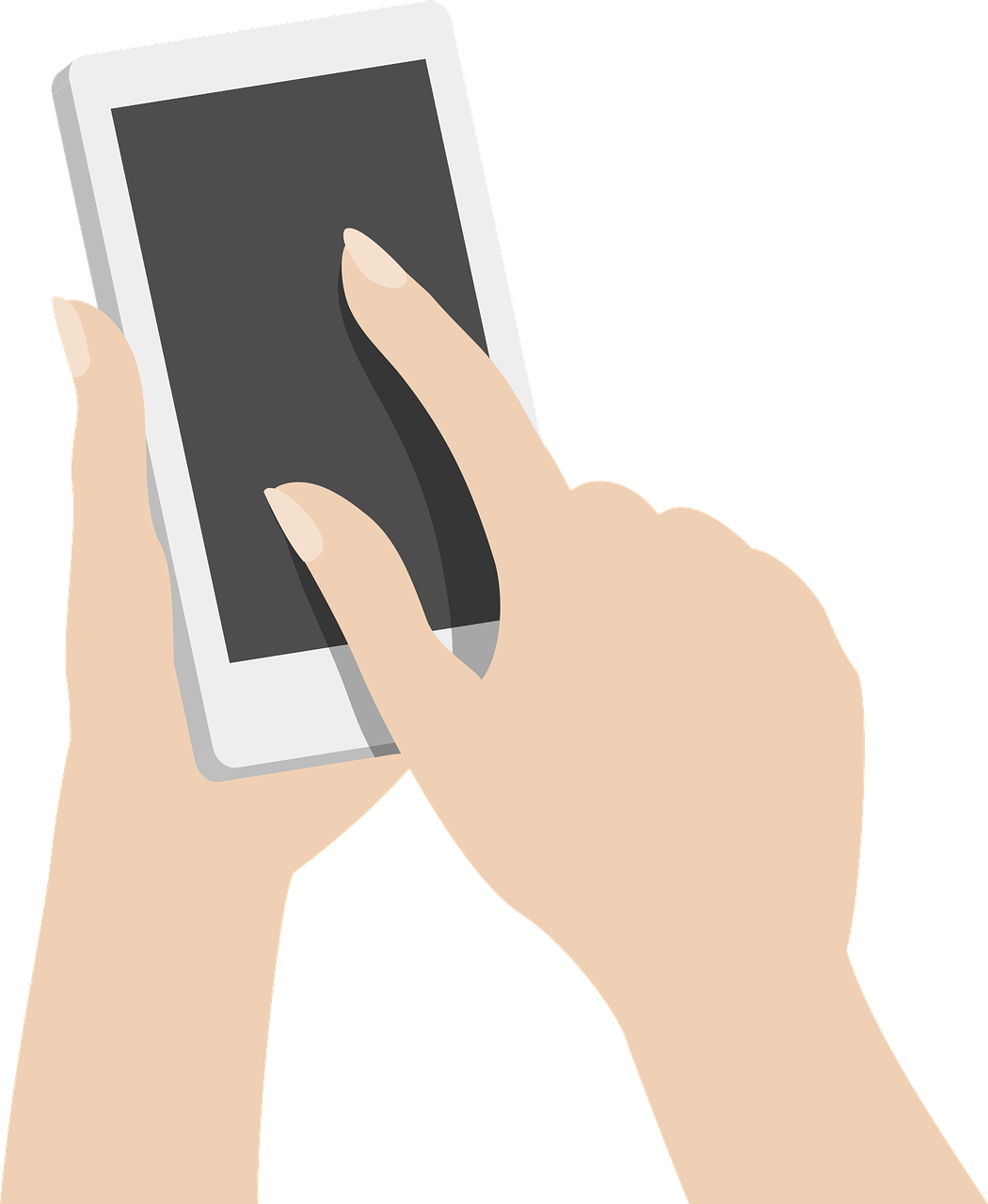 IOS
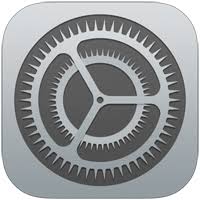 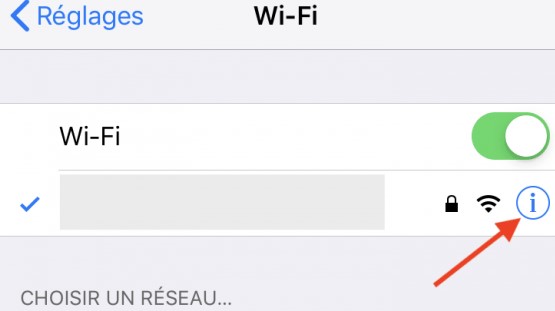 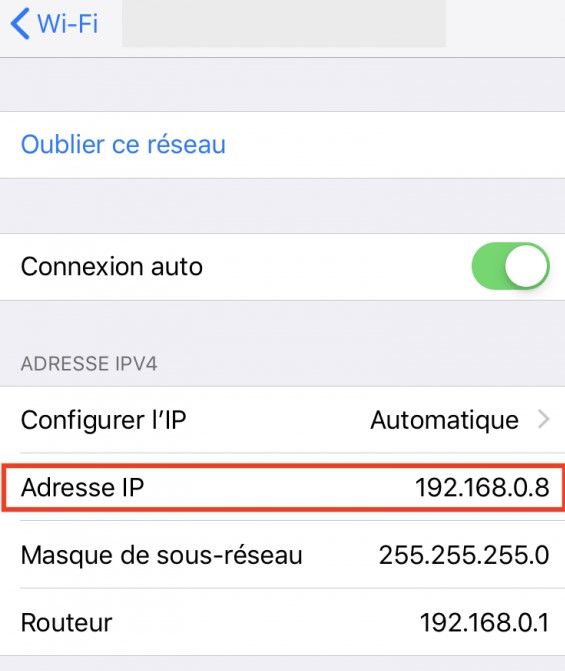 Réglages
L’adresse IP est :
192.168.0.8
Pour connaitre l’adresse IP d’un smartphone sous IOS :
30
Technologie : Comprendre le fonctionnement d’un réseau informatique (Cycle 4 / 3eme)
Comment  les humains communiquent ?
Les humains s’expriment par le langage. 
Pour écrire un message ils utilisent :
 
des lettres, éléments de base du langage écrit
A B C… 

les lettres forment des mots,
maison

les mots forment une phrase (message)
je reste à la maison.
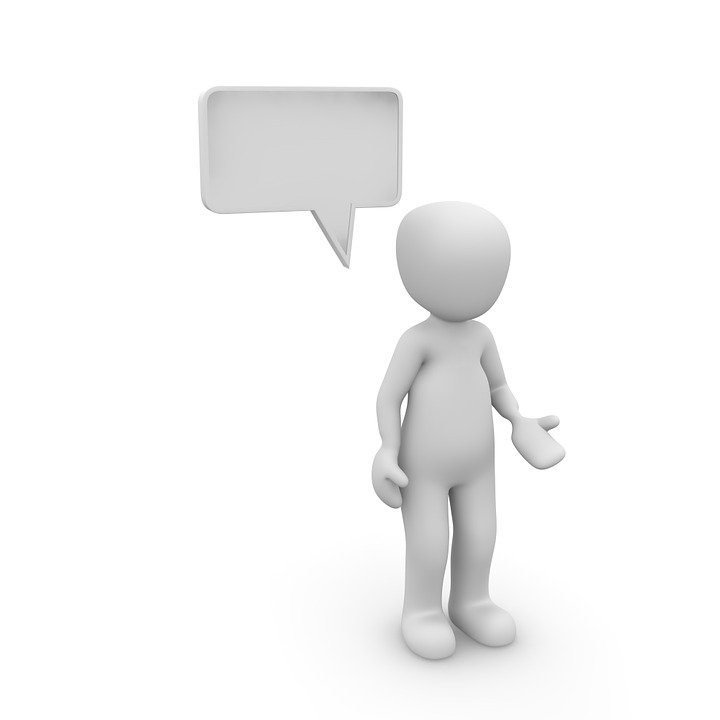 Bonjour
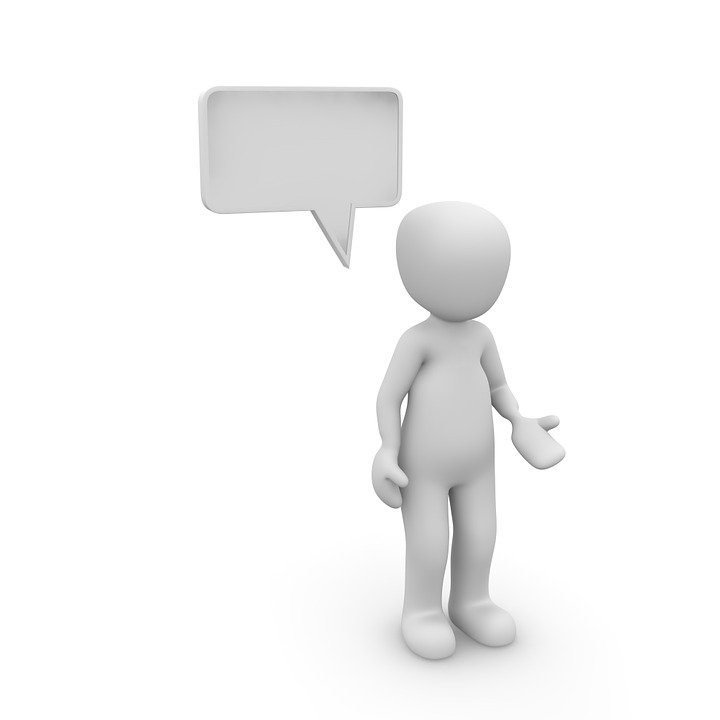 Salut
31
Technologie : Comprendre le fonctionnement d’un réseau informatique (Cycle 4 / 3eme)
Comment les machines communiquent?
Support de communication
Élément de base du langage binaire → Bit (information élémentaire) :
 0       1

Octet → 8 bits
01011010

Mot  binaire → 16 bits
01011010 01011010

Trame  → ensemble de mots binaires 
01011010 11011010   10111001 11011010…
Les ordinateurs utilisent le langage binaire. Le caractère élémentaire est un bit qui a 2 valeurs possibles: 0 ou 1.
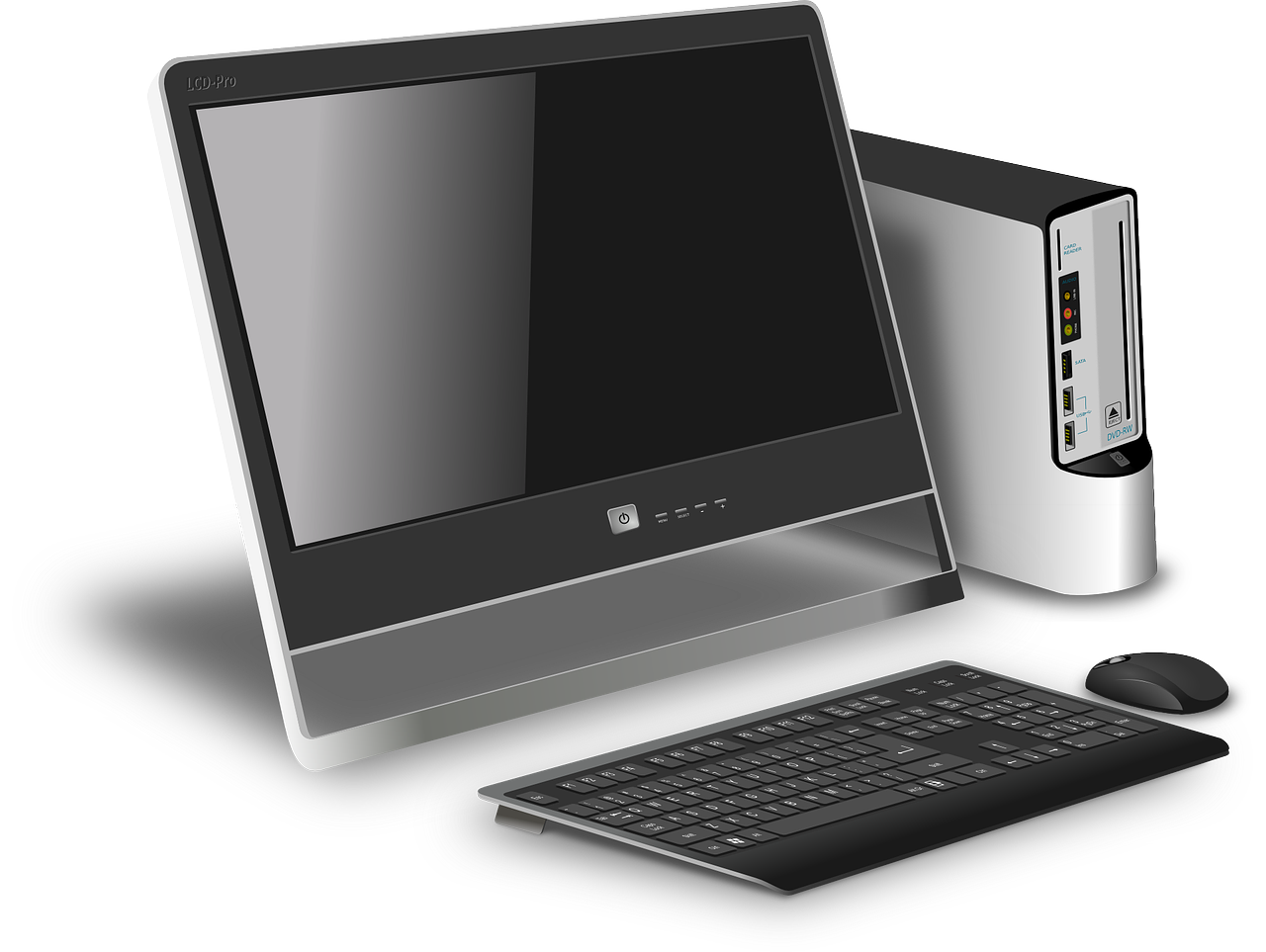 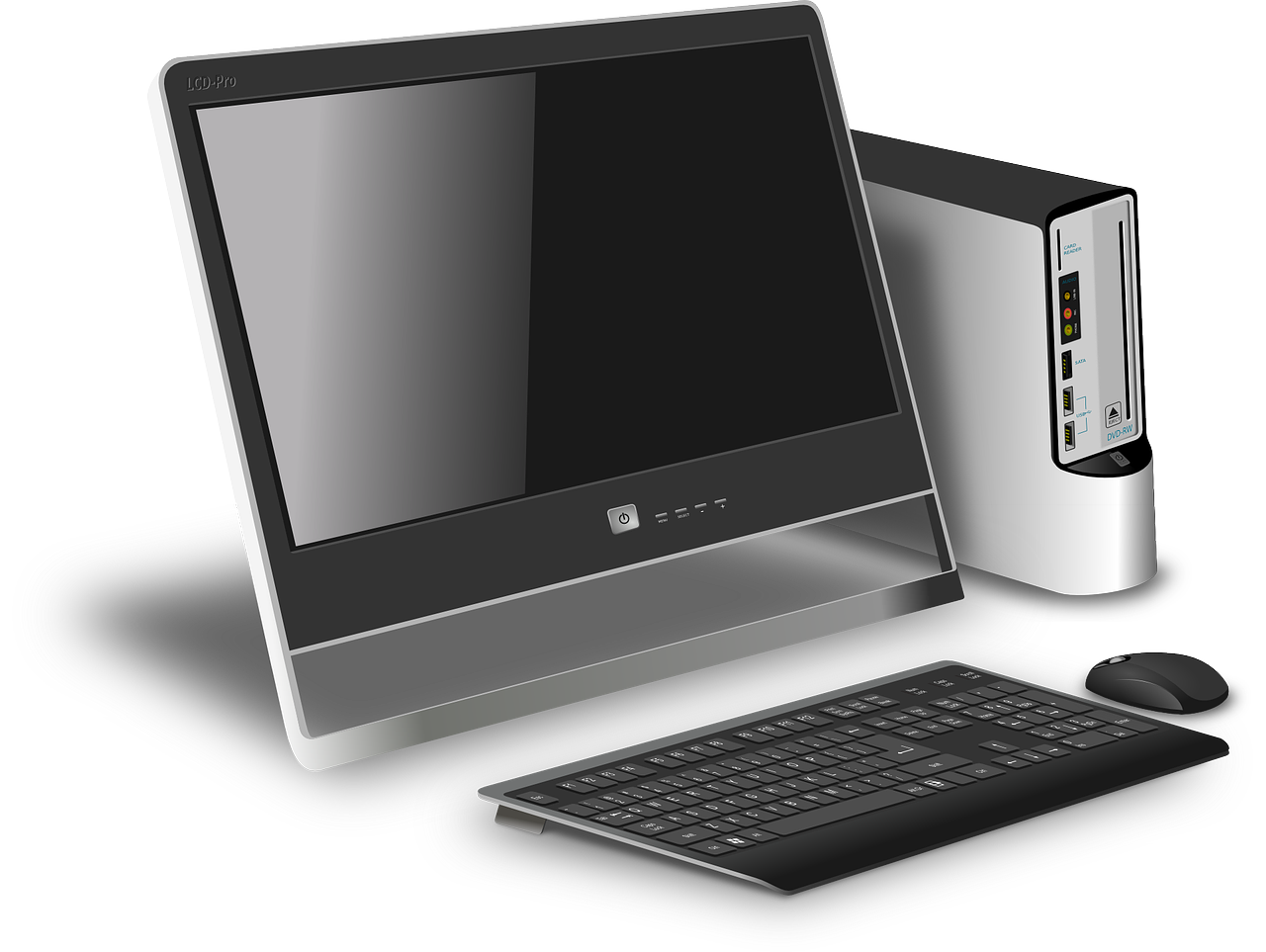 01011100
32
Technologie : Comprendre le fonctionnement d’un réseau informatique (Cycle 4 / 3eme)
Comment communique t-on ?
1 L’ordinateur veut envoyer la trame suivante :
2 La carte réseau de l’ordinateur génère un signal qui est envoyé dans le moyen de communication
3 La Box reçoit le signal
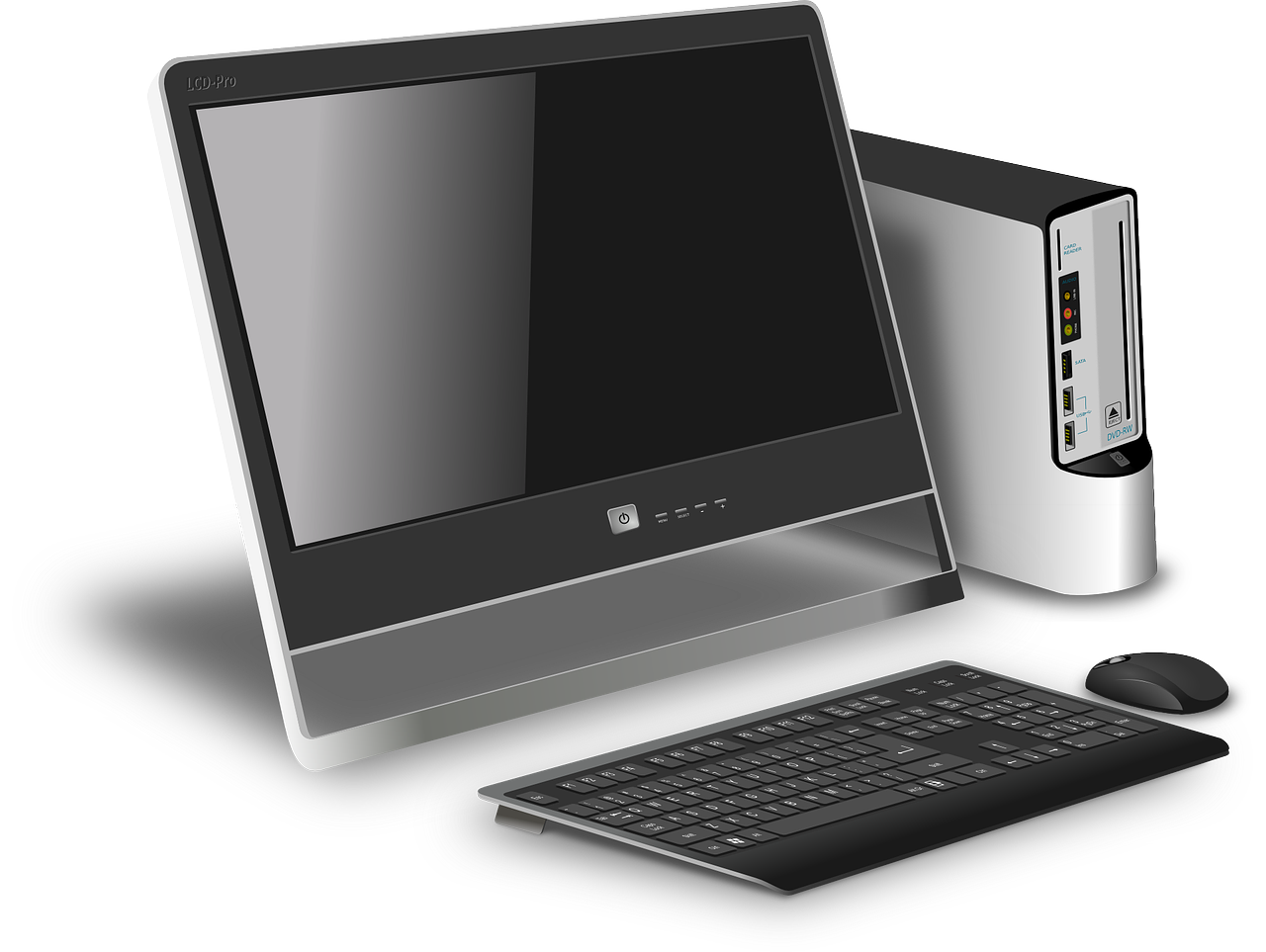 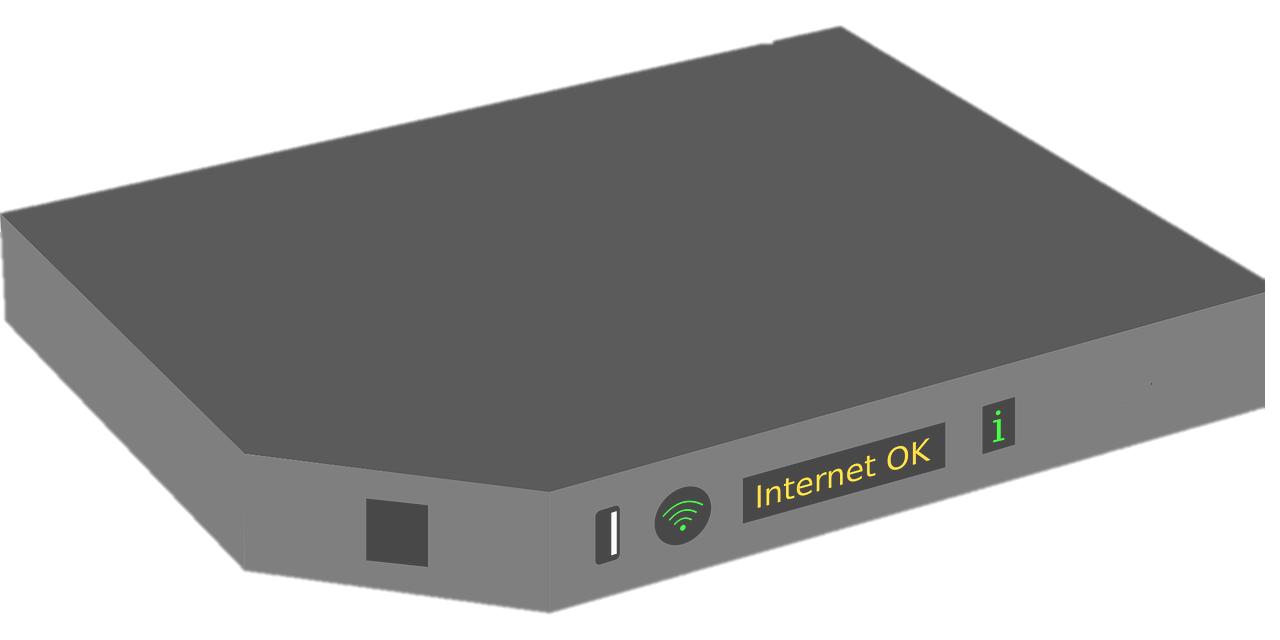 10011010
Fil de cuivre : signal électrique
5 Volts
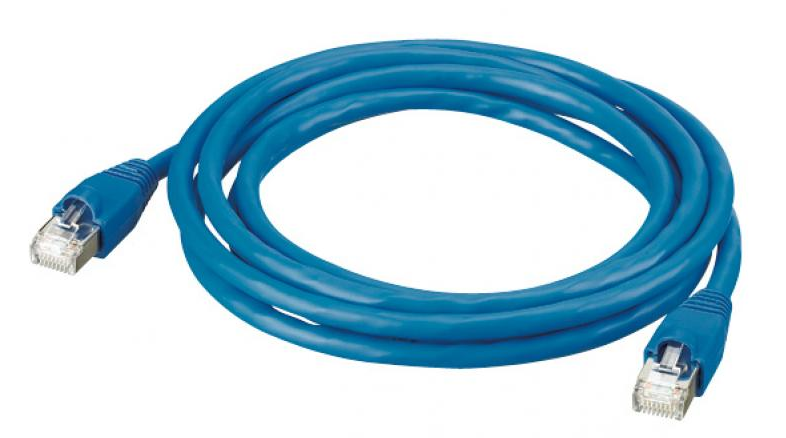 0 Volt
Temps
1
1
1
1
0
0
0
0
Signal électrique
Cable réseau
33
Technologie : Comprendre le fonctionnement d’un réseau informatique (Cycle 4 / 3eme)
Comment communique t-on ?
1 L’ordinateur veut envoyer la trame suivante : 10011010
2 La carte de communication de l’ordinateur génère un signal qui est envoyé dans le moyen de communication
3 La Box reçoit le signal
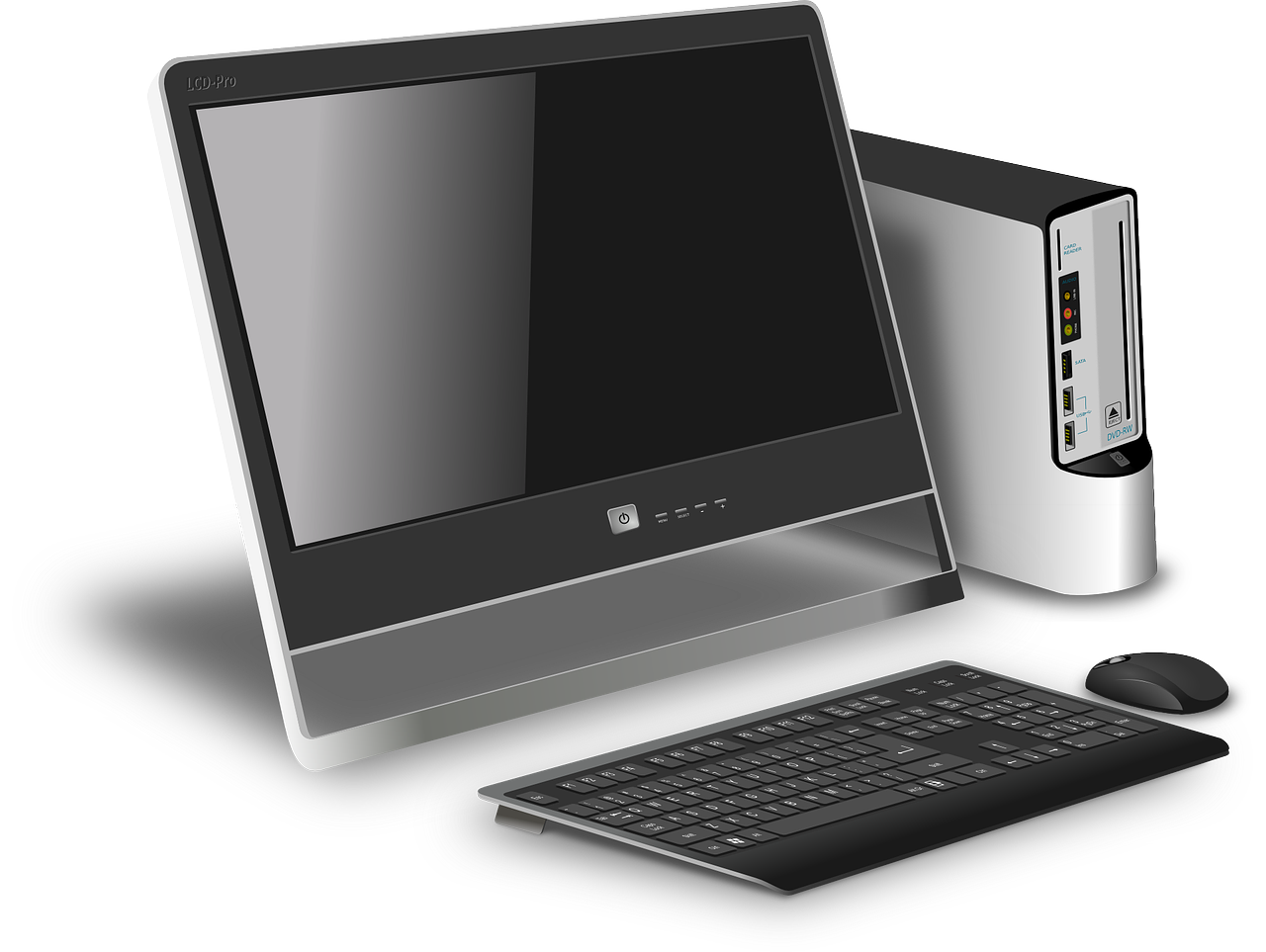 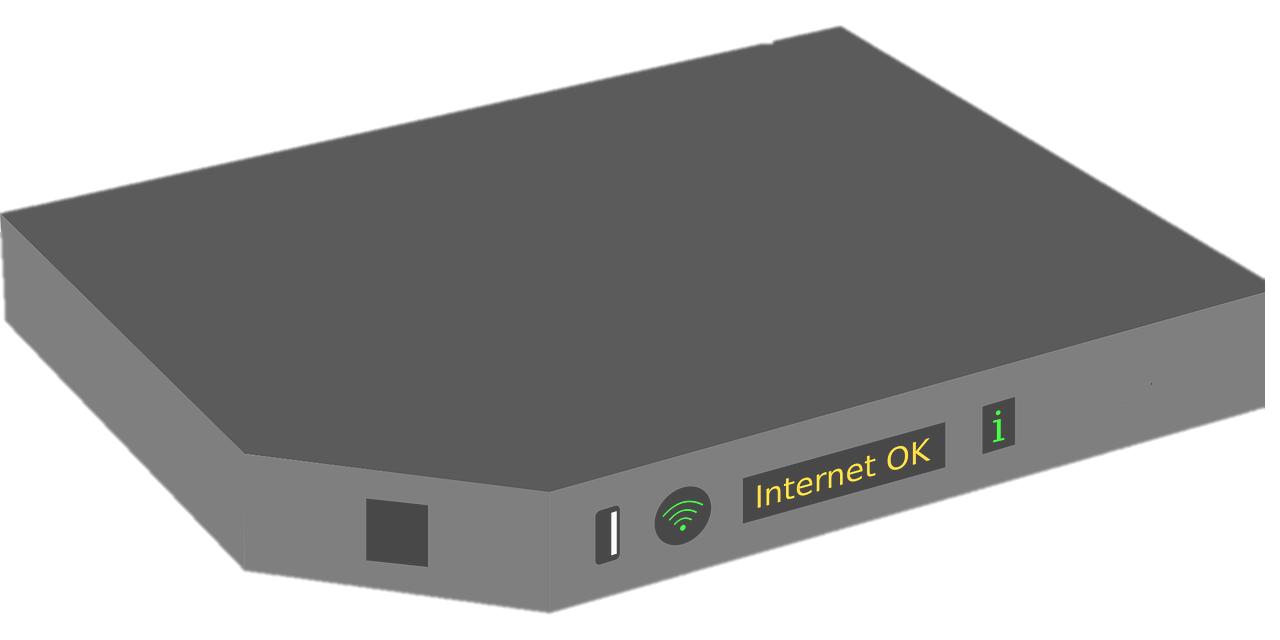 10011010
Fibre optique : signal lumineux
Forte lumière
Faible lumière
1
1
1
1
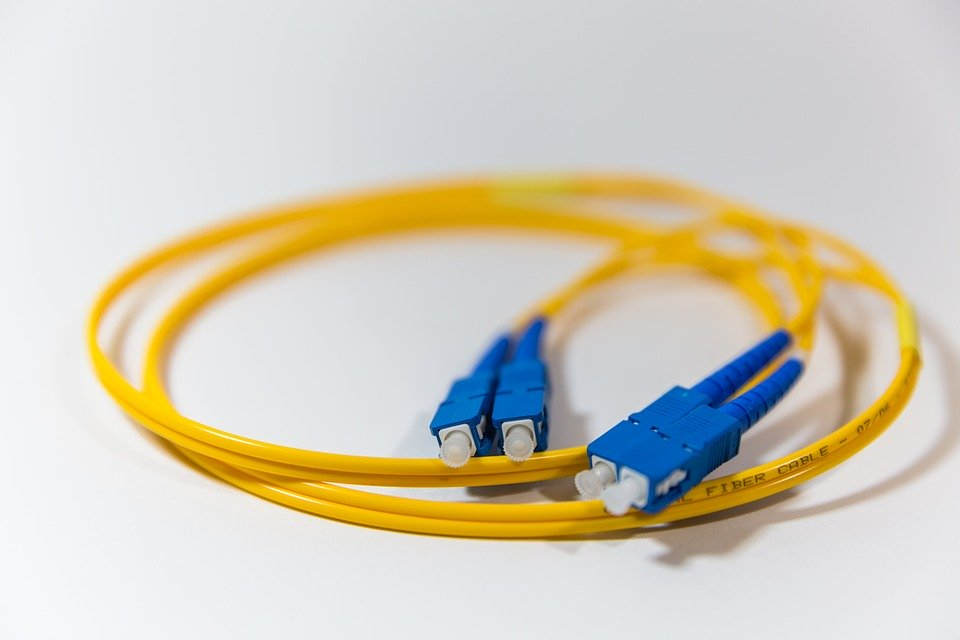 0
0
0
0
Signal lumineux
34
Technologie : Comprendre le fonctionnement d’un réseau informatique (Cycle 4 / 3eme)
Exemple de la classe virtuelle :
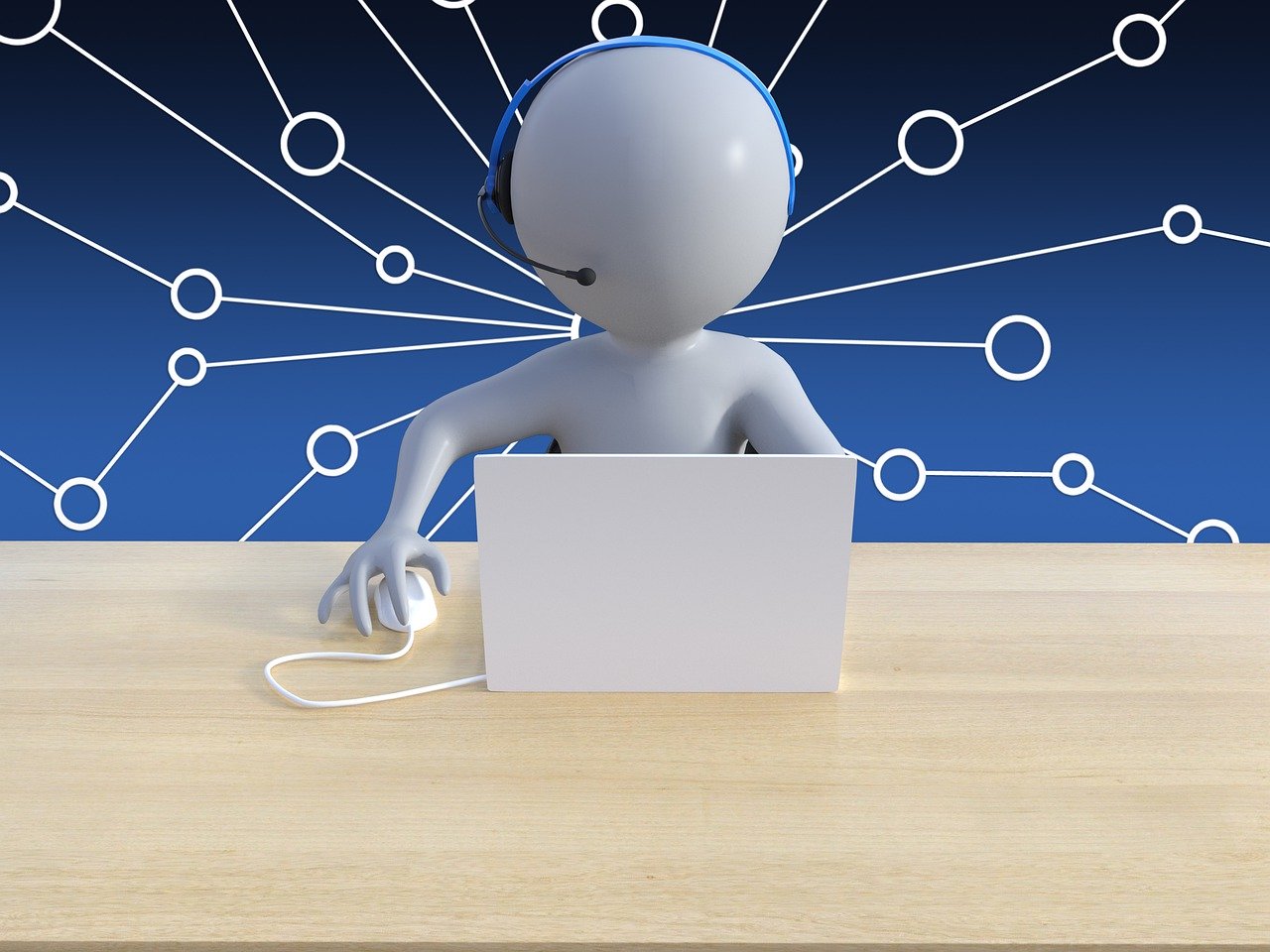 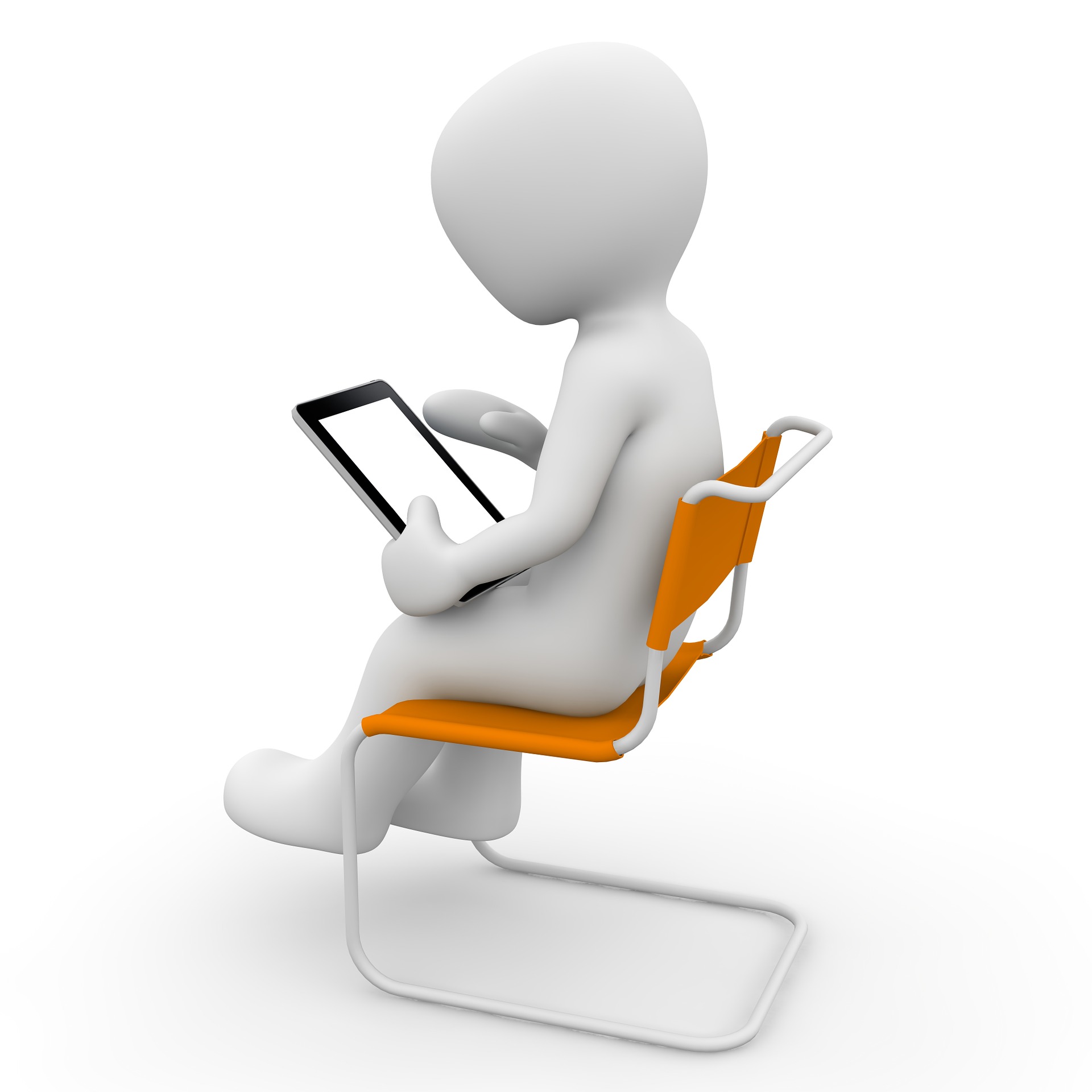 Professeur     192.168.0.7
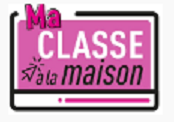 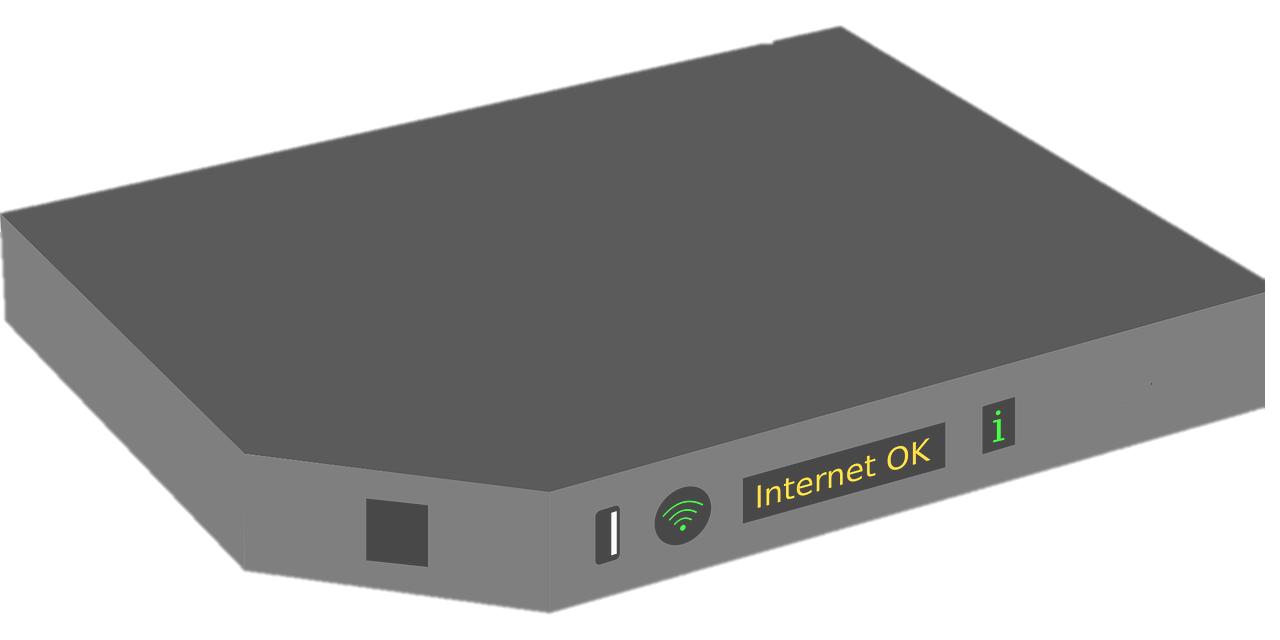 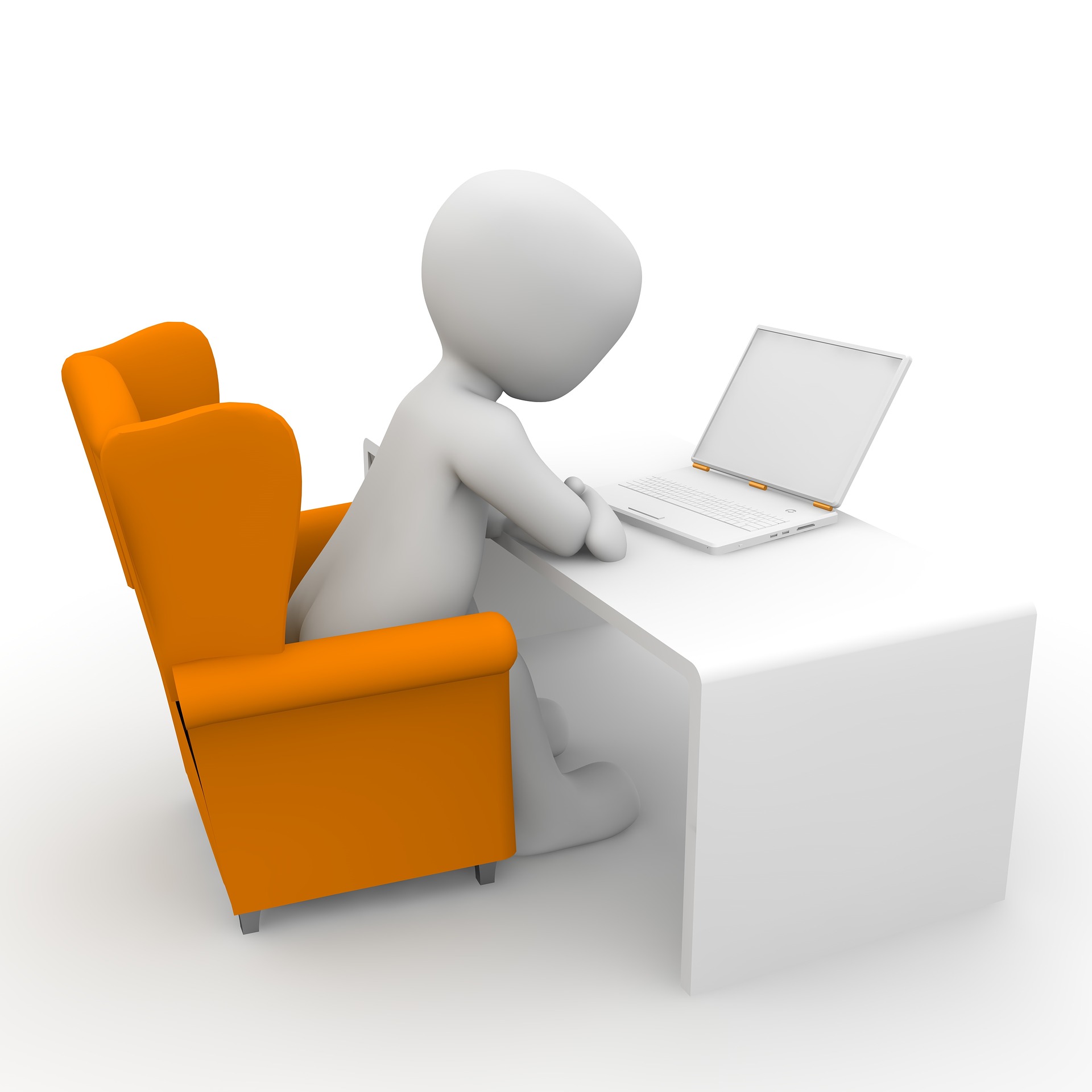 10001111
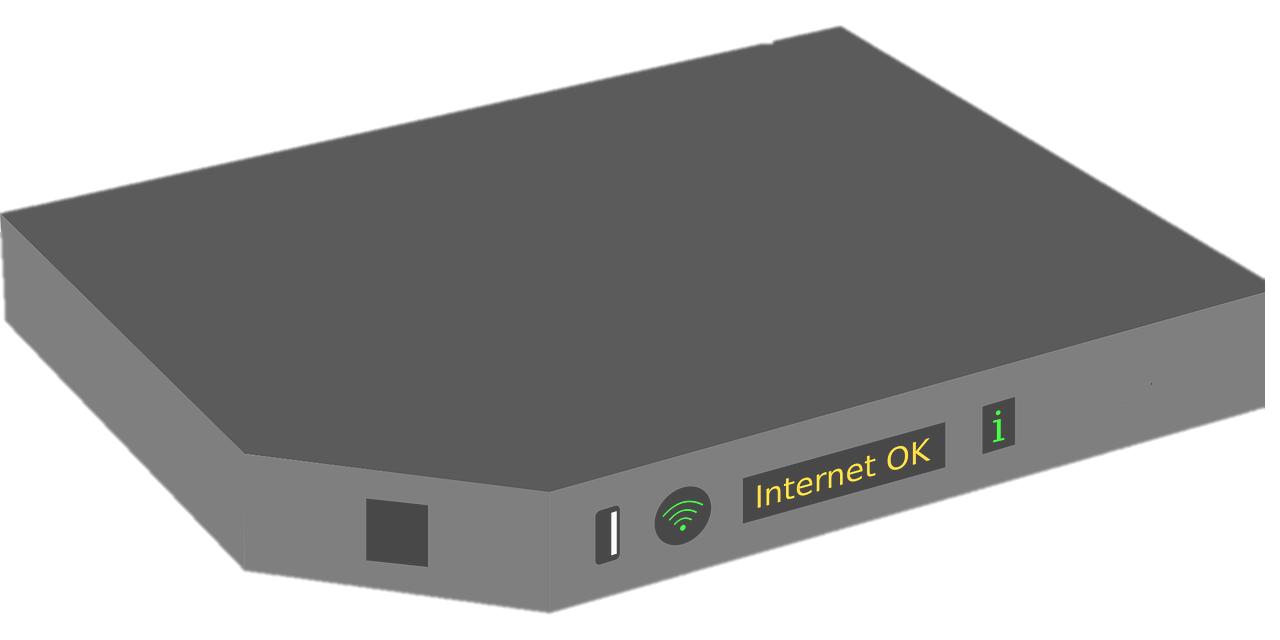 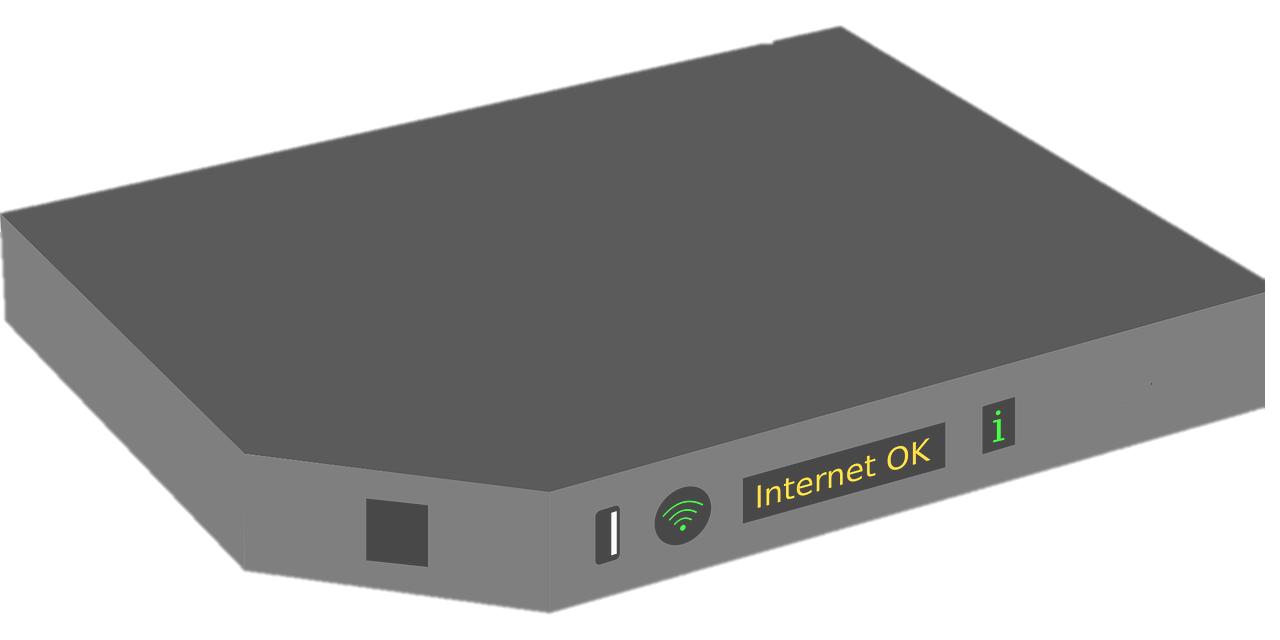 10011010
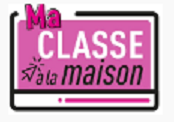 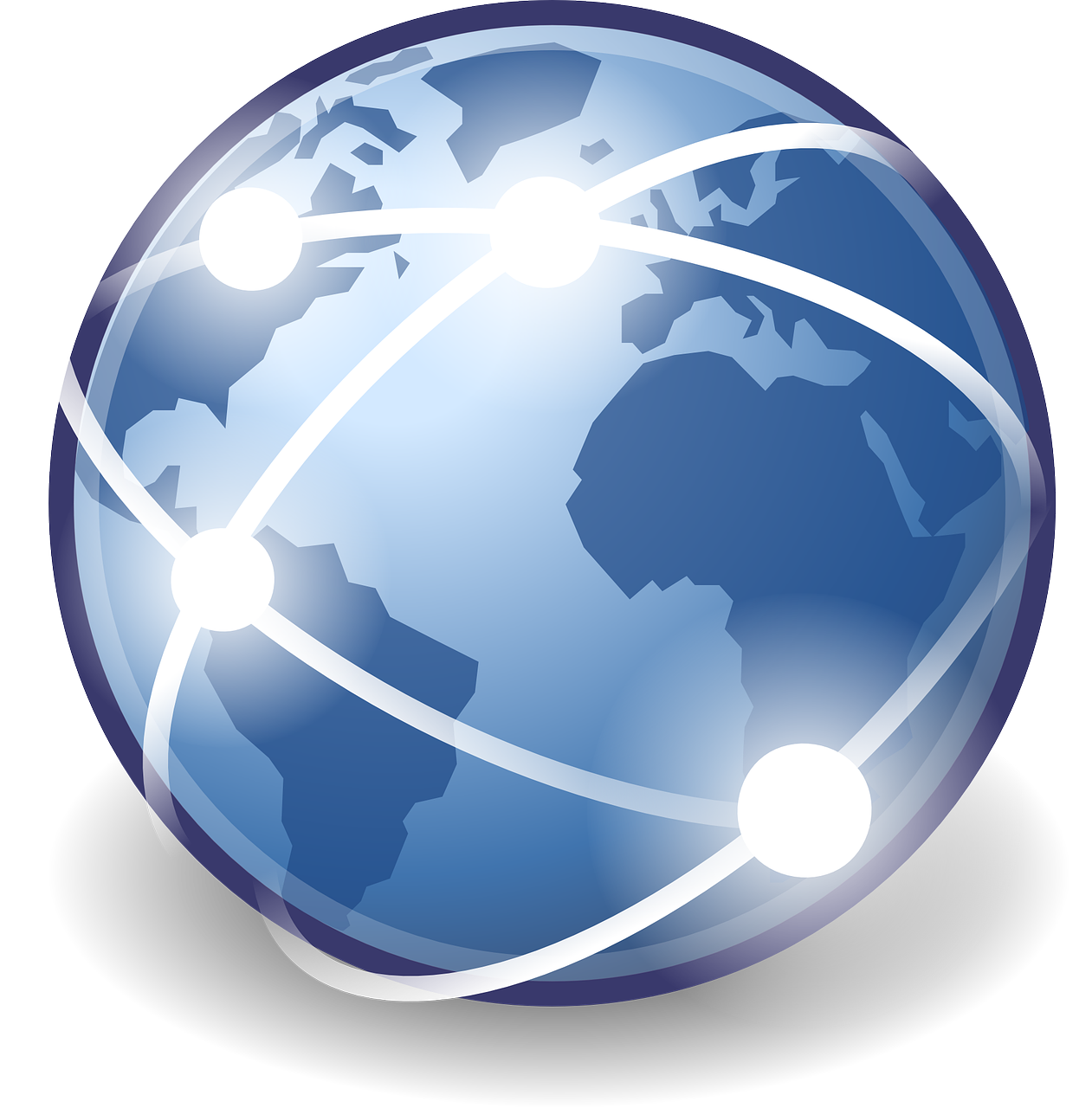 Sami    192.168.0.6
10001111
10011010
11110000
10001111
10001111
10001111
11110000
10011010
10011010
Paul    192.168.0.2
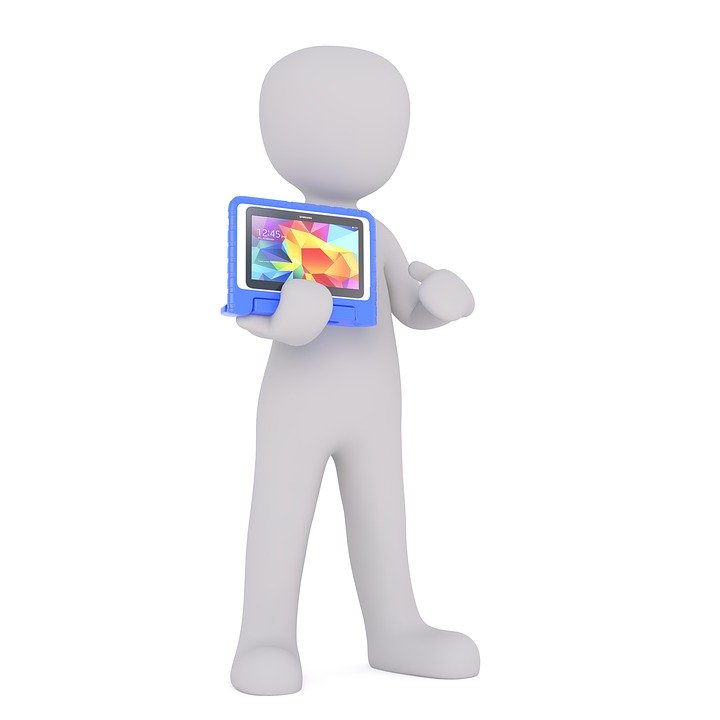 11110000
11110000
10001111
10011010
11110000
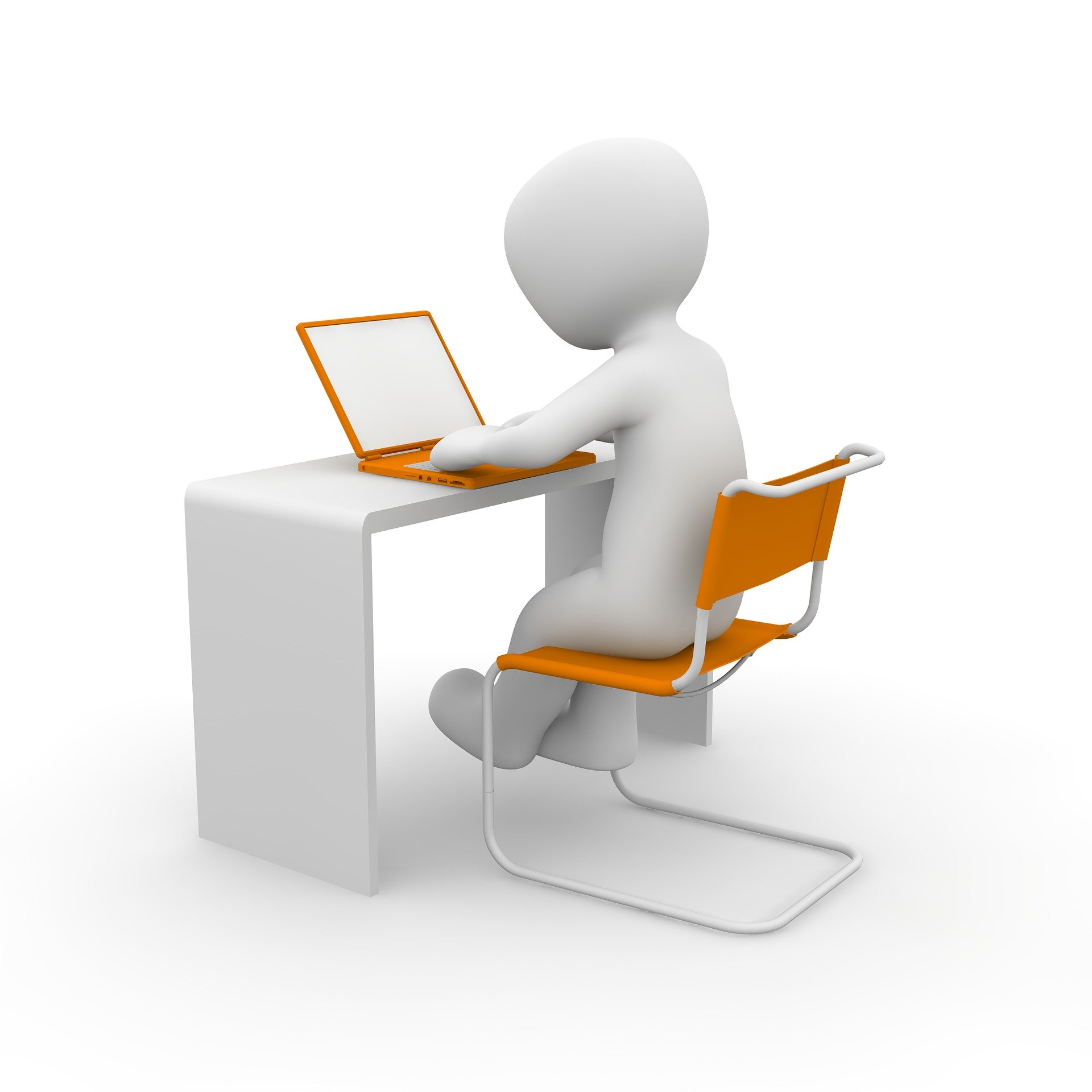 10011010
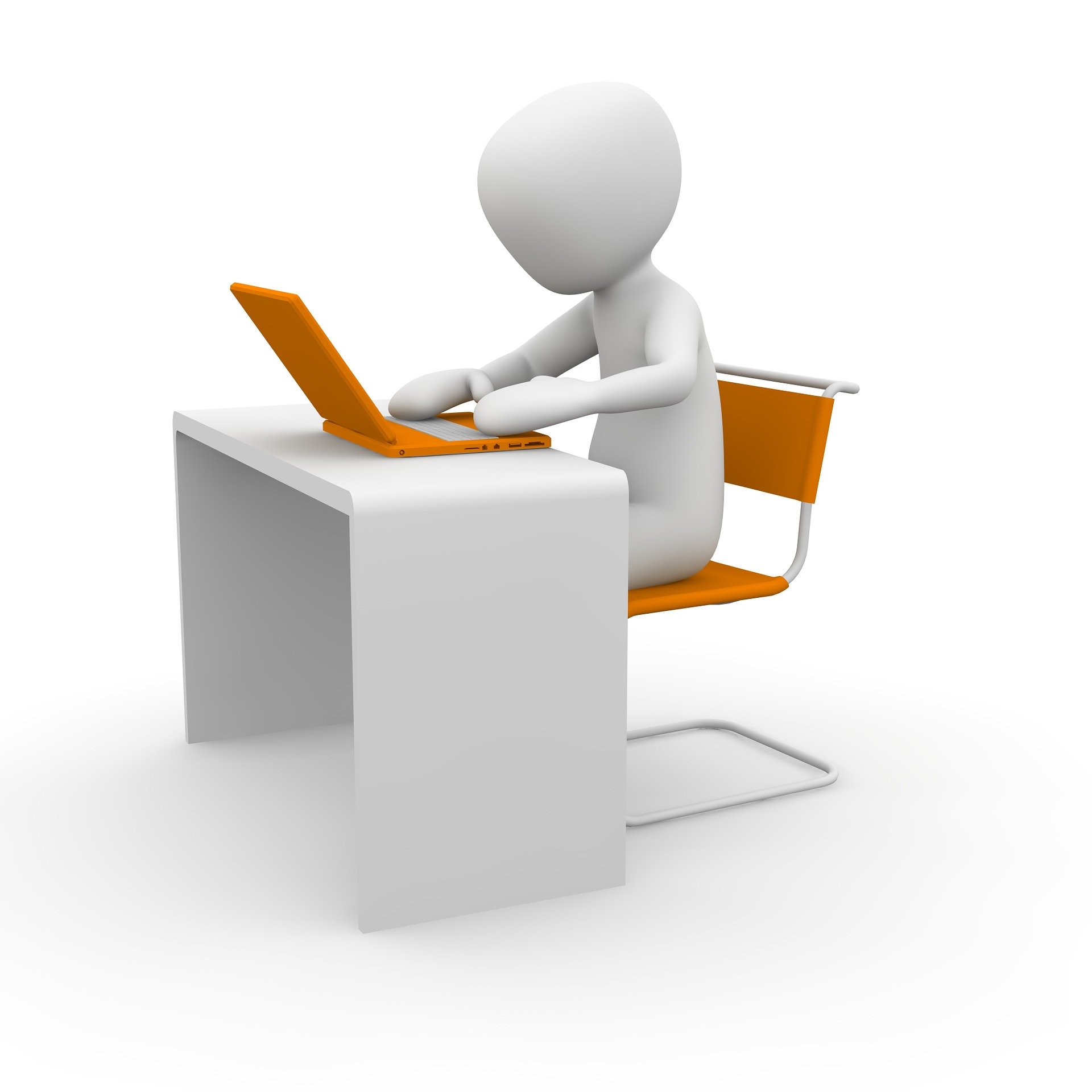 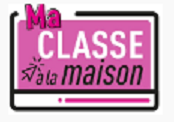 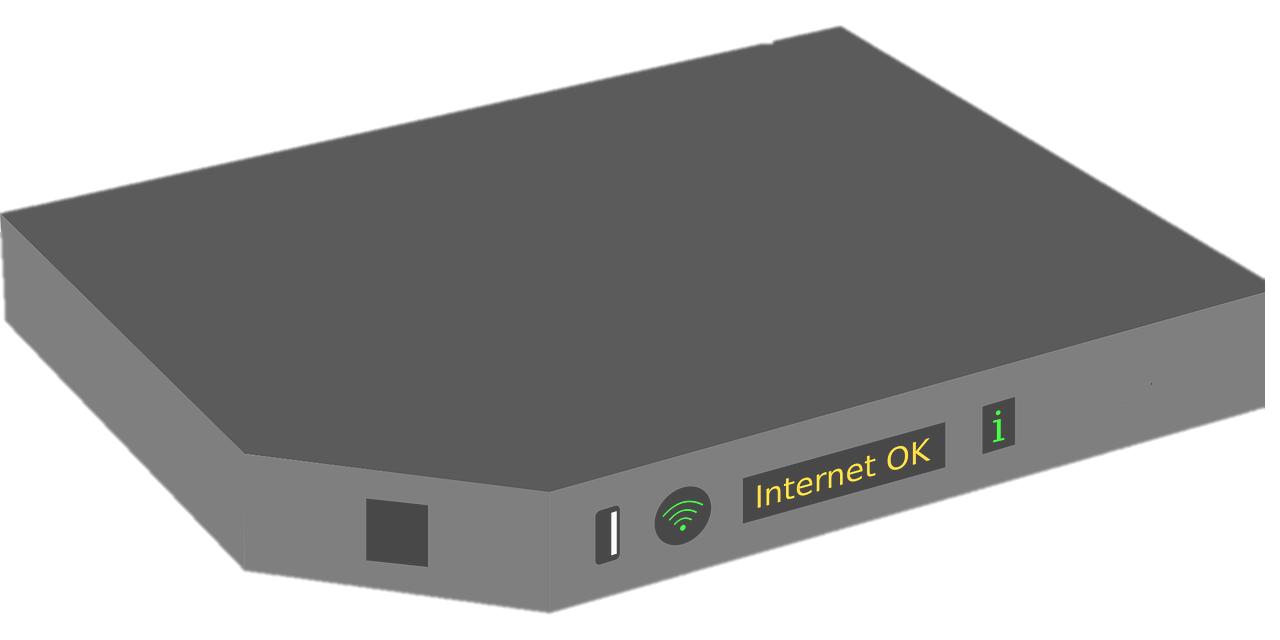 Internet
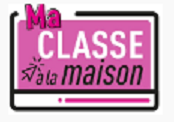 11110000
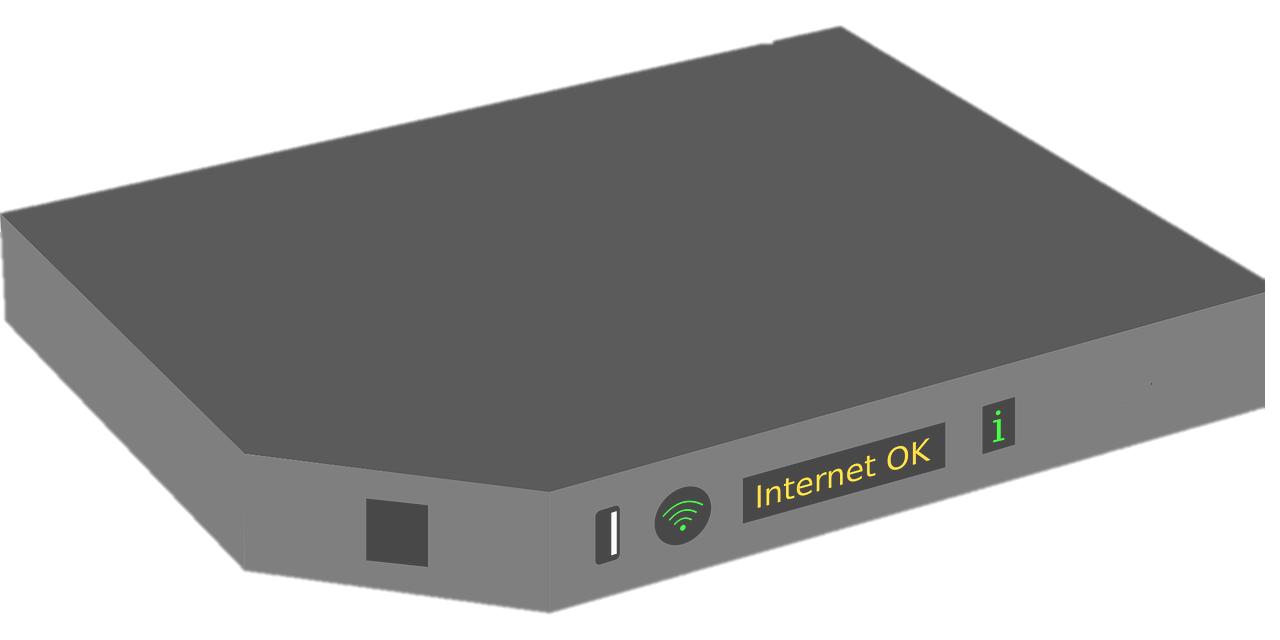 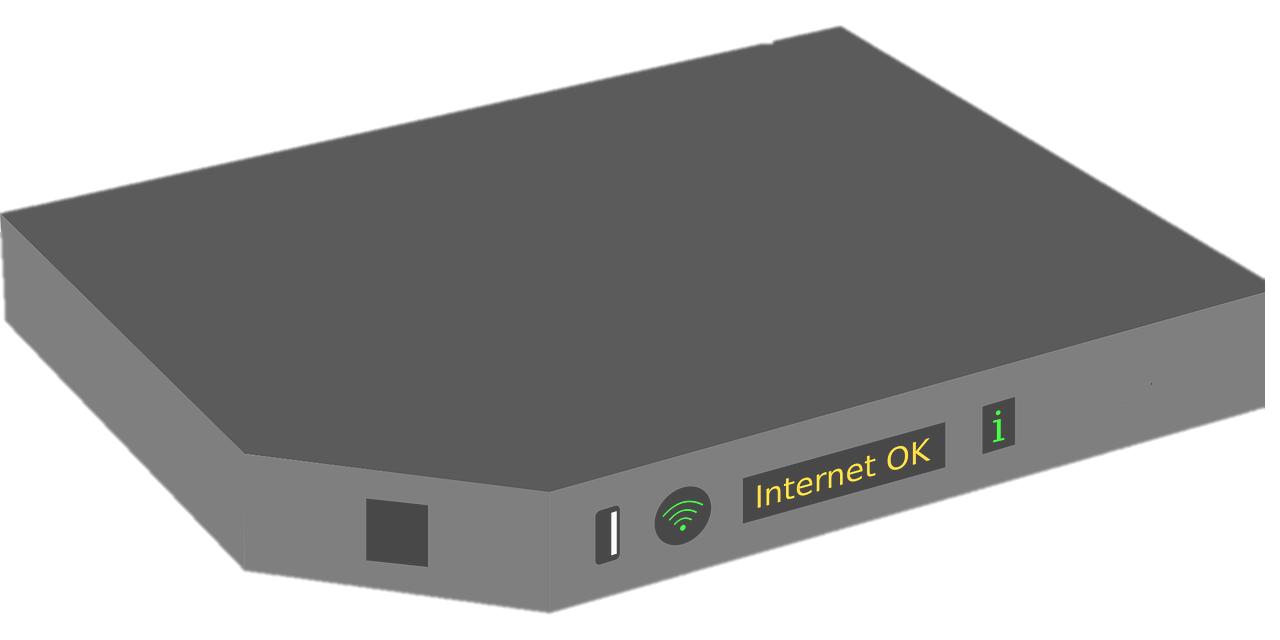 Anne    192.168.0.5
Arthur 192.168.0.4
Emma    192.168.0.3
35
Technologie : Comprendre le fonctionnement d’un réseau informatique (Cycle 4 / 3eme)
Synthèse
Un réseau informatique permet de
 relier plusieurs ordinateurs entre eux afin 
qu’ils puissent échanger des informations.
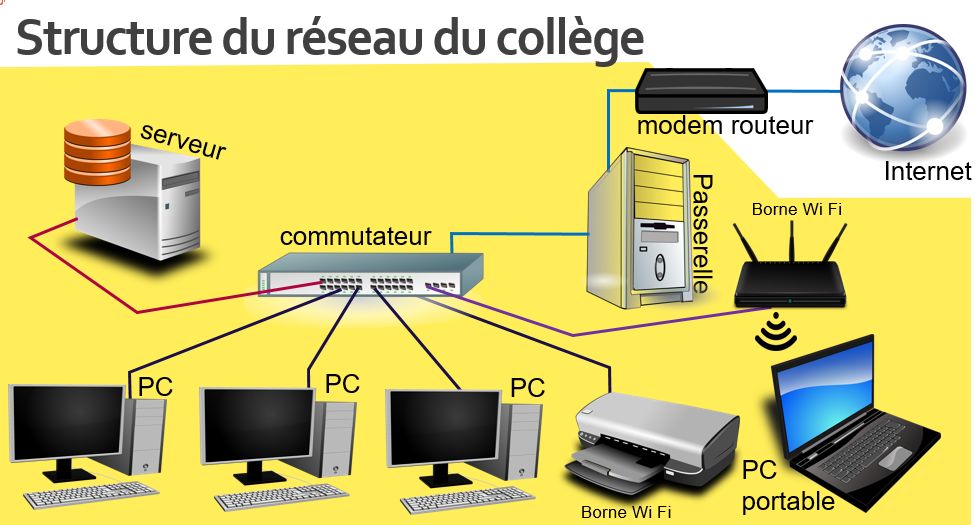 Il est composé de plusieurs éléments :
Périphériques : ordinateurs, téléphones, tablettes,   imprimante réseau…
votre BOX
Câbles ou fibre optique.
point d’accès wifi.
modem, routeur, passerelle, serveur, commutateur.
Les ordinateurs utilisent le langage binaire composé de 0 et de 1.
Chaque appareil connecté à un réseau est identifié  par une adresse IP.
36
Technologie : Comprendre le fonctionnement d’un réseau informatique (Cycle 4 / 3eme)
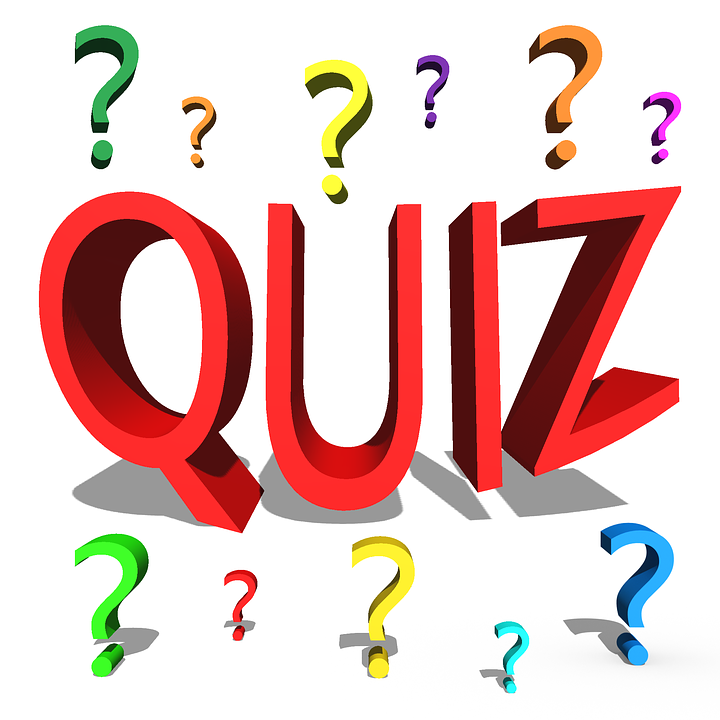 37
Technologie : Comprendre le fonctionnement d’un réseau informatique (Cycle 4 / 3eme)
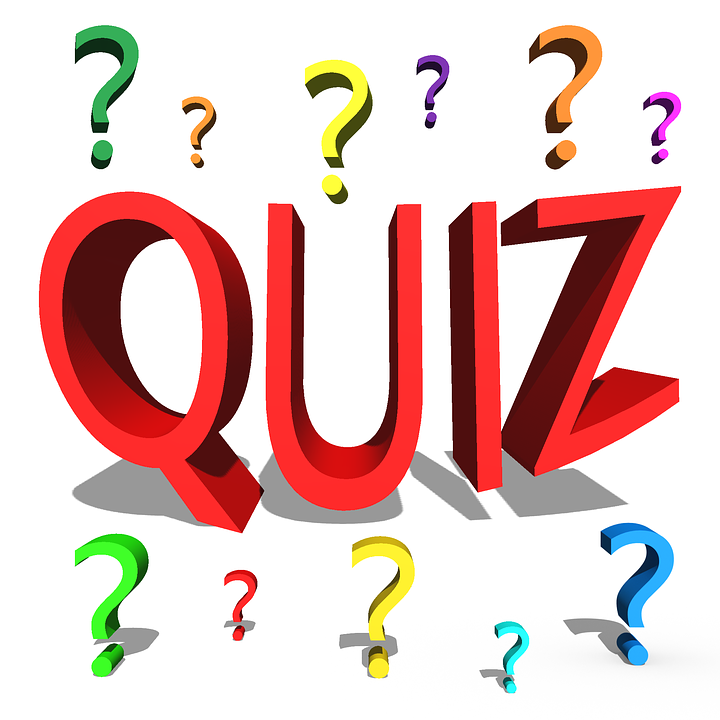 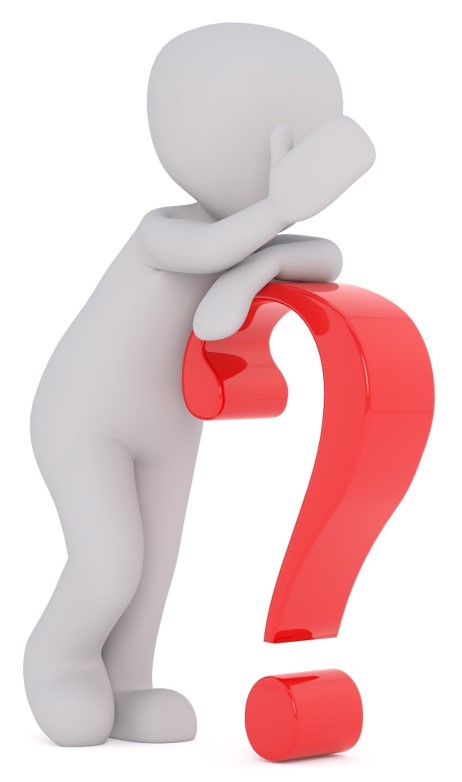 Le réseau informatique domestique (le réseau de chez vous) : (plusieurs réponses possibles)
A □  vous permet de vous connecter à internet
B □ vous permet de communiquer à plusieurs milliers de kilomètres
C □ vous permet de communiquer seulement avec ses camarades de classe
01
38
Technologie : Comprendre le fonctionnement d’un réseau informatique (Cycle 4 / 3eme)
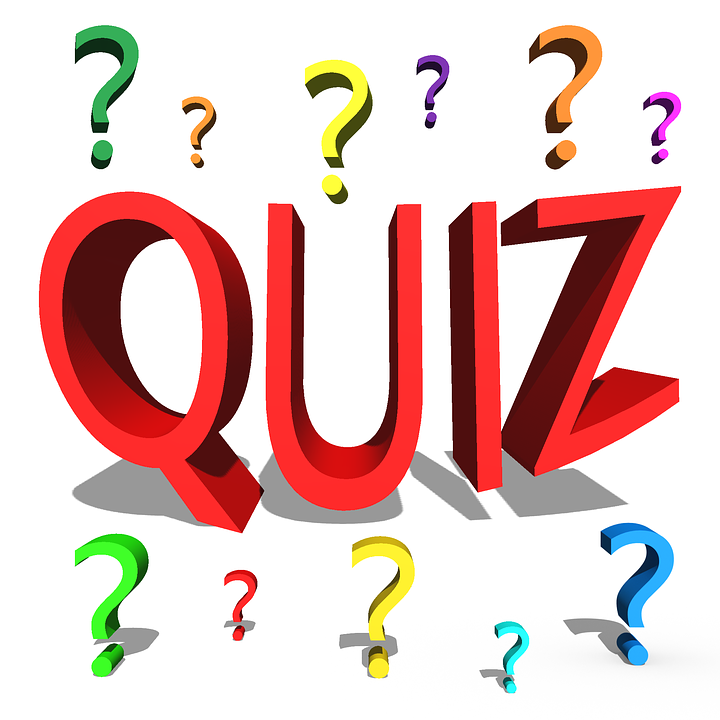 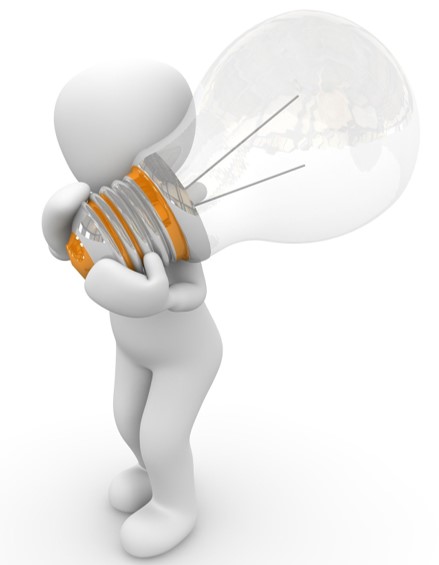 Le réseau informatique domestique (le réseau de chez vous) : (plusieurs réponses possibles)
A □  vous permet de vous connecter à internet
B □ vous permet de communiquer à plusieurs milliers de kilomètres
C □ vous permet de communiquer seulement avec ses camarades de classe
01
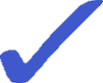 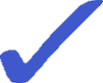 39
Technologie : Comprendre le fonctionnement d’un réseau informatique (Cycle 4 / 3eme)
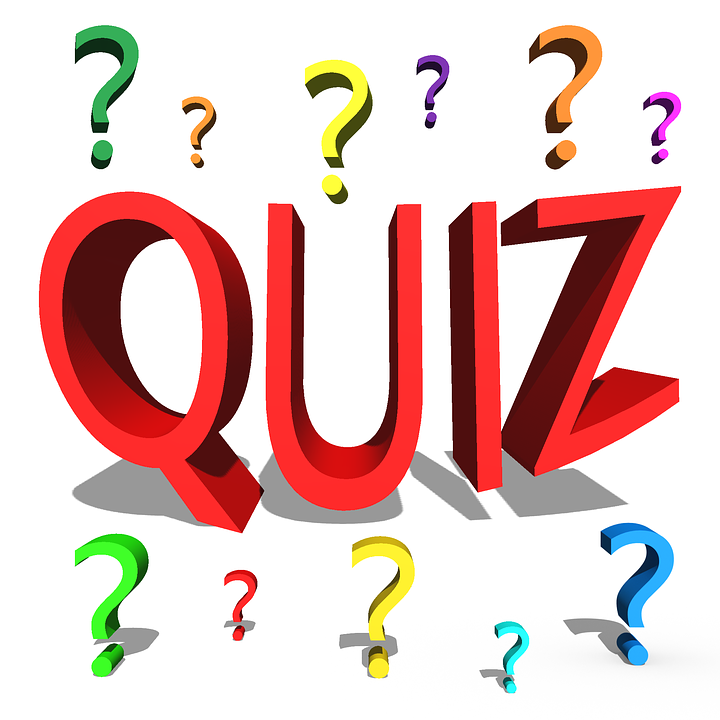 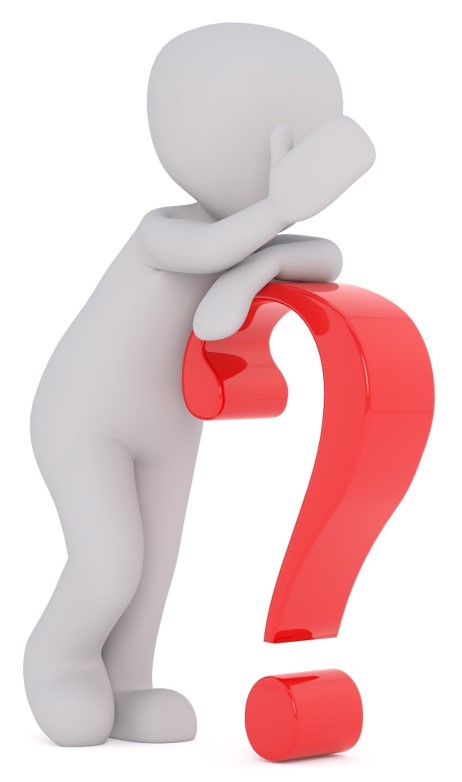 02
Lorsque je me connecte à la classe virtuelle, je me connecte à   un réseau informatique ?A □ VraiB □ Faux
40
Technologie : Comprendre le fonctionnement d’un réseau informatique (Cycle 4 / 3eme)
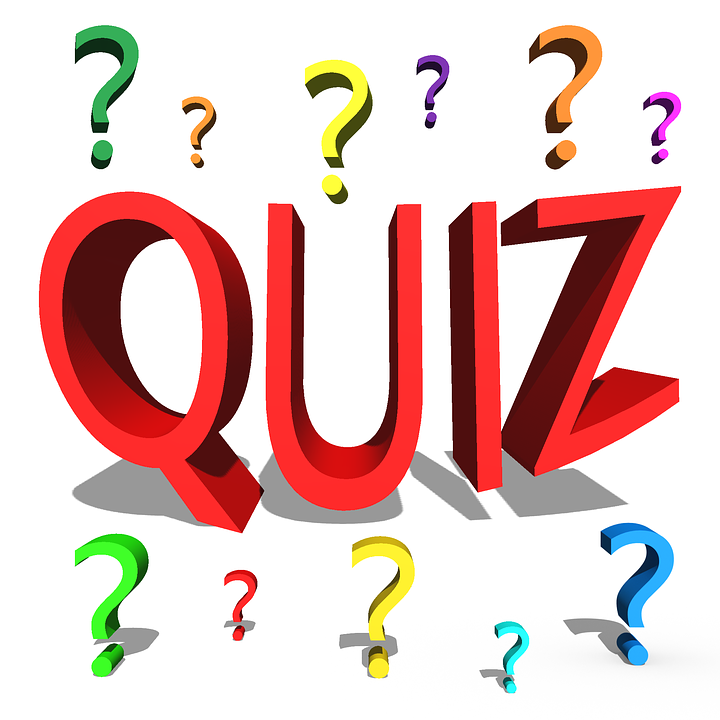 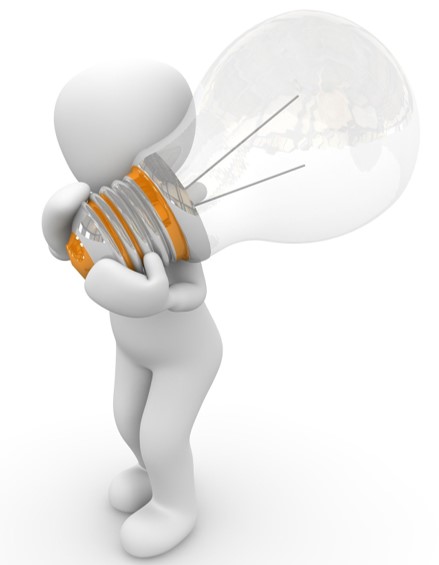 02
Lorsque je me connecte à la classe virtuelle, je me connecte à   un réseau informatique ?A □ VraiB □ Faux
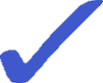 41
Technologie : Comprendre le fonctionnement d’un réseau informatique (Cycle 4 / 3eme)
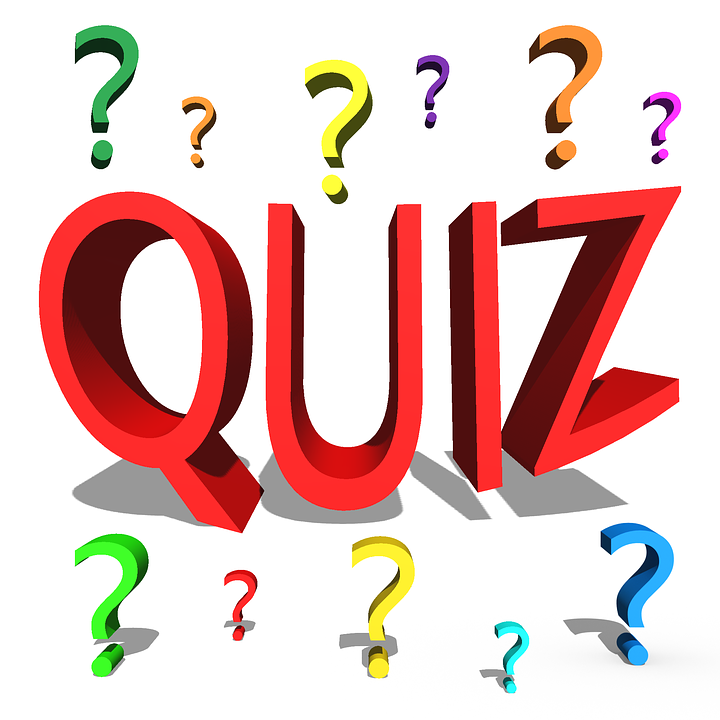 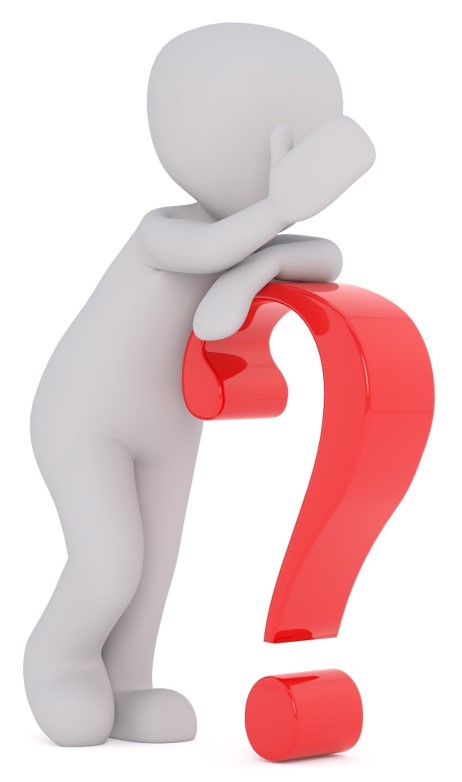 Votre réseau domestique est constitué :  (plusieurs réponses possibles)A □ d’une boxB □ de plusieurs périphériquesC □ de fils
03
42
Technologie : Comprendre le fonctionnement d’un réseau informatique (Cycle 4 / 3eme)
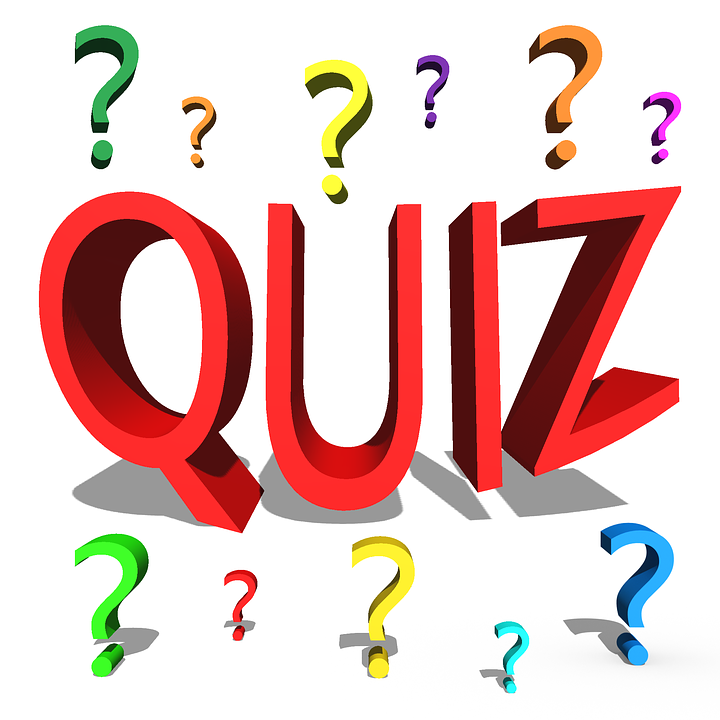 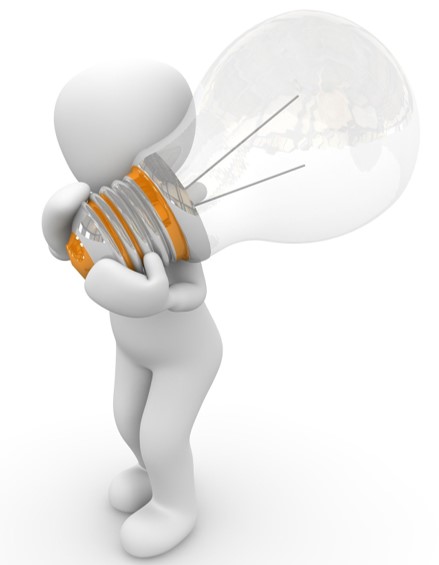 Votre réseau domestique est constitué :  (plusieurs réponses possibles)A □ d’une boxB □ de plusieurs périphériquesC □ de fils
03
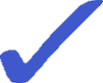 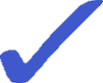 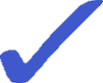 43
Technologie : Comprendre le fonctionnement d’un réseau informatique (Cycle 4 / 3eme)
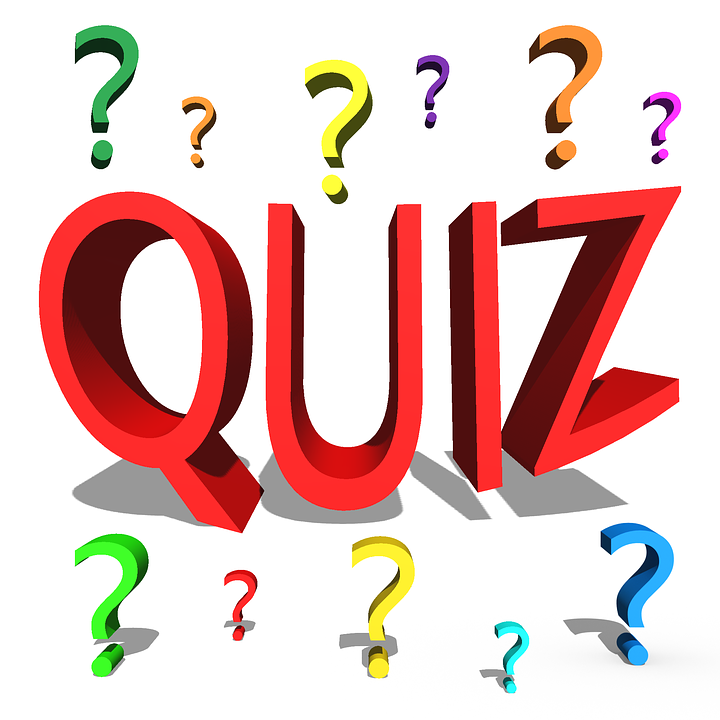 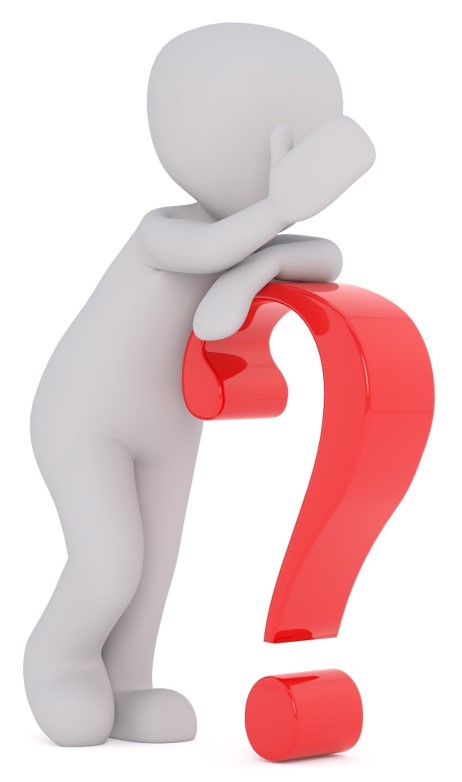 Je peux me connecter à un réseau grâce à : (plusieurs réponses possibles)A □ des câbles/filsB □ des ondes radio (protocole wifi)C □ une fibre optiqueD □ une télécommande infrarouge
04
44
Technologie : Comprendre le fonctionnement d’un réseau informatique (Cycle 4 / 3eme)
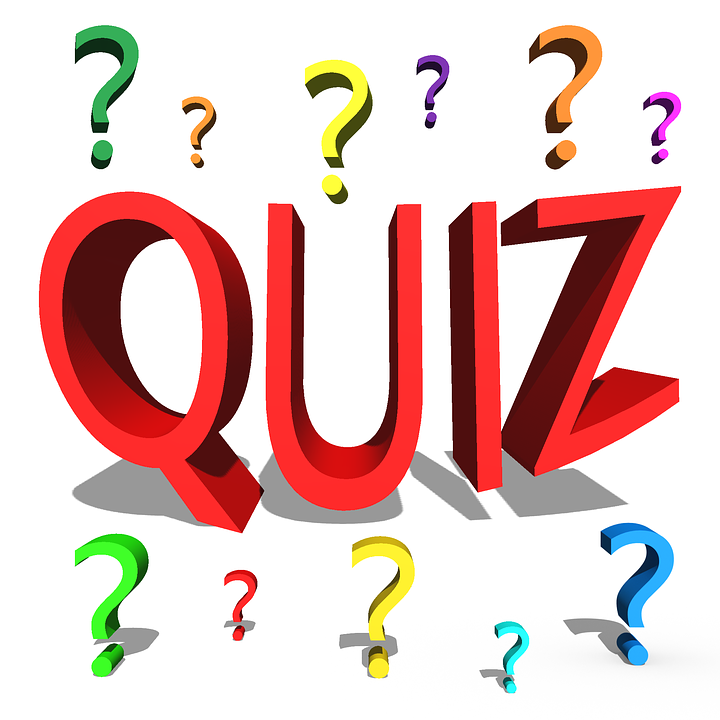 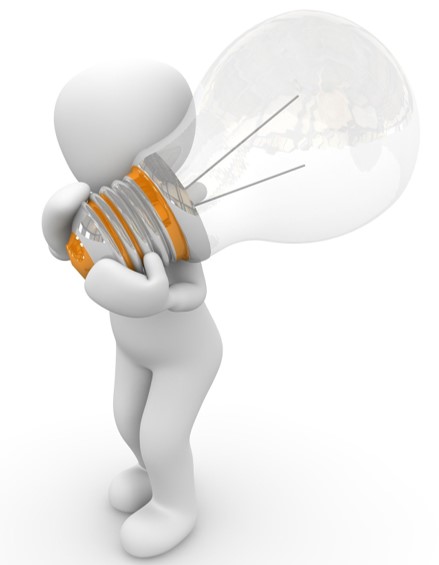 Je peux me connecter à un réseau grâce à : (plusieurs réponses possibles)A □ des câbles/filsB □ des ondes radio (protocole wifi)C □ une fibre optiqueD □ une télécommande infrarouge
04
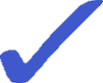 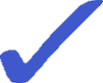 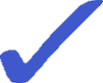 45
Technologie : Comprendre le fonctionnement d’un réseau informatique (Cycle 4 / 3eme)
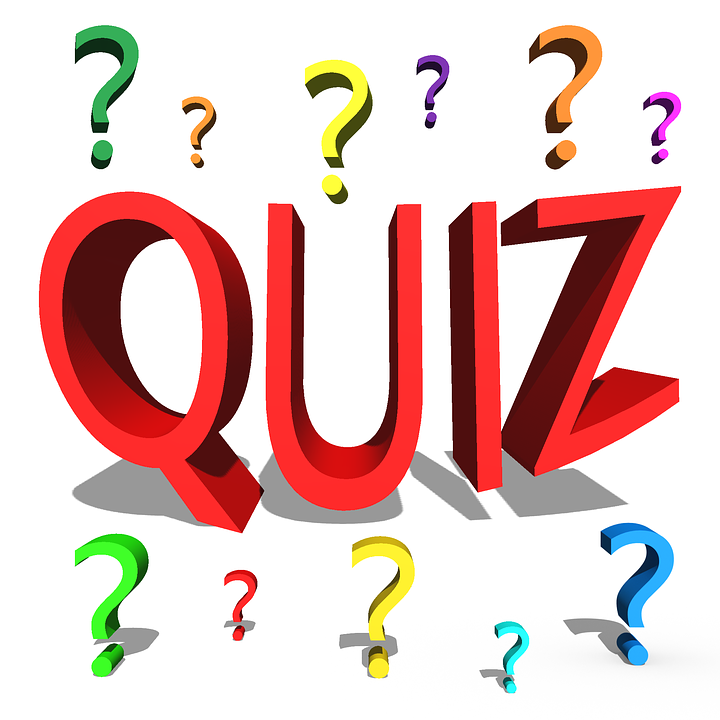 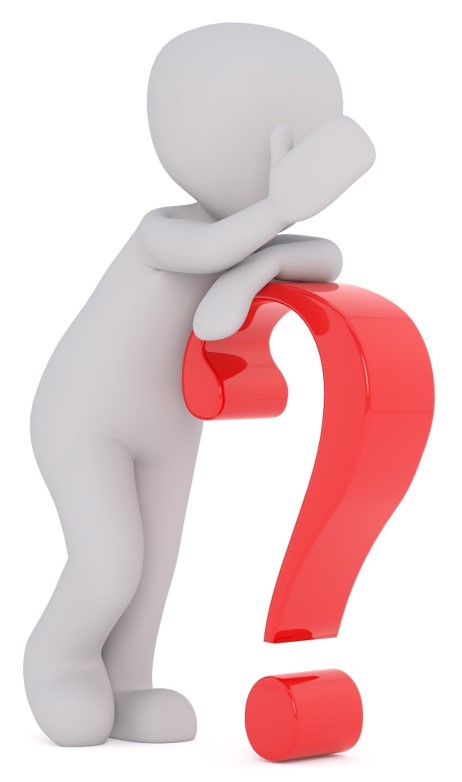 05
L’adresse IP
A


B


C
46
Technologie : Comprendre le fonctionnement d’un réseau informatique (Cycle 4 / 3eme)
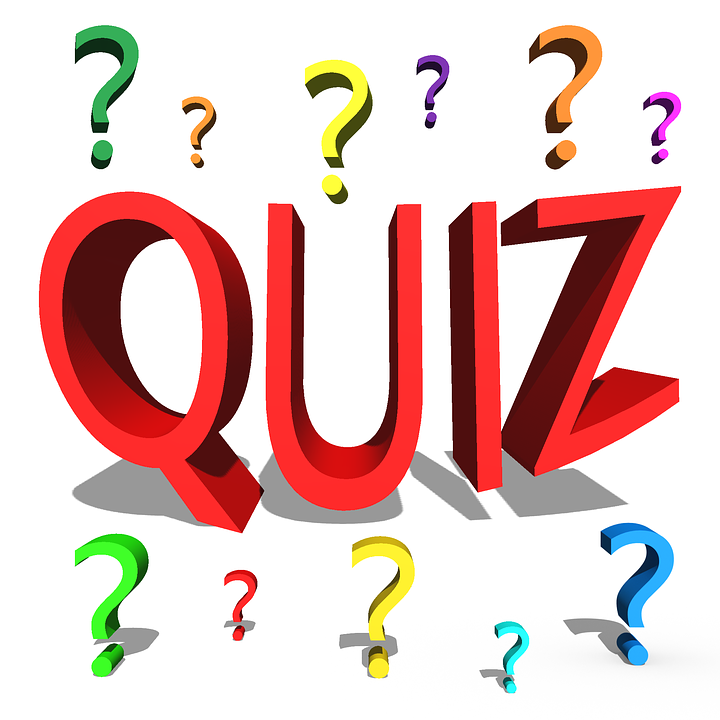 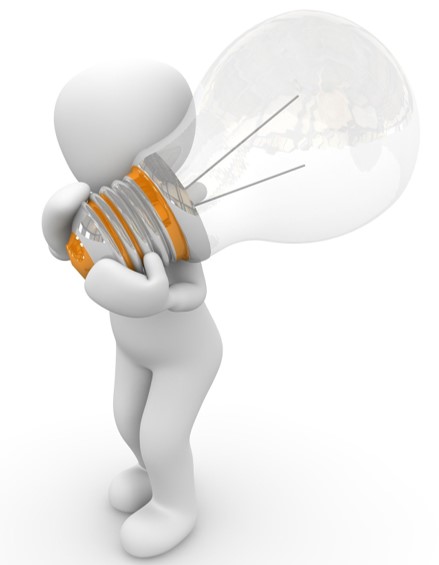 05
L’adresse IP
A


B


C
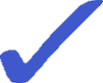 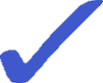 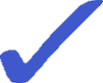 47
Technologie : Comprendre le fonctionnement d’un réseau informatique (Cycle 4 / 3eme)
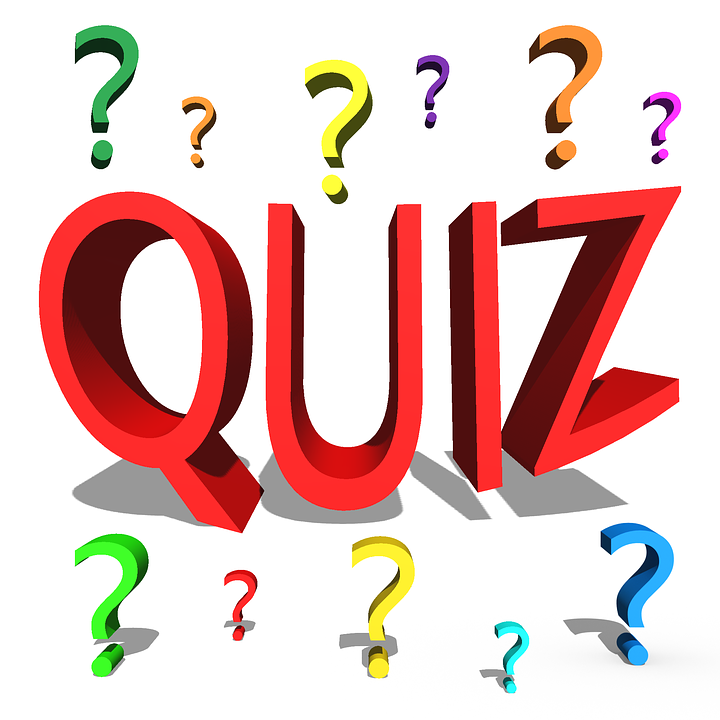 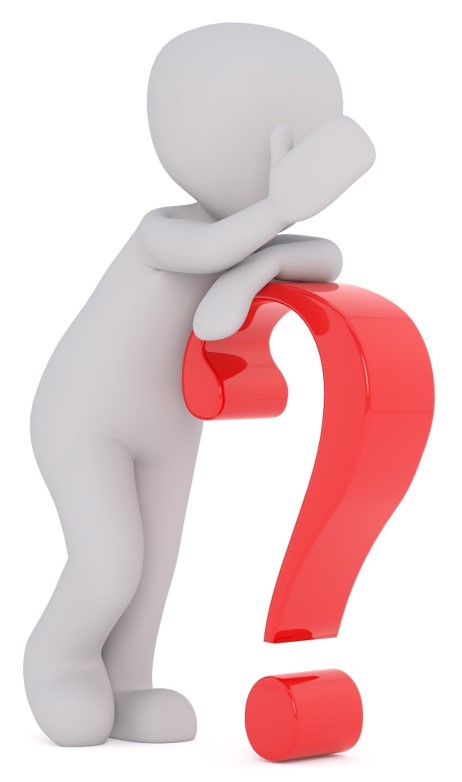 Les moyens de communication :
06
A


B


C
48
Technologie : Comprendre le fonctionnement d’un réseau informatique (Cycle 4 / 3eme)
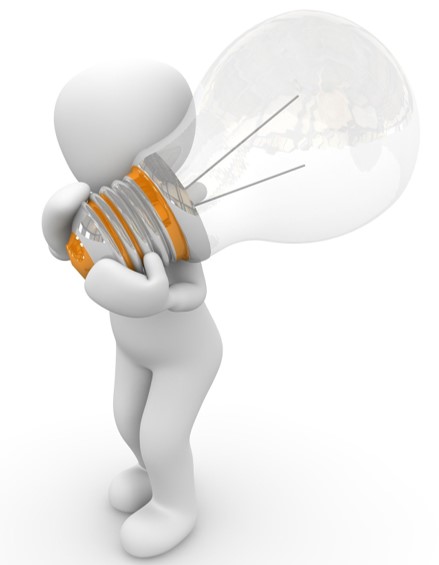 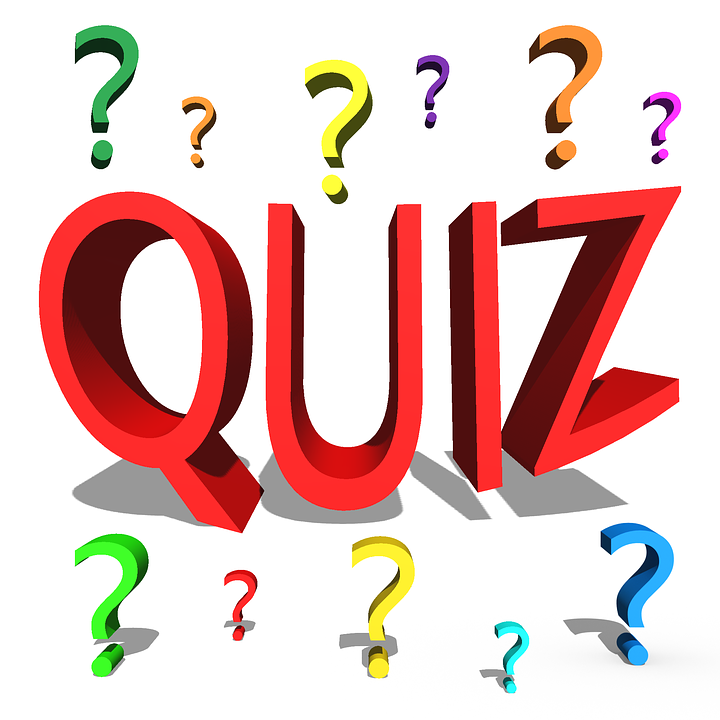 Les moyens de communication :
06
A


B


C
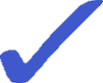 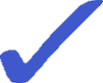 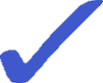 49
Technologie : Comprendre le fonctionnement d’un réseau informatique (Cycle 4 / 3eme)
Conclusion
Grâce aux réseaux et à la technologie, on reste connecté et on continue à apprendre ensemble !
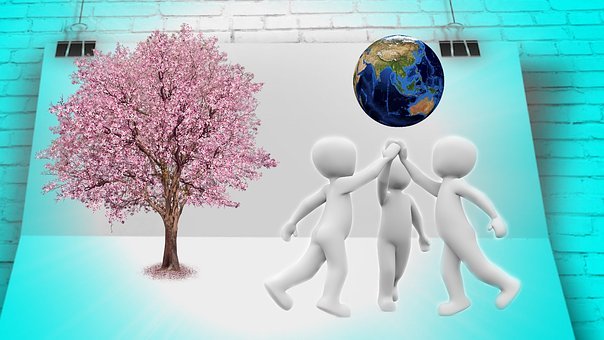 50
Technologie : Comprendre le fonctionnement d’un réseau informatique (Cycle 4 / 3eme)
Présentation de l’équipe d’auteurs
Annabel  PONGE , Professeure  de Technologie
Lahcène LAHMIANI ,  Professeur  de Technologie
Olivier  INNOCENTI ,  Professeur de Technologie

Fabrice MADIGOUInspecteur d'Académie - Inspecteur Pédagogique RégionalSciences  et Techniques  Industrielles

Samuel  VIOLLIN
Inspecteur Général de l’éducation, du sport et de la recherche
Doyen du groupe Sciences et Techniques Industrielles
51
Technologie Cycle 4 : 4eme / Programmer un objet communicant.